“Big Idea” Question
Intro
Review Concepts
Check-In Questions
Teacher Demo
Vocabulary
Student-Friendly Definition
Examples & Non-Examples
Morphological Word Parts
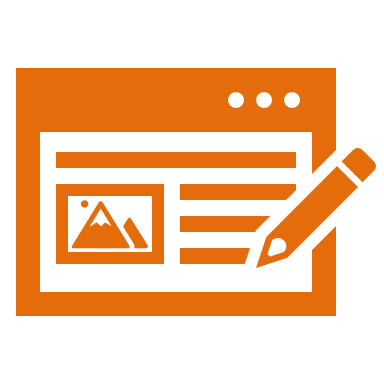 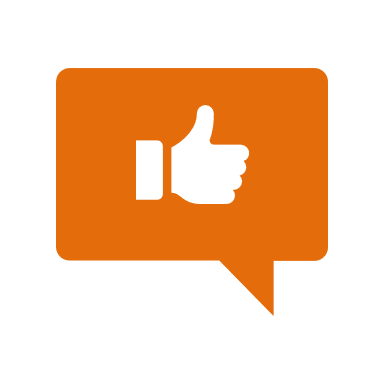 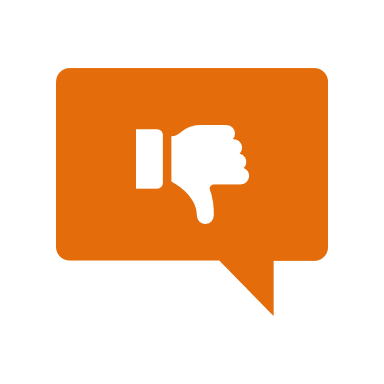 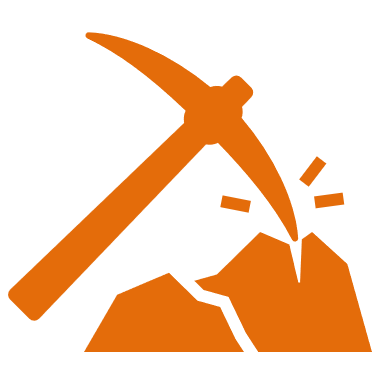 Simulation/Activity
[Speaker Notes: OK everyone, get ready for our next lesson.  Just as a reminder, these are the different components that our lesson may include, and you’ll see these icons in the top left corner of each slide so that you can follow along more easily!]
Intro
Thermal Energy
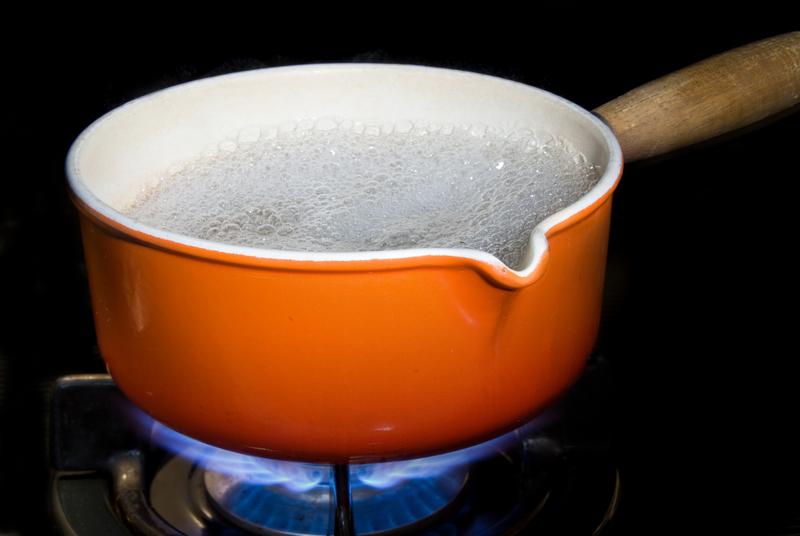 [Speaker Notes: Today we will learn about thermal energy.]
Big Question: Why do we need to manage our water resources?
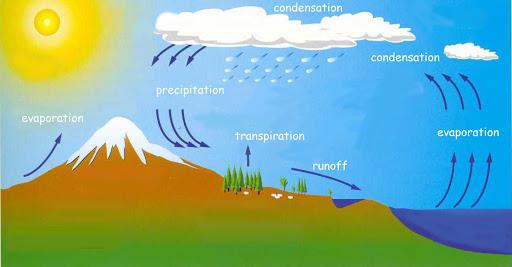 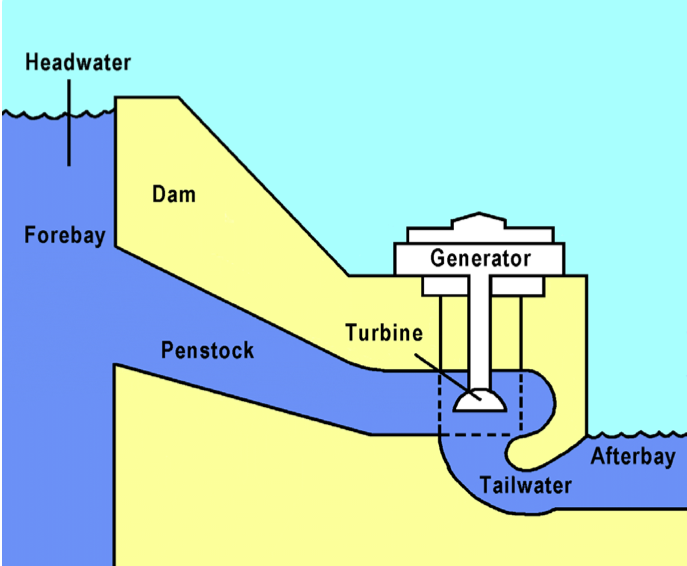 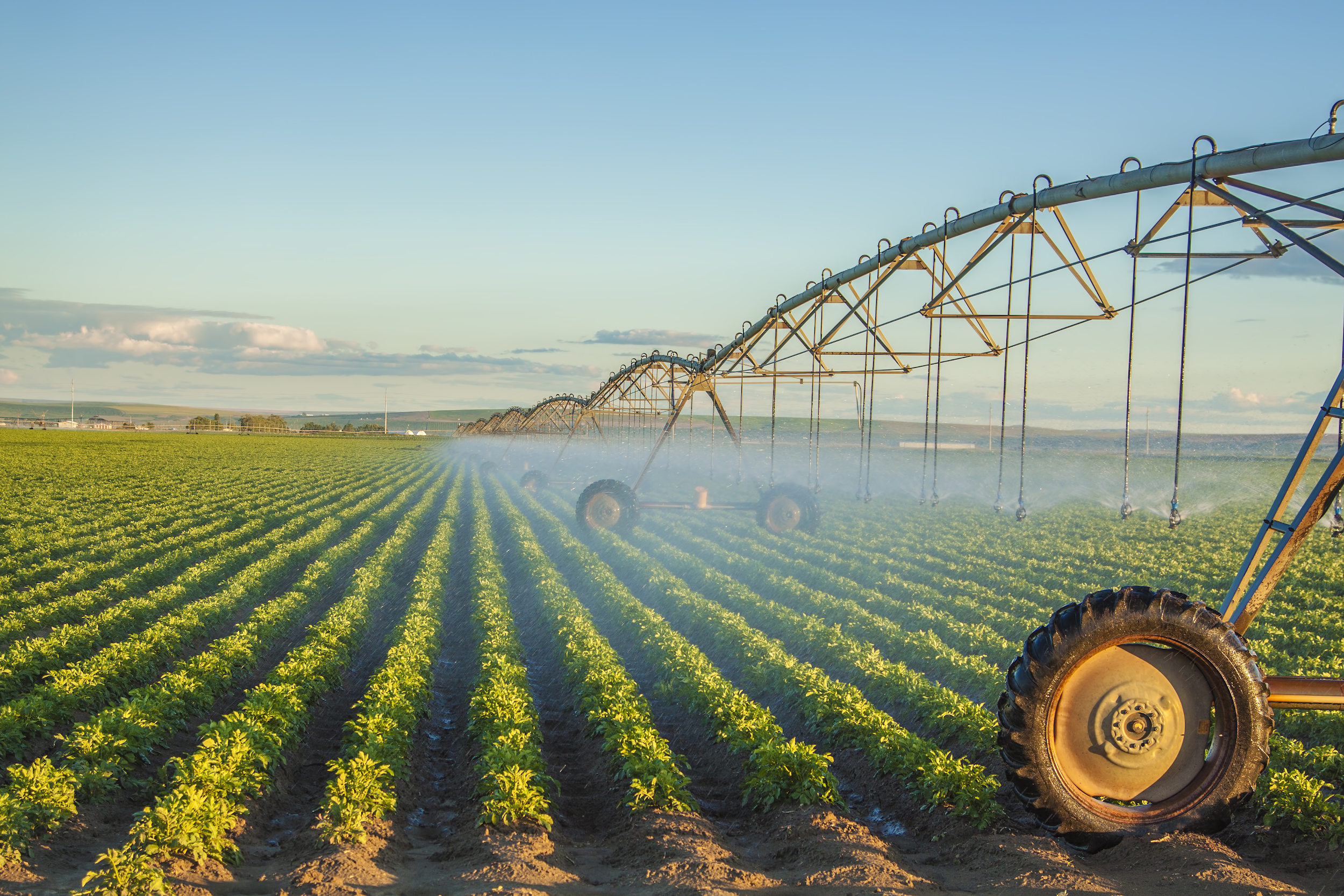 [Speaker Notes: Our “big question” is: Why do we need to manage our water resources?
[Pause and illicit predictions from students.]

I love all these thoughtful scientific hypotheses!  Be sure to keep this question and your predictions in mind as we move through these next few lessons, and we’ll continue to revisit it.]
Demonstration
Water Experiment
TEACHER DIRECTIONS:
TEACHER DIRECTIONS:
Before viewing, ask students to recall information about states of matter (solid, liquid, gas, what they remember about each phase, etc. Also ask them what they know about water.).  After viewing, ask students to share observations, relating those observations back to these characteristics of both the states of matter and water.  Tell students that they are going to be learning more about water and the properties of water. 
You may also choose to do this experiment live for students (on video meeting platform or face-to-face).  You can set up the materials – bowl of ice, (show it melting but a have separate bowl of water for time purposes), then a pot to boil the water to show it changing to a gas. If doing this experiment real time, be sure to ask students questions to keep them engaged.
[Speaker Notes: Let’s start with a demonstration.

Feedback: Provide students with the opportunity to make predictions during the demonstration to get them to think critically about the content.]
[Speaker Notes: Now let’s pause for a moment to check your understanding.

Feedback: Make sure students are actively participating during this portion of the lesson.]
What are the three states of matter you see here that were mentioned in the video?
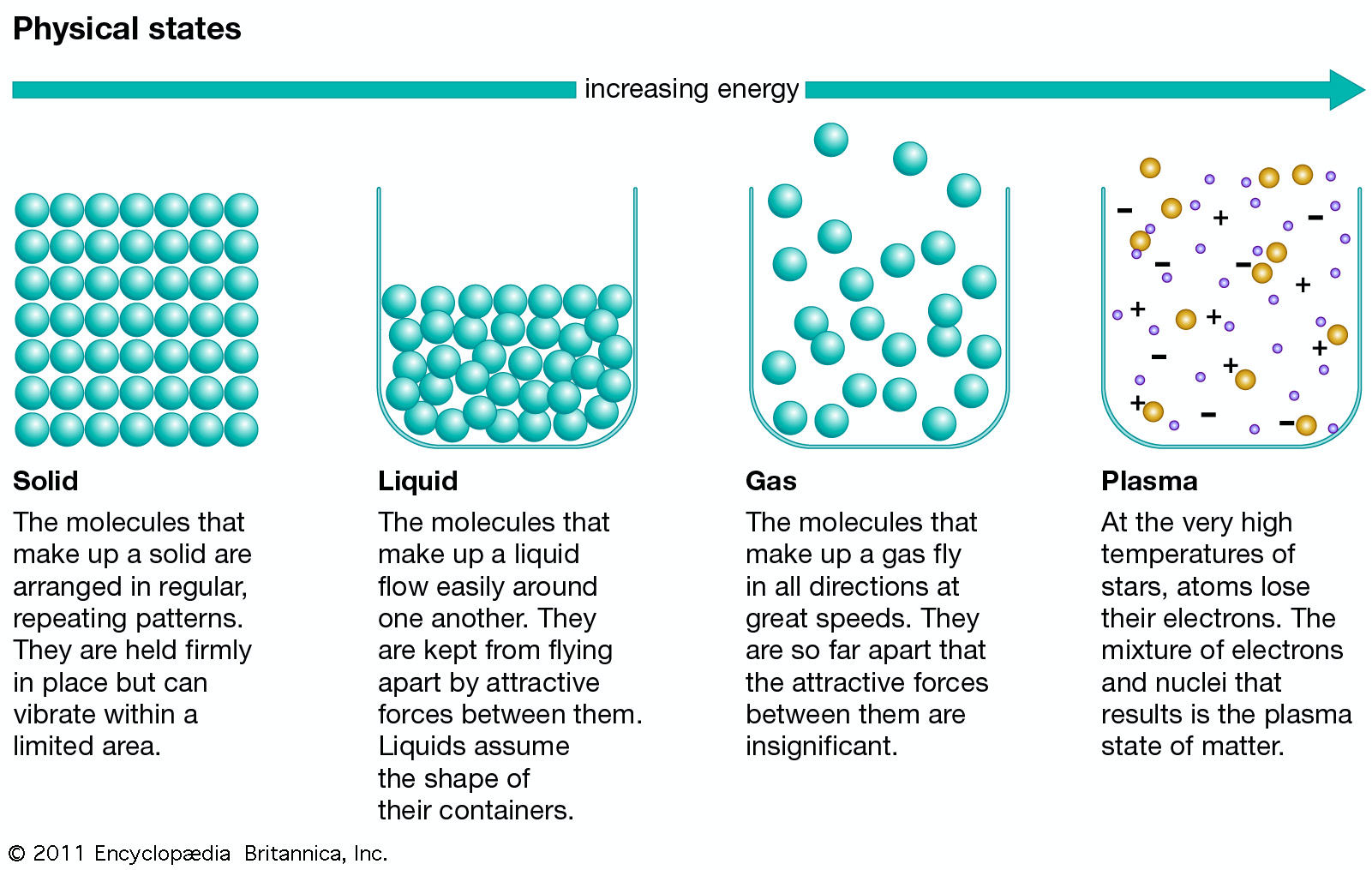 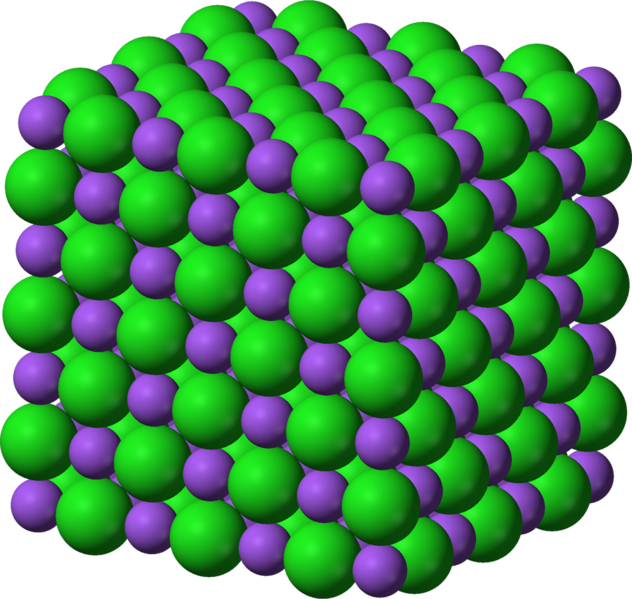 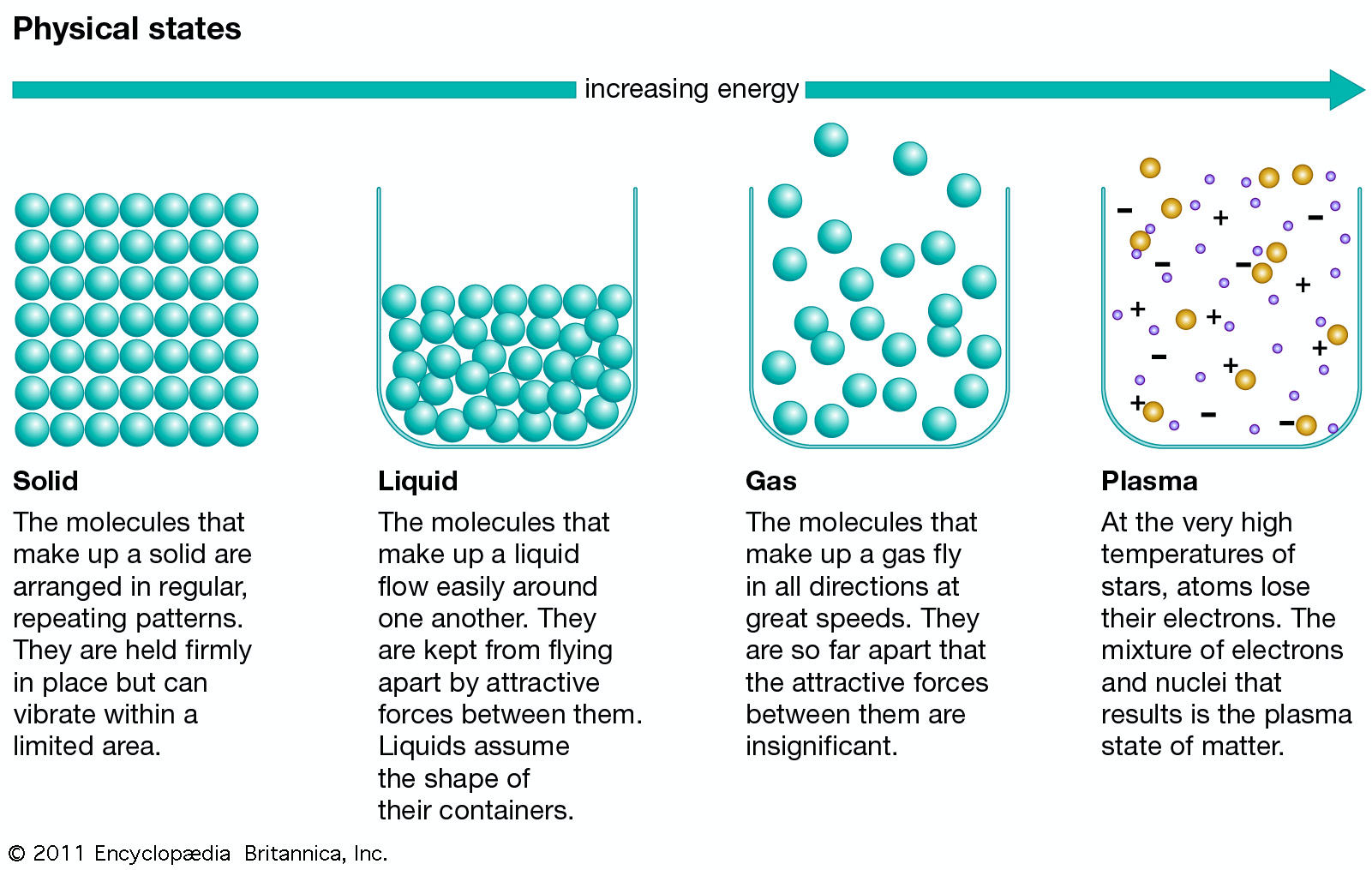 [Speaker Notes: What are the three states of matter you see here that were mentioned in the video?]
How did water change states from a solid to a liquid?
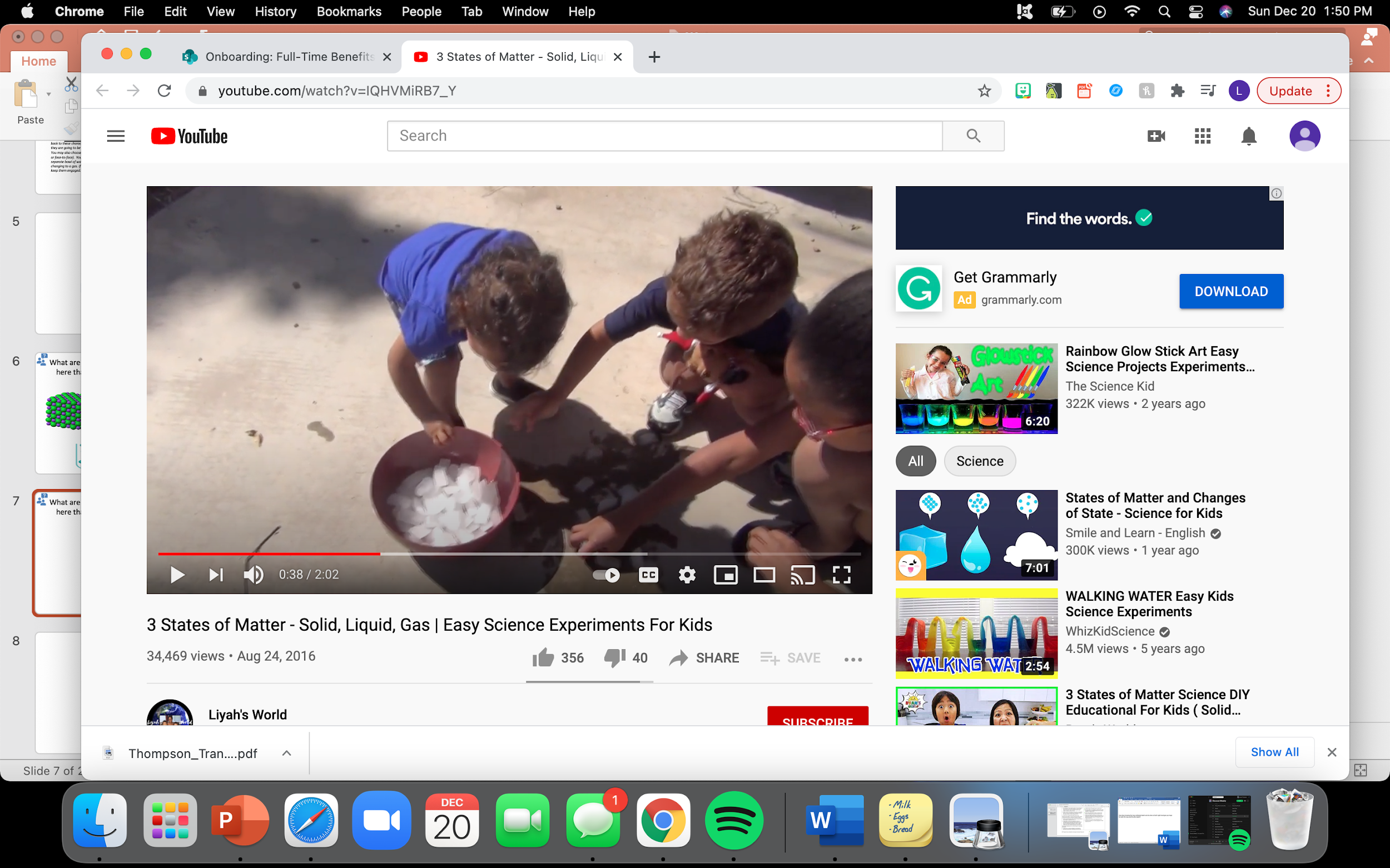 [Speaker Notes: How did water change states from a solid to a liquid?]
Once the liquid was formed, how did the liquid change phase into a gas?
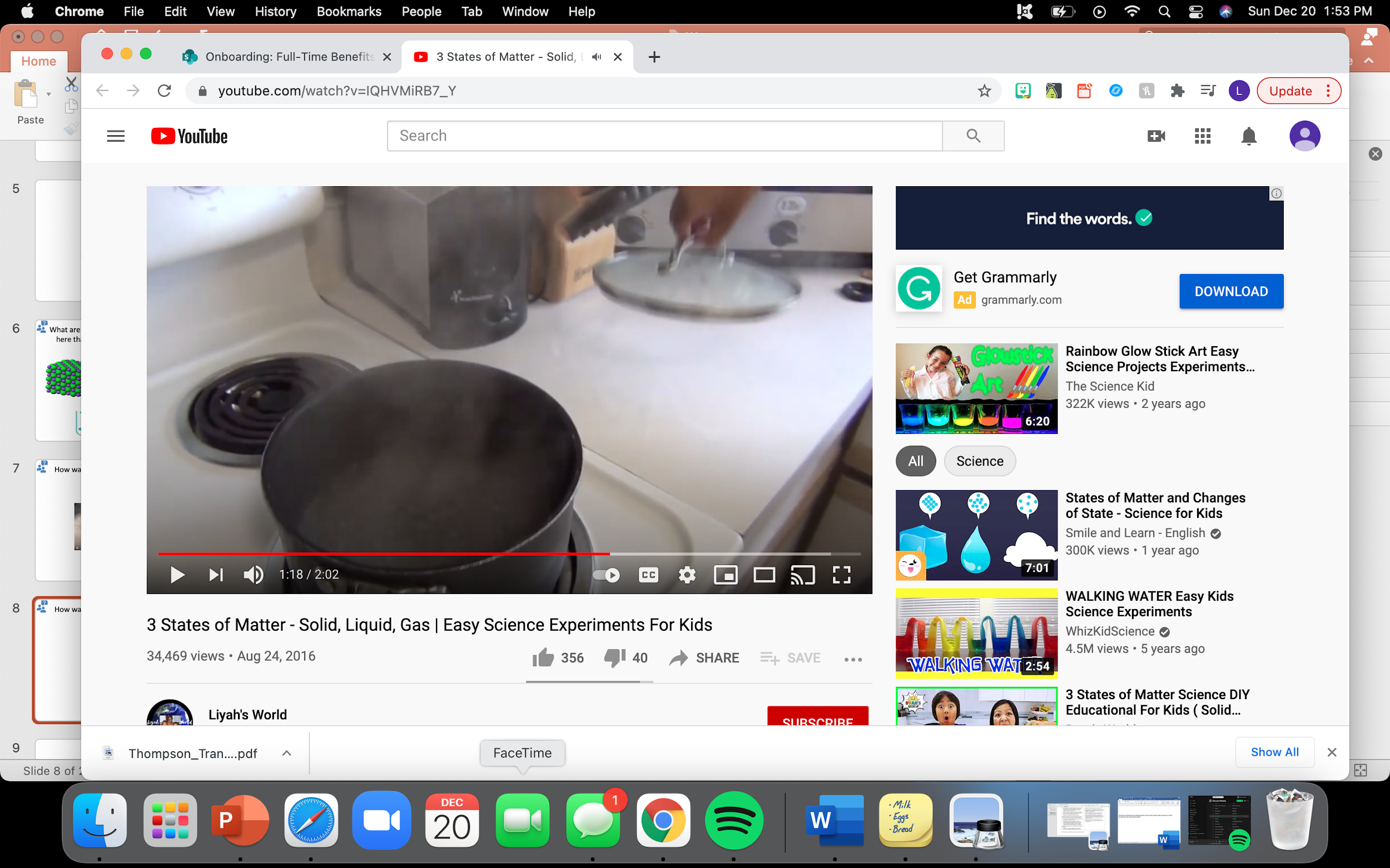 [Speaker Notes: Once the liquid was formed, how did the liquid change phase into a gas?]
How do you think you could cause water to change state from a liquid to a solid?
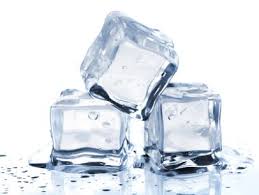 [Speaker Notes: How do you think you could cause water to change state from a liquid to a solid?]
[Speaker Notes: Before we move on to our new vocabulary term, let’s review some other words & concepts that you already learned and make sure you are firm in your understanding. 

Feedback: Review previous terms that are relevant to the new term to make sure that students are secure in this past knowledge.]
Solid: keeps a fixed shape, has a definite volume, not easily compressible, and does not flow easily
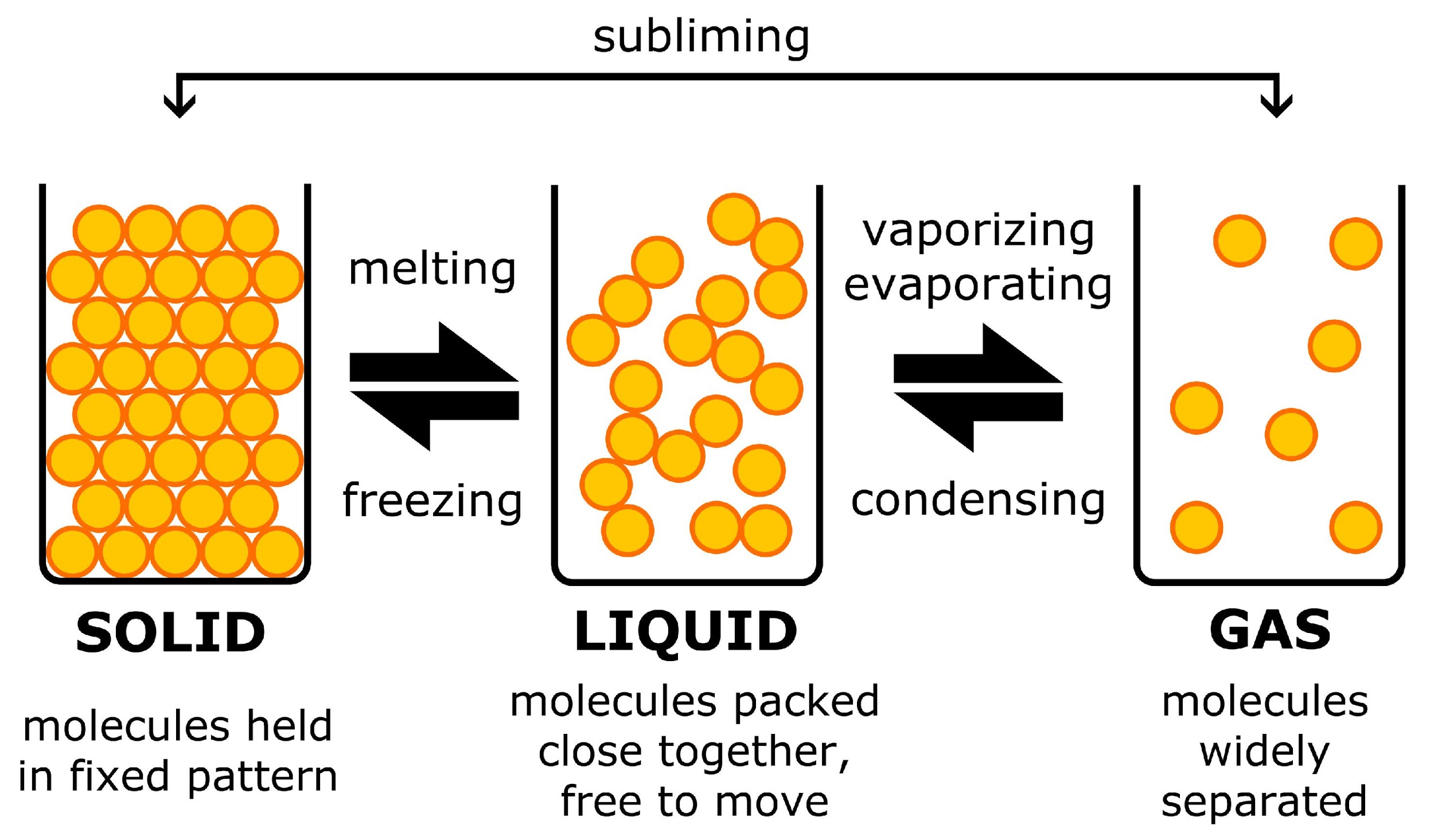 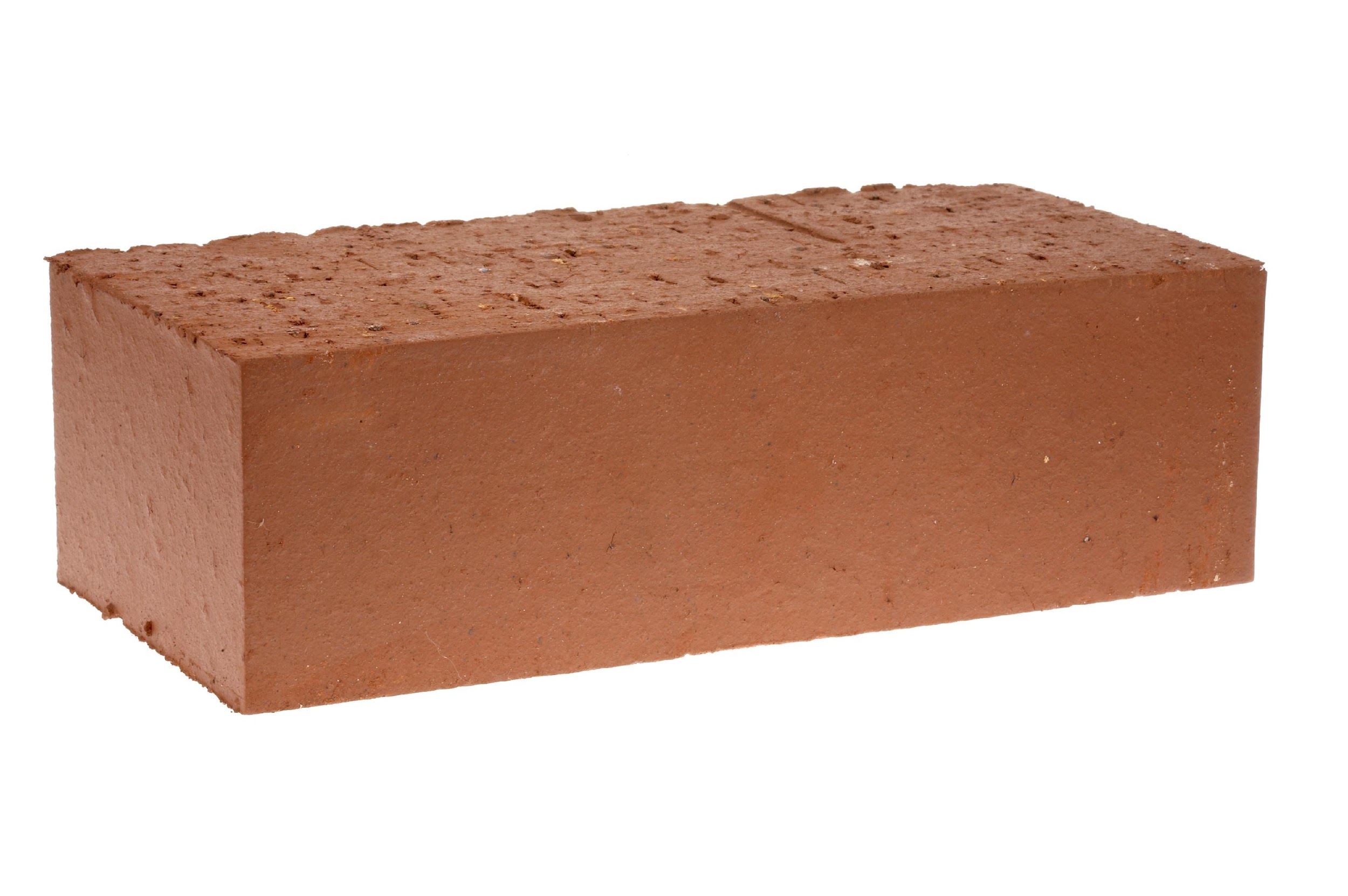 [Speaker Notes: A solid keeps a fixed shape, has a definite volume, not easily compressible (little free space between particles), and does not flow easily (particles can not slide past each other easily).]
Liquid: forms the shape of its container, has a definite volume, is not easily compressible, and flows easily
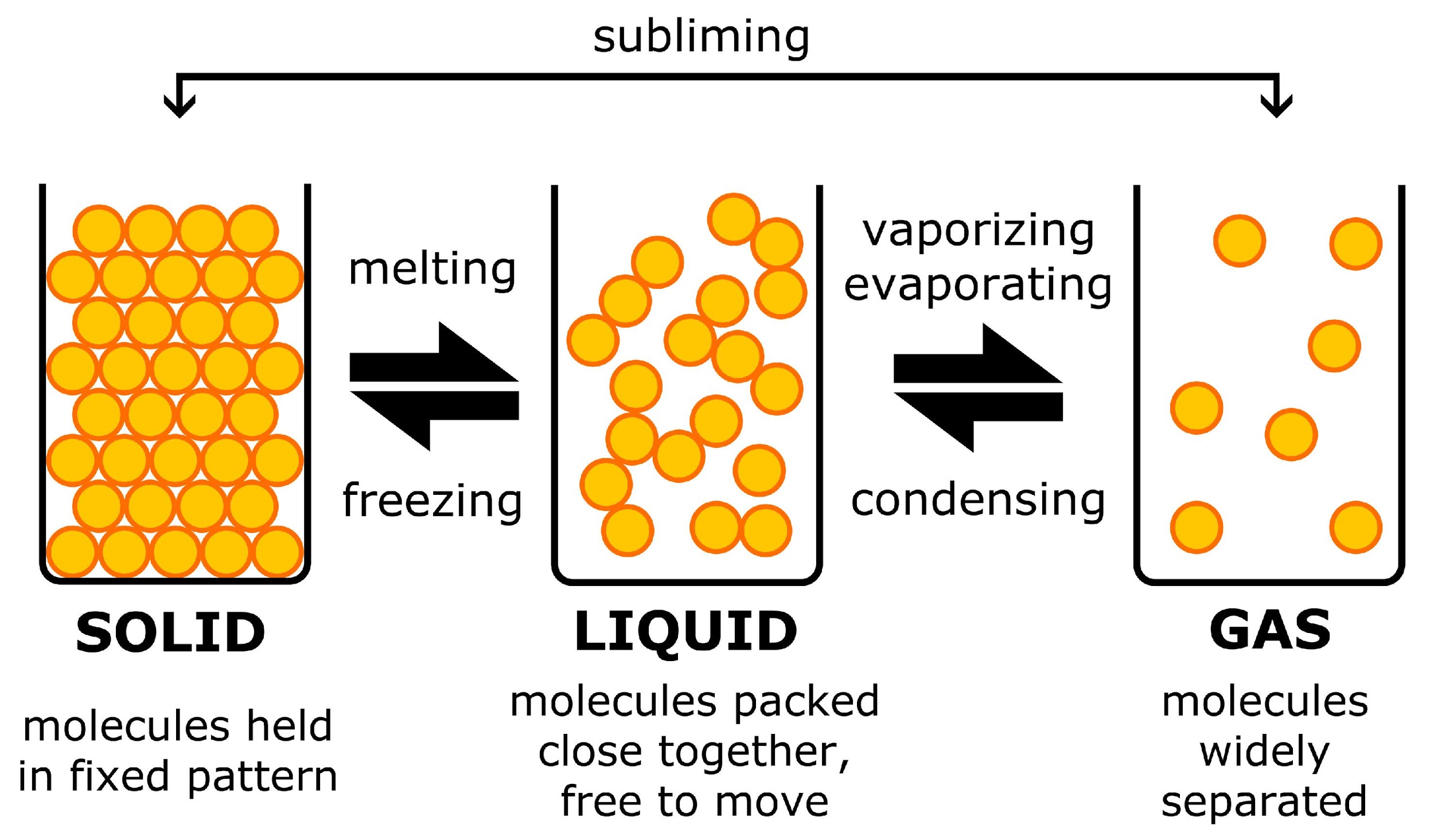 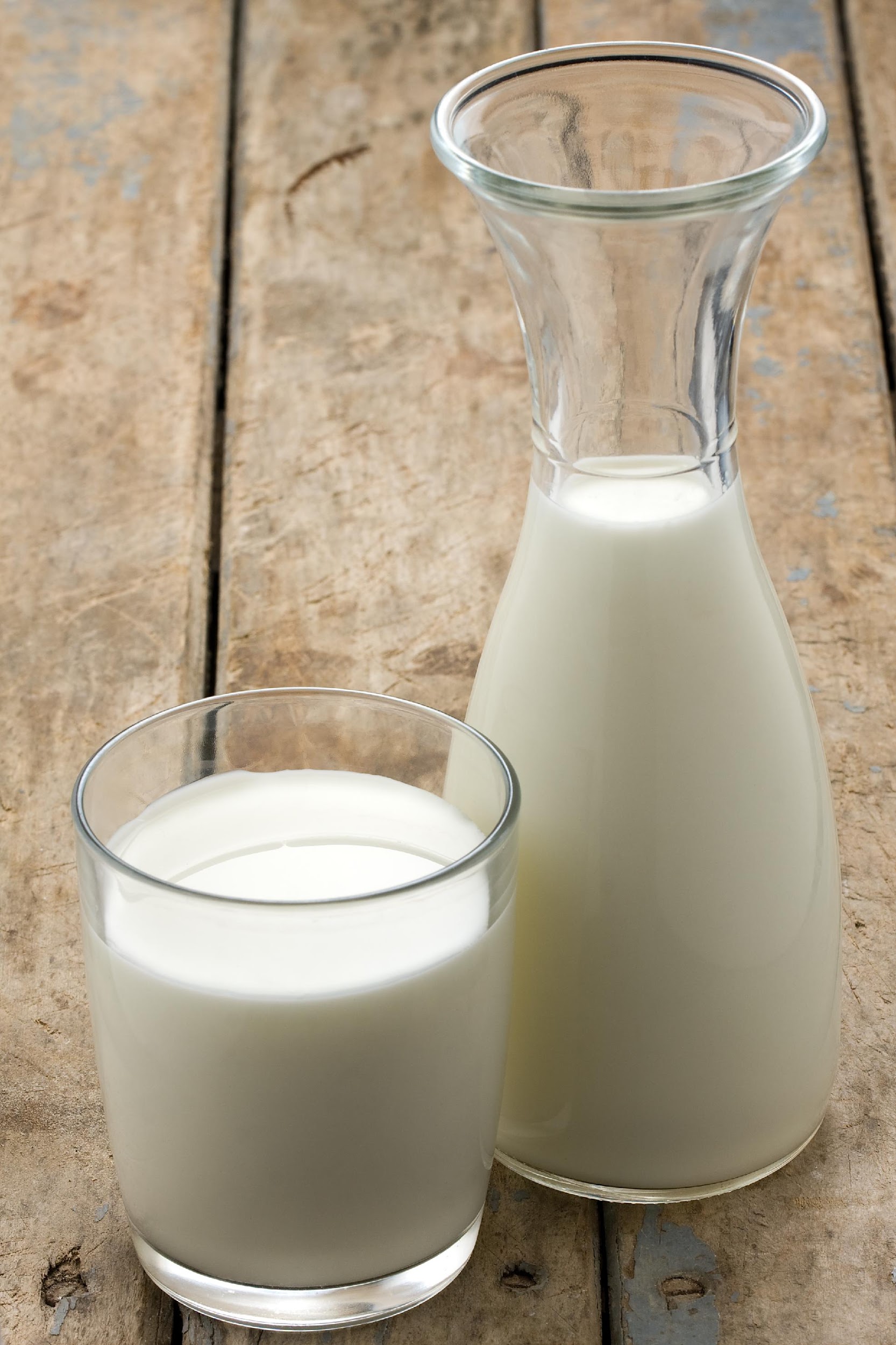 [Speaker Notes: A liquid forms the shape of its container, has a definite volume, is not easily compressible (little free space between particles), and flows easily (particles can slide past each other).]
Gas: forms the shape of its container, has no definite volume, is compressible, and flows easily
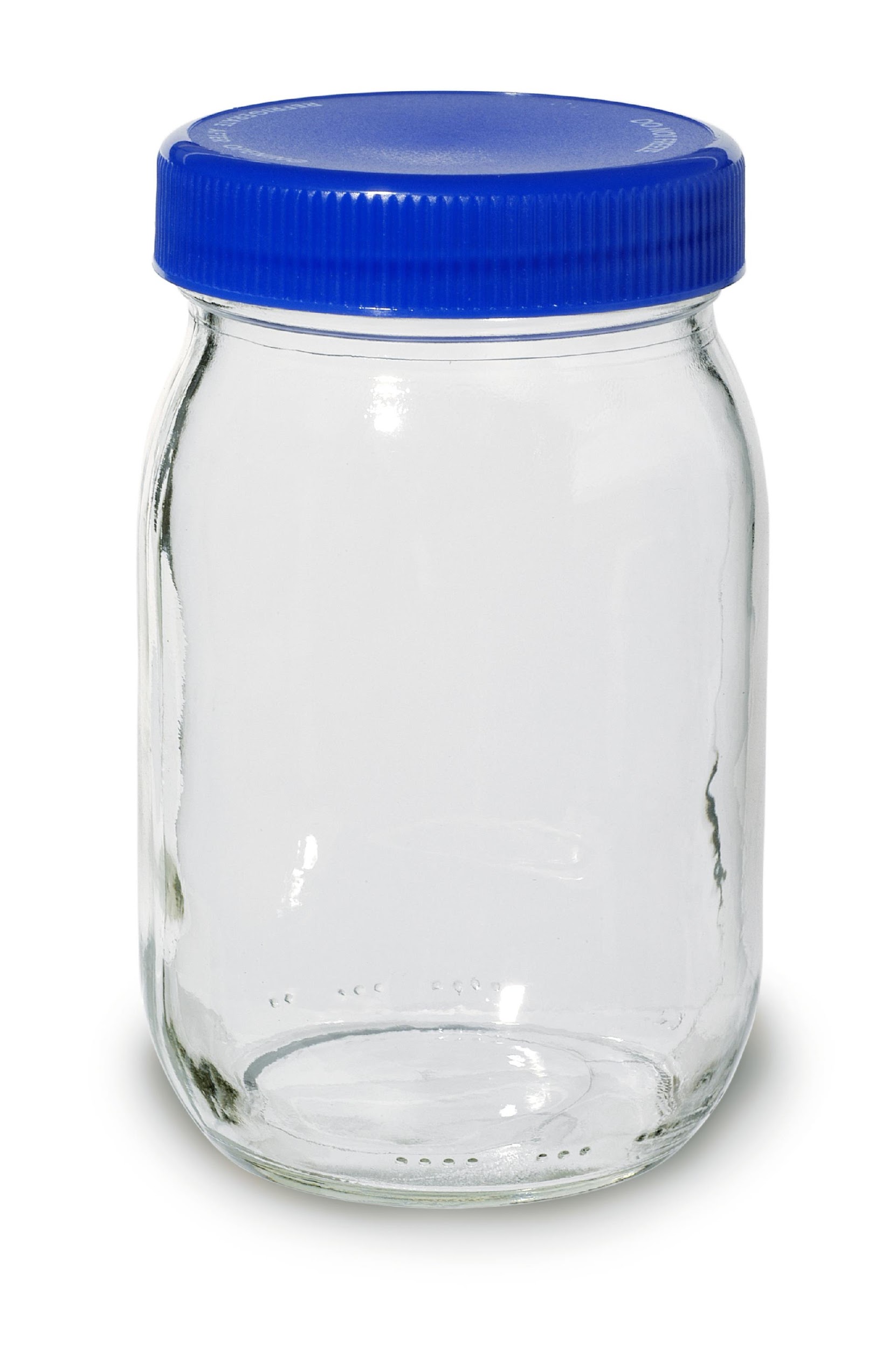 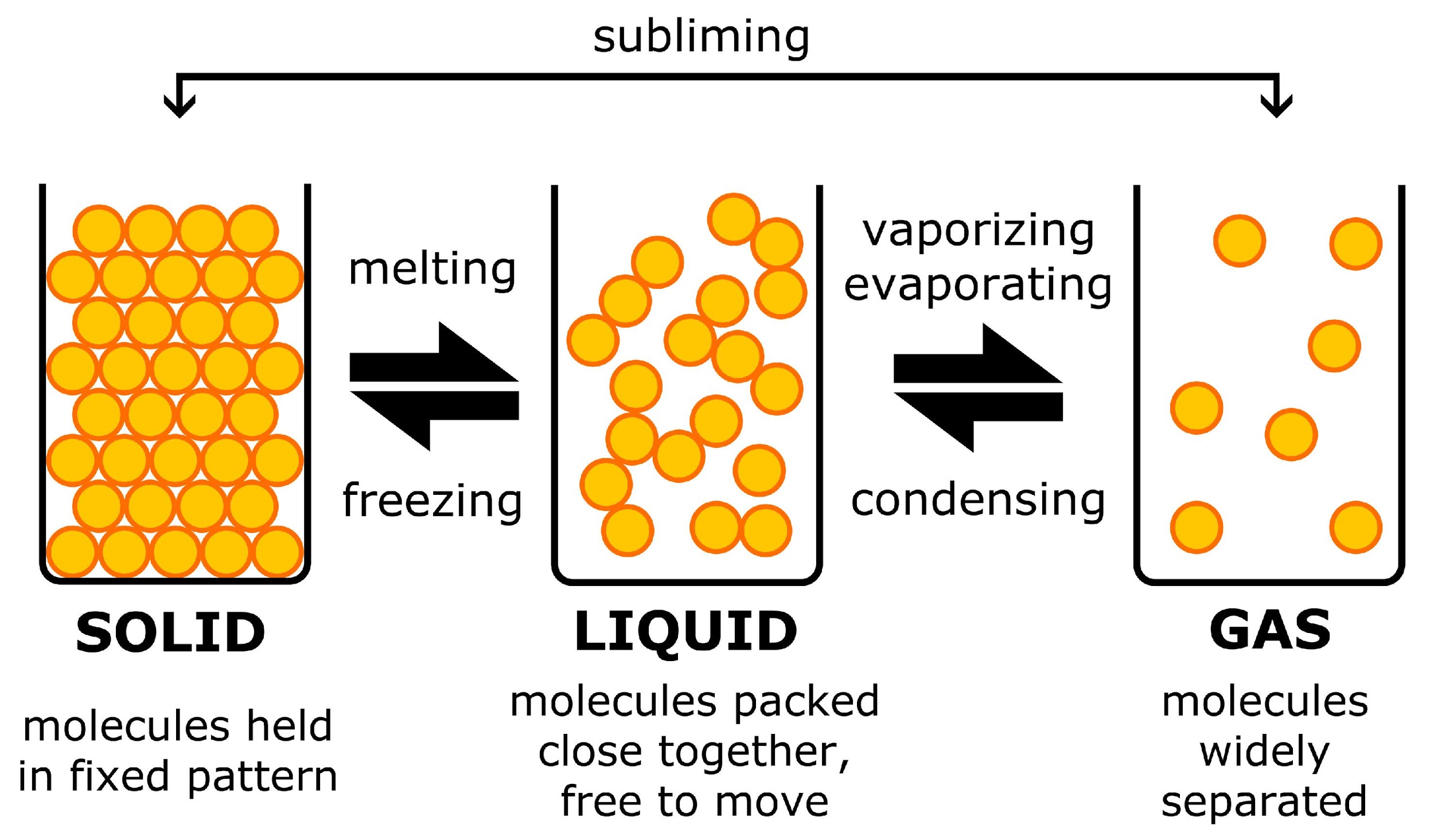 GAS
[Speaker Notes: A gas forms the shape of its container, has no definite volume, is easily compressible (free space between particles) and flows easily (particles can move past each other).]
Water is the only compound that exists in all three states of matter: solid, liquid, and gas
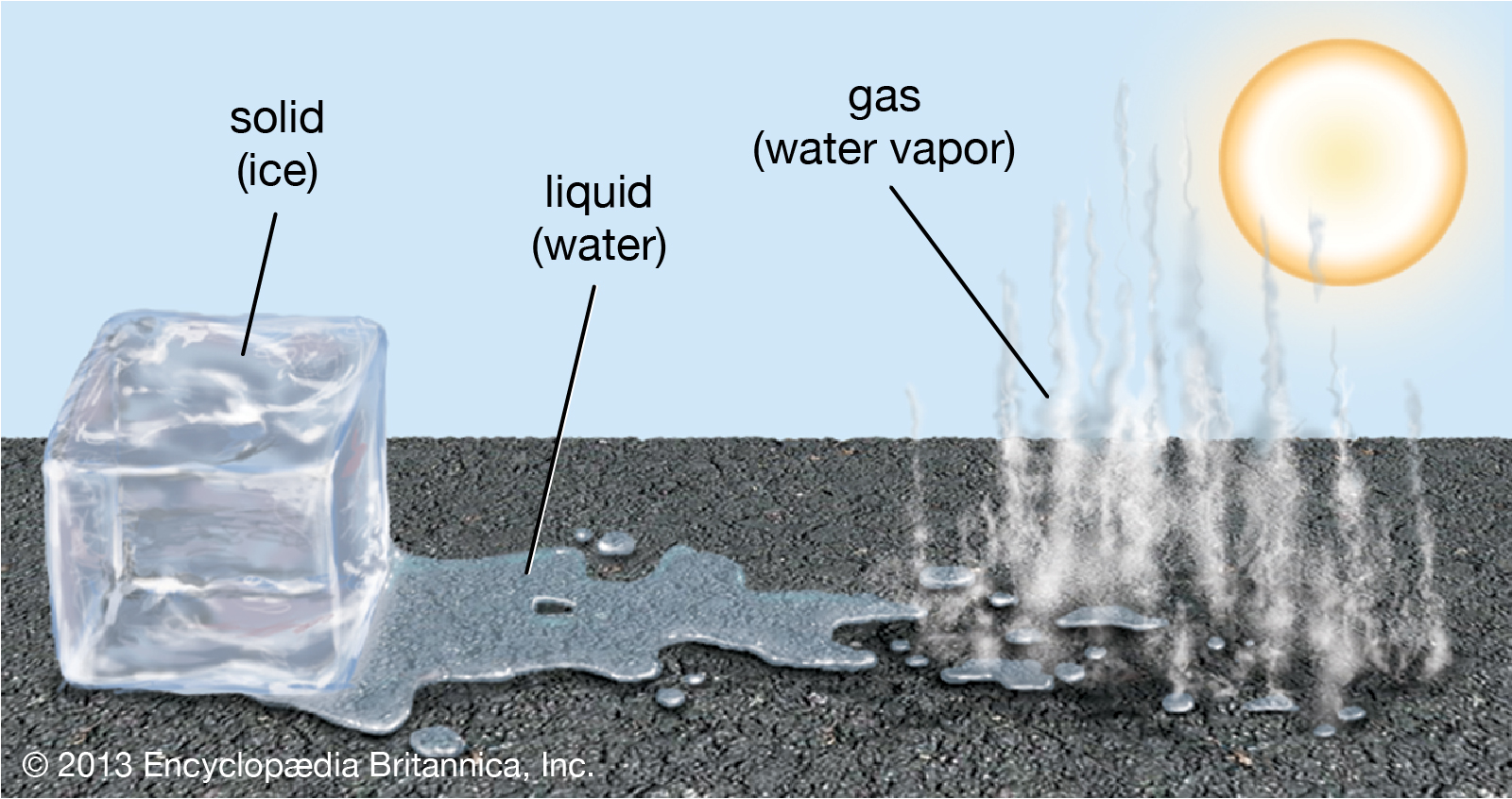 [Speaker Notes: Water is the only compound that exists in all three states of matter: solid, liquid, and gas.]
Climate: the average measurements of weather in a place over the course of years
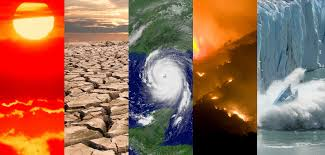 [Speaker Notes: Climate is the average measurements of weather in a place over the course of years.]
Kinetic Energy: energy of mass in motion
[Speaker Notes: Kinetic energy is the energy of mass in motion.]
[Speaker Notes: Now let’s pause for a moment to check your understanding.

Feedback: Monitoring understanding during review is an important step before moving on to new material.]
What is the difference between a solid and a liquid?
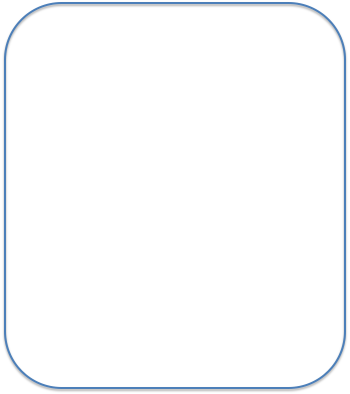 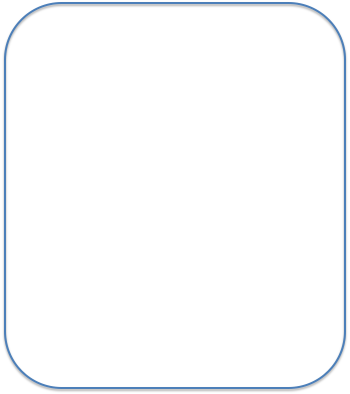 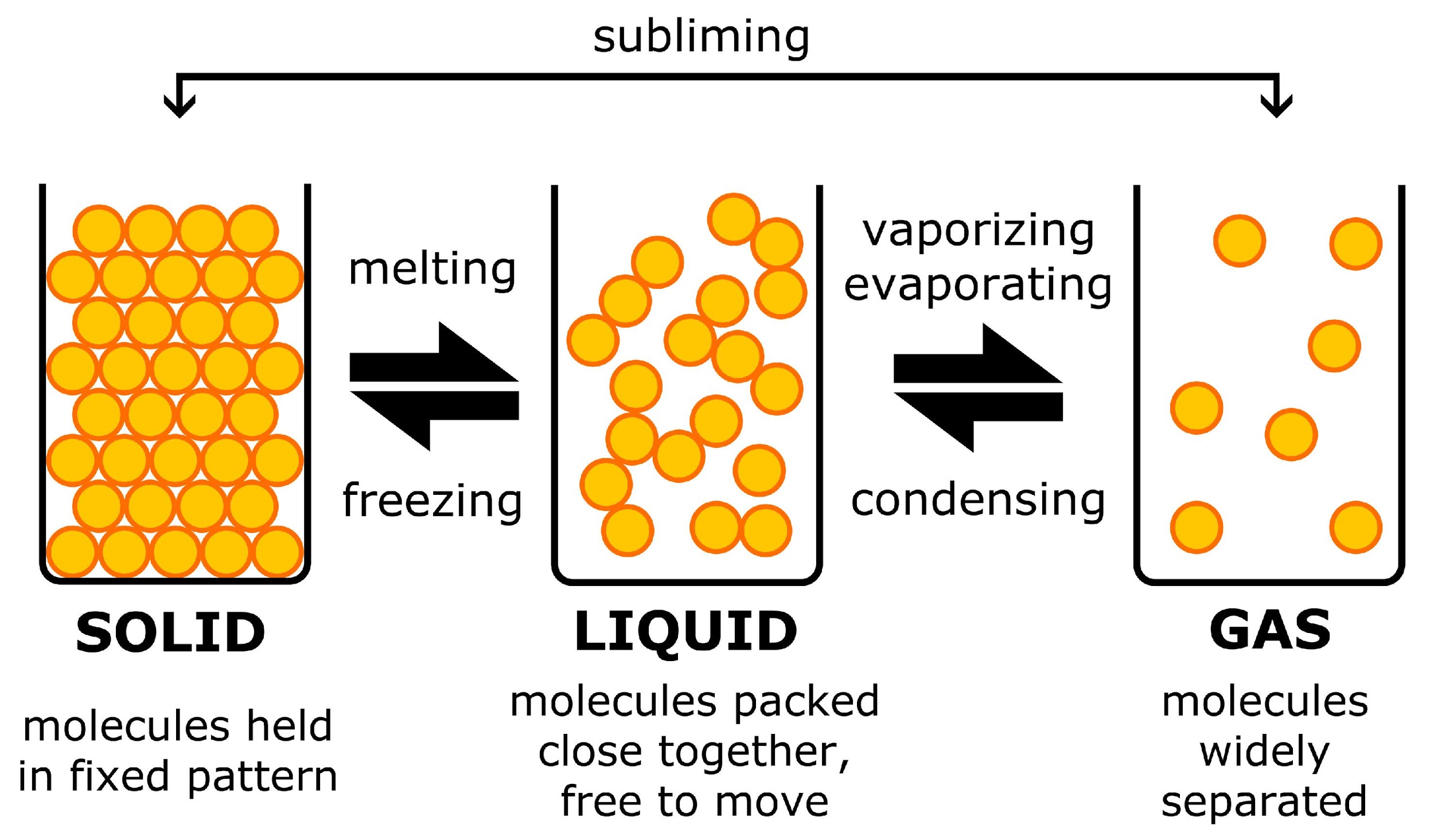 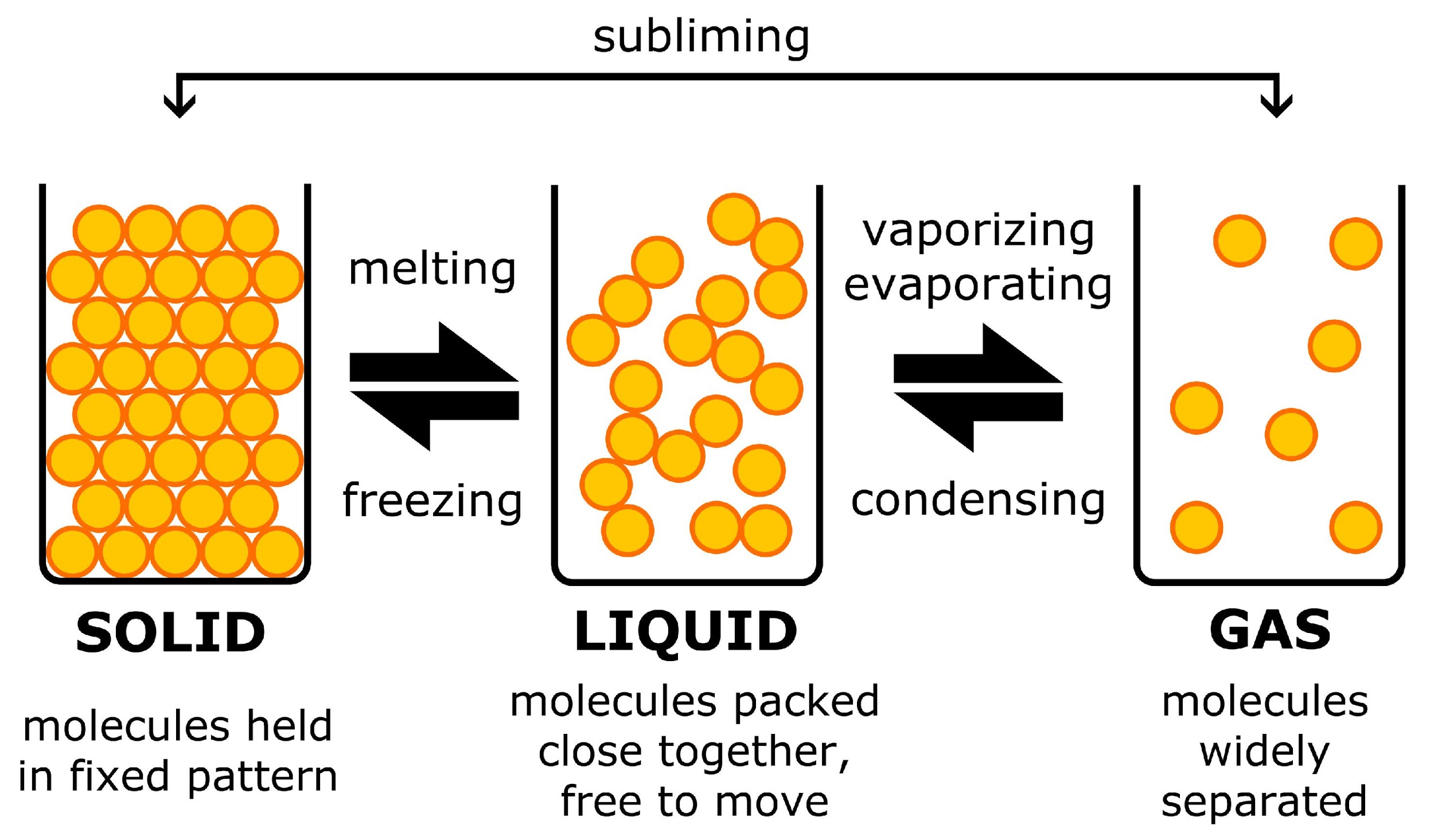 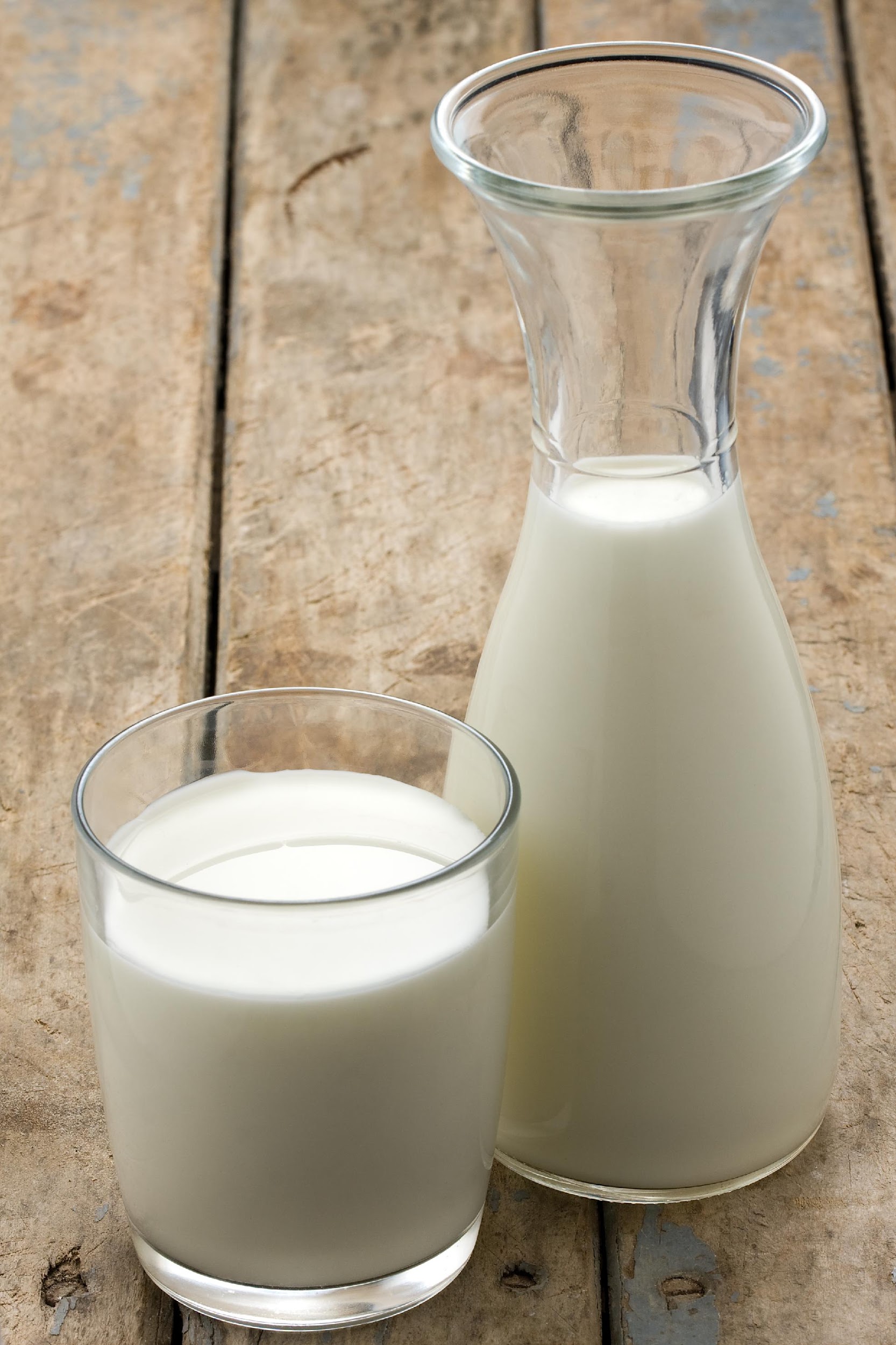 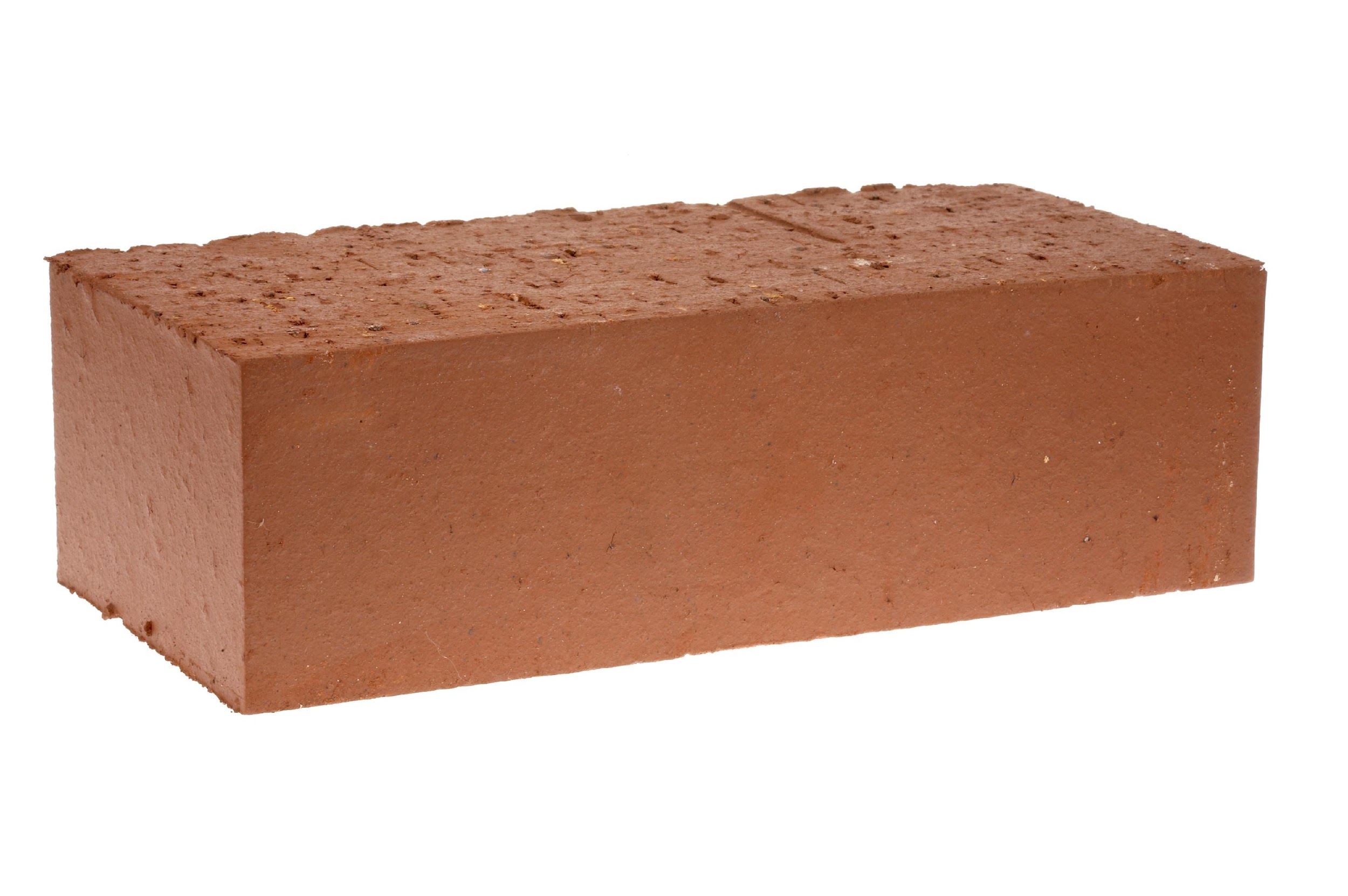 [Speaker Notes: What is the difference between a solid and a liquid?

[A solid keeps a fixed shape, has a definite volume, is not easily compressible, and does not flow easily, but a liquid forms the shape of its container and flows easily.]]
What are the characteristics of a gas?
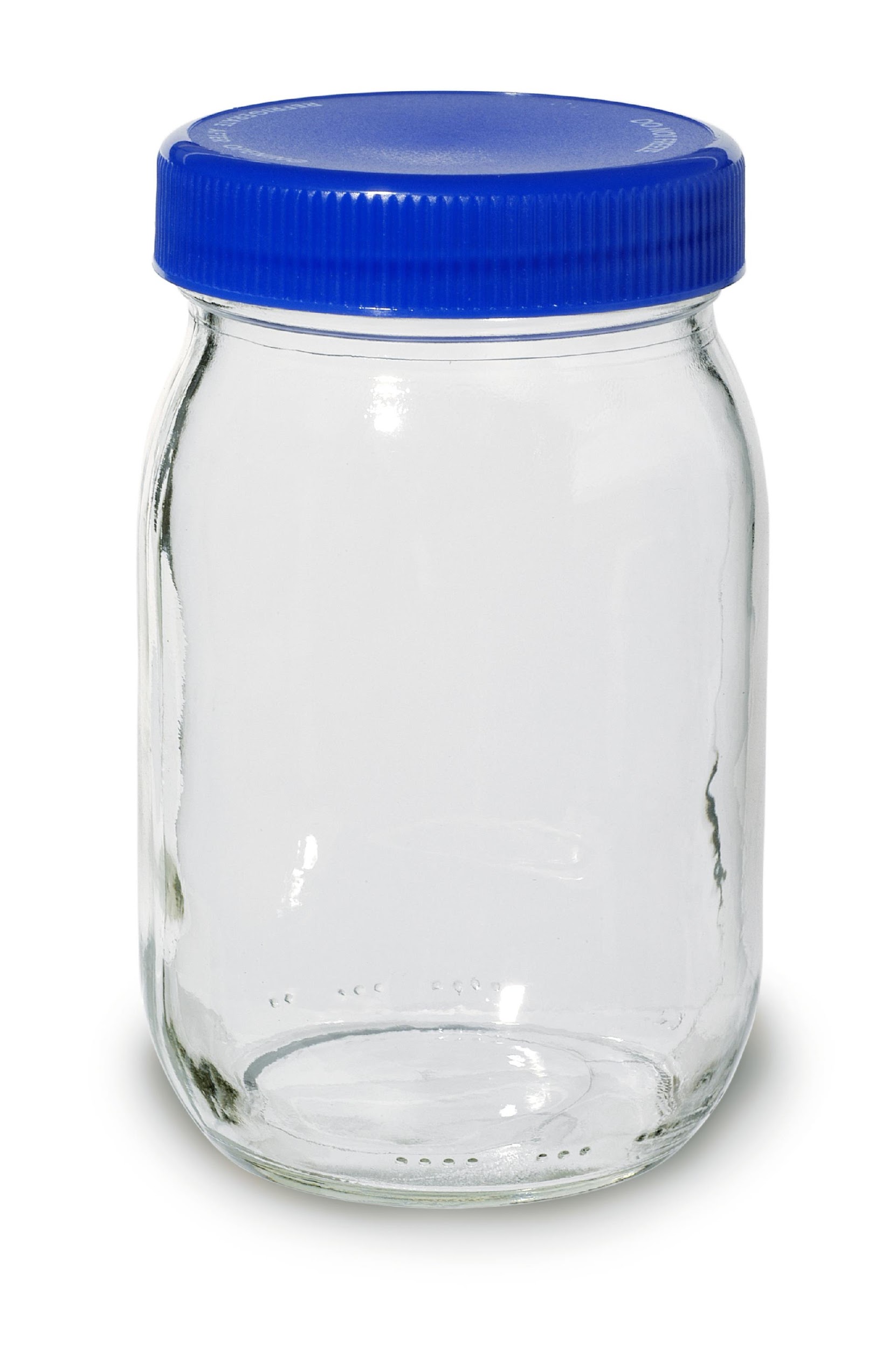 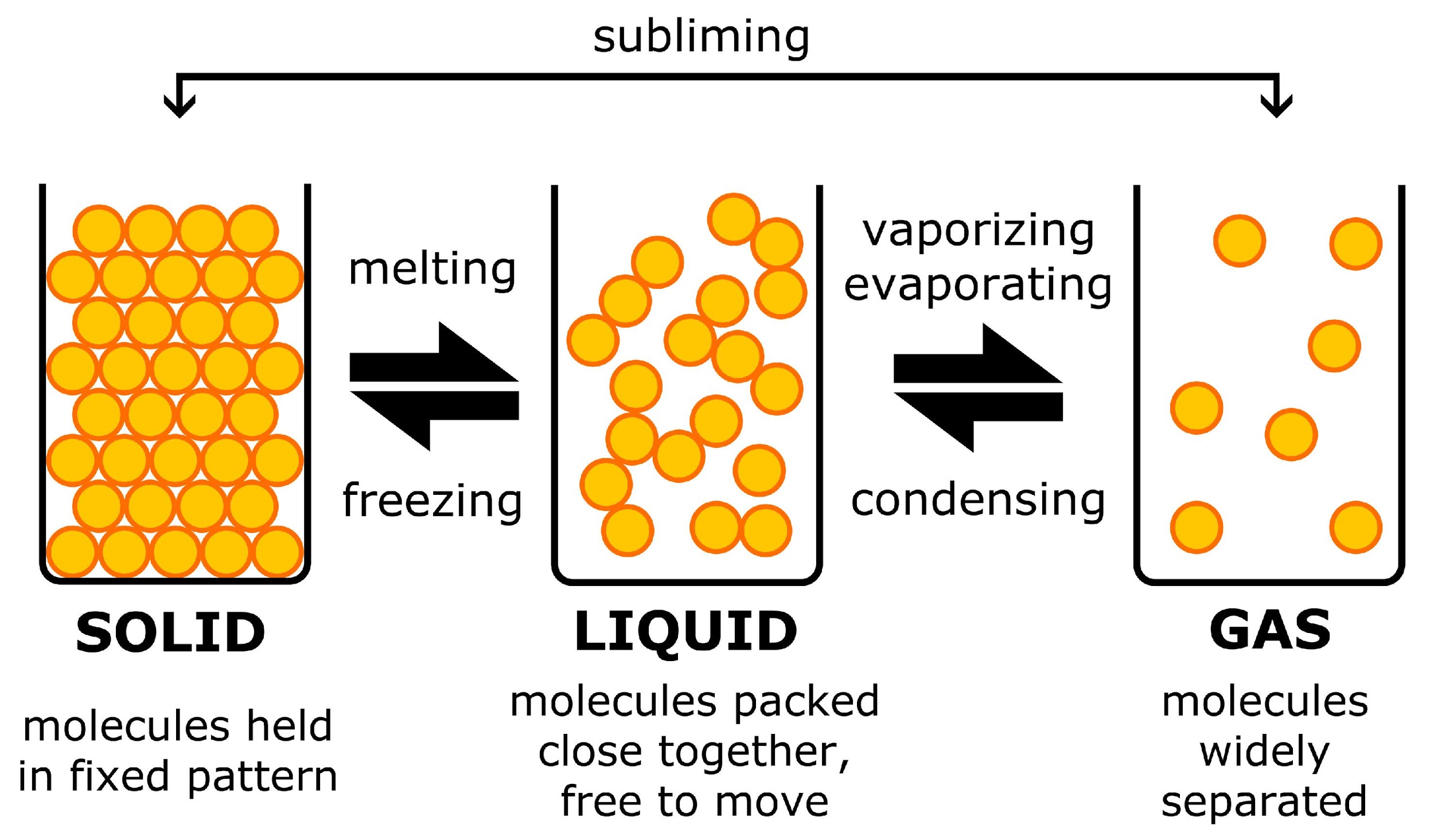 GAS
[Speaker Notes: What are the characteristics of a gas?

[A gas forms the shape of its container, has not definite volume, is compressible, and flows easily.]]
______ is the only compound that exists in all three states of matter: solid, liquid, and gas.
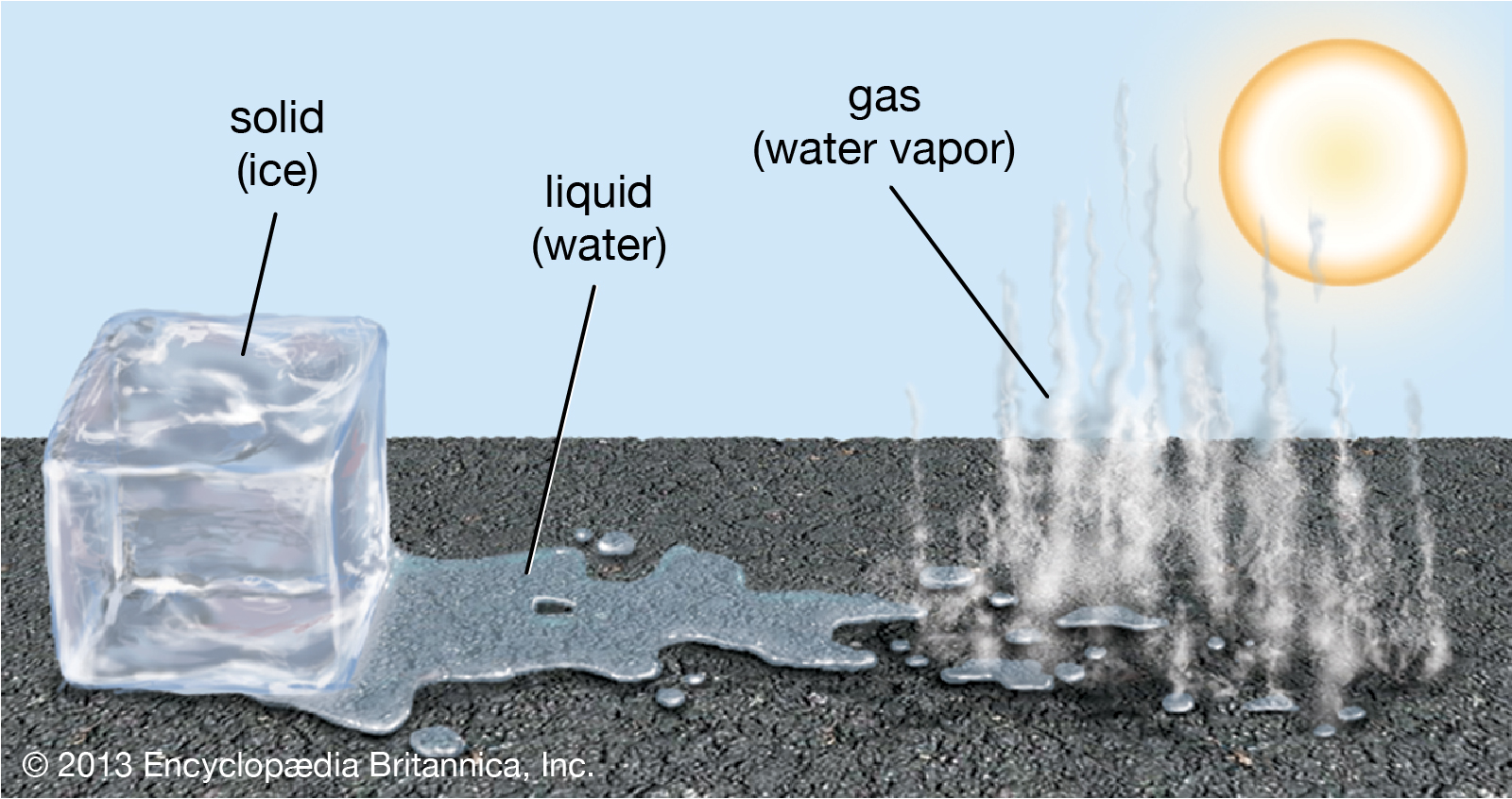 [Speaker Notes: ______ is the only compound that exists in all three states of matter: solid, liquid, and gas.]
Water is the only compound that exists in all three states of matter: solid, liquid, and gas.
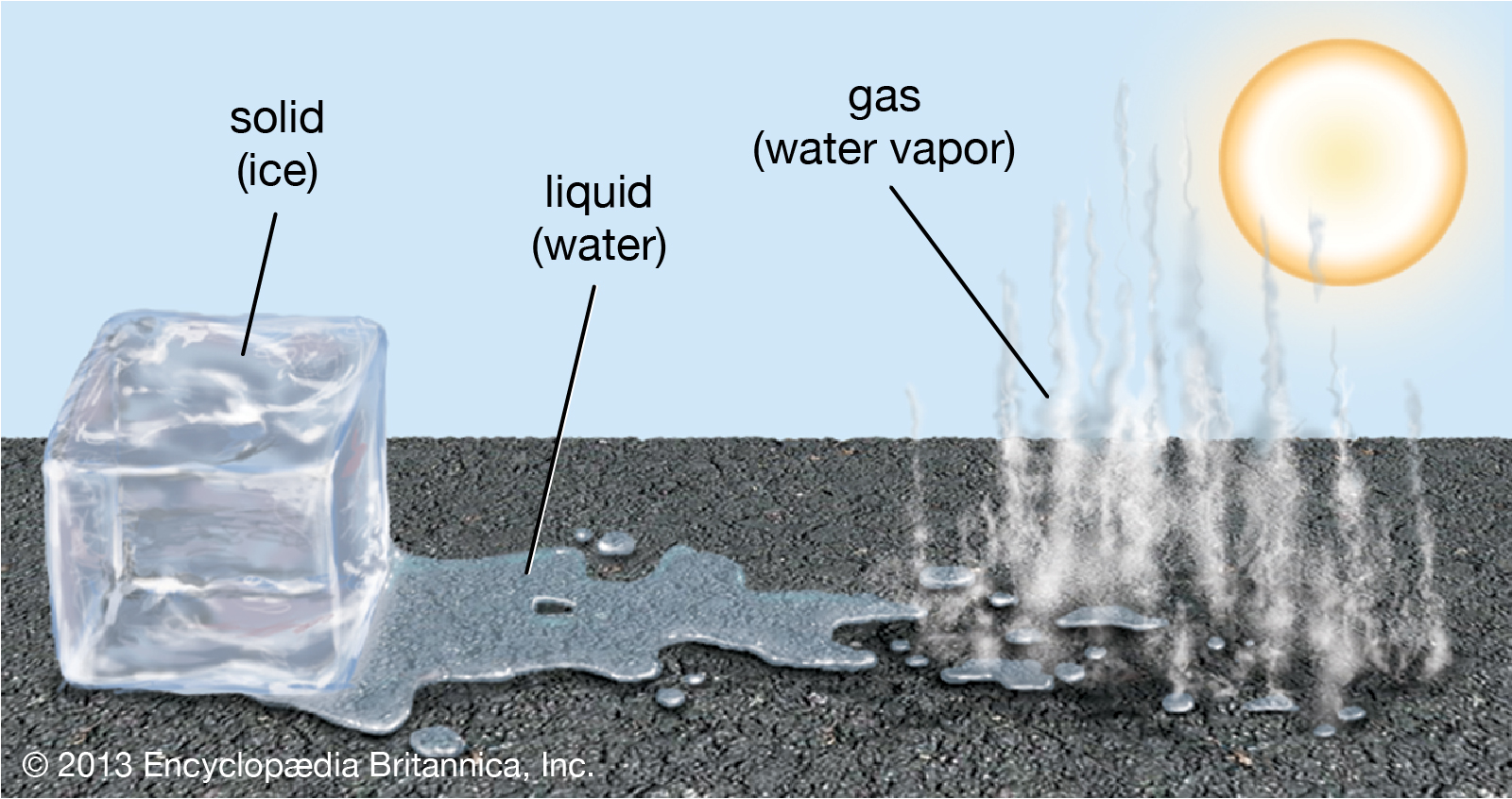 [Speaker Notes: Water is the only compound that exists in all three states of matter: solid, liquid, and gas.]
What is climate?
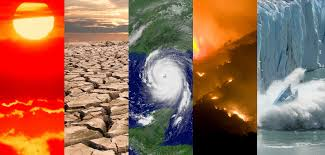 [Speaker Notes: What is climate?

[The average measurements of weather in a place over the course of years.]]
Energy of mass in motion is called
Potential Energy

Solar Energy

Kinetic Energy

Radiant Energy
[Speaker Notes: Energy of mass in motion is called]
Energy of mass in motion is called
Potential Energy

Solar Energy

Kinetic Energy

Radiant Energy
[Speaker Notes: Energy of mass in motion is called

[Kinetic Energy]]
Thermal Energy
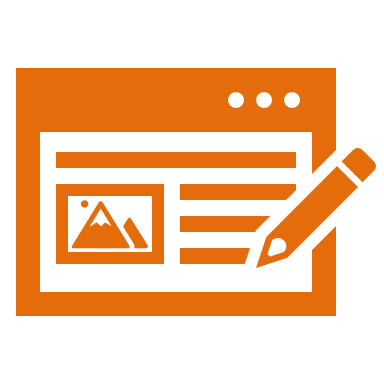 [Speaker Notes: Now that we’ve reviewed, let’s define our new term, thermal energy.]
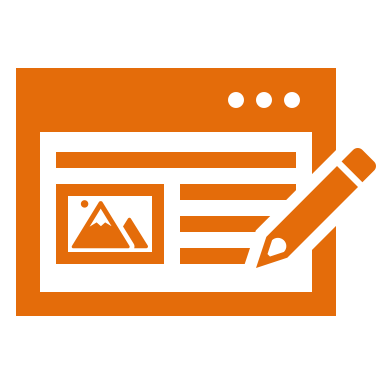 Thermal Energy: energy from heat
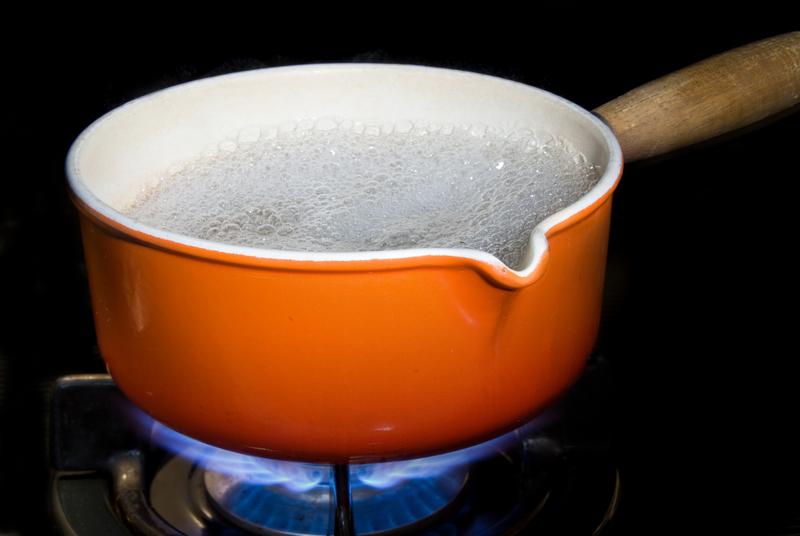 [Speaker Notes: Thermal energy is energy from heat.

Feedback: Keep definitions clear and concise. Simplicity can help students better understand the new term.]
[Speaker Notes: Now let’s pause for a moment to check your understanding.]
What is thermal energy?
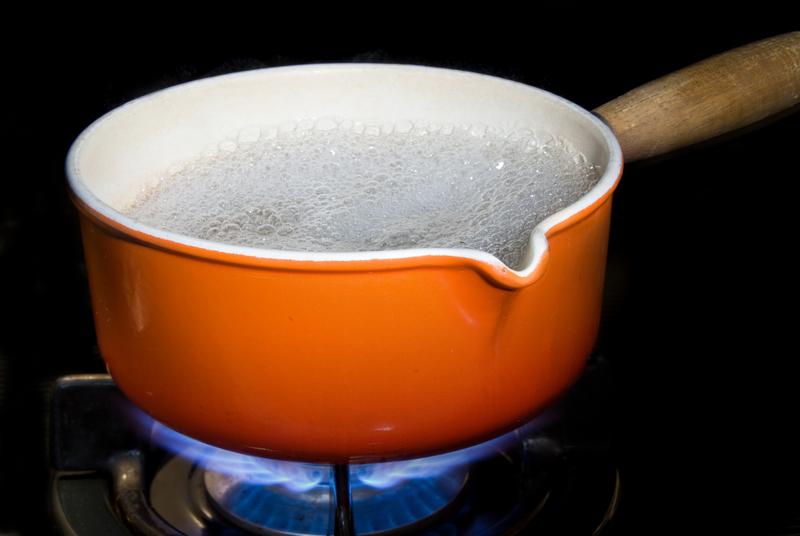 [Speaker Notes: What is thermal energy?

[Thermal energy is energy from heat.]]
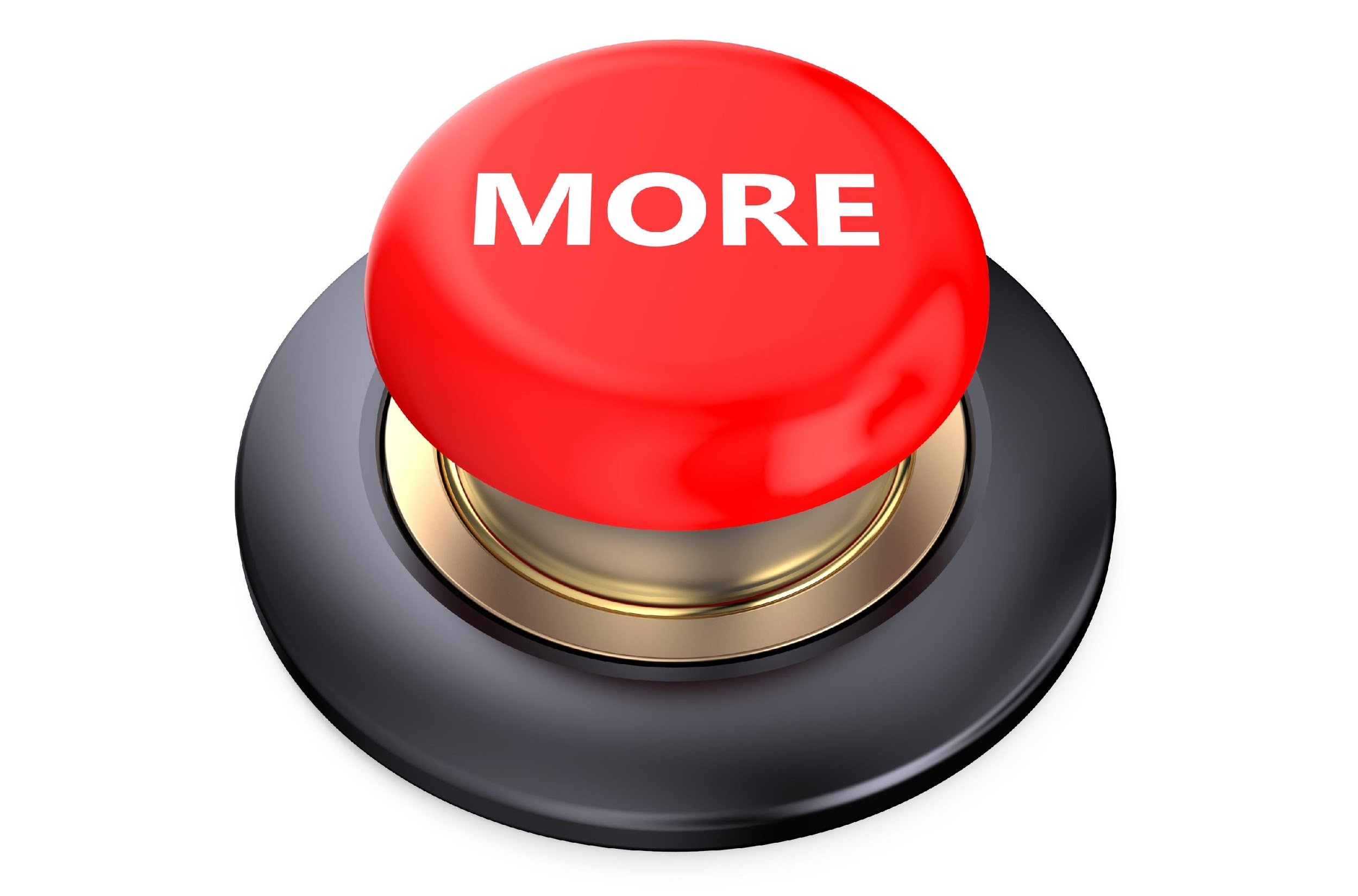 [Speaker Notes: That’s the basic definition but there is more you need to know.]
Thermal energy can be used to change the state of water.
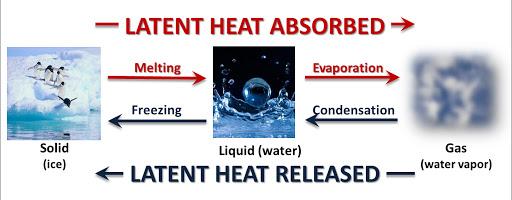 THERMAL ENERGY
[Speaker Notes: Thermal energy can be used to change the state of water. Remember water can exist as a solid, liquid, and gas. When thermal energy is added to ice, it changes state to water. When thermal energy is added to liquid water it turns into a gas. The opposite can happen too. When thermal energy is taken away from liquid water it turns into solid water (ice).]
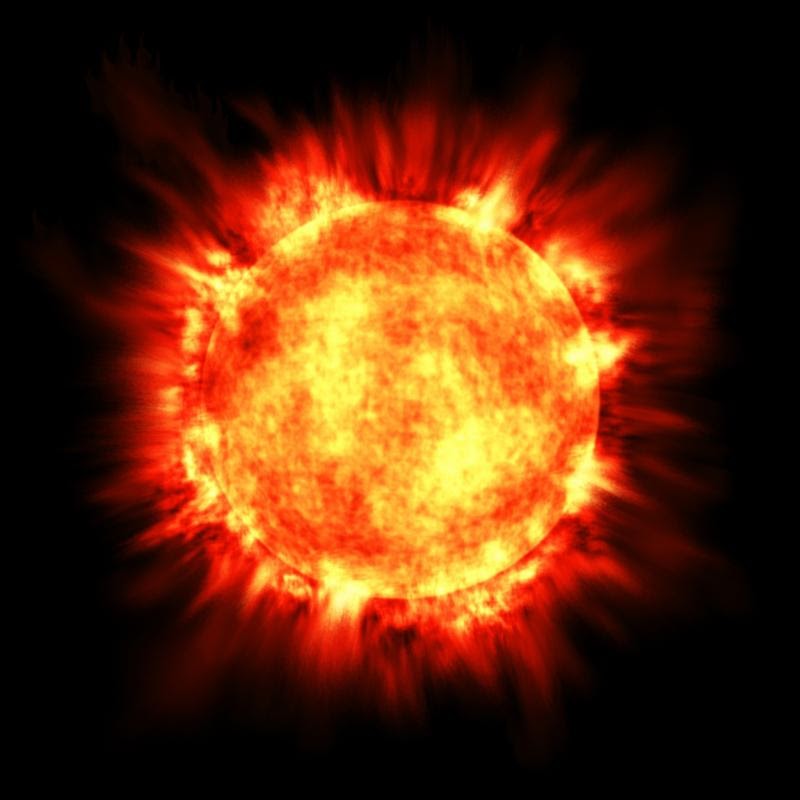 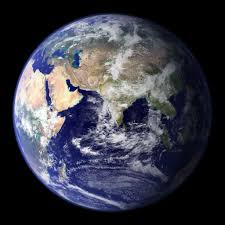 [Speaker Notes: Thermal energy from the sun is responsible for many processes on earth.]
States of Water and the Water Cycle
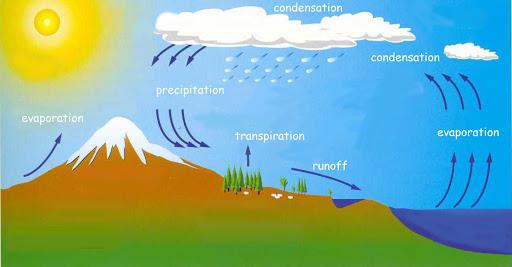 [Speaker Notes: Remember the water cycle? The three states of water can be found in the water cycle. In evaporation, the sun (thermal energy) heats up the water so it turns into a gas, then condensation is where the gas turns into a liquid, and sometimes precipitation will occur which will either be a liquid (rain) or a solid ice.]
Thermal Energy and the Water cycle
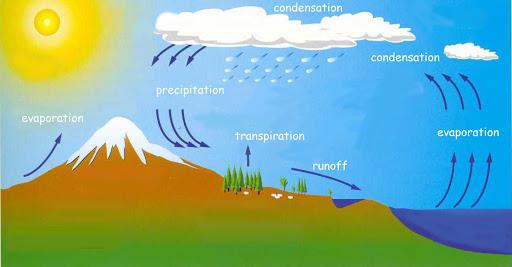 [Speaker Notes: Thermal energy is important to the water cycle, because it causes water to change state which keeps the water cycle going.]
Thermal Energy Increases Kinetic Energy
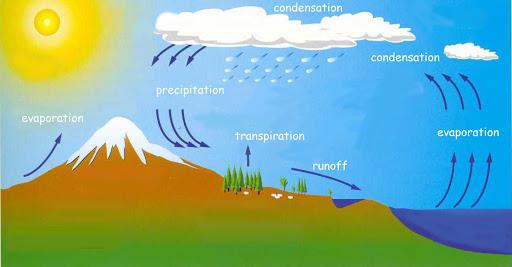 [Speaker Notes: In order for a liquid to turn into a gas, kinetic energy is required. The sun (thermal energy) heats up the water, which speeds up the molecules. So, thermal energy increases kinetic energy to allow evaporation to occur.]
Thermal Energy and Water Temperature
[Speaker Notes: As thermal energy hits the ocean water, the water absorbs the energy. The temperature of the water does not change much, but if the water did not absorb so much of the thermal energy, everything around it would be extremely hot.]
Summer
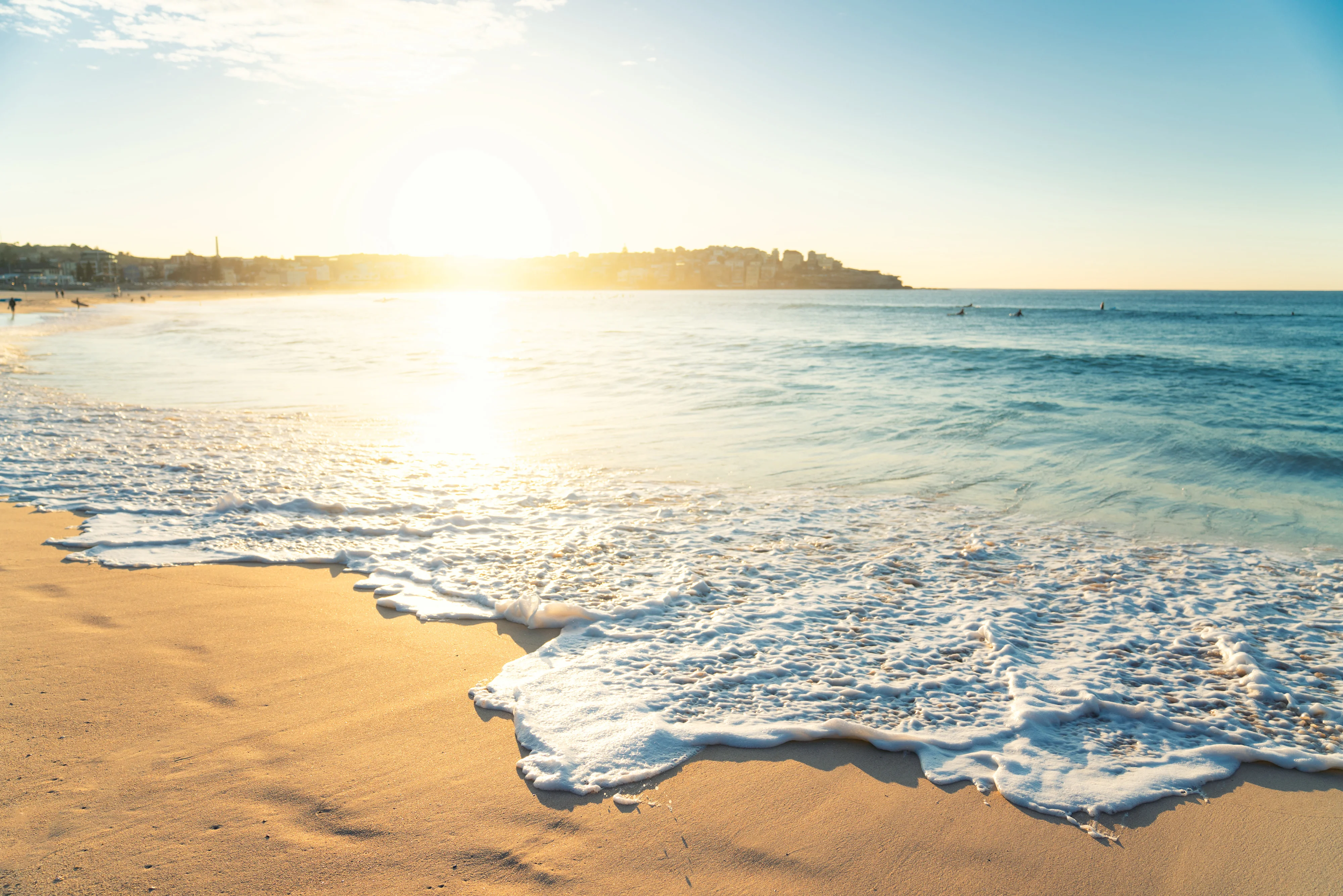 [Speaker Notes: During summer, large bodies of water absorb thermal energy.]
Winter
[Speaker Notes: During winter, large bodies of water release thermal energy.]
Milder Climate
[Speaker Notes: As you get closer to a lake or ocean, the temperature becomes more mild.]
[Speaker Notes: Now let’s pause for a moment to check your understanding.

Feedback: Make sure students are participating during this portion of the lesson. It is important to check for understanding throughout the lesson to strengthen students’ understanding and to highlight any misconceptions.]
How can thermal energy be used to change the state of water?
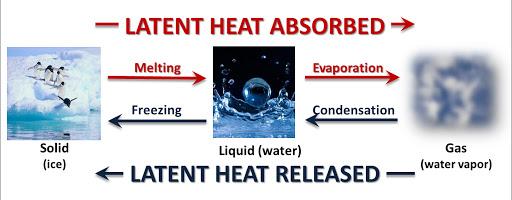 THERMAL ENERGY
[Speaker Notes: How can thermal energy be used to change the state of water?

[Thermal energy can be added to change the state (to turn ice into water for example), or it can be taken away (to change liquid (water) into ice for example).]]
What is responsible for many processes on earth?
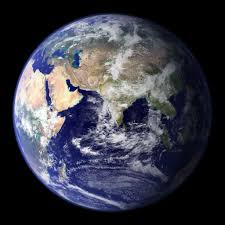 [Speaker Notes: What is responsible for many processes on earth?

[Thermal energy from the sun is responsible for many processes on earth.]]
How does thermal energy affect the water cycle?
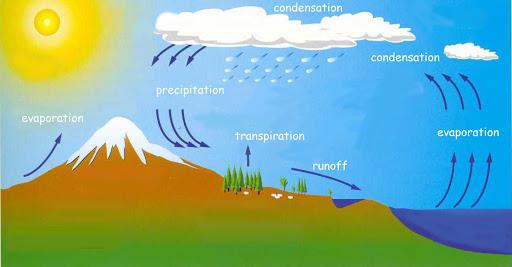 [Speaker Notes: How does thermal energy affect the water cycle?

[In evaporation, the sun (thermal energy) heats up the water so it turns into a gas, then condensation is where the gas turns into a liquid, and sometimes precipitation will occur which will either be a liquid (rain) or a solid ice.]]
Thermal energy increases _______ to let evaporation happen.
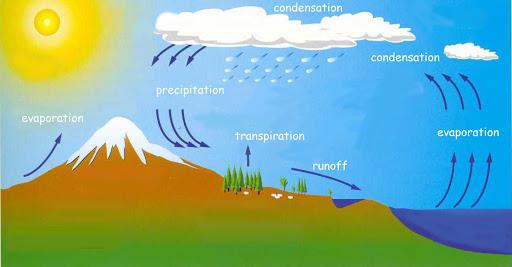 [Speaker Notes: Thermal energy increases ______ to let evaporation happen.]
Thermal energy increases kinetic energy to let evaporation happen.
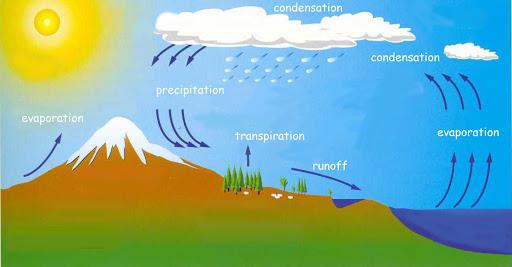 [Speaker Notes: Thermal energy increases kinetic energy to let evaporation happen.]
True/False: The temperature of the water changes a lot because of thermal energy.
[Speaker Notes: True/False: The temperature of the water changes a lot because of thermal energy.]
True/False: The temperature of the water changes a lot because of thermal energy.
[Speaker Notes: True/False: The temperature of the water changes a lot because of thermal energy.

[False - As thermal energy hits the ocean water, the water absorbs the energy. The temperature of the water does not change much, but if the water did not absorb so much of the thermal energy, everything around it would be extremely hot.]]
How do large bodies of water interact with thermal energy in the summer and winter?
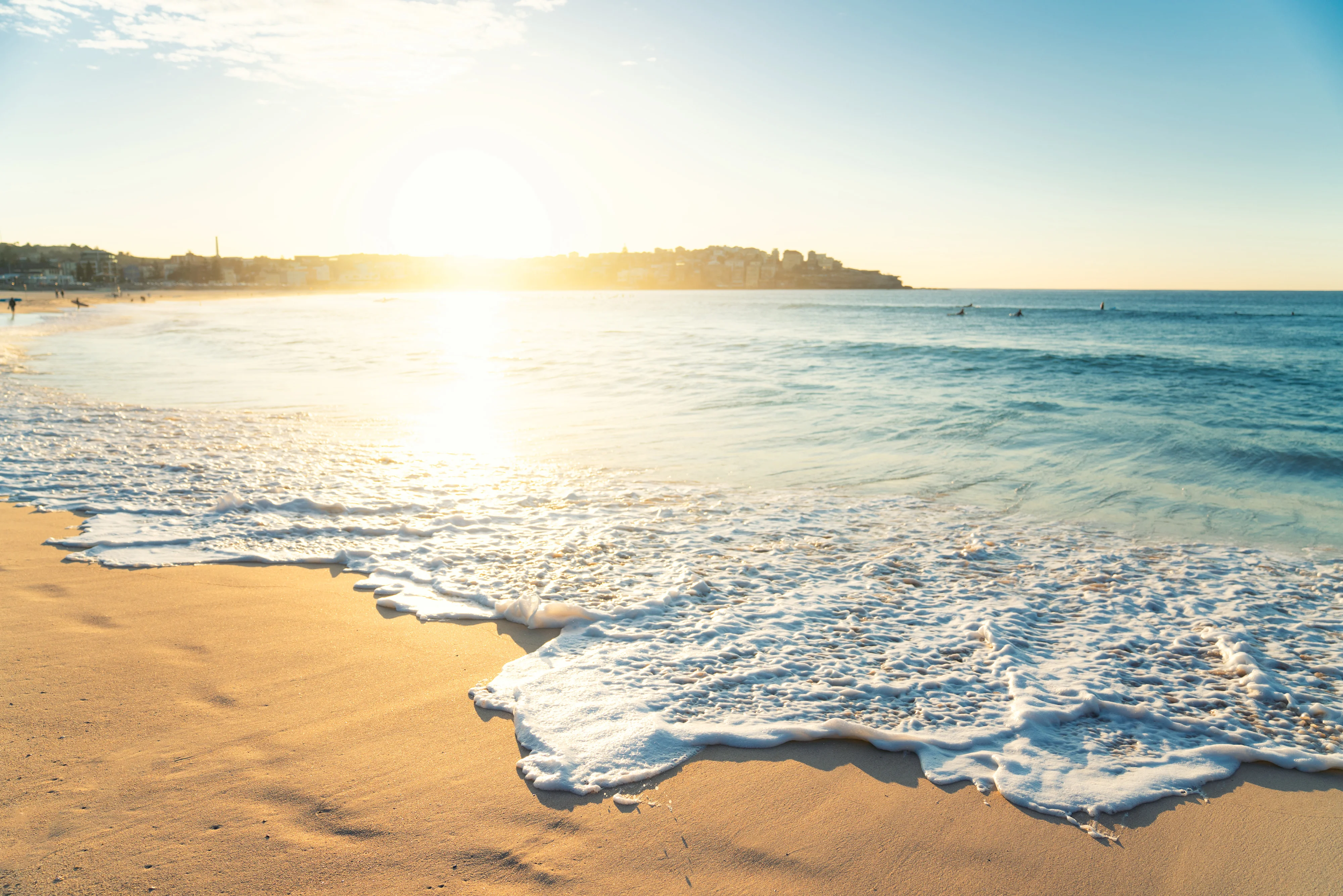 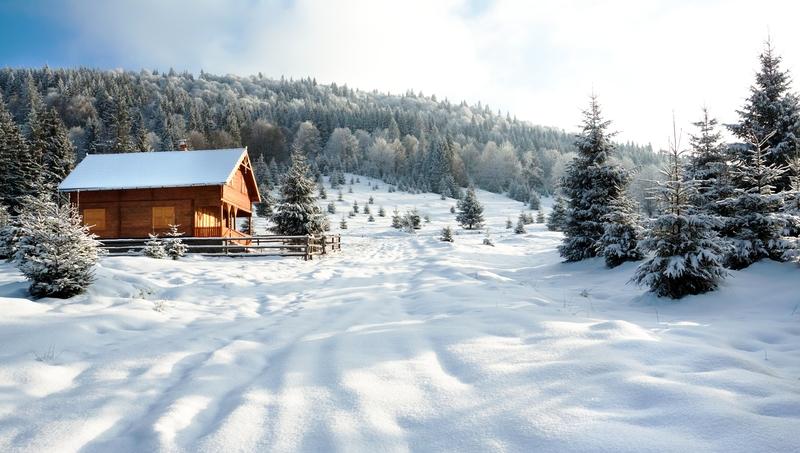 [Speaker Notes: How do large bodies of water interact with thermal energy in the summer and winter?

[During summer, large bodies of water absorb thermal energy. During winter, large bodies of water release thermal energy.]]
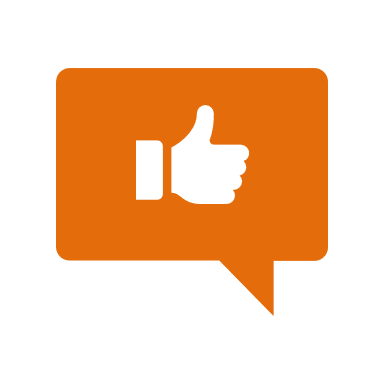 [Speaker Notes: Now, let’s talk about some examples of thermal energy.  

Feedback: When introducing an example of the term also include images to go along with it, this is a great way to help students make connections.]
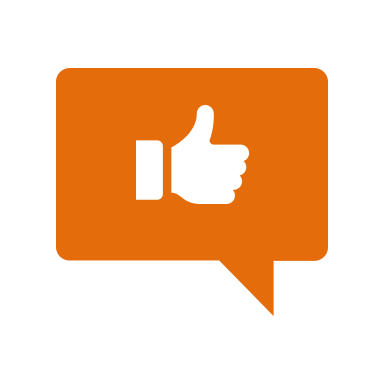 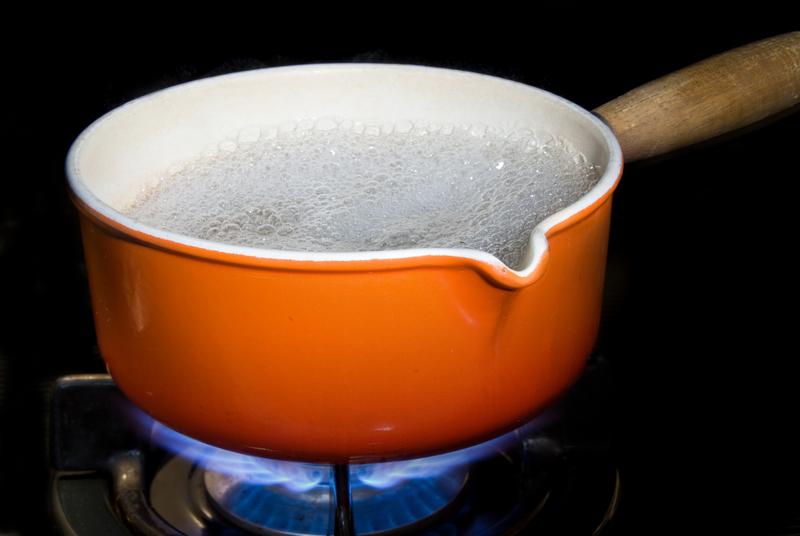 [Speaker Notes: Boiling water is an example of how we use thermal energy to change the state of water. When we boil water on the stove, the water turns into a gas, which is why we see steam (water vapor) coming off of the pot of boiling water.]
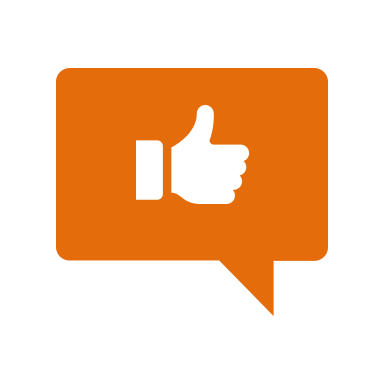 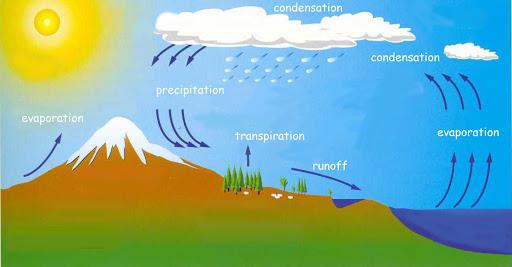 [Speaker Notes: The sun is also an example of how thermal energy can be used to change the state of water. Remember the sun heats up the water to cause evaporation in the water cycle. Remember this is when water turns from a liquid state to a gas state because heat from the sun (thermal energy) is added.]
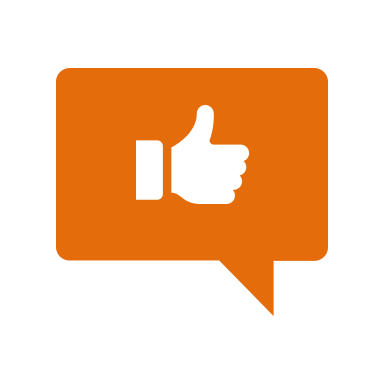 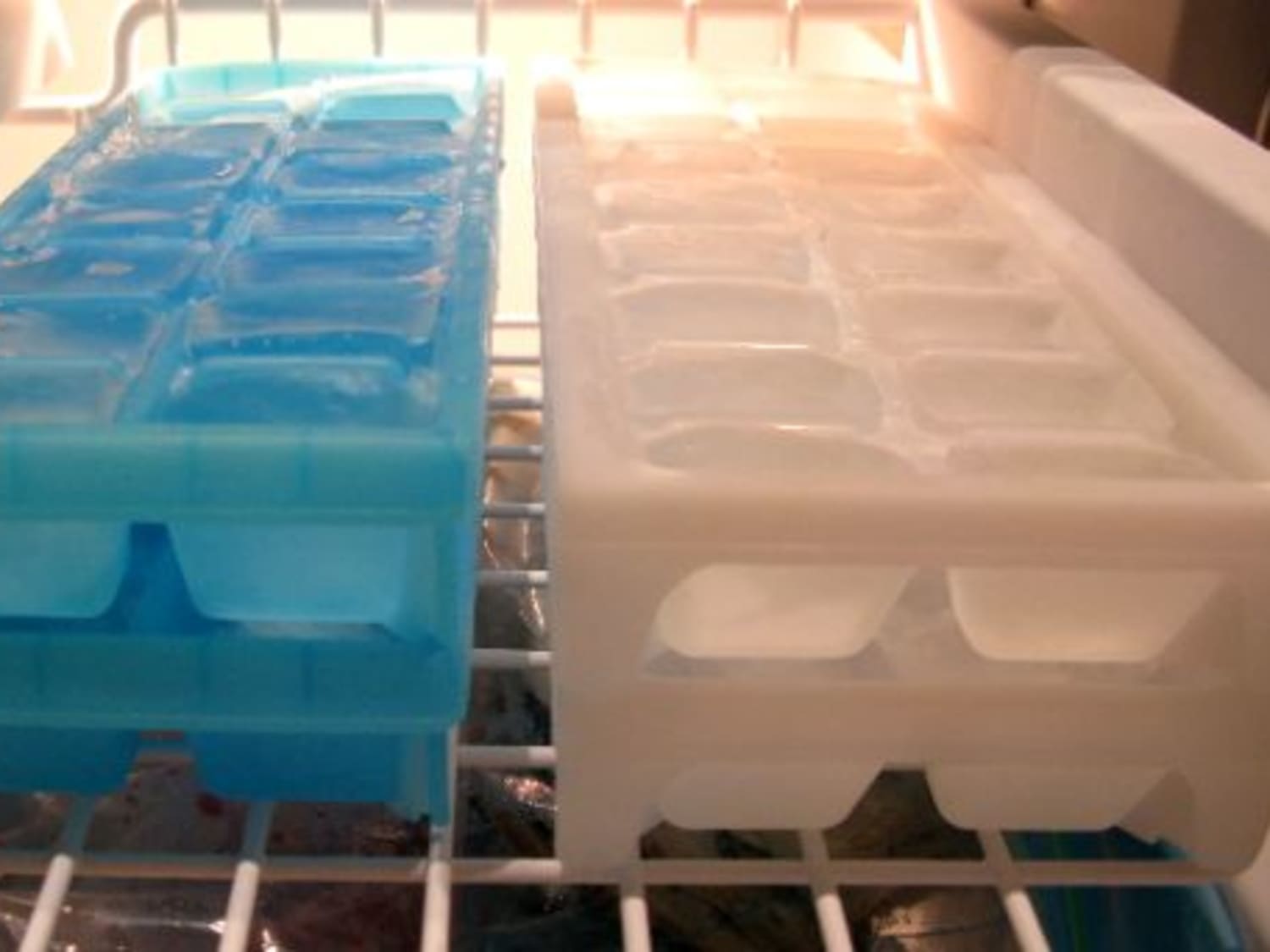 [Speaker Notes: We can also take away thermal energy to change the state of water. Think about making ice. We put water in the freezer because it takes away thermal energy and makes the water change from a solid to a liquid.]
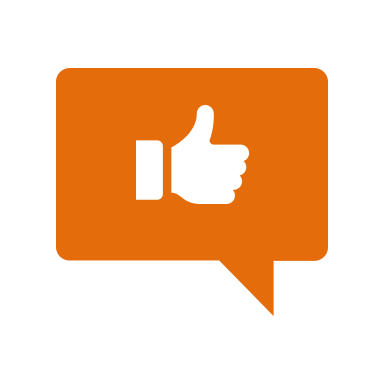 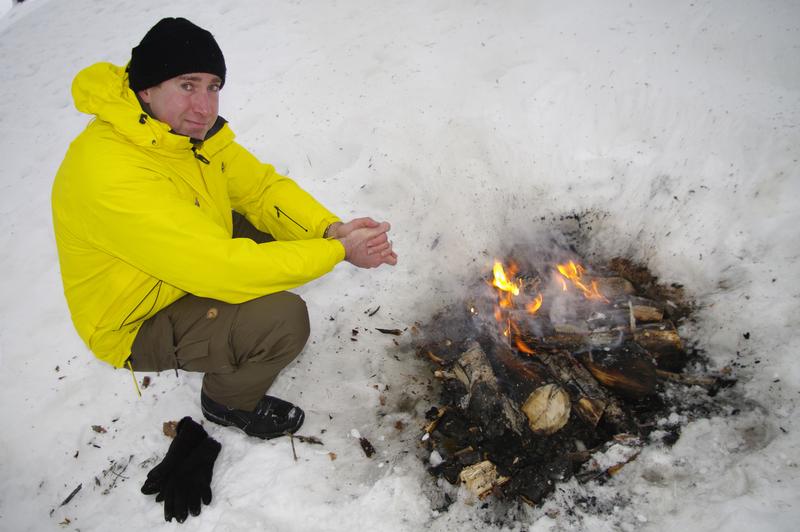 [Speaker Notes: We are focusing on how thermal energy effects water today, but remember thermal energy affects things other than water. Think about a fire. A fire is an example of thermal energy, but we could use the fire to cook a marshmallow.]
[Speaker Notes: Now let’s pause for a moment to check your understanding.]
What is thermal energy?
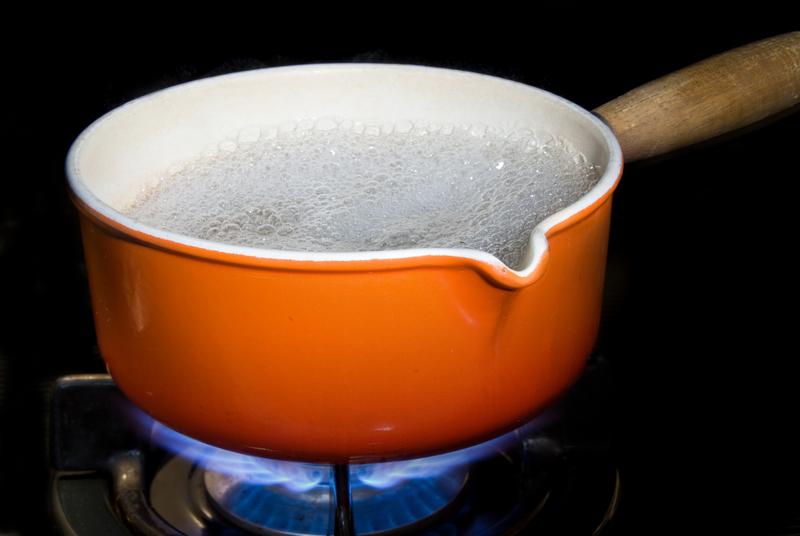 [Speaker Notes: What is thermal energy?

[Thermal energy is energy from heat.]]
Which is an example of thermal energy being taken away to change the state of water? Explain.
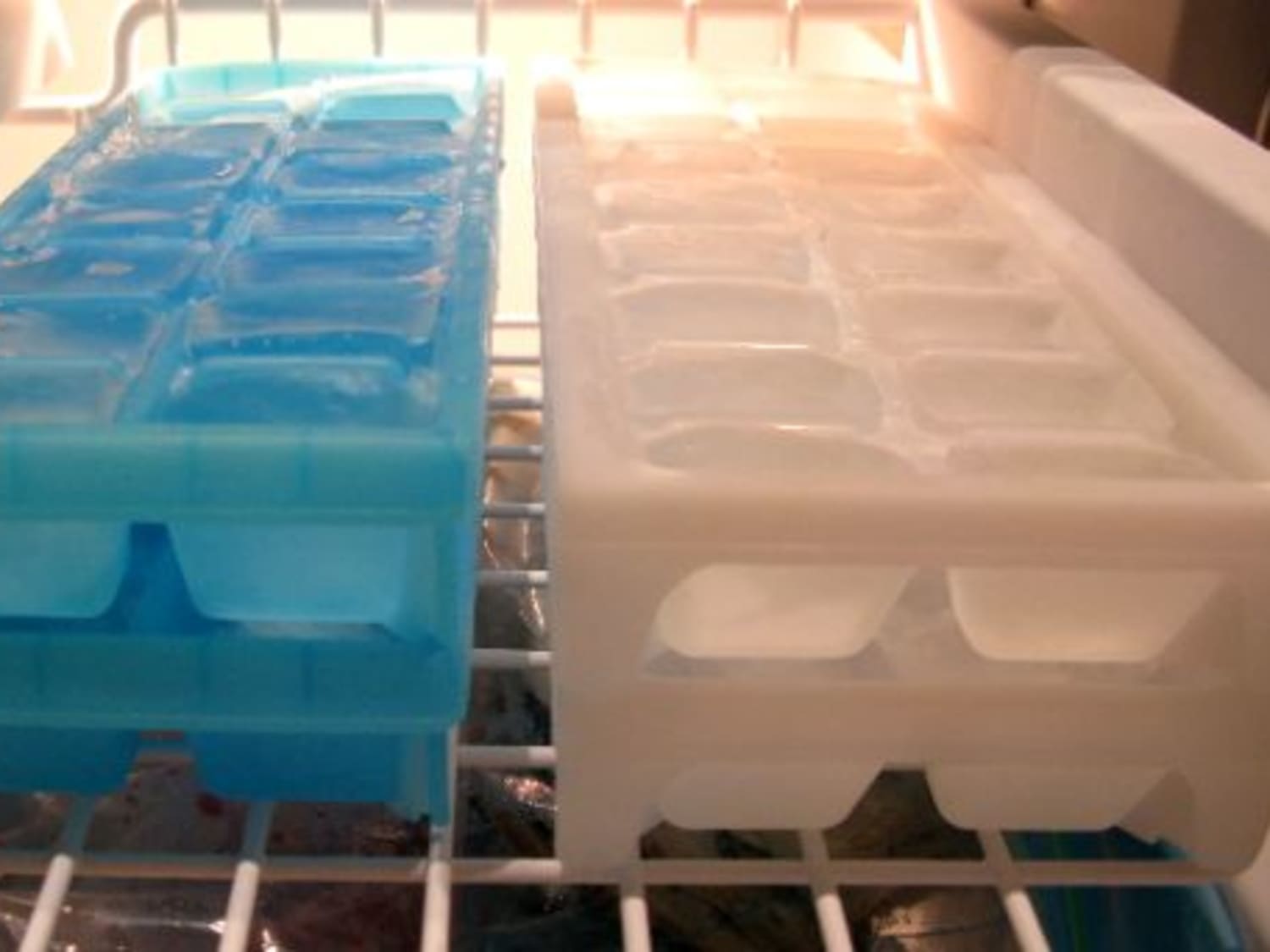 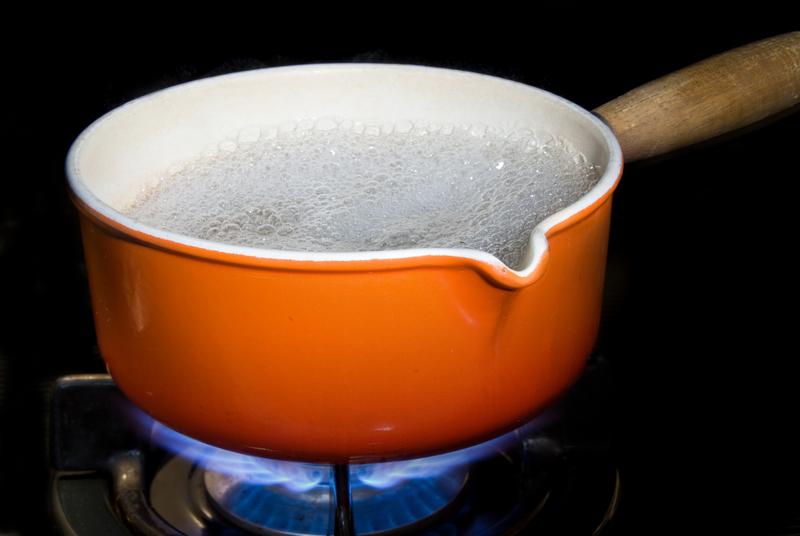 [Speaker Notes: Which is an example of thermal energy being taken away to change the state of water? Explain.]
Which is an example of thermal energy being taken away to change the state of water? Explain.
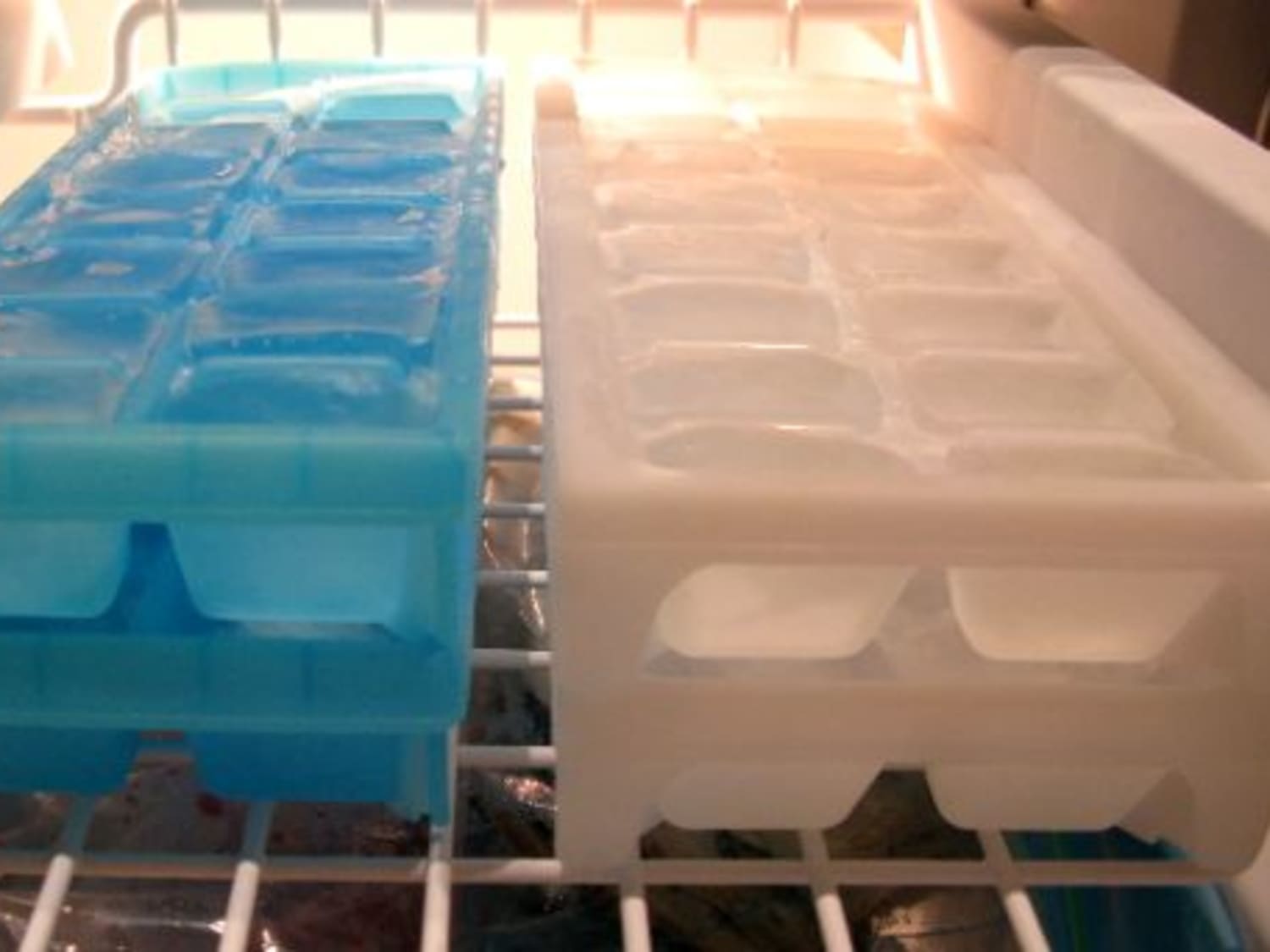 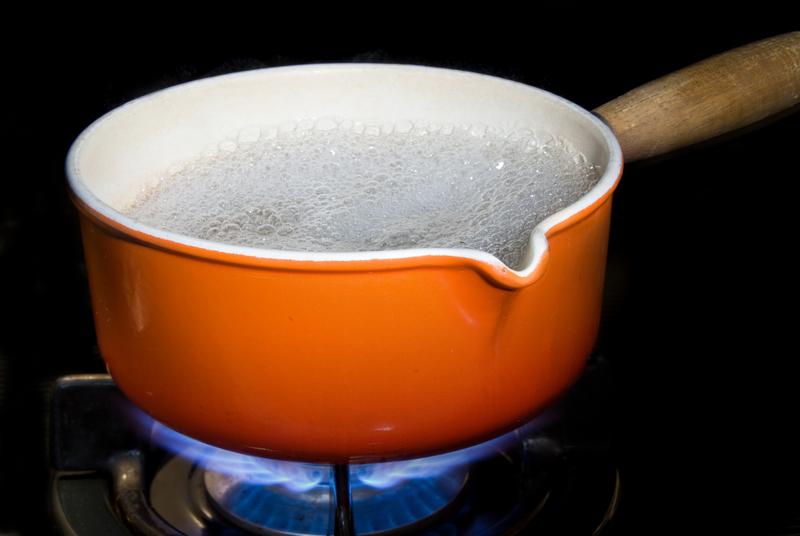 [Speaker Notes: Which is an example of thermal energy being taken away to change the state of water? Explain.

[The ice cubes --> start out as a liquid and are put into the freezer so thermal energy can be taken away and they turn into ice.]]
How does thermal energy from the sun change the state of water?
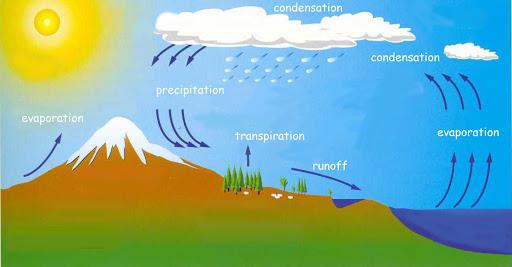 [Speaker Notes: How does thermal energy from the sun change the state of water?

[The sun is also an example of how thermal energy can be used to change the state of water. Remember the sun heats up the water to cause evaporation in the water cycle. Remember this is when water turns from a liquid state to a gas state because heat from the sun (thermal energy) is added.]]
Does thermal energy only affect water?
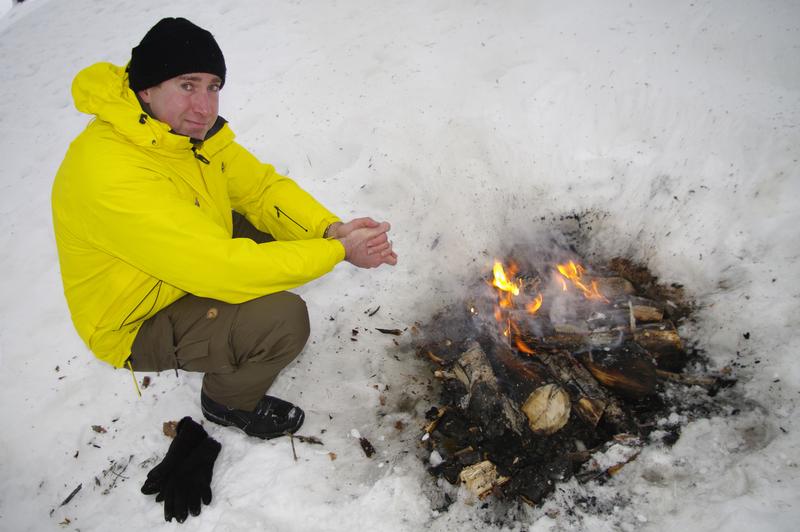 [Speaker Notes: Does thermal energy only affect water?

[No. We are focusing on how thermal energy effects water today, but remember thermal energy affects things other than water. Think about a fire. A fire is an example of thermal energy, but we could use the fire to cook a marshmallow.]]
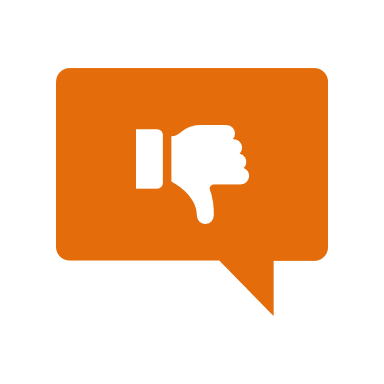 [Speaker Notes: Next, let’s talk about some non-examples of thermal energy.  

Feedback: Use images when providing non-examples was a great way to encourage student understanding.]
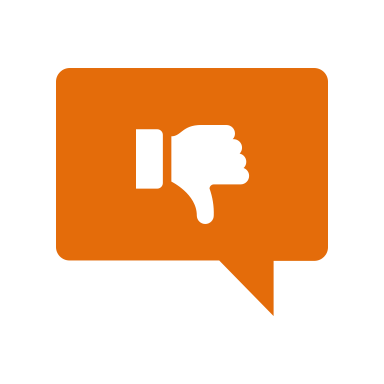 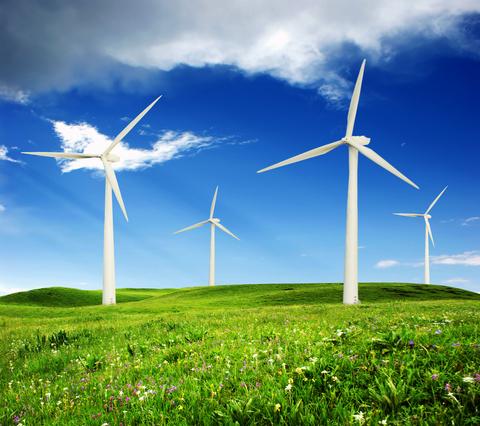 [Speaker Notes: Windmills are not thermal energy. They are wind energy. They also cannot change the state of water.]
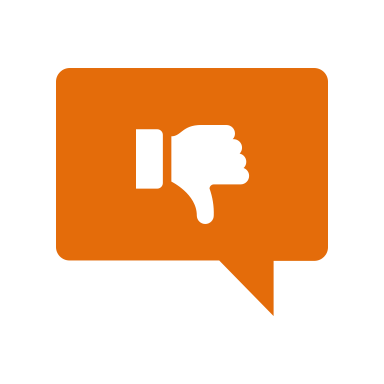 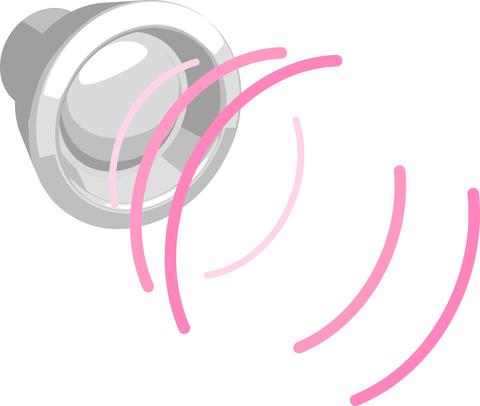 [Speaker Notes: Sound is also not an example of thermal energy because sound does not give off heat. Sound also cannot change the state of water from solid, liquid, or gas.]
[Speaker Notes: Now let’s pause for a moment to check your understanding.]
Which is not thermal energy? Why?
Windmills
Lighting a candle
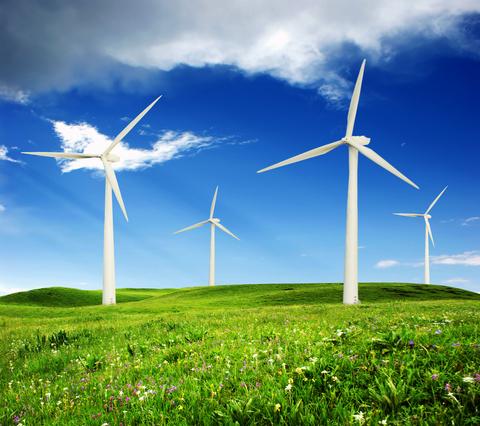 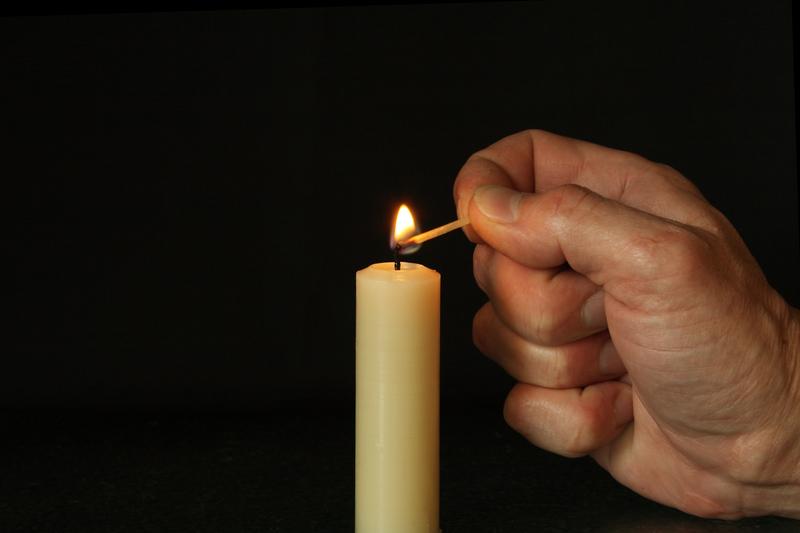 Boiling water
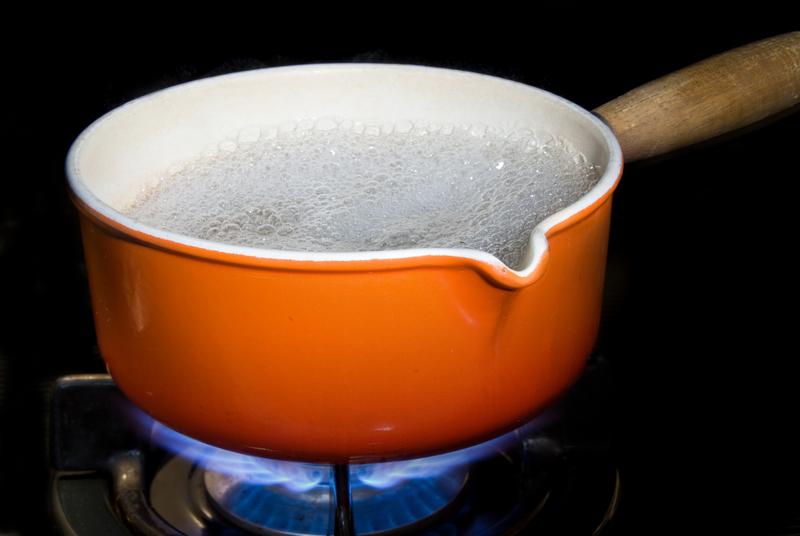 [Speaker Notes: Which is not an thermal energy? Why?]
Which is not thermal energy? Why?
Windmills
Lighting a candle
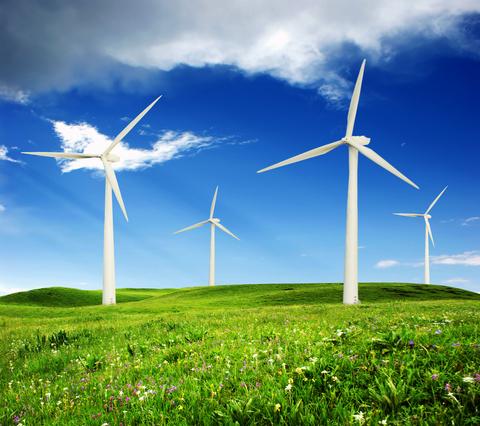 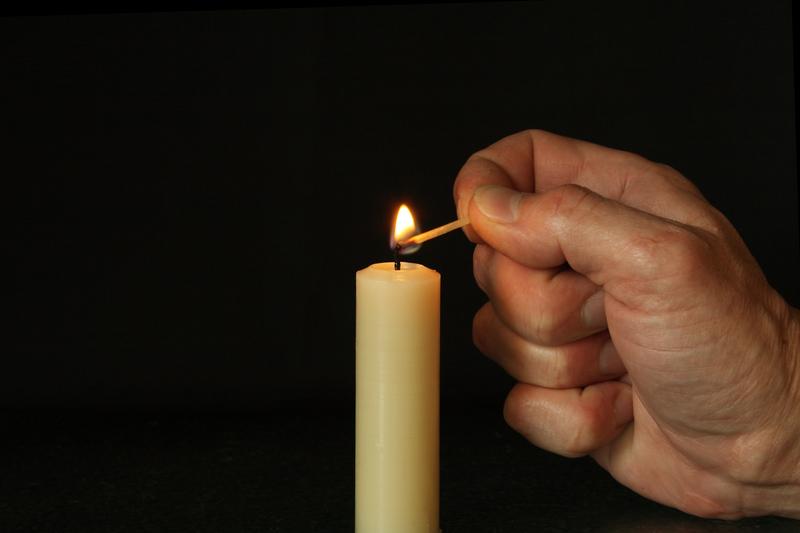 Boiling water
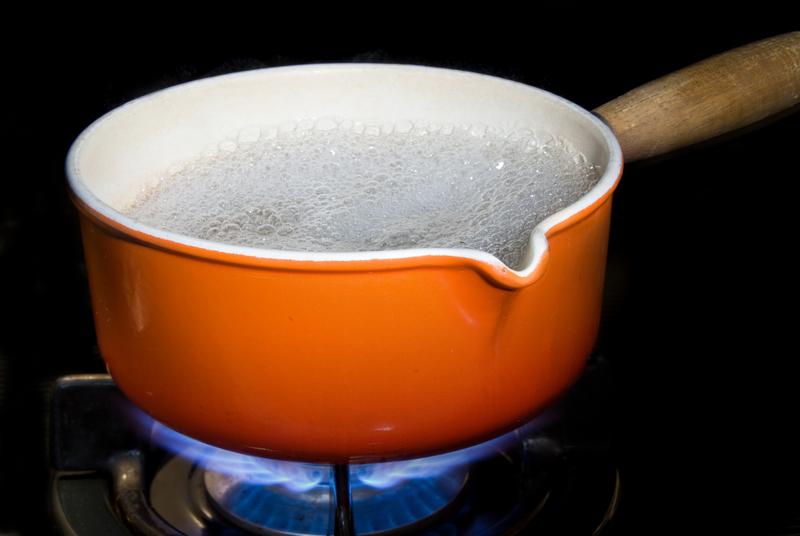 [Speaker Notes: Which is not an thermal energy? Why?

[Windmills are not thermal energy. They are wind energy.]]
True/False: Sound is an example of thermal energy and can change the state of water.
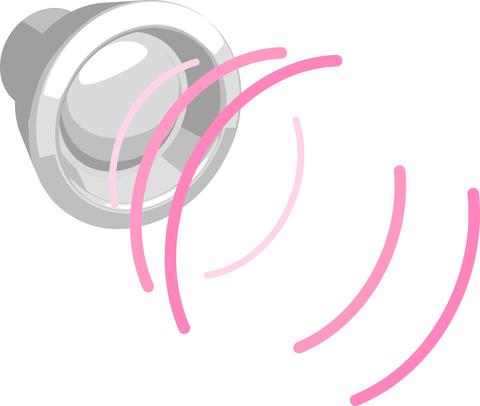 [Speaker Notes: True/False: Sound is an example of thermal energy and can change the state of water.

False: Sound is also not an example of thermal energy because sound does not give off heat. Sound also cannot change the state of water from solid, liquid, or gas.]
True/False: Sound is an example of thermal energy and can change the state of water.
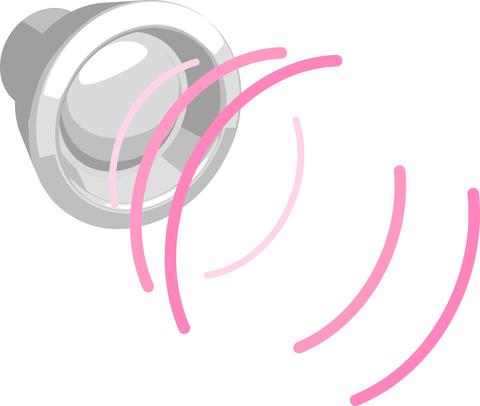 [Speaker Notes: True/False: Sound is an example of thermal energy and can change the state of water.

[False - Sound is also not an example of thermal energy because sound does not give off heat. Sound also cannot change the state of water from solid, liquid, or gas.]]
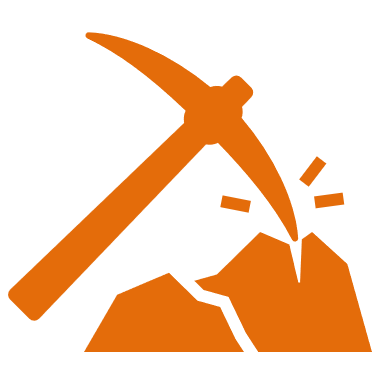 [Speaker Notes: Let’s break down the word parts of thermal.

Feedback: Using morphological word parts is extremely beneficial for students. Take the time to break the word down and define each individual word part for students.]
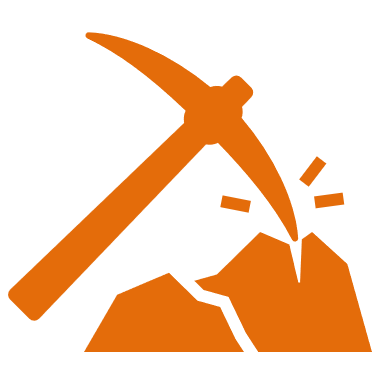 Thermal
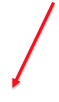 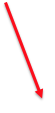 Therm
al
[Speaker Notes: In the word “thermal”, we see the word root “therm” and the suffix -al.]
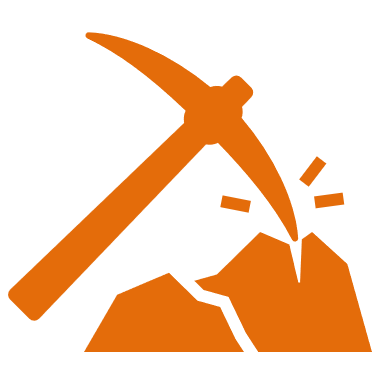 Thermal
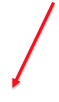 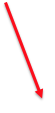 Therm
al
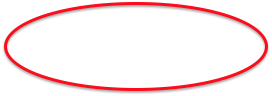 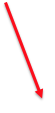 Heat
[Speaker Notes: “Therm” means heat.]
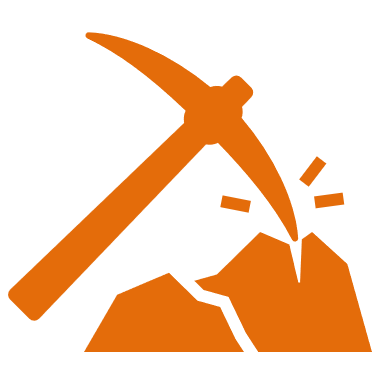 Thermal
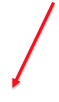 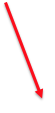 Therm
al
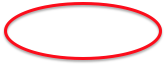 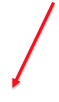 The form of
[Speaker Notes: And the suffix “al” means the form of.]
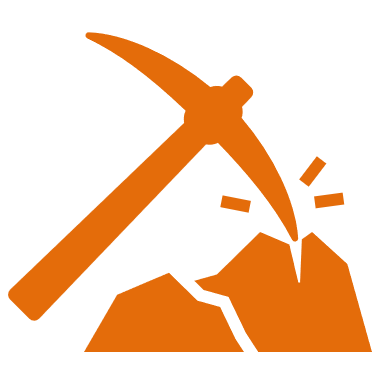 Therm
al
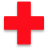 Thermal
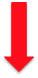 In the form of heat
[Speaker Notes: So, when we put it all together, we get that thermal energy is energy in the form of heat.

Feedback: Reuniting the word parts is a crucial step in helping students understand the whole picture when reviewing morphological word parts.]
[Speaker Notes: Now let’s pause for a moment to check your understanding.

Feedback: Create opportunities during this portion of the lesson monitor understanding. This is a key strategy to ensure everyone is on track with morphological word parts and putting it all together.]
How can we use the word parts of thermal to help us remember the definition of the term?
Thermal
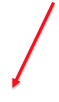 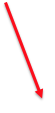 Therm
al
[Speaker Notes: How can we use the word parts of thermal to help us remember the definition of the term?

[In the word “thermal”, we see the word root “therm” and the suffix -al.

“Therm” means heat. 

And the suffix “al” means the form of.

So, when we put it all together, we get that thermal energy is energy in the form of heat.]]
What is thermal energy?
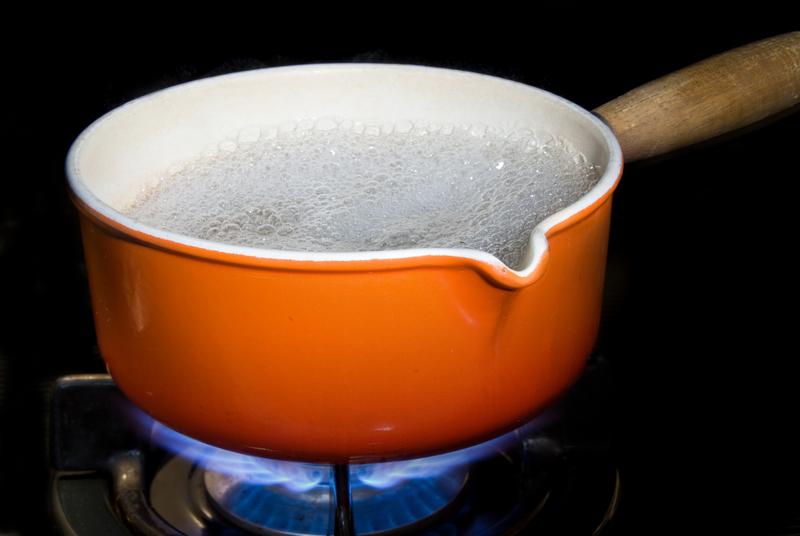 [Speaker Notes: What is thermal energy?

[Thermal energy is energy from heat.]]
How can thermal energy be used to change the state of water?
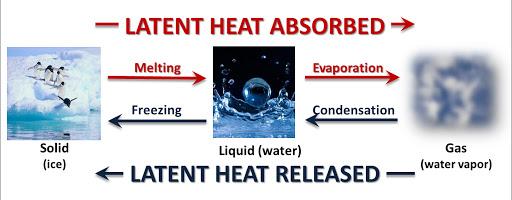 THERMAL ENERGY
[Speaker Notes: How can thermal energy be used to change the state of water?

[Thermal energy can be added to change the state (to turn ice into water for example), or it can be taken away (to change liquid (water) into ice for example).]]
What is responsible for many processes on earth?
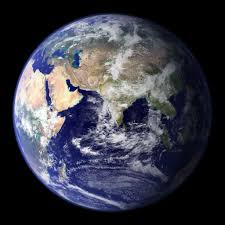 [Speaker Notes: What is responsible for many processes on earth?

[Thermal energy from the sun.]]
How does thermal energy affect the water cycle?
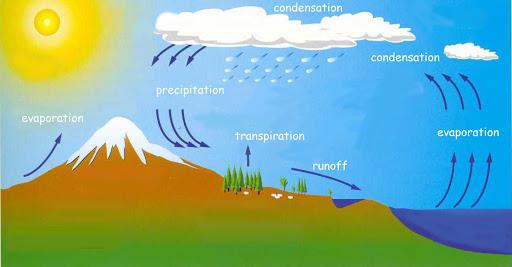 [Speaker Notes: How does thermal energy affect the water cycle?

[In evaporation, the sun (thermal energy) heats up the water so it turns into a gas, then condensation is where the gas turns into a liquid, and sometimes precipitation will occur which will either be a liquid (rain) or a solid ice.]]
Thermal energy increases _______ to let evaporation happen.
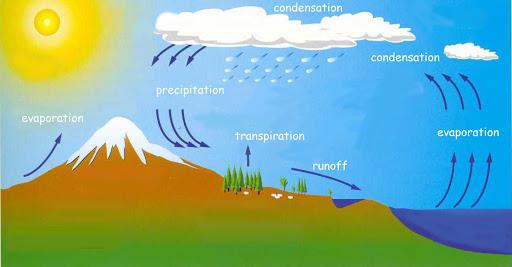 [Speaker Notes: Thermal energy increases ______ to let evaporation happen.]
Thermal energy increases kinetic energy to let evaporation happen.
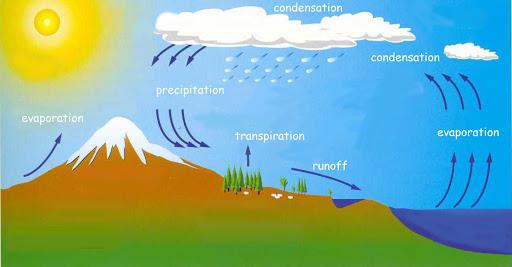 [Speaker Notes: Thermal energy increases kinetic energy to let evaporation happen.]
True/False: The temperature of the water changes a lot because of thermal energy.
[Speaker Notes: True/False: The temperature of the water changes a lot because of thermal energy.

False: As thermal energy hits the ocean water, the water absorbs the energy. The temperature of the water does not change much, but if the water did not absorb so much of the thermal energy, everything around it would be extremely hot.]
True/False: The temperature of the water changes a lot because of thermal energy.
[Speaker Notes: True/False: The temperature of the water changes a lot because of thermal energy.

[False - As thermal energy hits the ocean water, the water absorbs the energy. The temperature of the water does not change much, but if the water did not absorb so much of the thermal energy, everything around it would be extremely hot.]]
How do large bodies of water interact with thermal energy in the summer and winter?
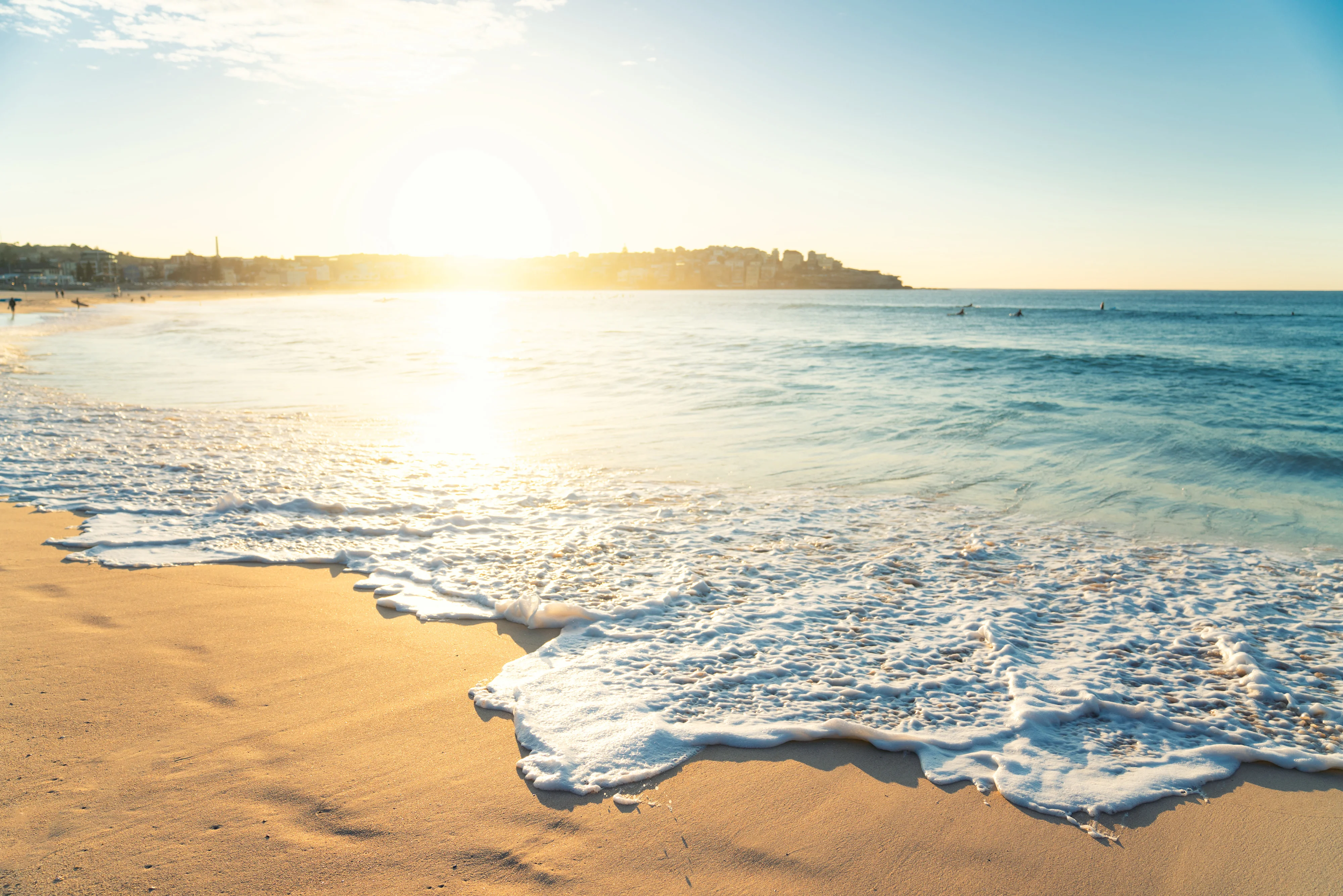 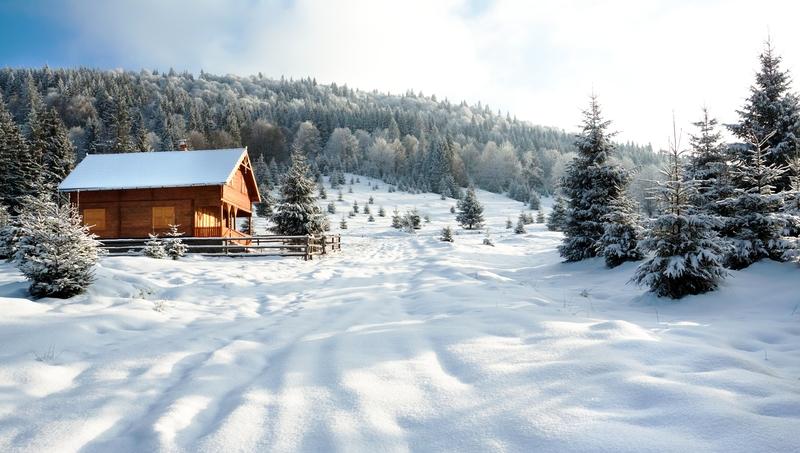 [Speaker Notes: How do large bodies of water interact with thermal energy in the summer and winter?

[During summer, large bodies of water absorb thermal energy. During winter, large bodies of water release thermal energy.]]
Why is sound not an example of thermal energy?
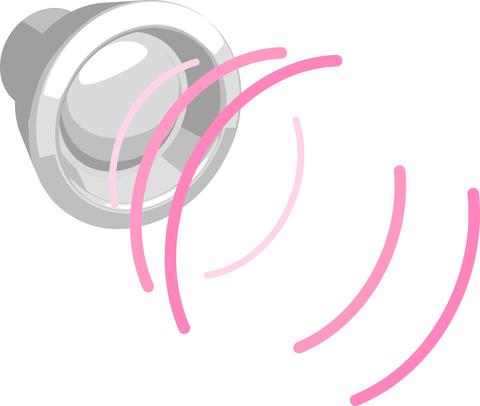 [Speaker Notes: Why is sound not an example of thermal energy?

[It does not give off energy from heat.]]
Remember!!!
[Speaker Notes: So remember!

Feedback: Repeating important information is a great way to draw students' attention to key content.]
Thermal Energy: energy from heat
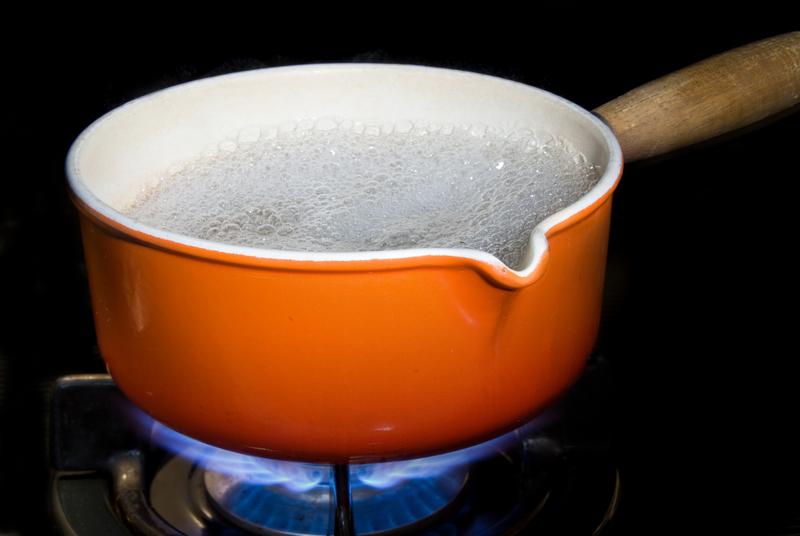 [Speaker Notes: Thermal energy is energy from heat.]
Thermal energy can be used to change the state of water.
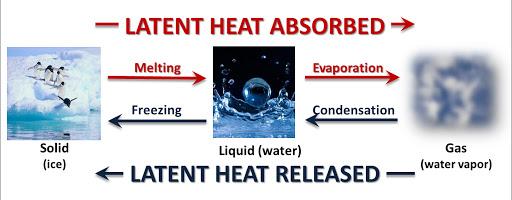 THERMAL ENERGY
[Speaker Notes: Thermal energy can be used to change the state of water.]
Simulation Activity
Thermal Energy Transfer
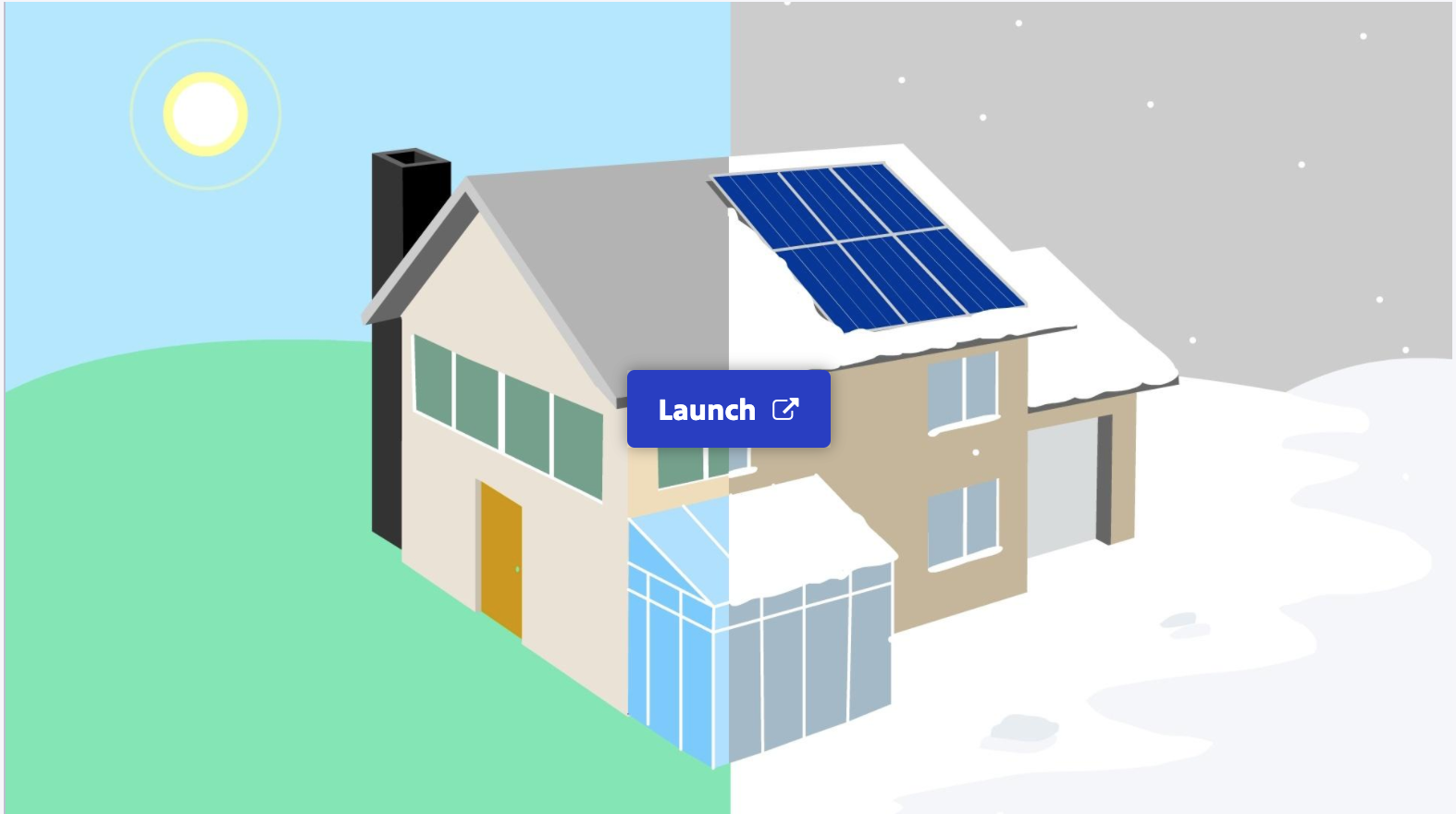 Students will explore thermal energy transfer with real-life examples in Earth and space science, physical science, life science, and technology.
Big Question: Why do we need to manage our water resources?
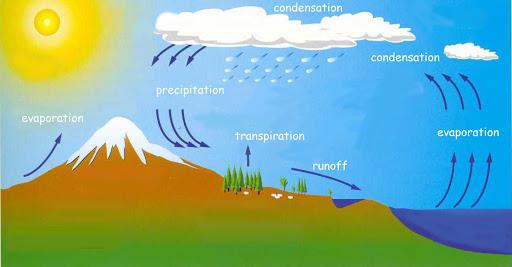 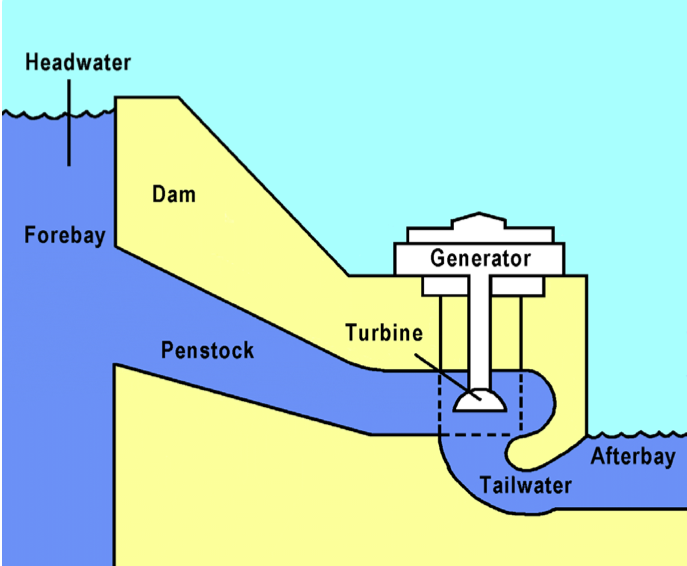 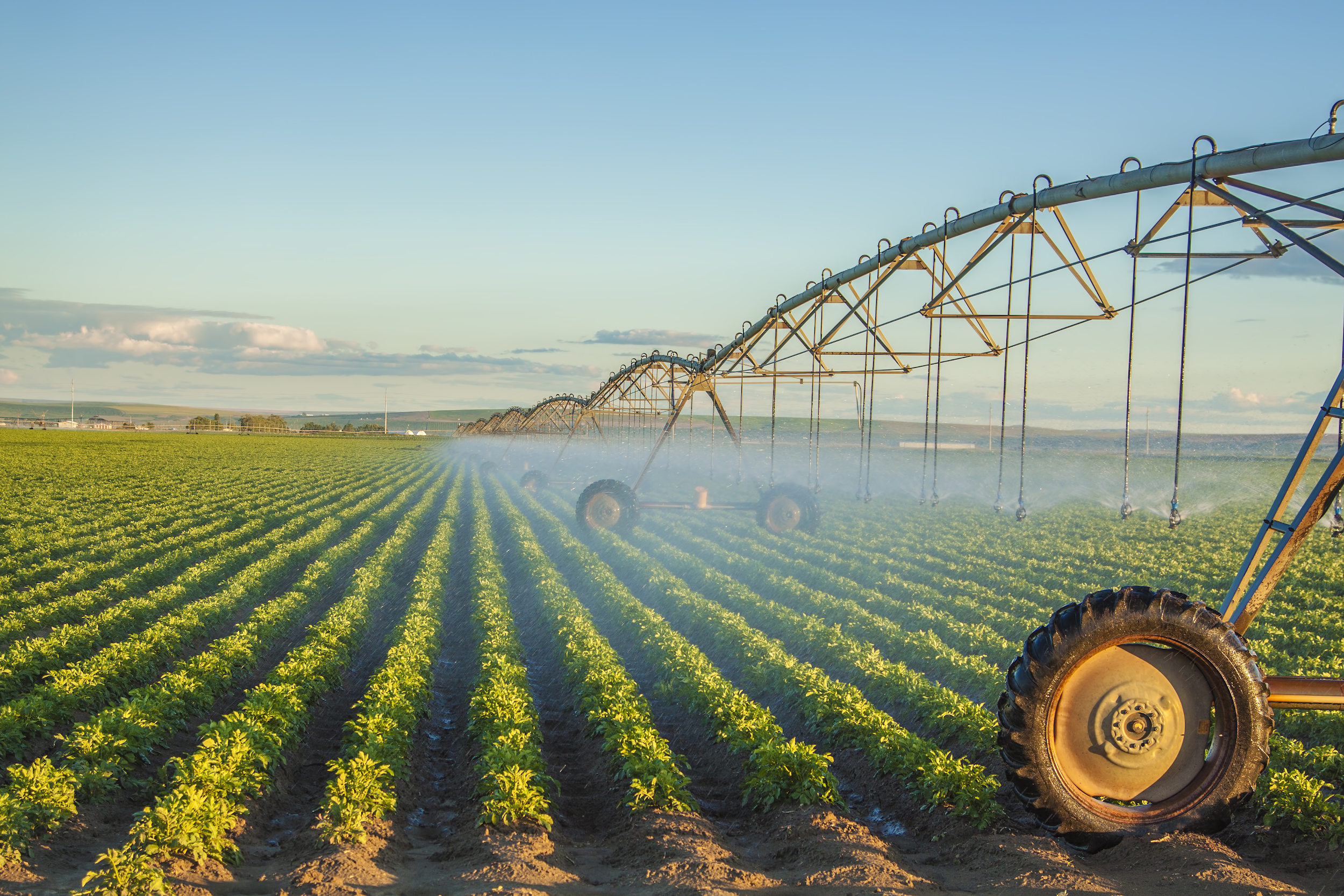 [Speaker Notes: Explicit cue to revisit the big question at the end of the lesson:  Okay everyone.  Now that we’ve learned the term, let’s reflect once more on our big question.  Was there anything that we predicted earlier that was correct or incorrect? Do you have any new hypotheses to share?]
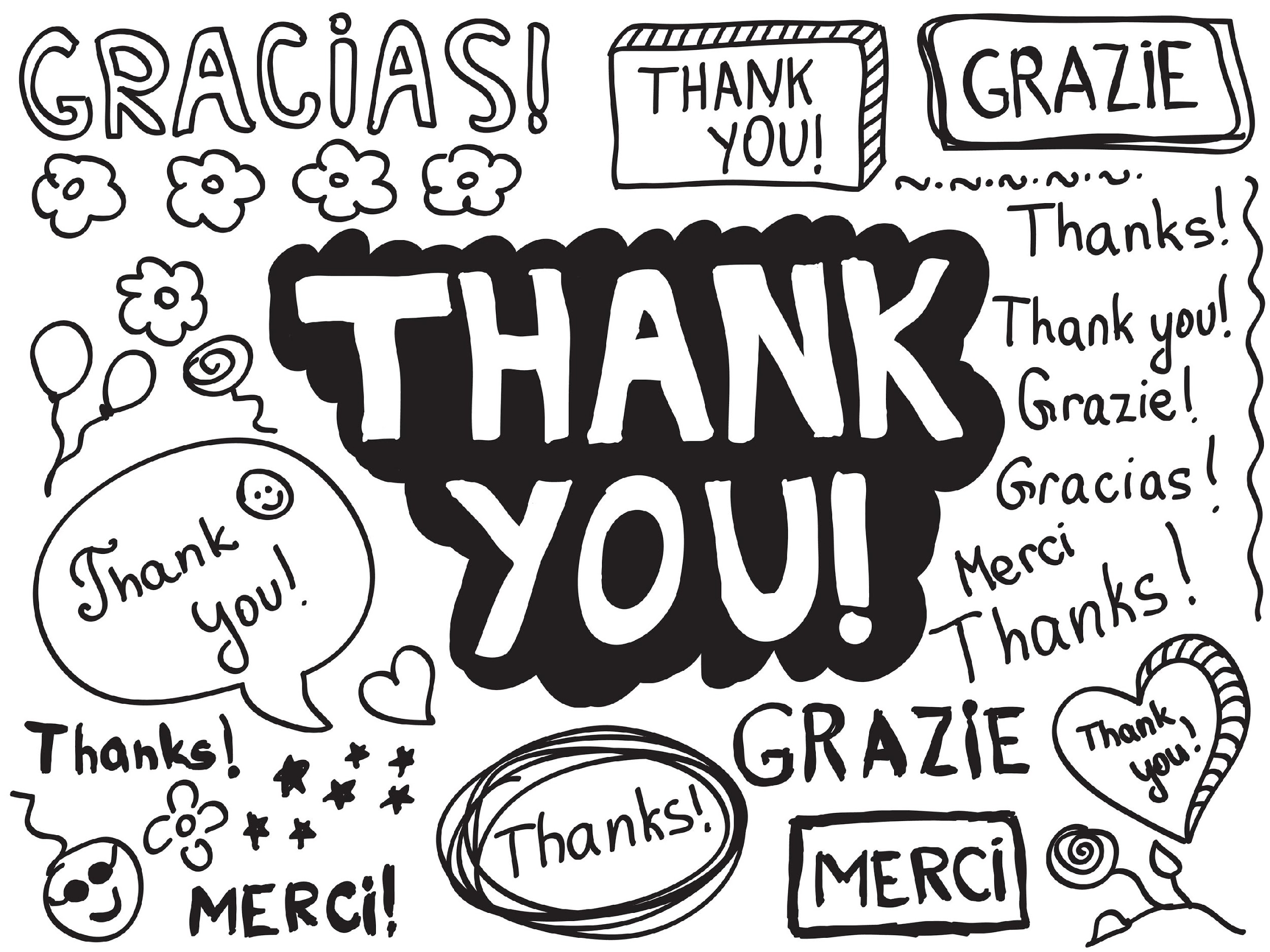 [Speaker Notes: Thanks for watching, and please continue watching CAPs available from this website.]
This Video Was Created With Resources From:
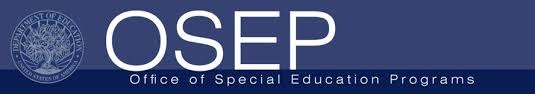 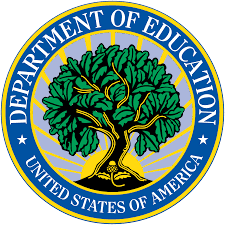 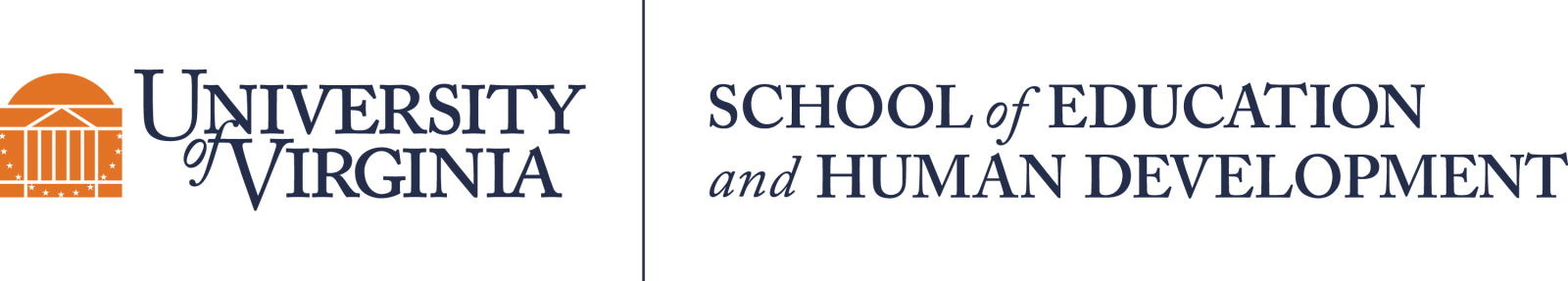 Questions or Comments

 Michael Kennedy, Ph.D.          MKennedy@Virginia.edu 
Rachel L Kunemund, Ph.D.	             rk8vm@virginia.edu
“Big Idea” Question
Intro
Review Concepts
Check-In Questions
Teacher Demo
Vocabulary
Student-Friendly Definition
Examples & Non-Examples
Morphological Word Parts
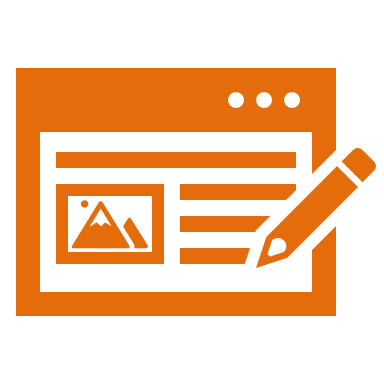 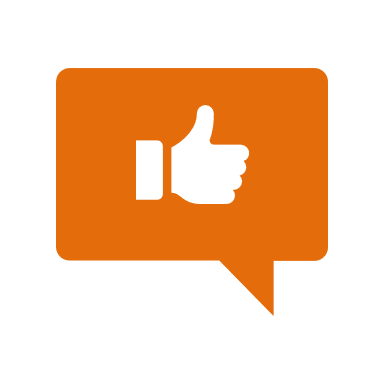 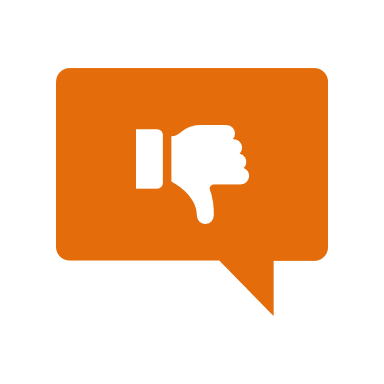 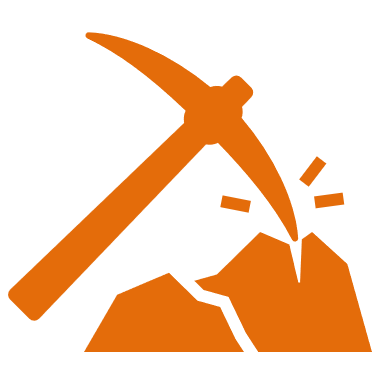 Simulation/Activity
Hydroelectric Power
Intro
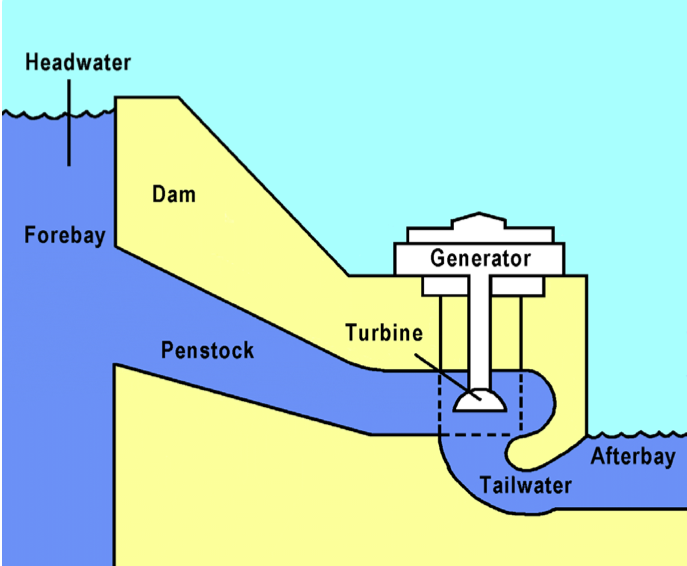 [Speaker Notes: Today we will learn about hydroelectric power.]
Big Question: Why do we need to manage our water resources?
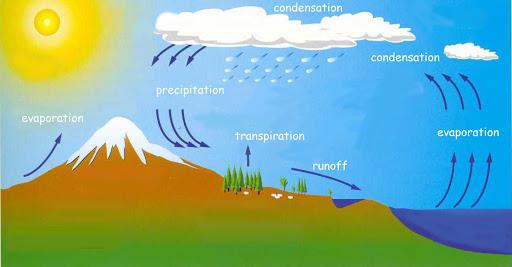 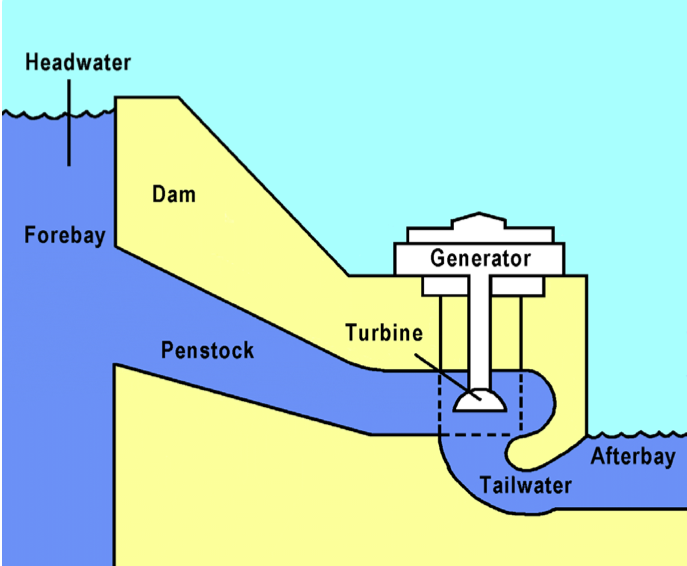 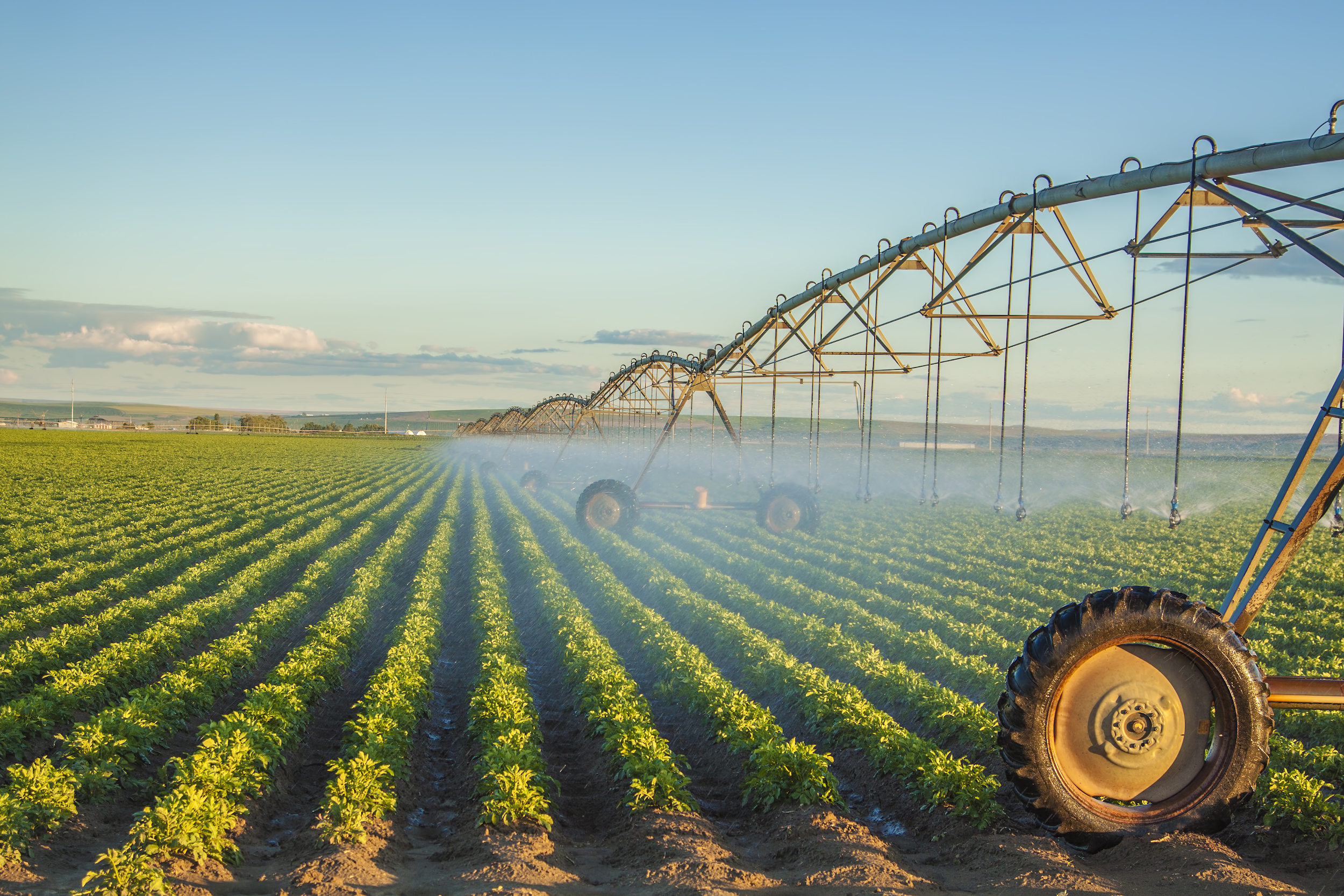 [Speaker Notes: Let’s look at our “big question”: Why do we need to manage our water resources? 

What have we learned about our big question so far? What do predict we will learn about hydroelectric power that will help us answer our big question?]
Demonstration
Hydropower 101
TEACHER DIRECTIONS:
Before: Ask students what they already know about energy/power. 

During: Show the video to give background knowledge on hydroelectric power. Pause the video to ask students questions as they are watching (Video can be shown in person or virtually). 

After: Tell students that they will learn more about hydroelectric power in this lesson.
[Speaker Notes: Let’s start with a quick demonstration.]
[Speaker Notes: Now let’s pause for a moment to check your understanding.]
According to the video, what is hydroelectricity?
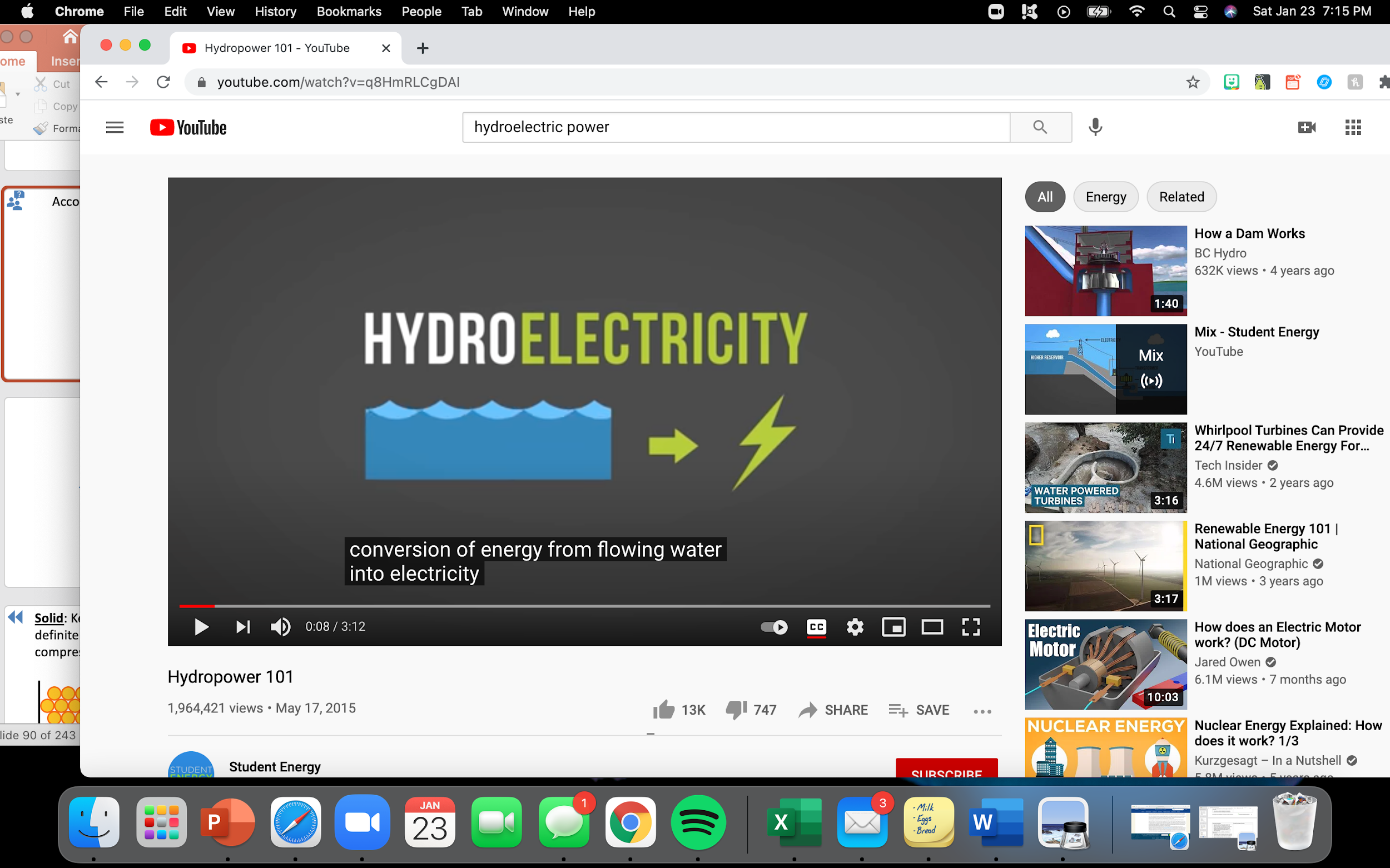 [Speaker Notes: According to the video, what is hydroelectricity?

[Hydroelectricity involves converting energy from flowing water into electricity.]]
Why is hydroelectric power considered a renewable energy source?
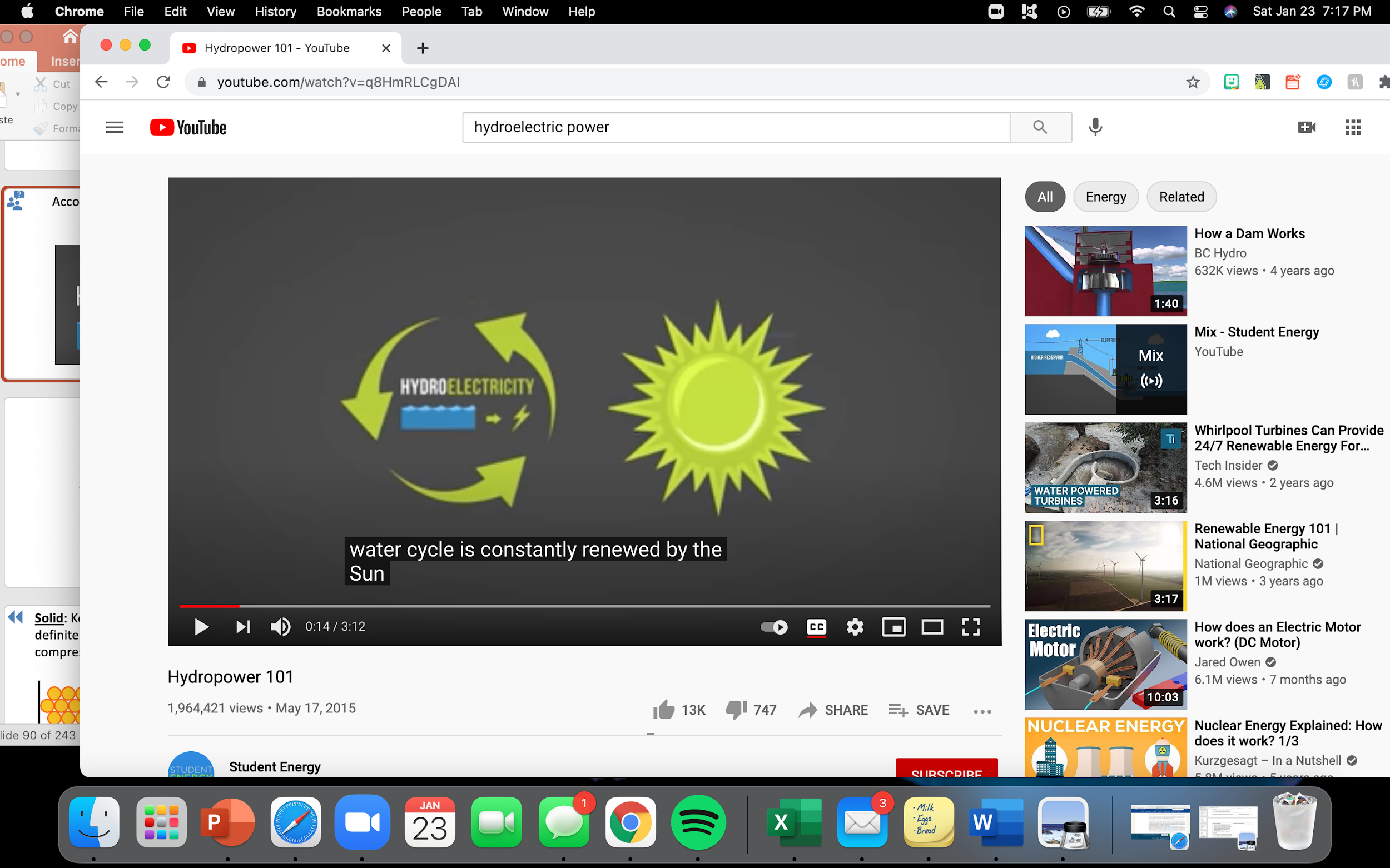 [Speaker Notes: Why is hydroelectric power considered a renewable energy source?

[The water cycle is constantly renewed by the sun.]]
What are modern hydropower plants used to create?
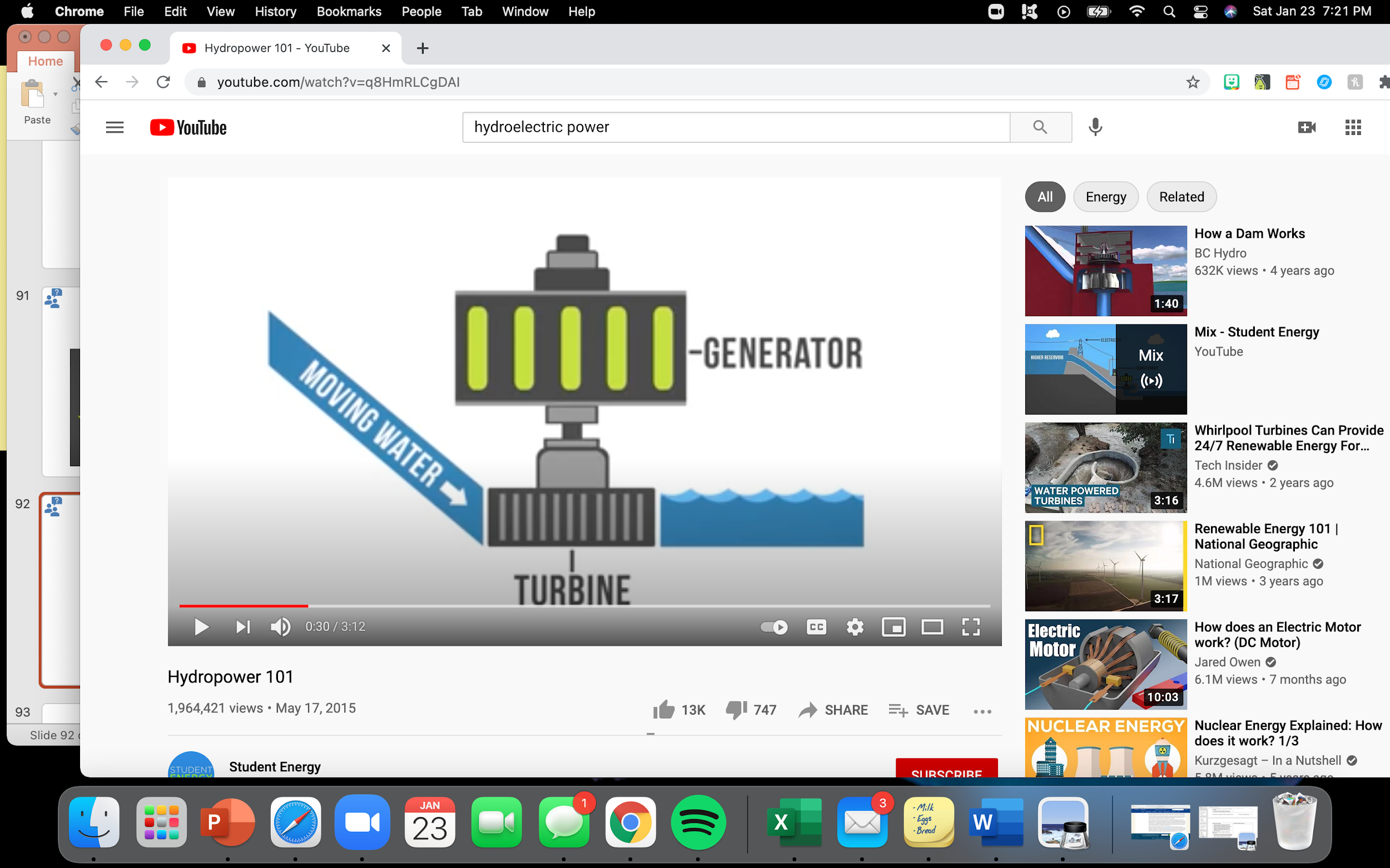 [Speaker Notes: What are modern hydropower plants used to create?

[Modern hydropower plants use turbines and generators to create electricity.]]
What are the two main types of hydroelectricity?
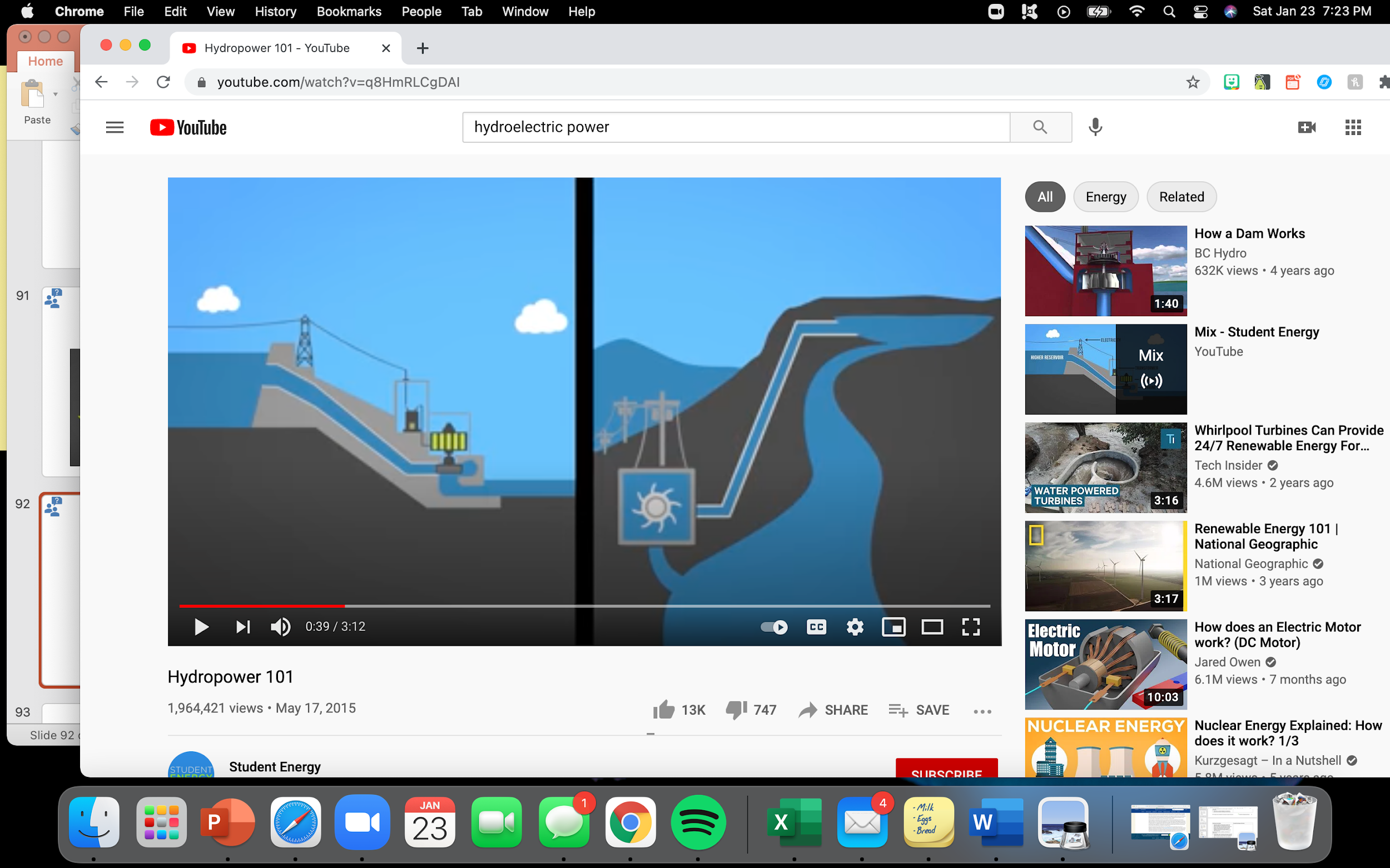 [Speaker Notes: What are the two main types of hydroelectricity?

[Dams and run of river]]
_____ holds the largest share of worldwide electricity production.
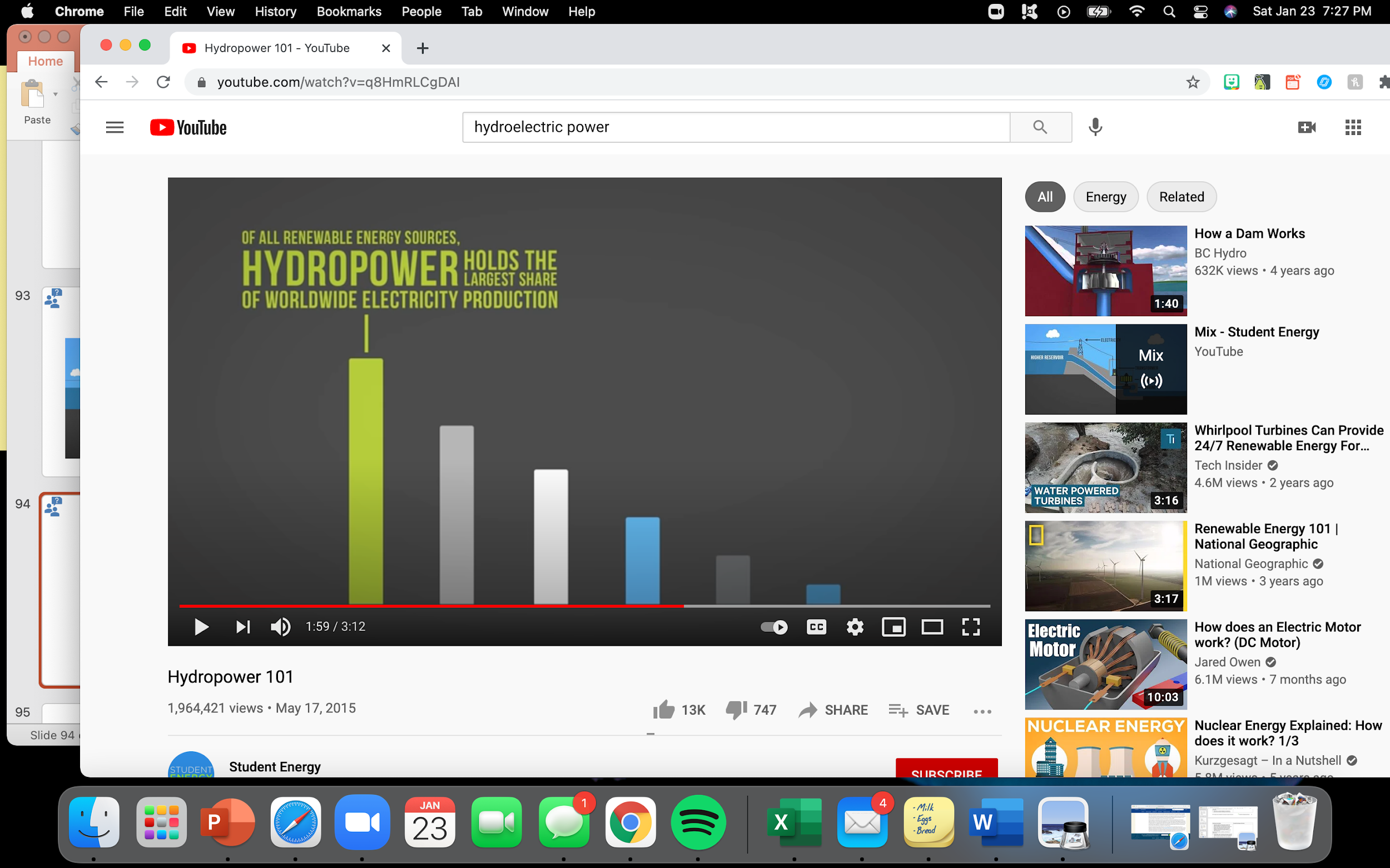 [Speaker Notes: ______ holds the largest share of worldwide electricity production.

Hydropower]
Hydropower holds the largest share of worldwide electricity production.
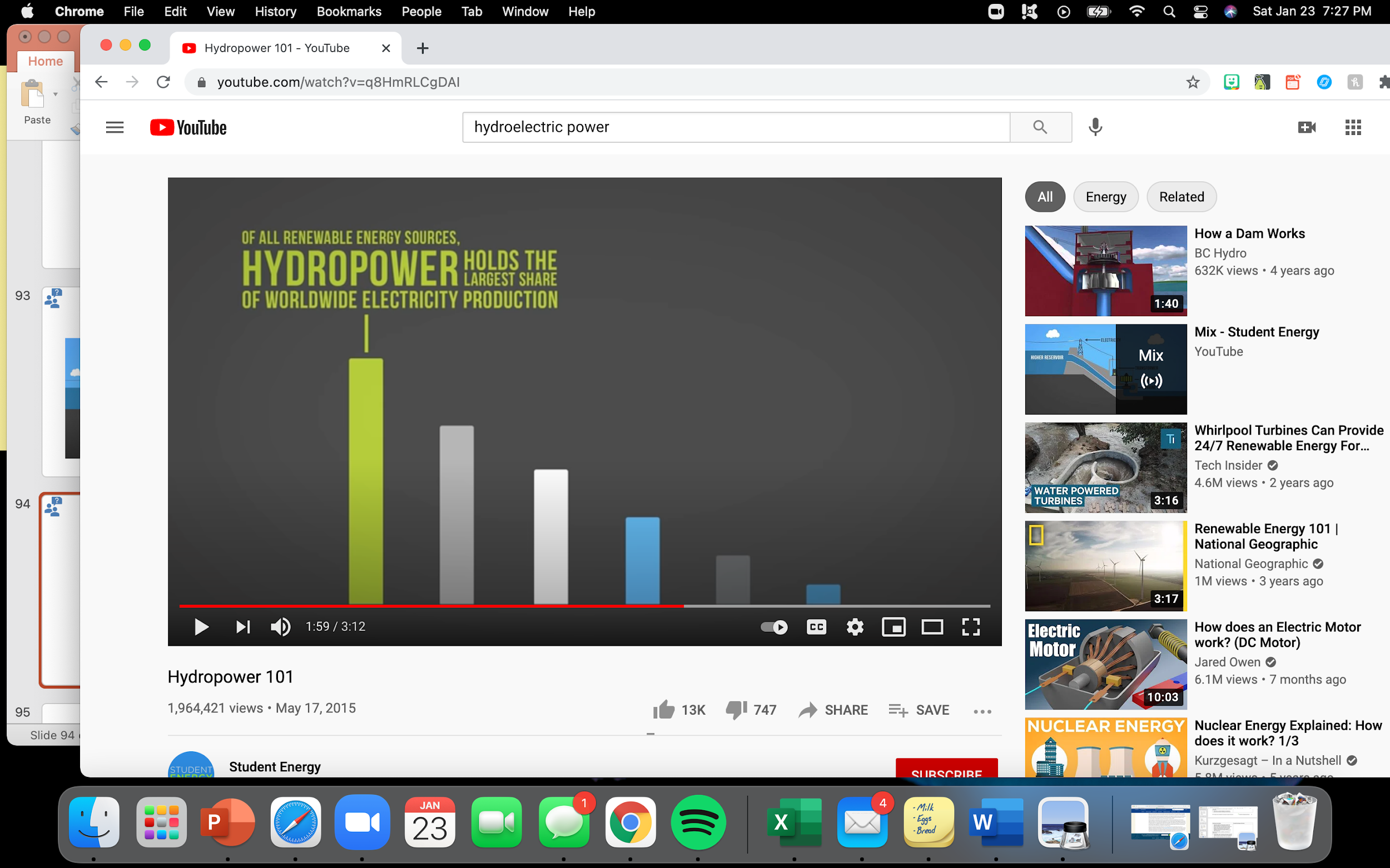 [Speaker Notes: Hydropower holds the largest share of worldwide electricity production.]
[Speaker Notes: Before we learn about hydroelectric power, let's review what we already know.]
Solid: keeps a fixed shape, has a definite volume, not easily compressible, and does not flow easily
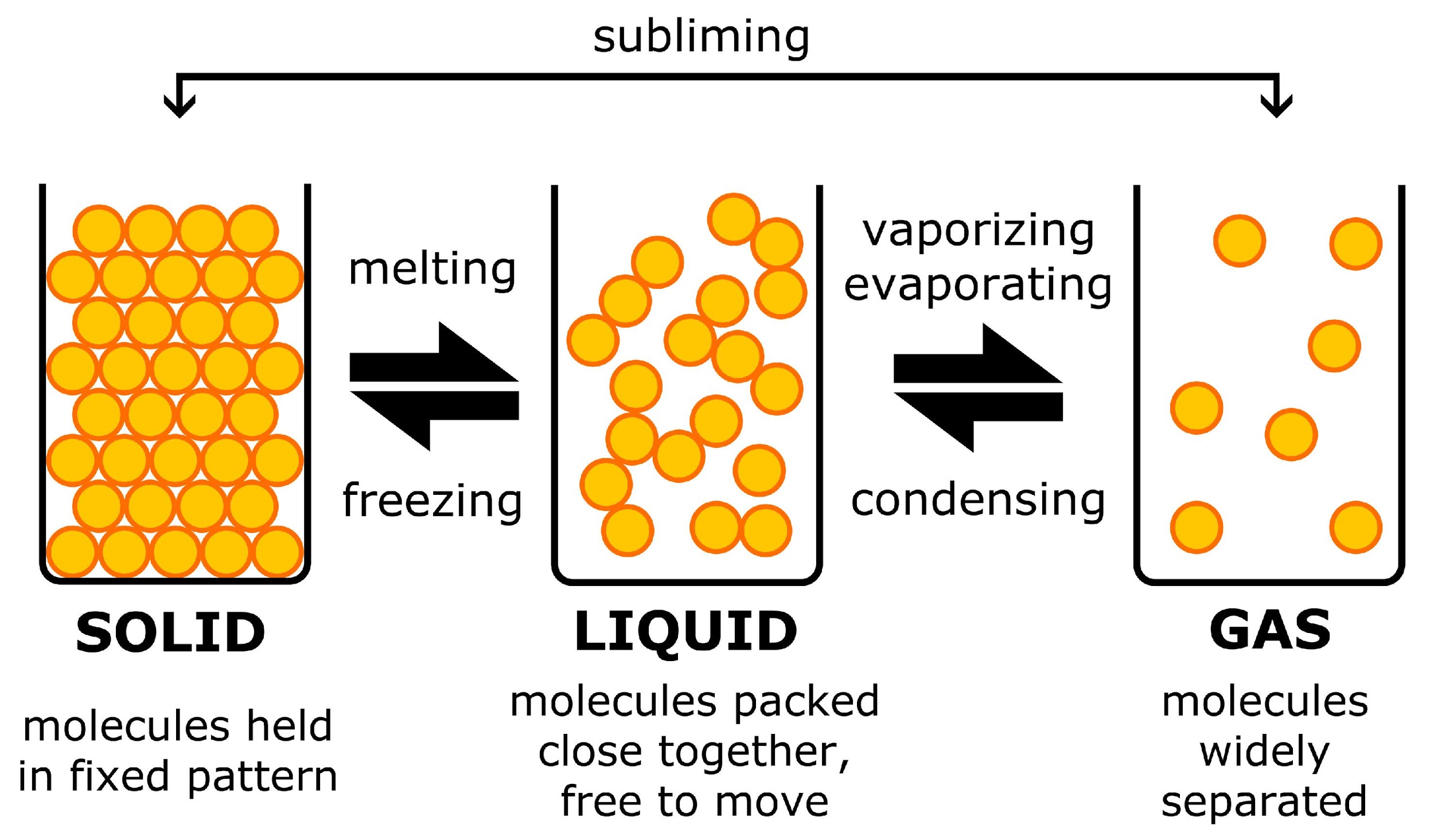 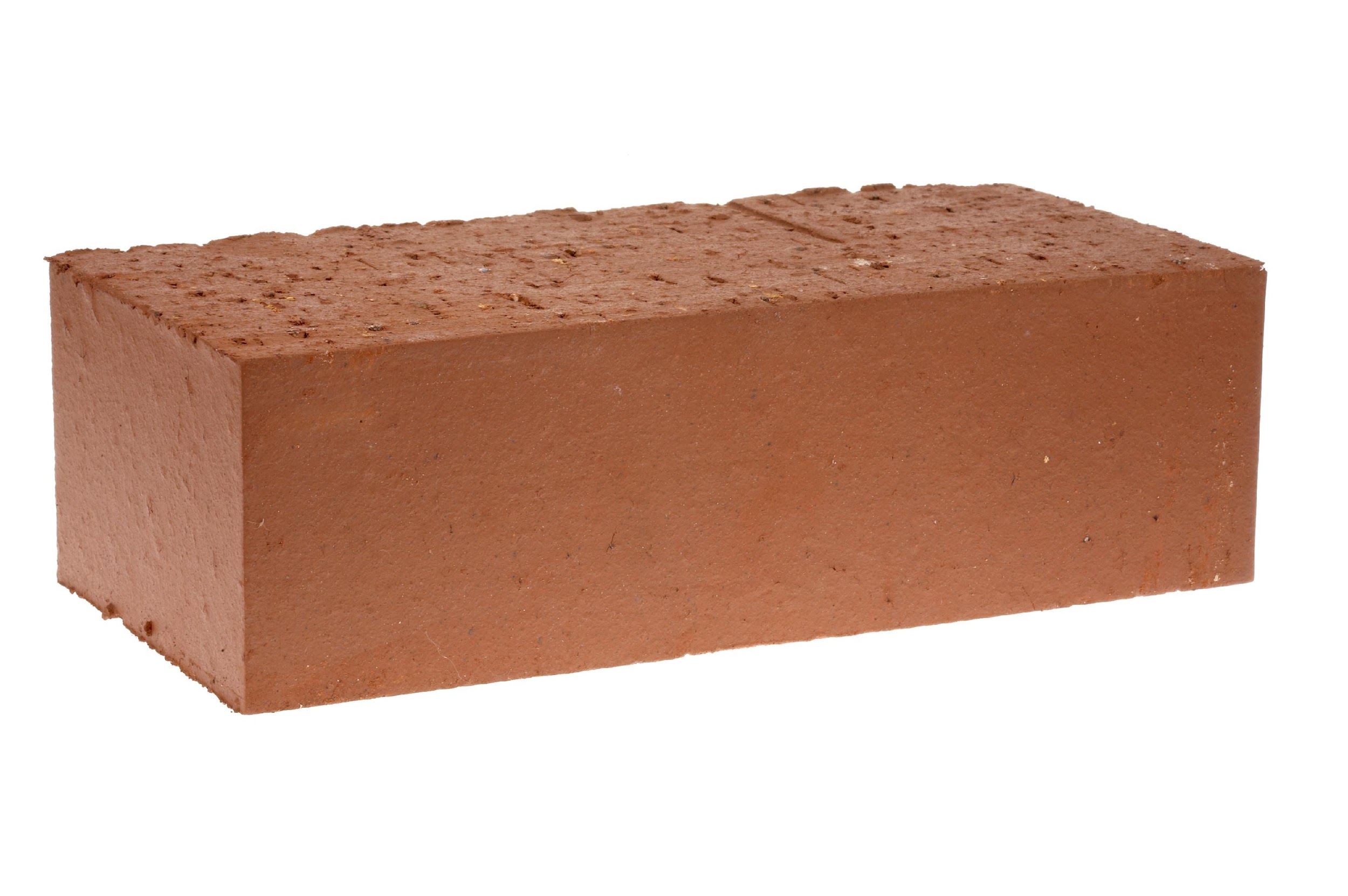 [Speaker Notes: A solid keeps a fixed shape, has a definite volume, not easily compressible (little free space between particles), and does not flow easily (particles can not slide past each other easily).]
Liquid: forms the shape of its container, has a definite volume, is not easily compressible, and flows easily
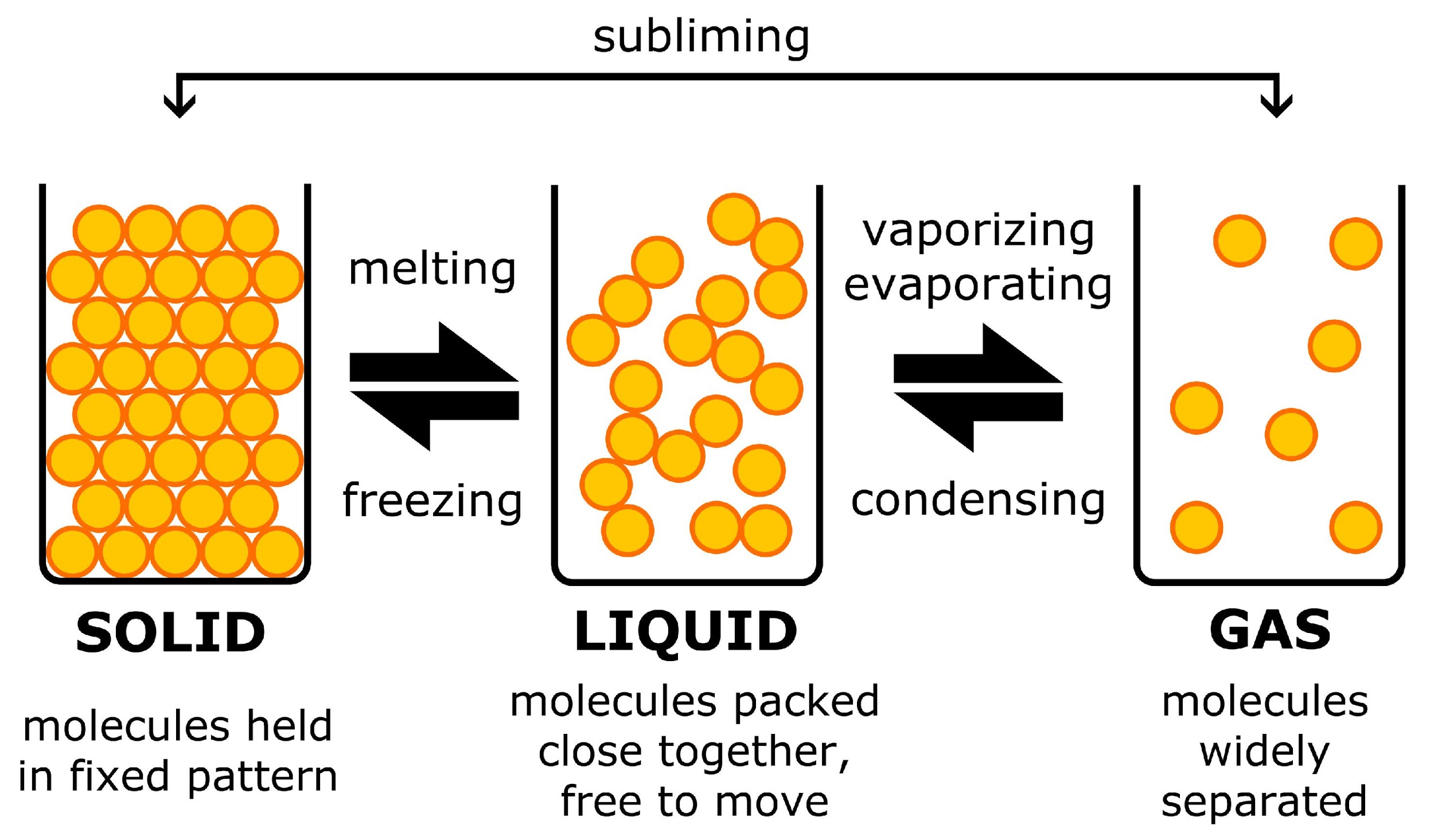 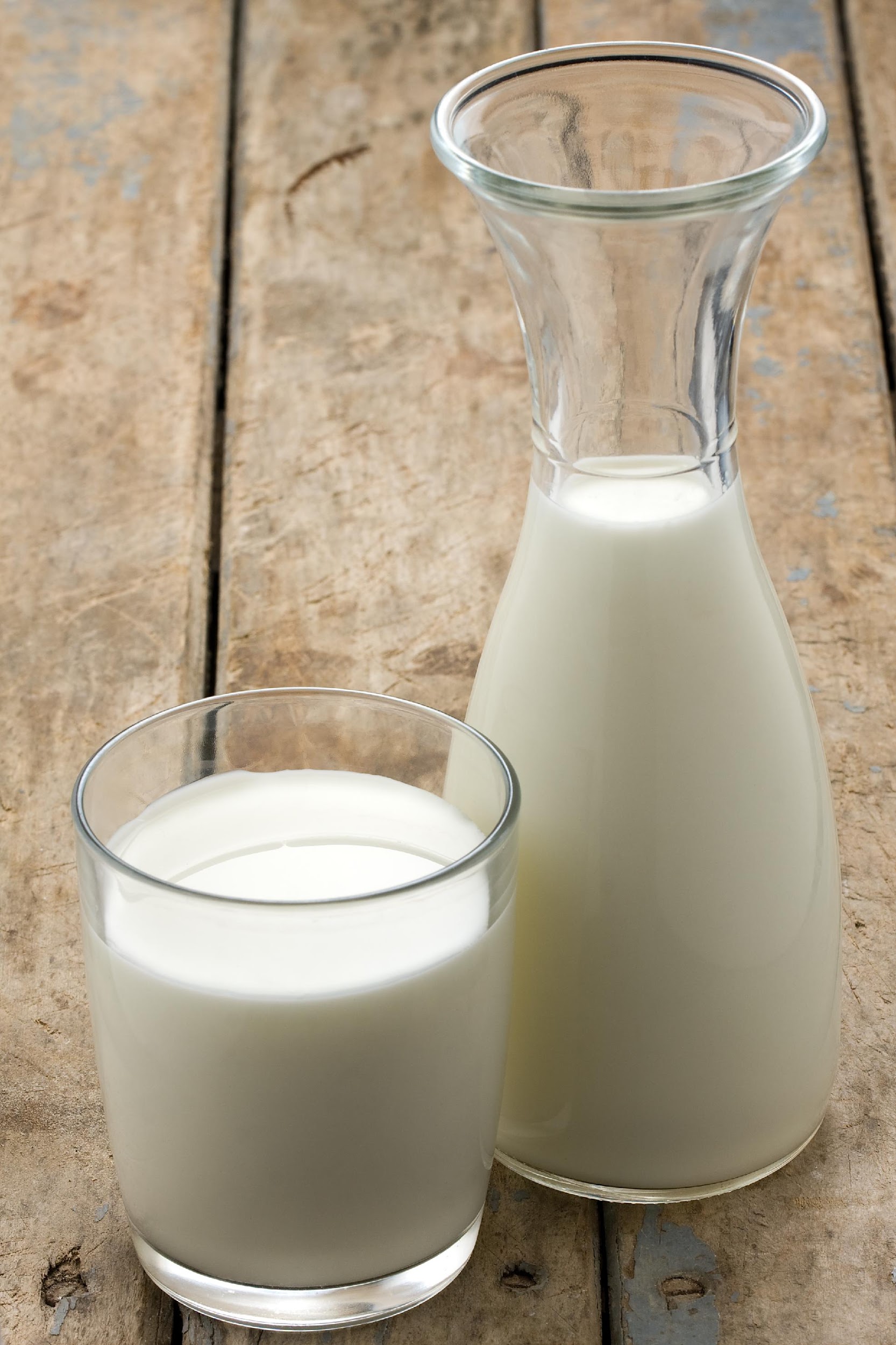 [Speaker Notes: A liquid forms the shape of its container, has a definite volume, is not easily compressible (little free space between particles), and flows easily (particles can slide past each other).]
Gas: forms the shape of its container, has no definite volume, is compressible, and flows easily
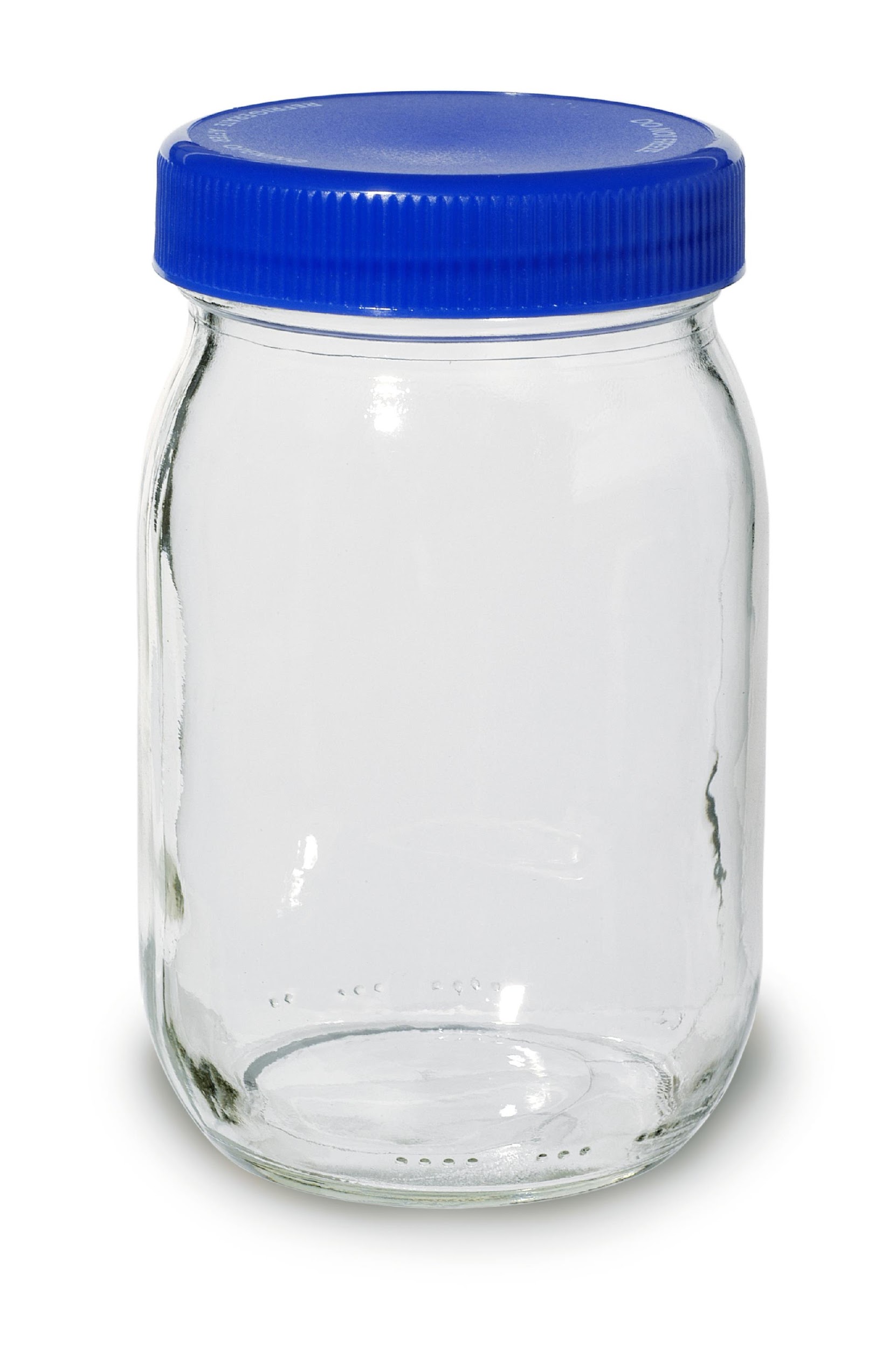 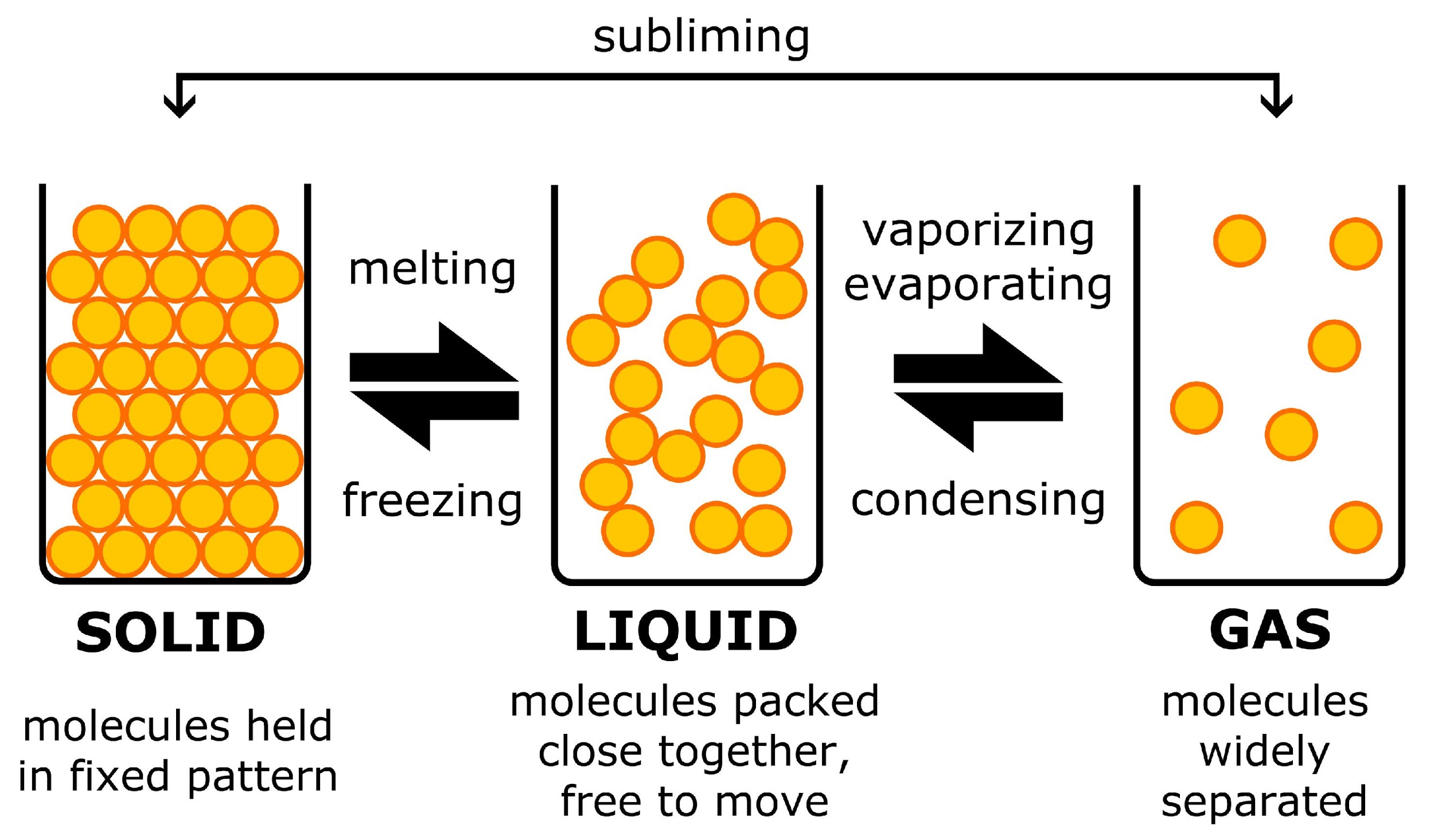 GAS
[Speaker Notes: A gas forms the shape of its container, has no definite volume, is easily compressible (free space between particles) and flows easily (particles can move past each other).]
Water is the only compound that exists in all three states of matter: solid, liquid, and gas
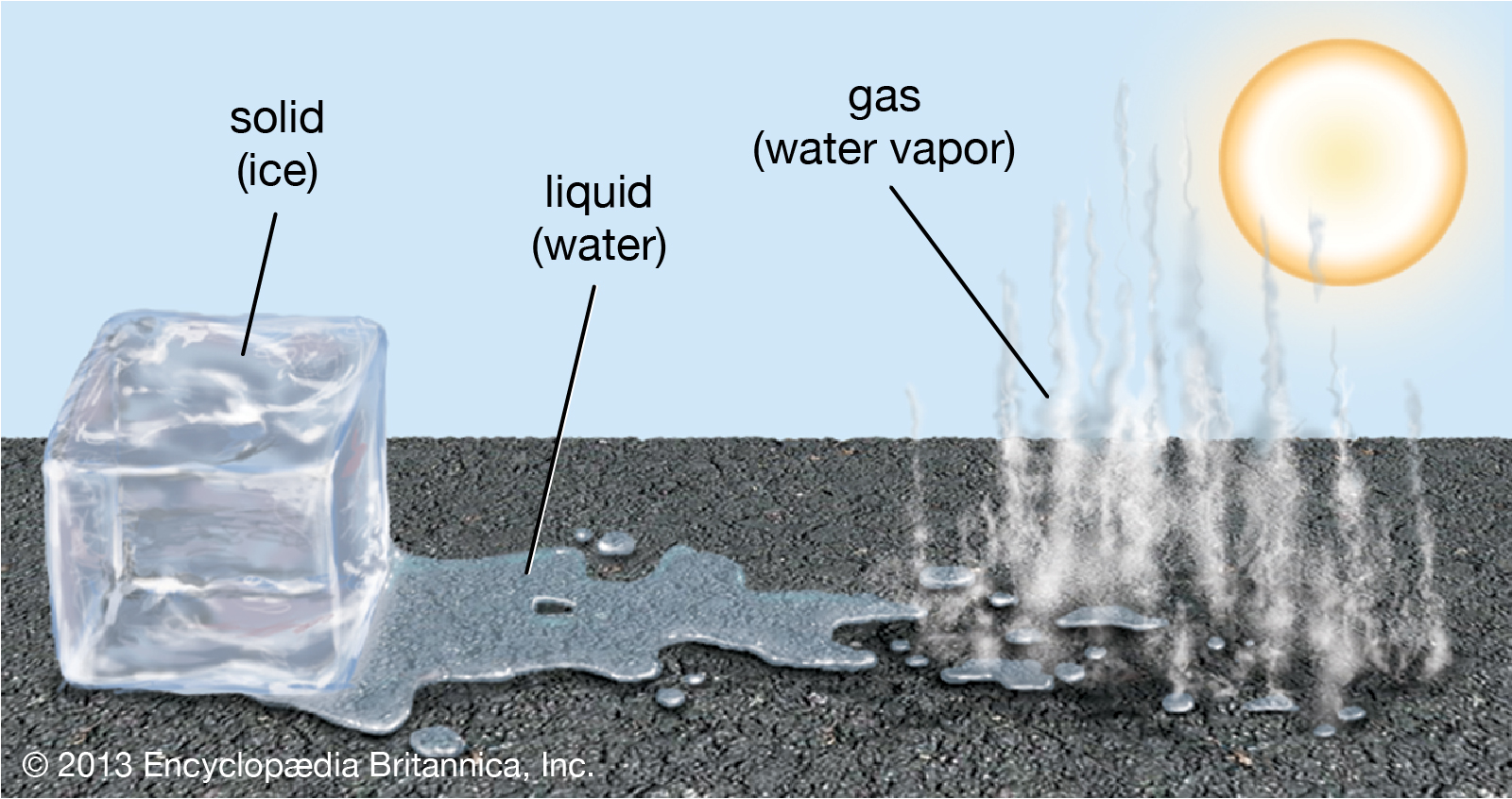 [Speaker Notes: Water is the only compound that exists in all three states of matter: solid, liquid, and gas.]
Climate: the average measurements of weather in a place over the course of years
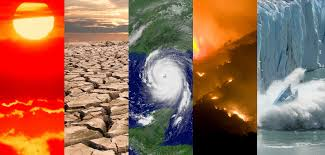 [Speaker Notes: Climate is the average measurements of weather in a place over the course of years.]
Kinetic Energy: energy of mass in motion
[Speaker Notes: Kinetic energy is the energy of mass in motion.]
Thermal Energy: energy from heat
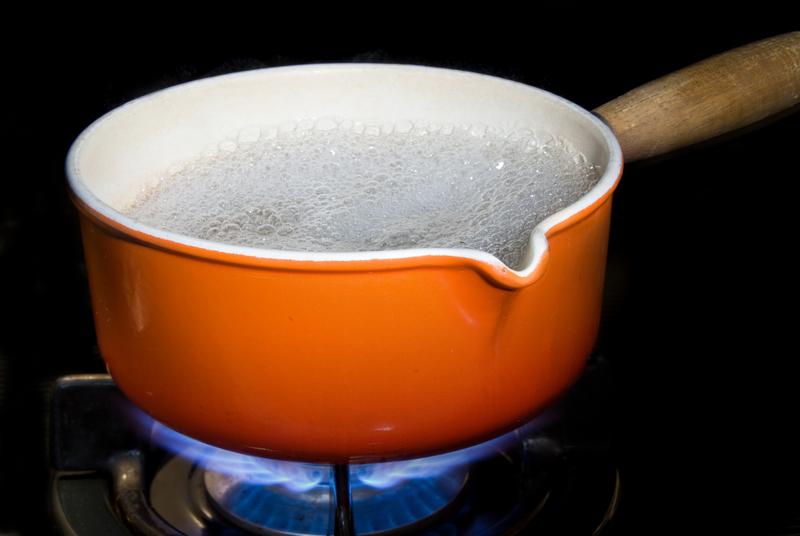 [Speaker Notes: Thermal energy is energy from heat.]
Thermal energy can be used to change the state of water.
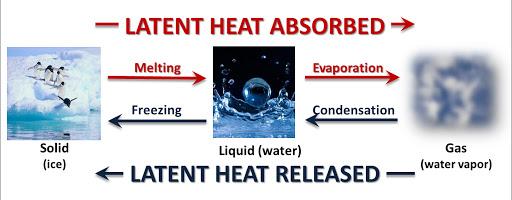 THERMAL ENERGY
[Speaker Notes: Thermal energy can be used to change the state of water.]
[Speaker Notes: Now let’s pause for a moment to check your understanding.]
What is the difference between a solid and a liquid?
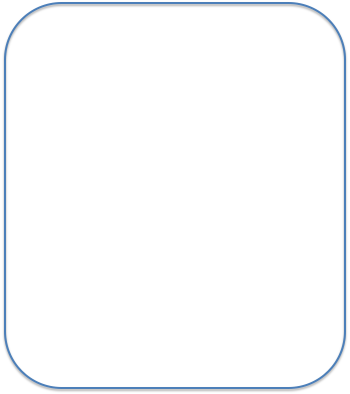 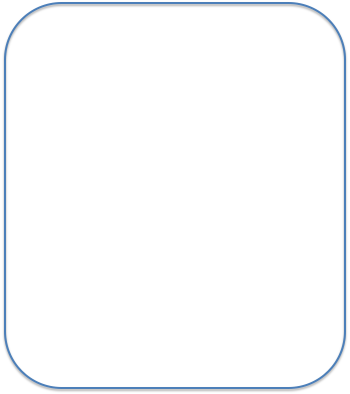 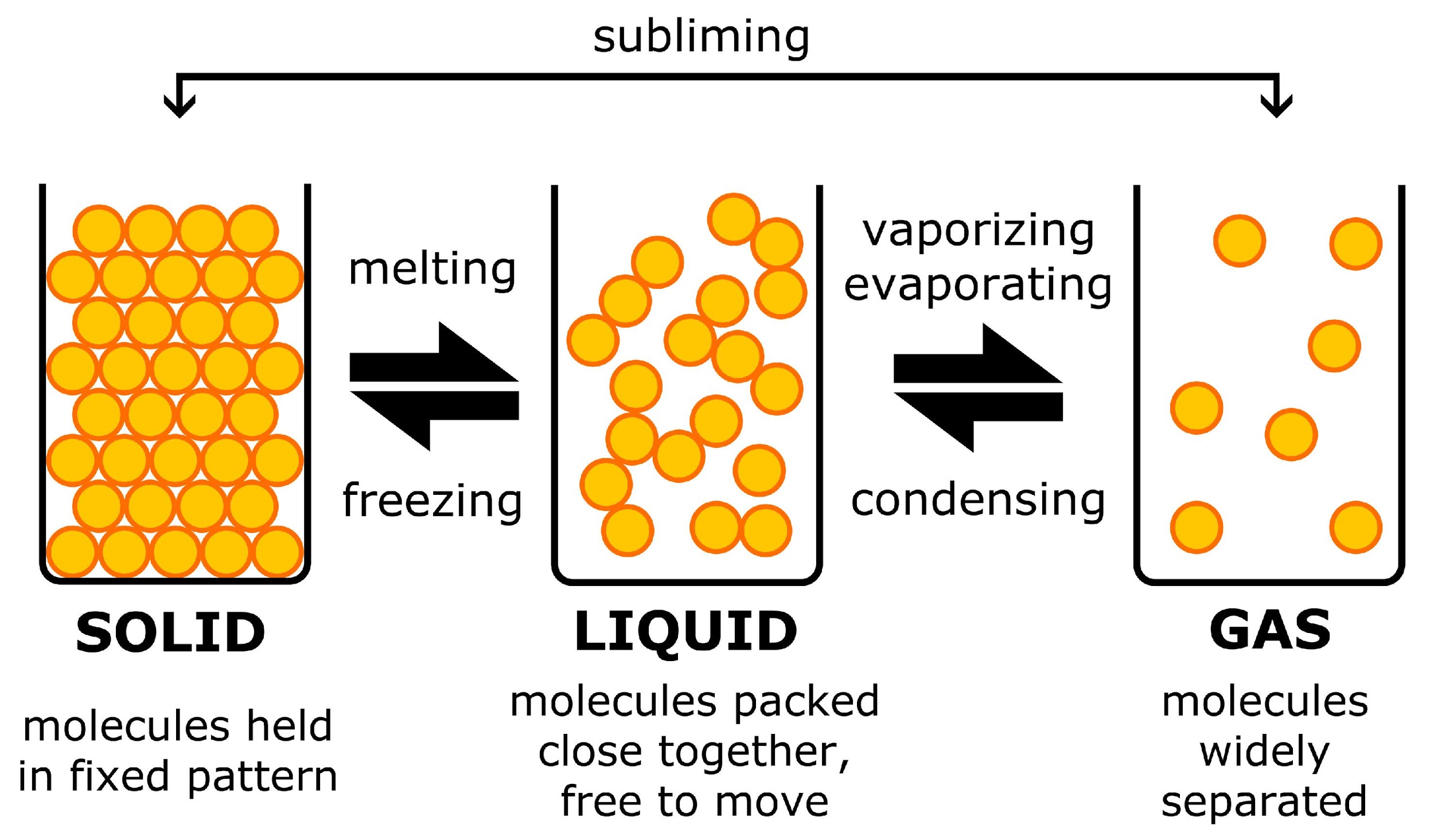 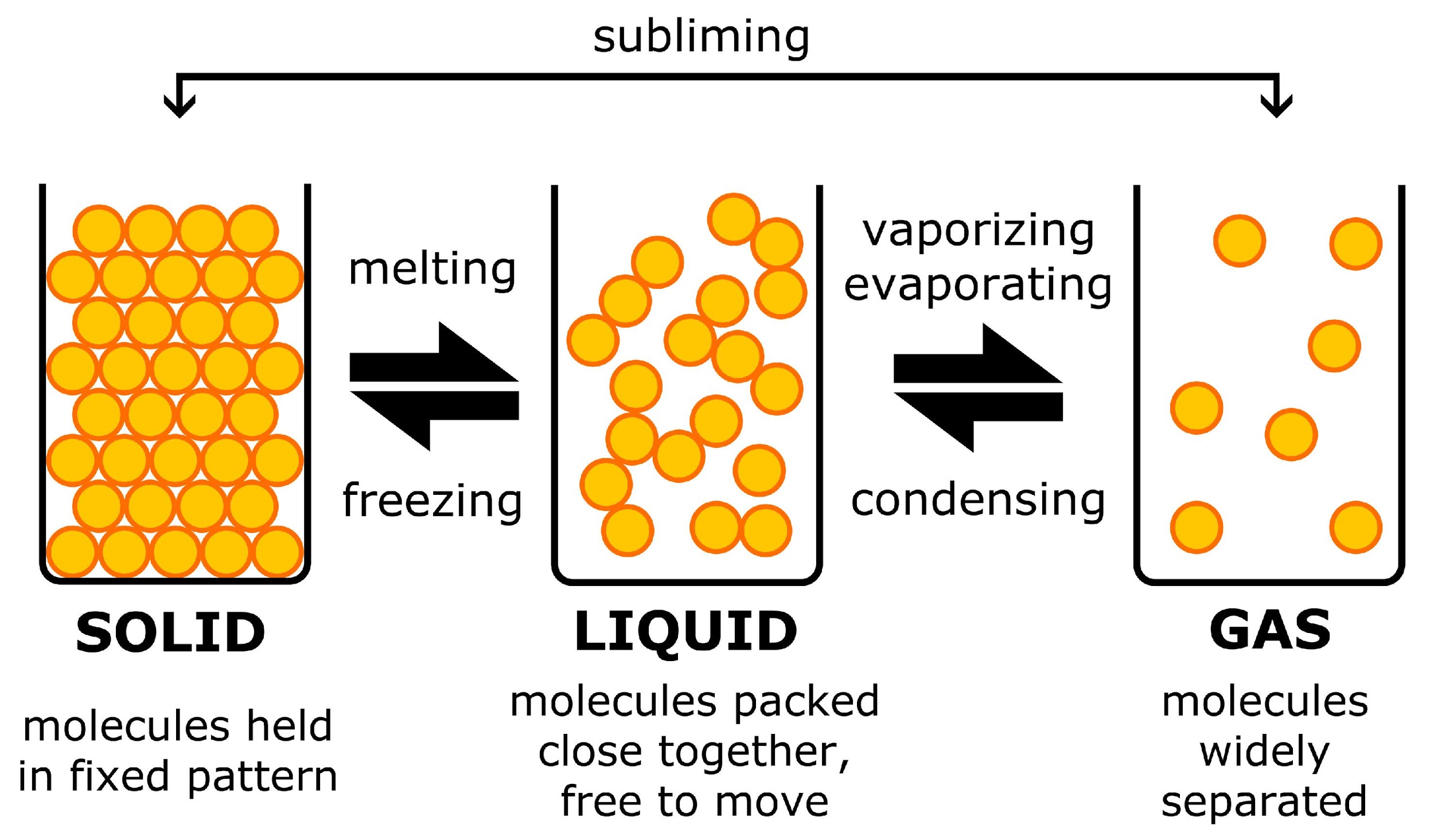 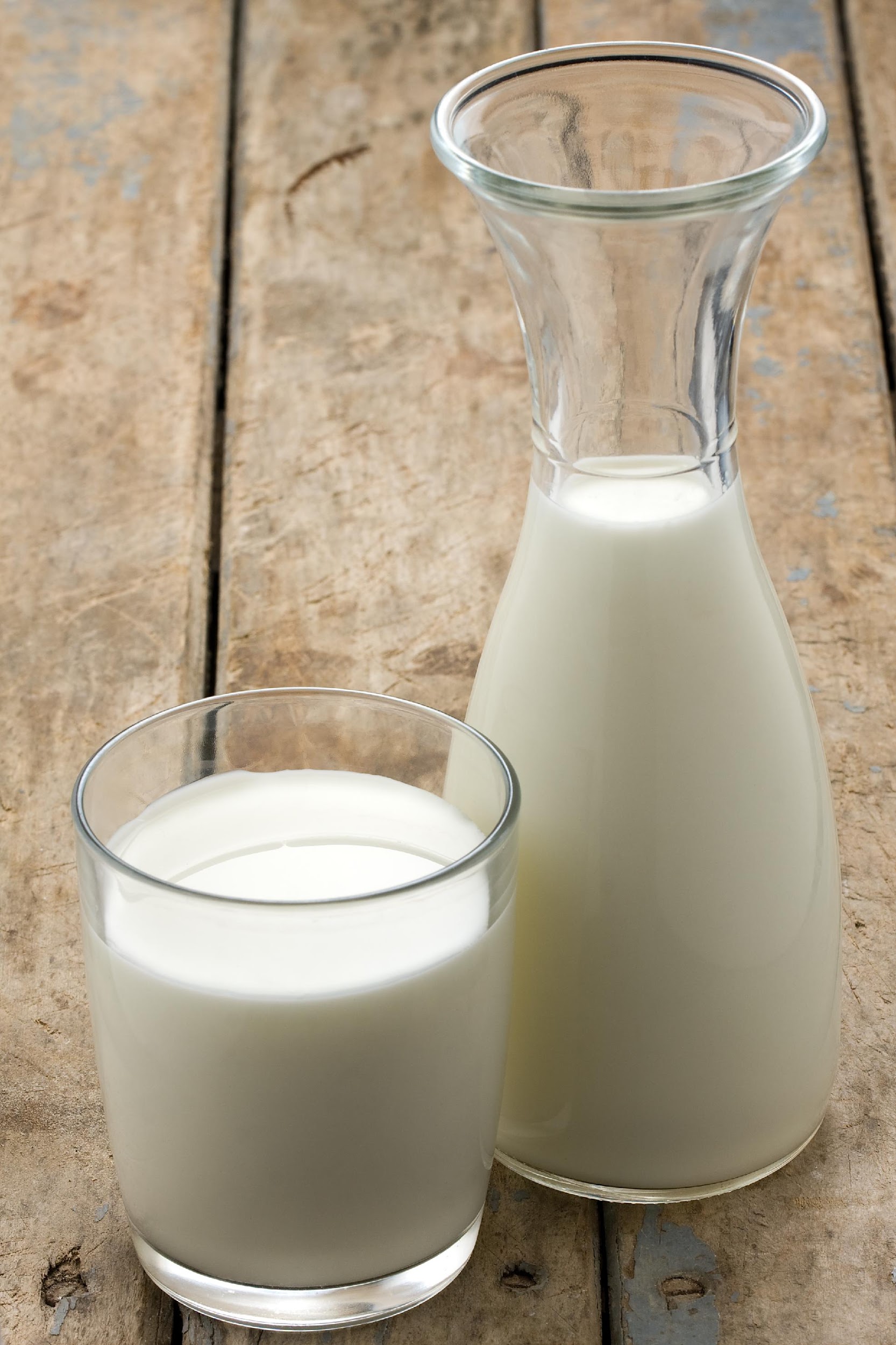 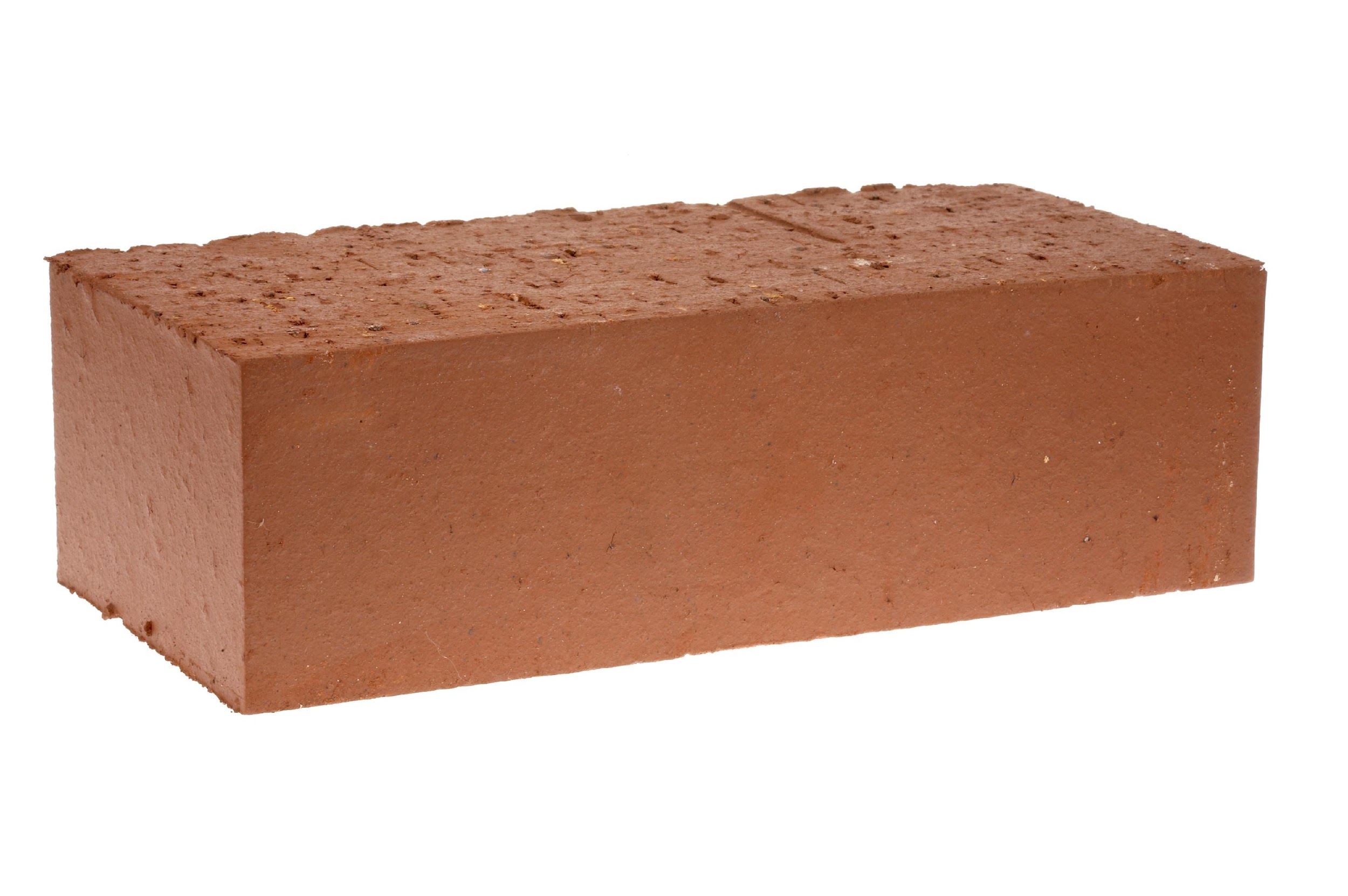 [Speaker Notes: What is the difference between a solid and a liquid?

[A solid keeps a fixed shape, has a definite volume, is not easily compressible, and does not flow easily, but a liquid forms the shape of its container and flows easily.]]
What are the characteristics of a gas?
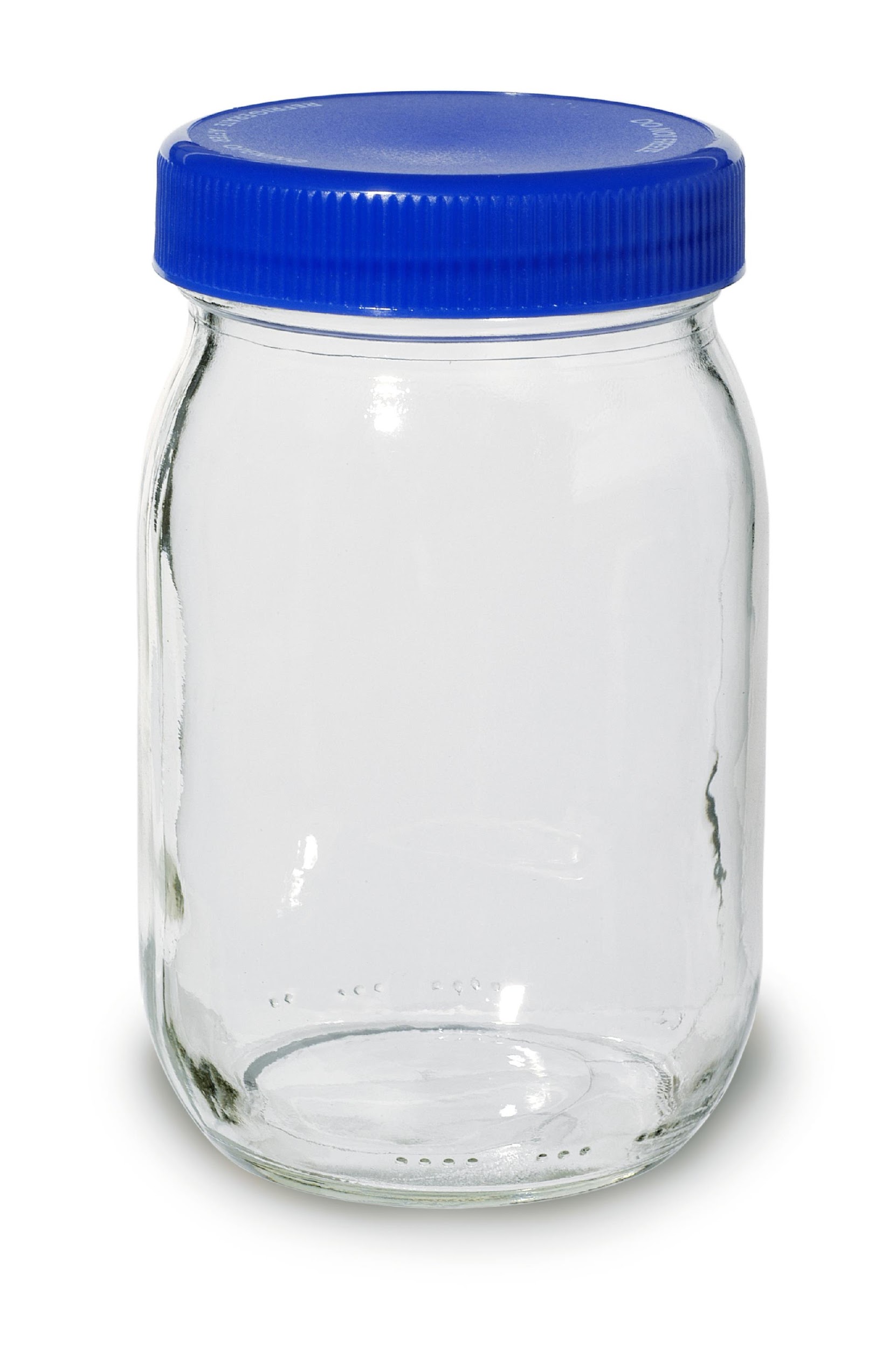 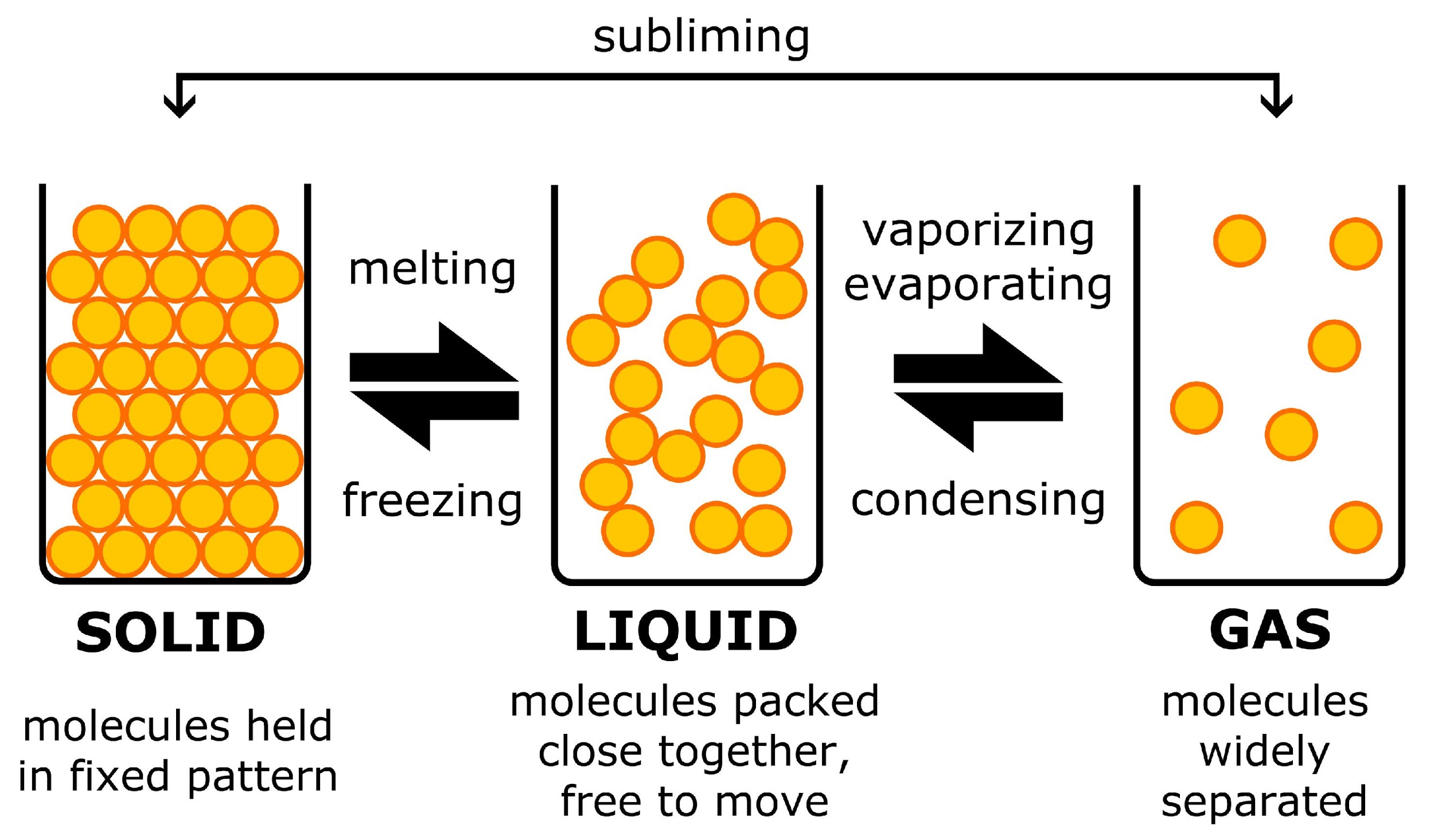 GAS
[Speaker Notes: What are the characteristics of a gas?

[A gas forms the shape of its container, has not definite volume, is compressible, and flows easily.]]
______ is the only compound that exists in all three states of matter: solid, liquid, and gas.
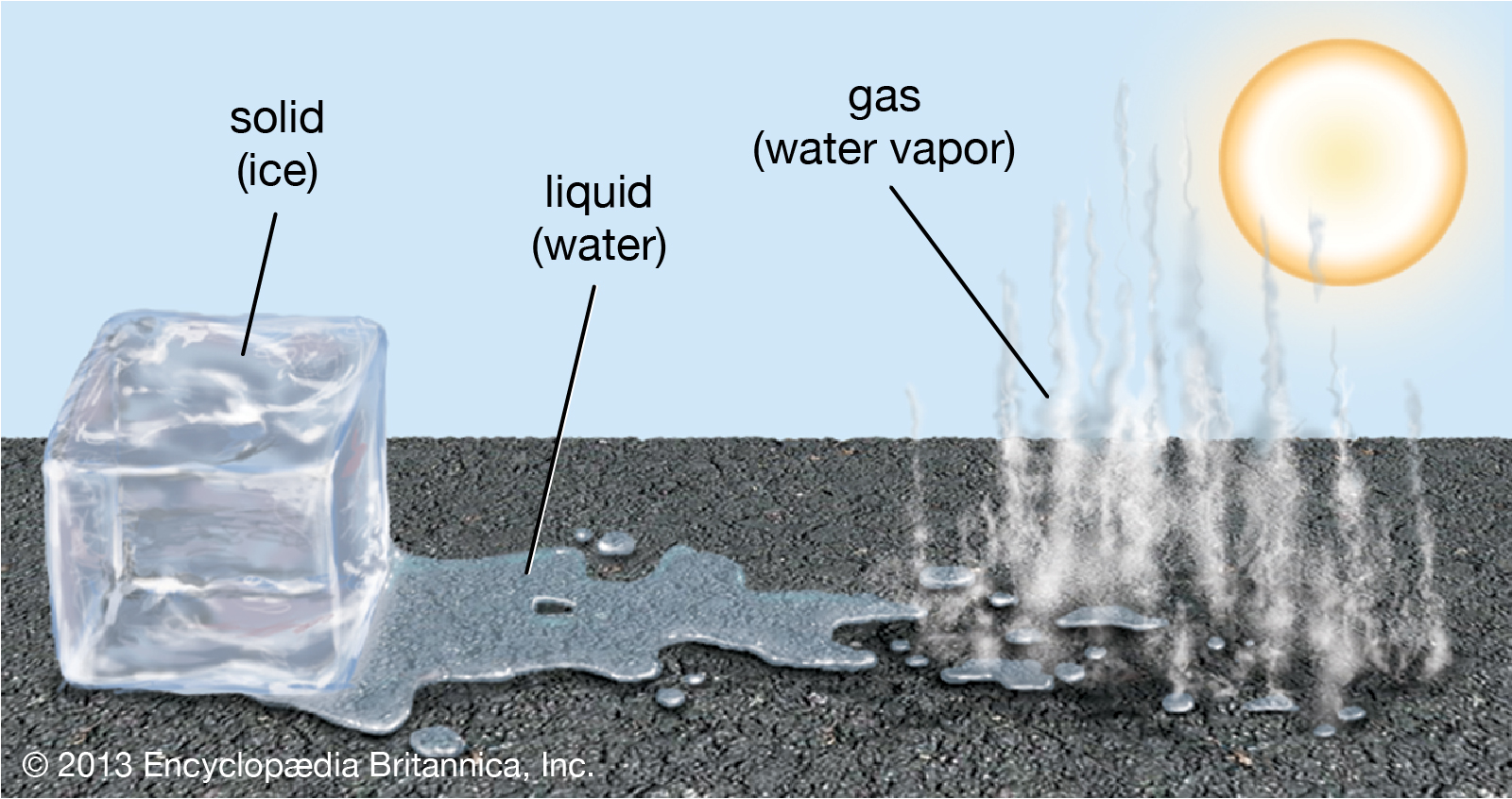 [Speaker Notes: ______ is the only compound that exists in all three states of matter: solid, liquid, and gas.]
Water is the only compound that exists in all three states of matter: solid, liquid, and gas.
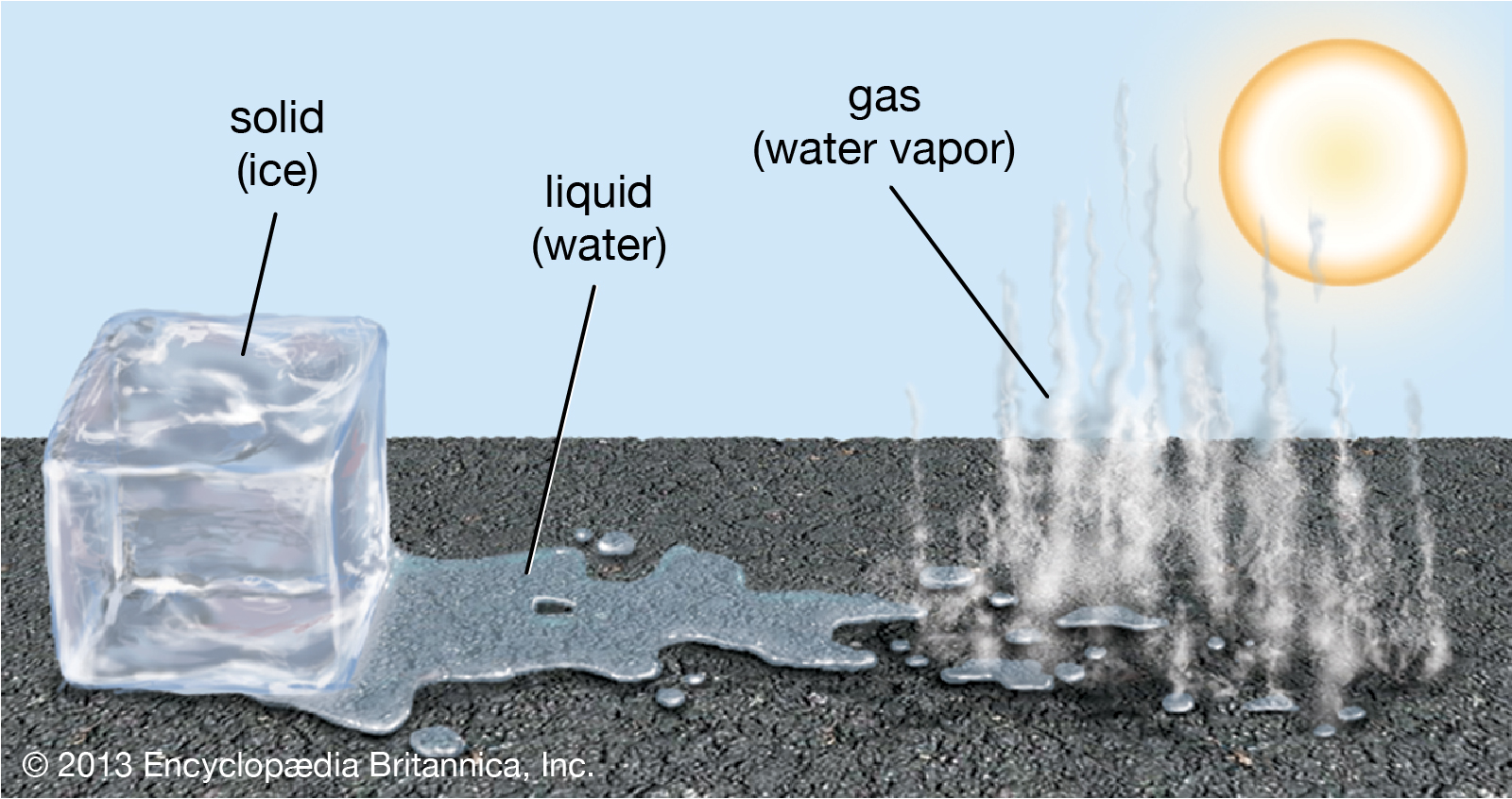 [Speaker Notes: Water is the only compound that exists in all three states of matter: solid, liquid, and gas.]
What is climate?
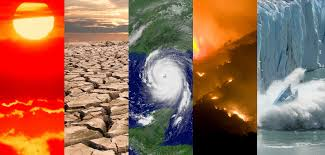 [Speaker Notes: What is climate?

[The average measurements of weather in a place over the course of years.]]
Energy of mass in motion is called
Potential Energy

Solar Energy

Kinetic Energy

Radiant Energy
[Speaker Notes: Energy of mass in motion is called]
Energy of mass in motion is called
Potential Energy

Solar Energy

Kinetic Energy

Radiant Energy
[Speaker Notes: Energy of mass in motion is called

[Kinetic Energy]]
What is thermal energy?
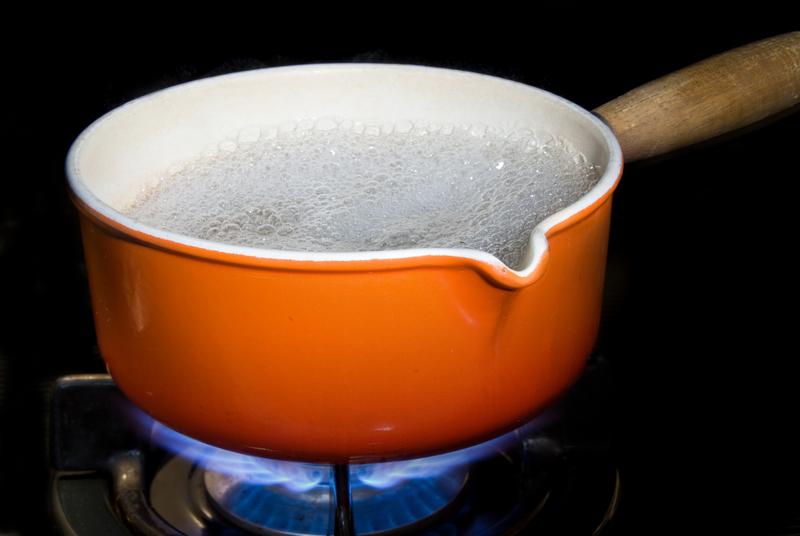 [Speaker Notes: What is thermal energy?

[Thermal energy is energy from heat.]]
Give one example of how thermal energy changes the state of/affects water.
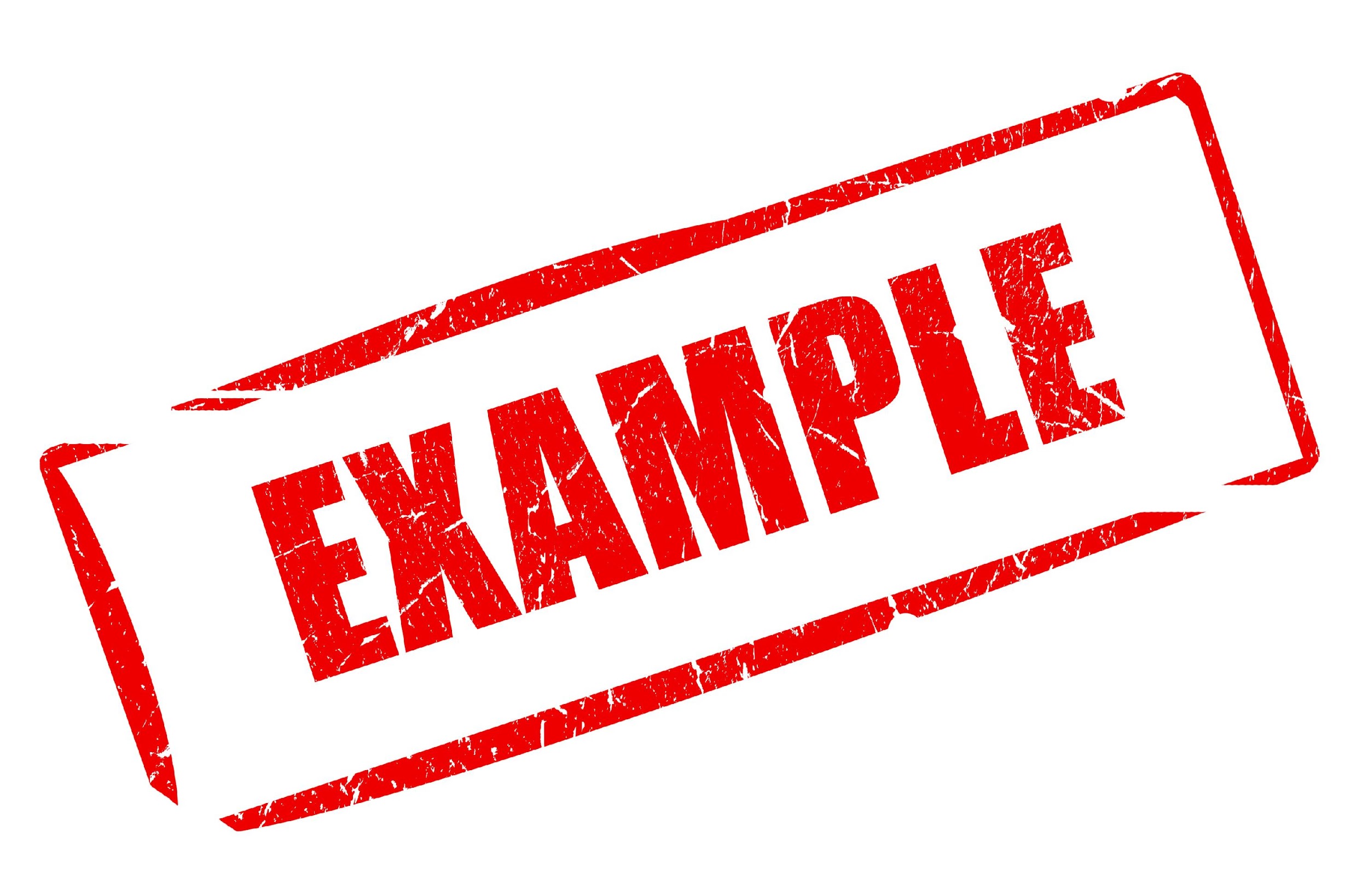 [Speaker Notes: Give one example of how thermal energy change the state of/affects water.

[Some examples → the sun gives off thermal energy to change water to a gas in the water cycle (evaporation), we can take away heat to turn water into ice, etc.]]
Hydroelectric Power
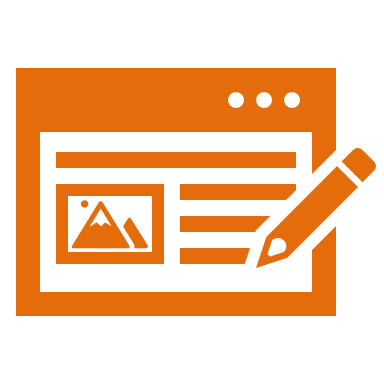 [Speaker Notes: Let’s look at our new term, hydroelectric power.]
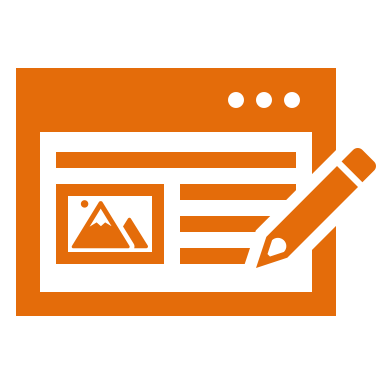 Hydroelectric Power: electricity that is created by the movement of water.
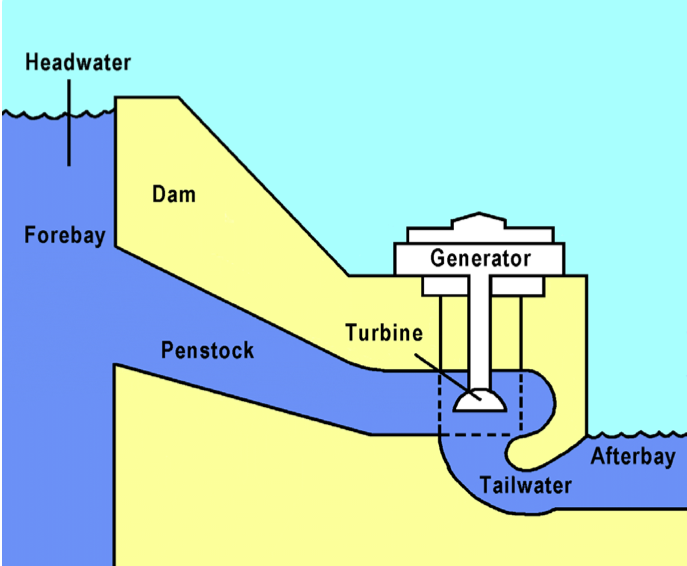 [Speaker Notes: Hydroelectric power is electricity that is created by the movement of water.]
[Speaker Notes: Now let’s pause for a moment to check your understanding.]
What is hydroelectric power?
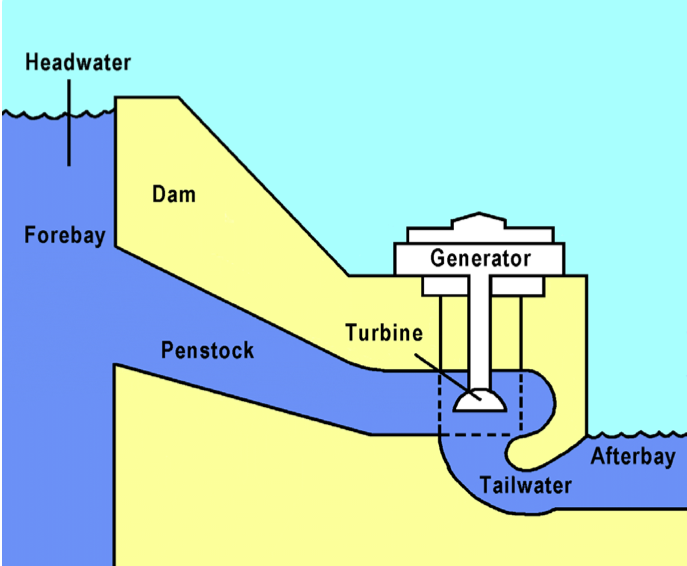 [Speaker Notes: What is hydroelectric power?

[Hydroelectric power is electricity that is created by the movement of water.]]
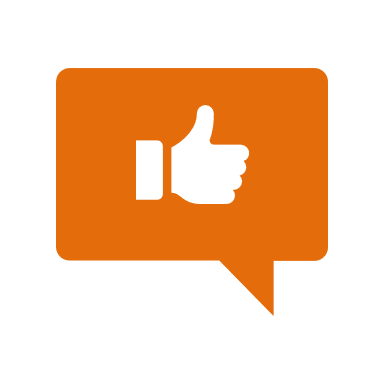 [Speaker Notes: Let’s look at examples of hydroelectric power.]
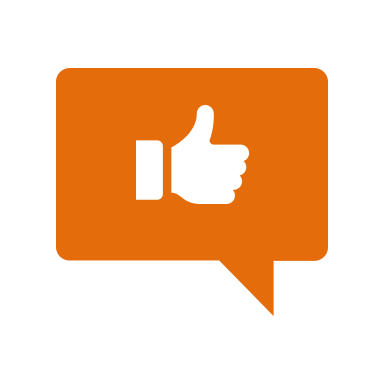 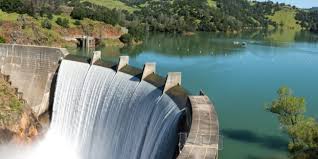 [Speaker Notes: Here we have a close up look at a damn that is used to store water until it is needed to be released to create hydroelectricity.]
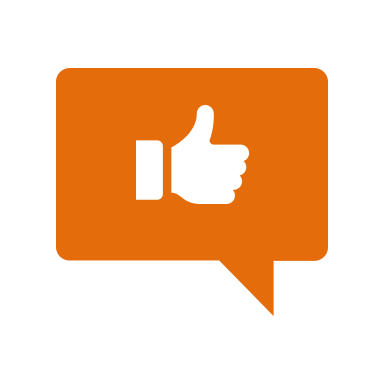 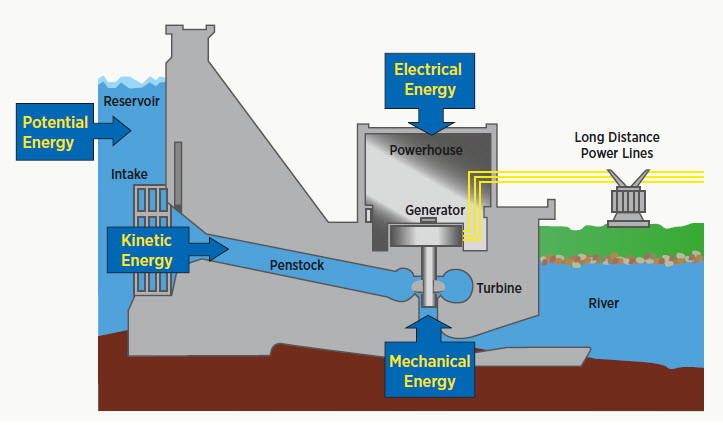 [Speaker Notes: Here, we have a diagram or picture of how a hydropower plant creates hydroelectricity.]
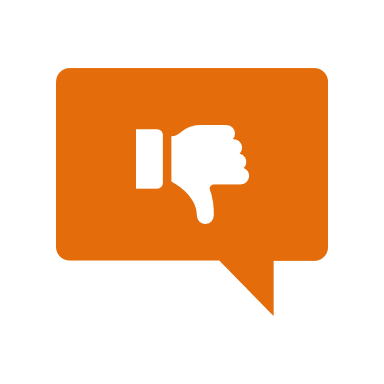 [Speaker Notes: Let’s look at non-examples of hydroelectric power.]
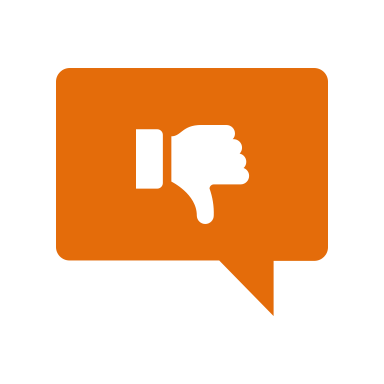 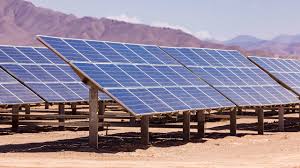 [Speaker Notes: Solar panels are not an example of hydroelectric power because they create energy by using the sun (heat) not water.]
[Speaker Notes: Now let’s pause for a moment to check your understanding.]
True/False: A hydropower plant creates hydroelectricity.
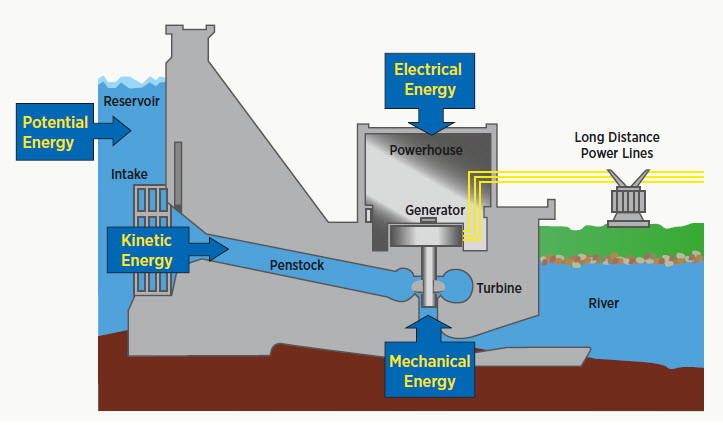 [Speaker Notes: True/False: A hydropower plant creates hydroelectricity.]
True/False: A hydropower plant creates hydroelectricity.
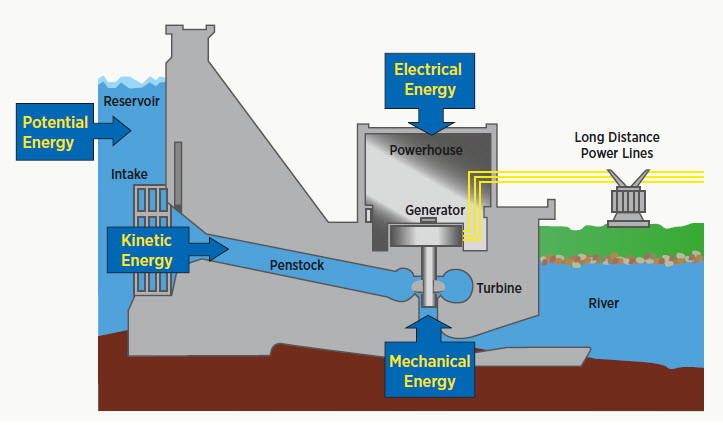 [Speaker Notes: True/False: A hydropower plant creates hydroelectricity.

[True - A hydropower plant is used to create hydroelectricity.]]
Which has the potential to create hydroelectric power?
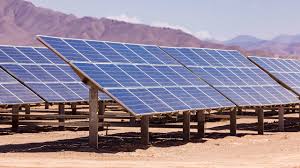 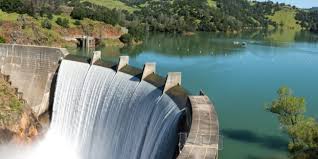 [Speaker Notes: Which has the potential to create hydroelectric power?

[The dam on the right because it stores water so that will be used to create hydroelectric power.]]
Why are solar panels not hydroelectric power?
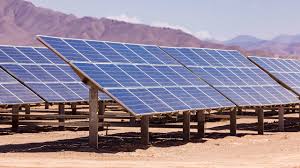 [Speaker Notes: Why are solar panels not hydroelectric power?

[Solar panels are not an example of hydroelectric power because they create energy by using the sun (heat) not water.]]
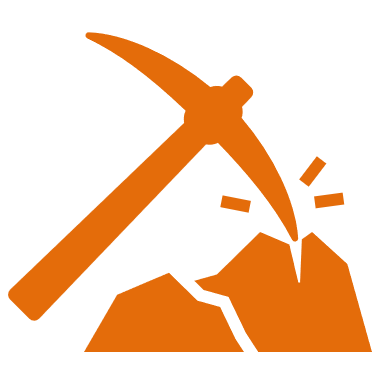 [Speaker Notes: Let’s break down the word parts of hydroelectric to help remember what it means.]
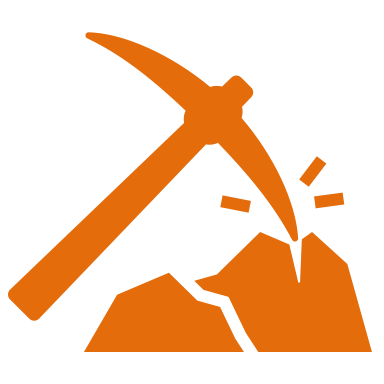 Hydroelectric
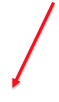 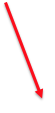 Hydro
electric
[Speaker Notes: Hydroelectric can be broken up into two parts: hydro and electric]
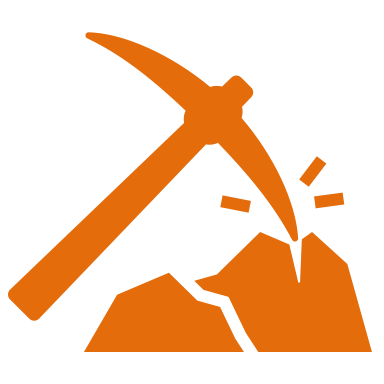 Hydroelectric
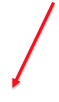 Hydro
electric
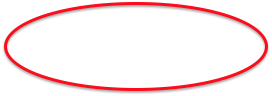 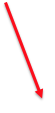 Water
[Speaker Notes: Hydro means water.]
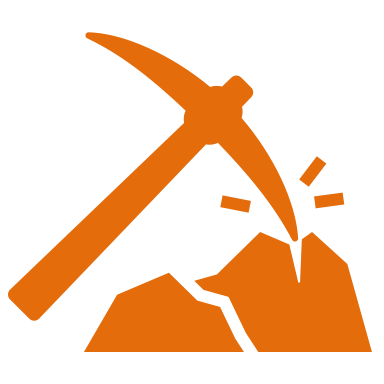 Hydroelectric
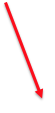 Hydro
electric
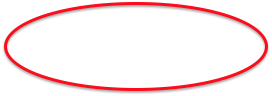 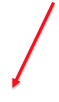 Something to do with electricity
[Speaker Notes: We know electric has something to do with electricity.]
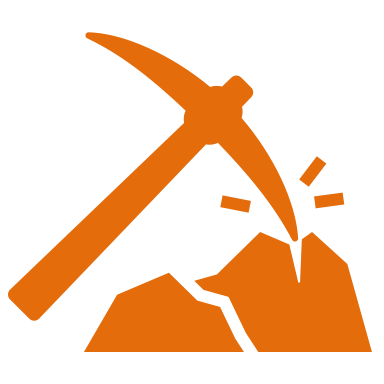 Hydro
electric
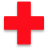 Hydroelectric
Electricity created by water
[Speaker Notes: So, hydroelectric means electricity created by water.]
[Speaker Notes: Now let’s pause for a moment to check your understanding.]
How do the word parts of hydroelectric help us remember the definition of the term?
Hydroelectric
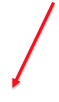 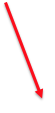 Hydro
electric
[Speaker Notes: How do the word parts of hydroelectric help us remember the definition of the term?

[Hydroelectric can be broken up into two parts: hydro and electric

Hydro means water. 

We know electric has something to do with electricity. 

So, hydroelectric means electricity created by water.]]
What is hydroelectric power?
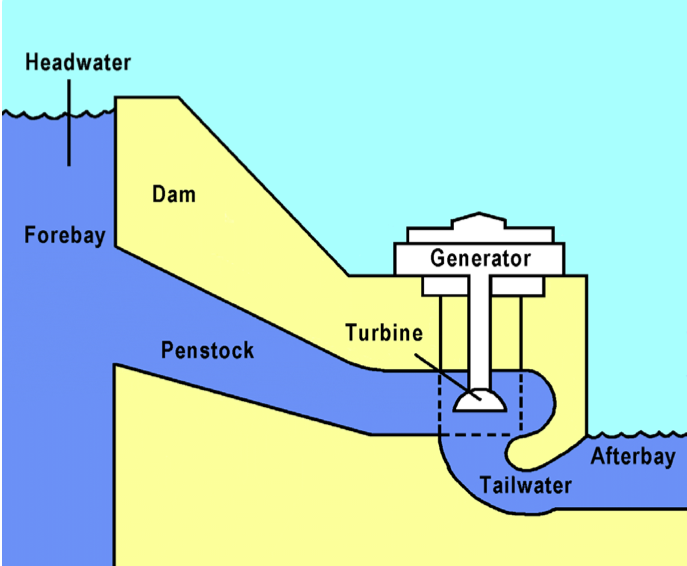 [Speaker Notes: What is hydroelectric power?

[Hydroelectric power is electricity that is created by the movement of water.]]
Which has the potential to create hydroelectric power?
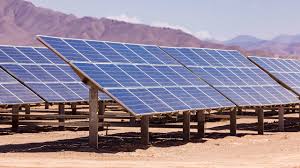 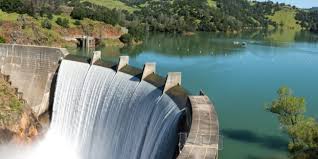 [Speaker Notes: Which has the potential to create hydroelectric power?]
Which has the potential to create hydroelectric power?
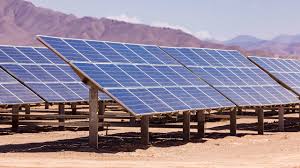 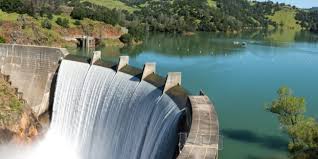 [Speaker Notes: Which has the potential to create hydroelectric power?

[The dam because it stores water that will be used to create hydroelectric power.]]
Why are solar panels not hydroelectric power?
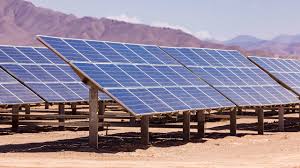 [Speaker Notes: Why are solar panels not hydroelectric power?

[They use energy from the sun not energy from water.]]
Remember!!!
[Speaker Notes: So remember!]
Hydroelectric Power: electricity that is created by the movement of water
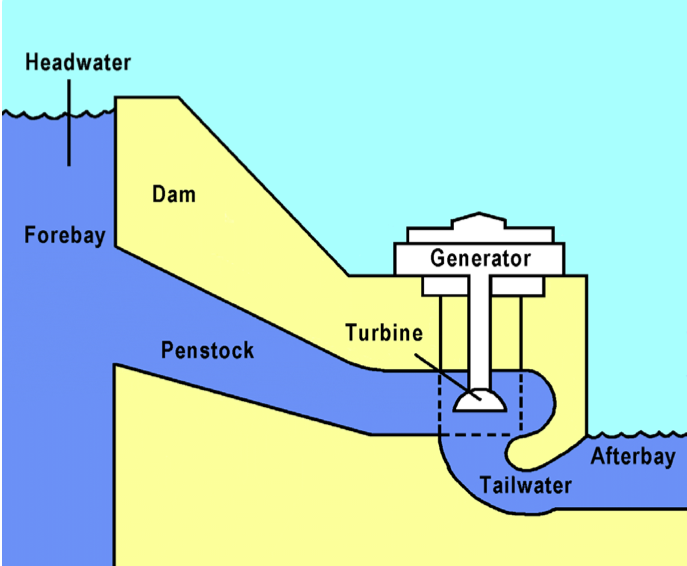 [Speaker Notes: Hydroelectric power is electricity that is create by the movement of water.]
Simulation Activity
Energy Conversions
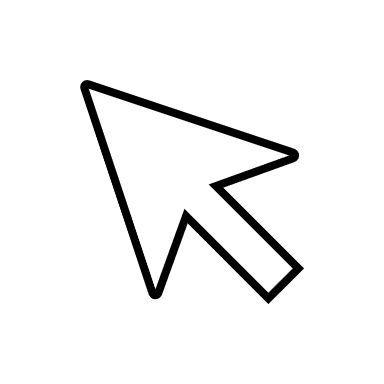 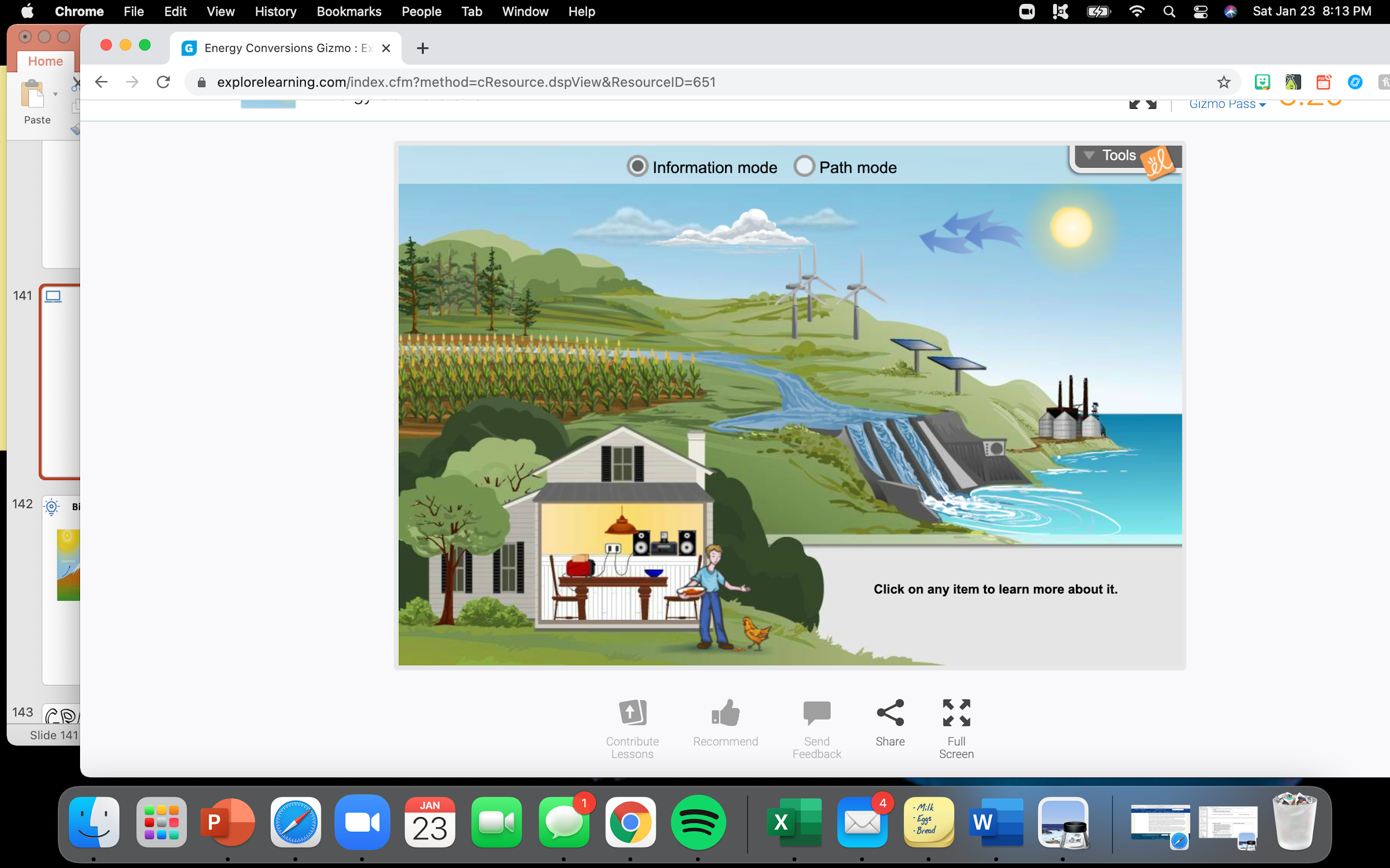 Click the link above to see where our energy comes from.

Click on the different power sources and different things we use that need power. Pay attention to what uses hydropower and the sources of hydropower. When you are done, click on the path option, to create your own energy paths.
Big Question: Why do we need to manage our water resources?
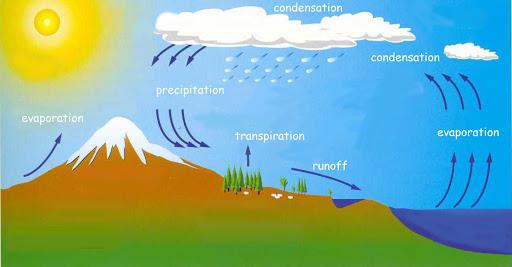 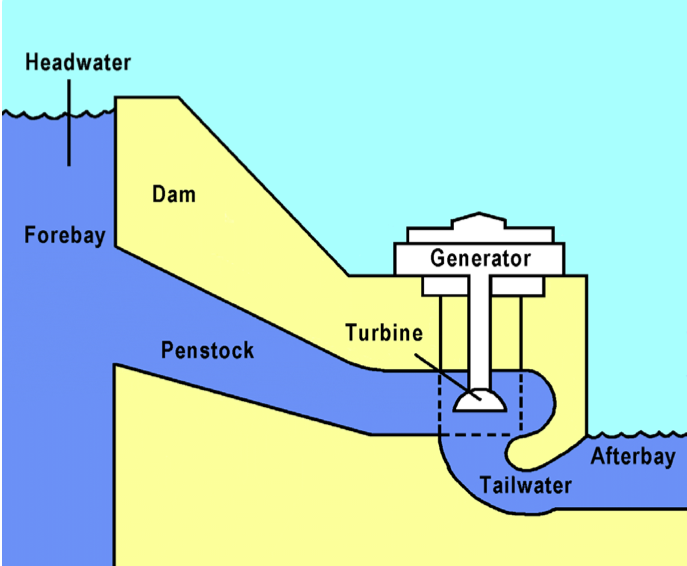 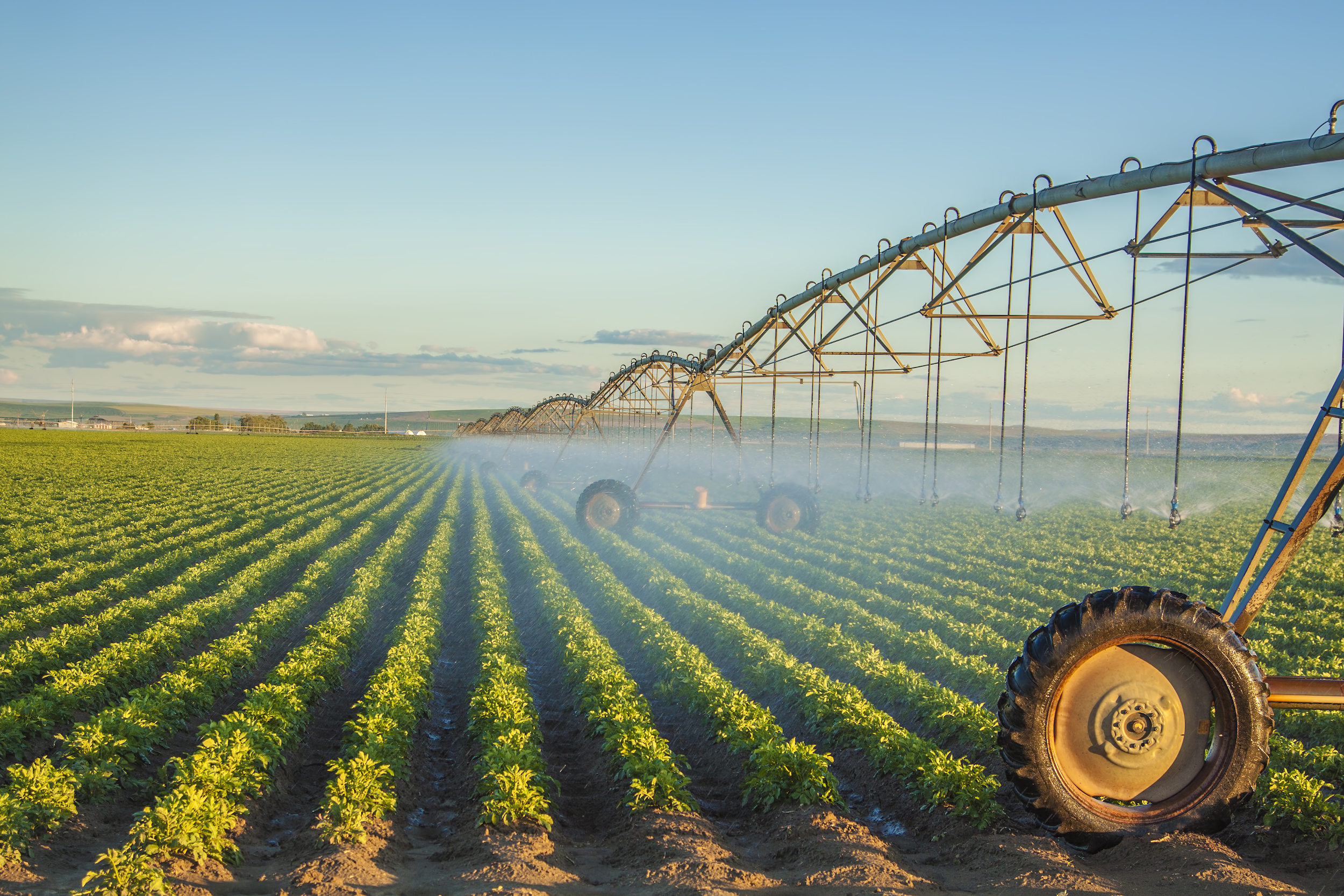 [Speaker Notes: Explicit cue to revisit the big question at the end of the lesson:  Okay everyone.  Now that we’ve learned the term, let’s reflect once more on our big question.  Was there anything that we predicted earlier that was correct or incorrect? Do you have any new hypotheses to share?]
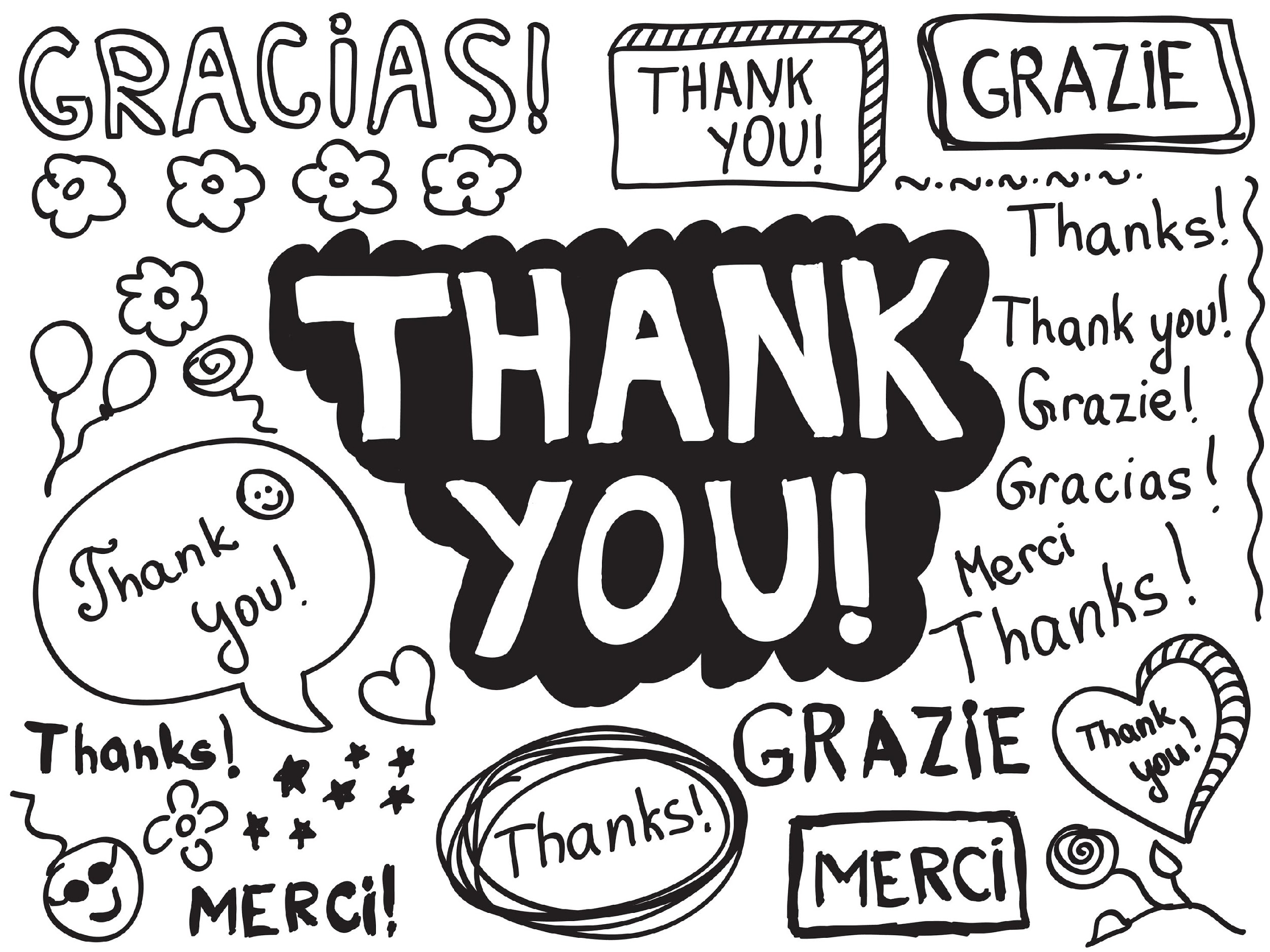 This Video Was Created With Resources From:
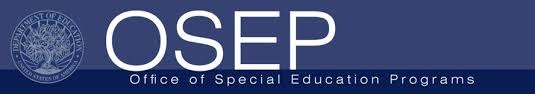 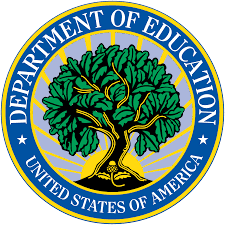 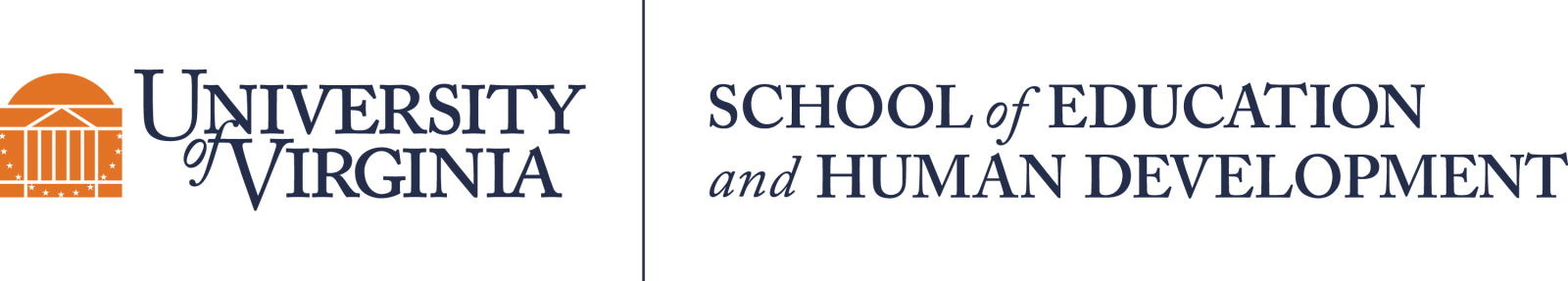 Questions or Comments

 Michael Kennedy, Ph.D.          MKennedy@Virginia.edu 
Rachel L Kunemund, Ph.D.	             rk8vm@virginia.edu
“Big Idea” Question
Intro
Review Concepts
Check-In Questions
Teacher Demo
Vocabulary
Student-Friendly Definition
Examples & Non-Examples
Morphological Word Parts
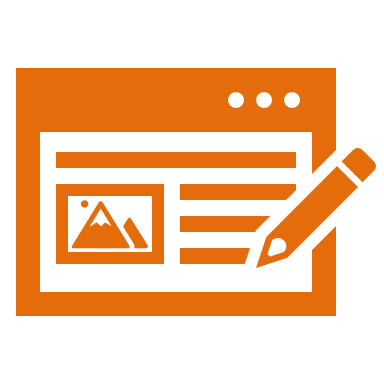 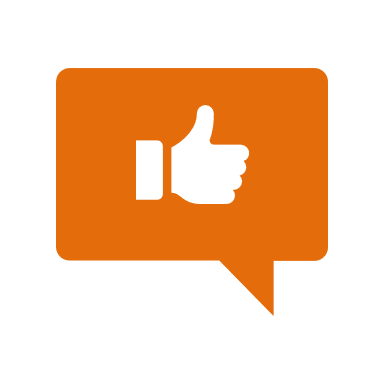 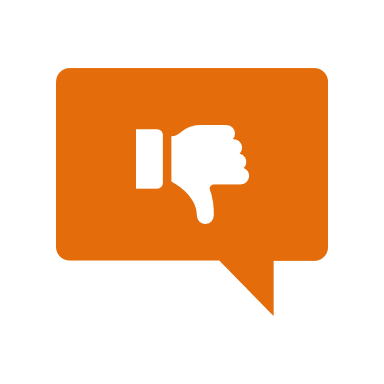 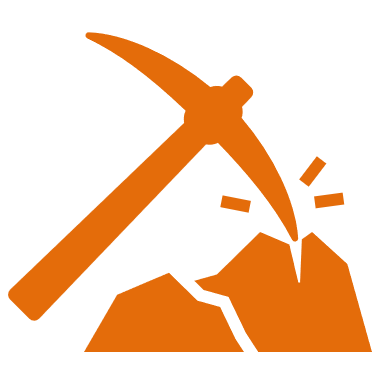 Simulation/Activity
Intro
Irrigation
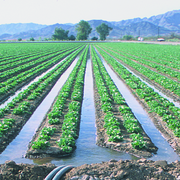 [Speaker Notes: Today we will learn about irrigation.]
Big Question: Why do we need to manage our water resources?
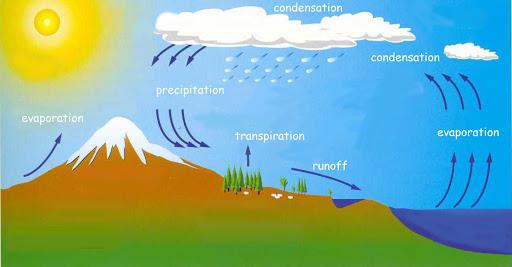 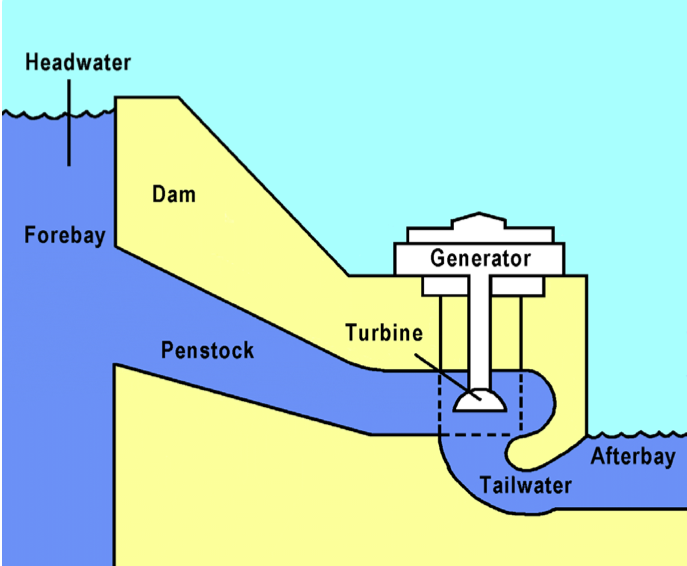 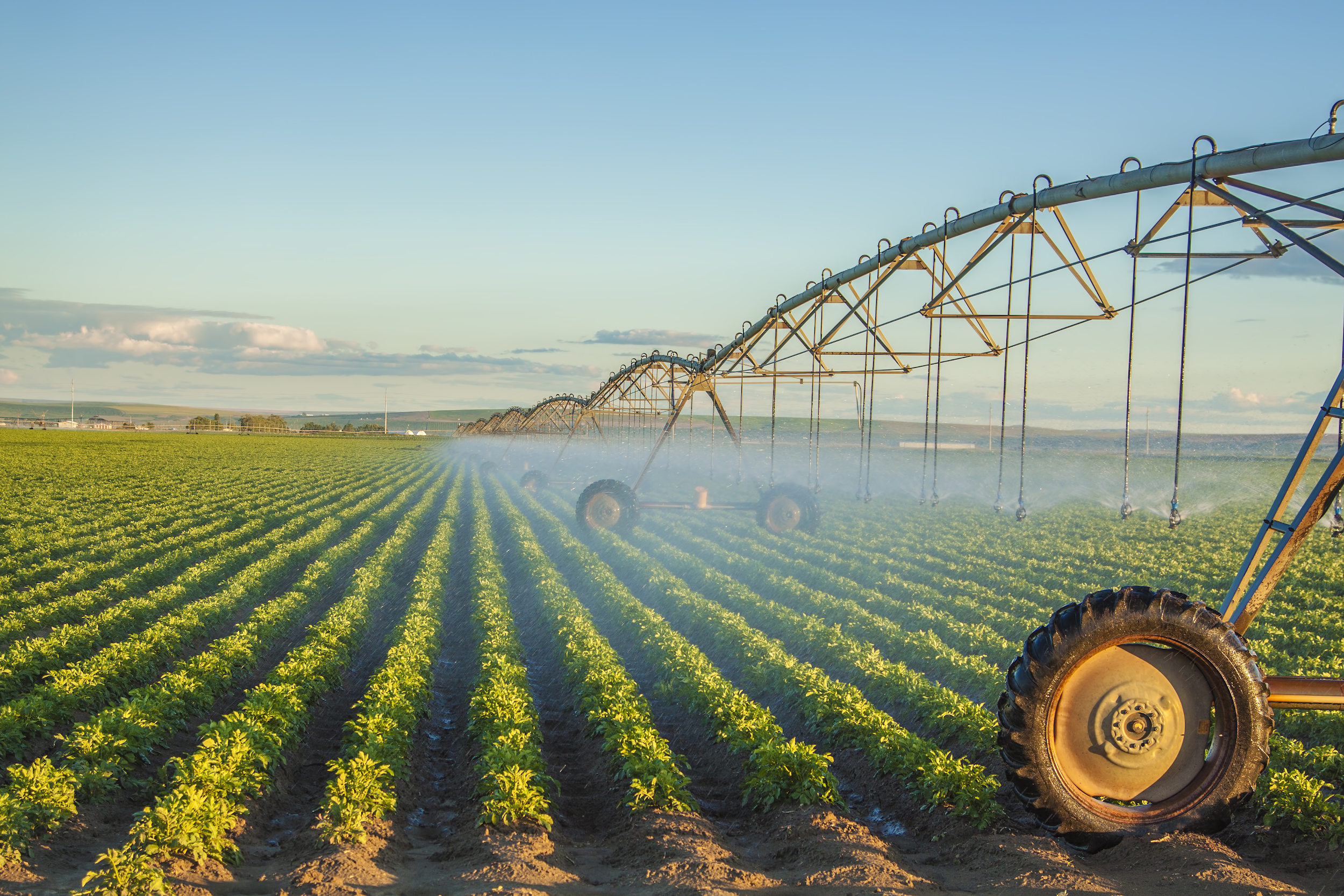 [Speaker Notes: Our “Big Question” is: Why do we need to manage our water resources?

Let’s look at our big question again. Were our hypotheses correct? What did we learn/have to change about our hypotheses?]
Demonstration
Drip Irrigation System
Before Class: Build a drip irrigation model and set it up in the classroom.

During Class: Pour water into the model to demonstrate how an irrigation system works. 

After Class: Have students make observations the system and how it differs from other ways of watering plants/crops.
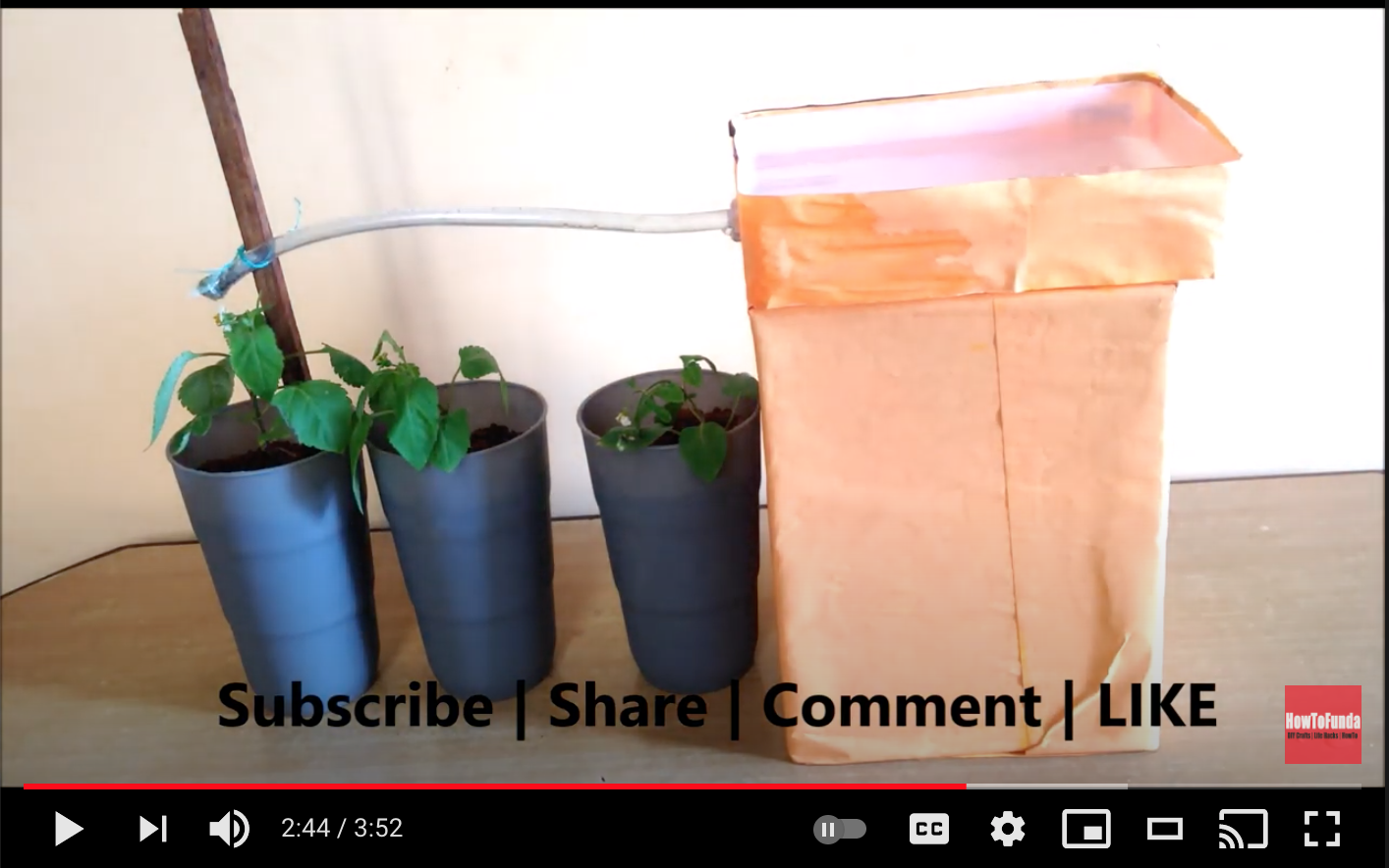 [Speaker Notes: Let’s start with a demonstration.]
[Speaker Notes: Now let’s pause for a moment to check your understanding.]
How is this system of watering plants different from other ways of watering?
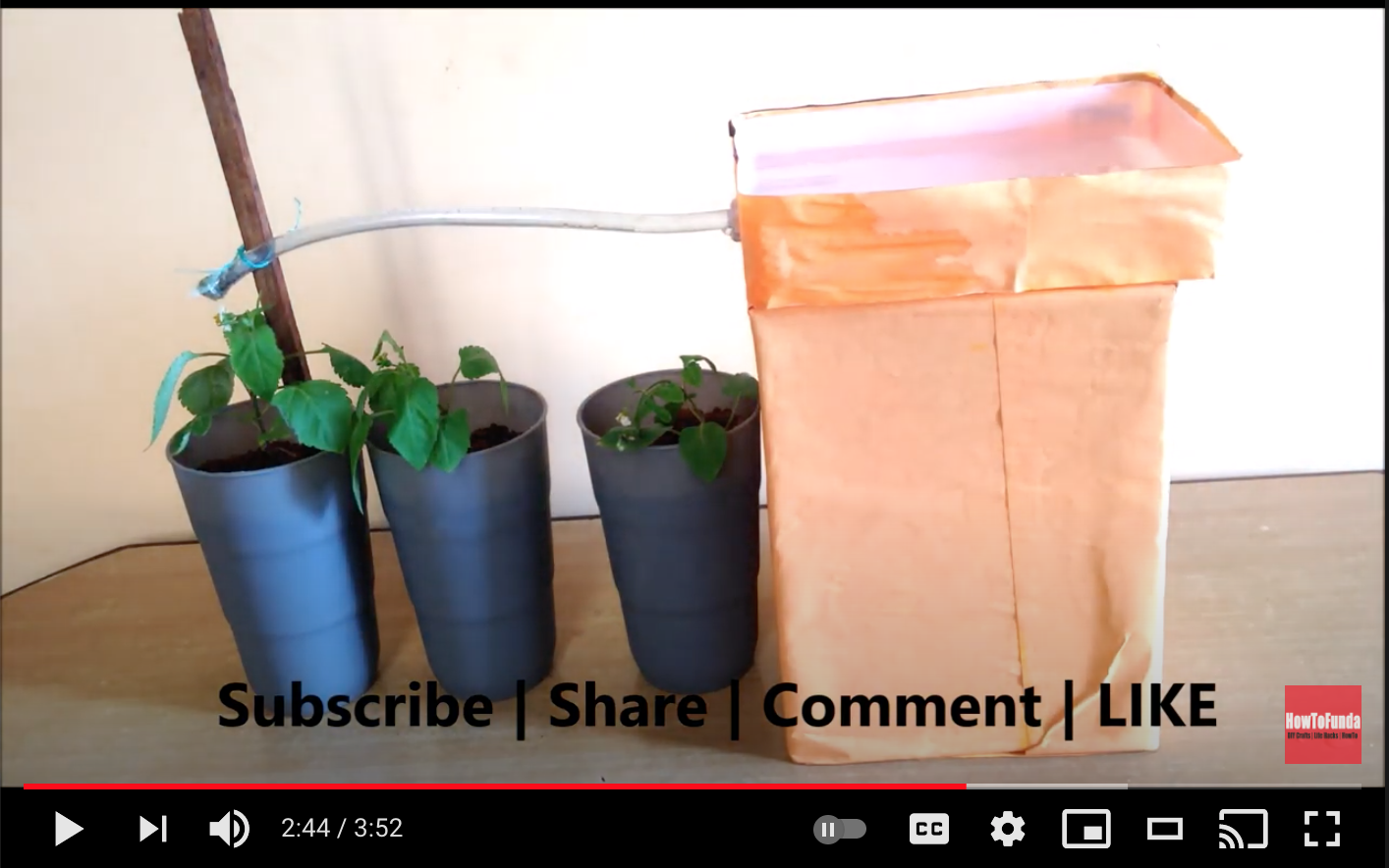 [Speaker Notes: How is this system of watering plants different from other ways of watering?]
[Speaker Notes: Before we learn about irrigation, let's review what we already know.]
Solid: keeps a fixed shape, has a definite volume, not easily compressible, and does not flow easily
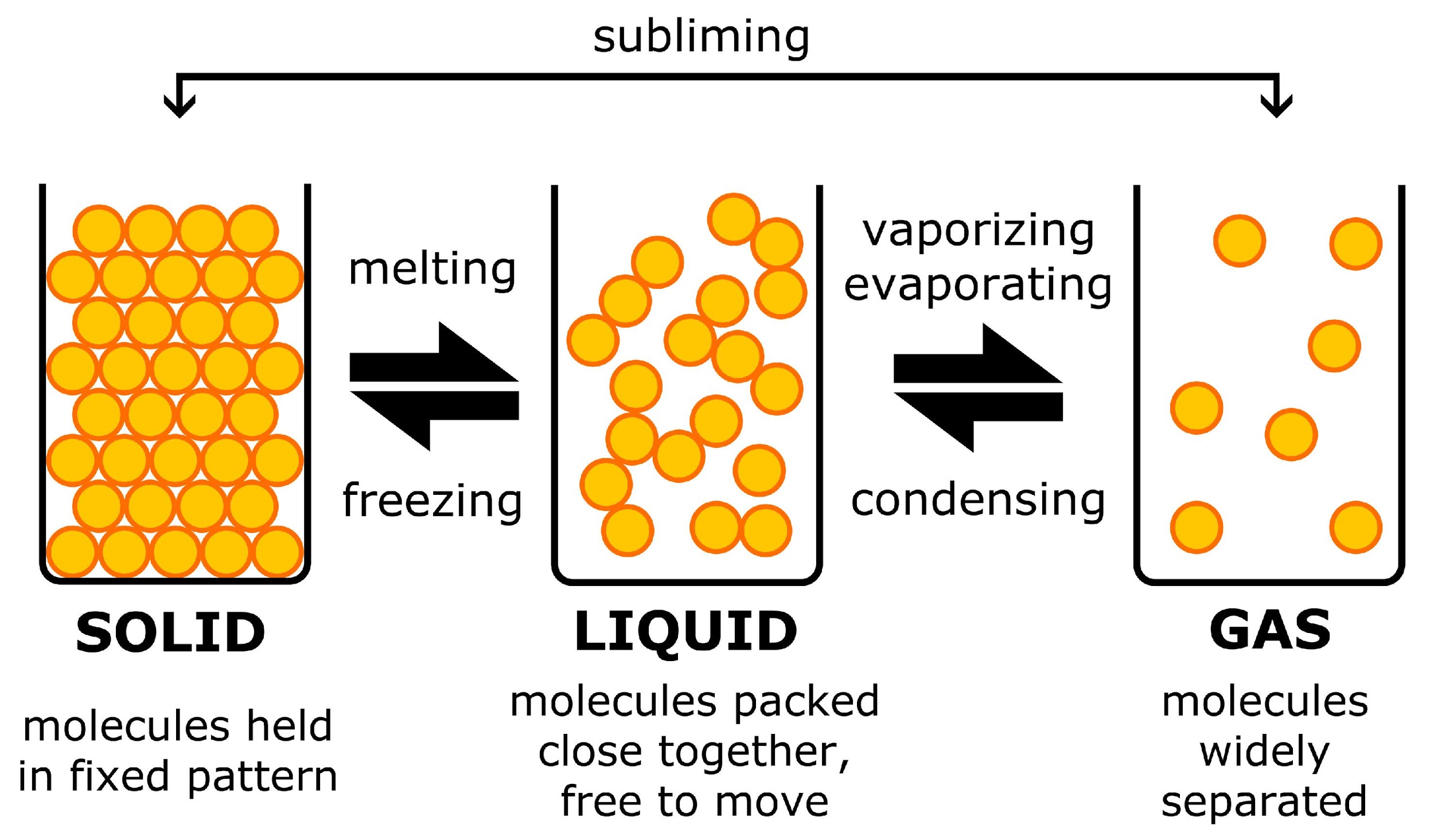 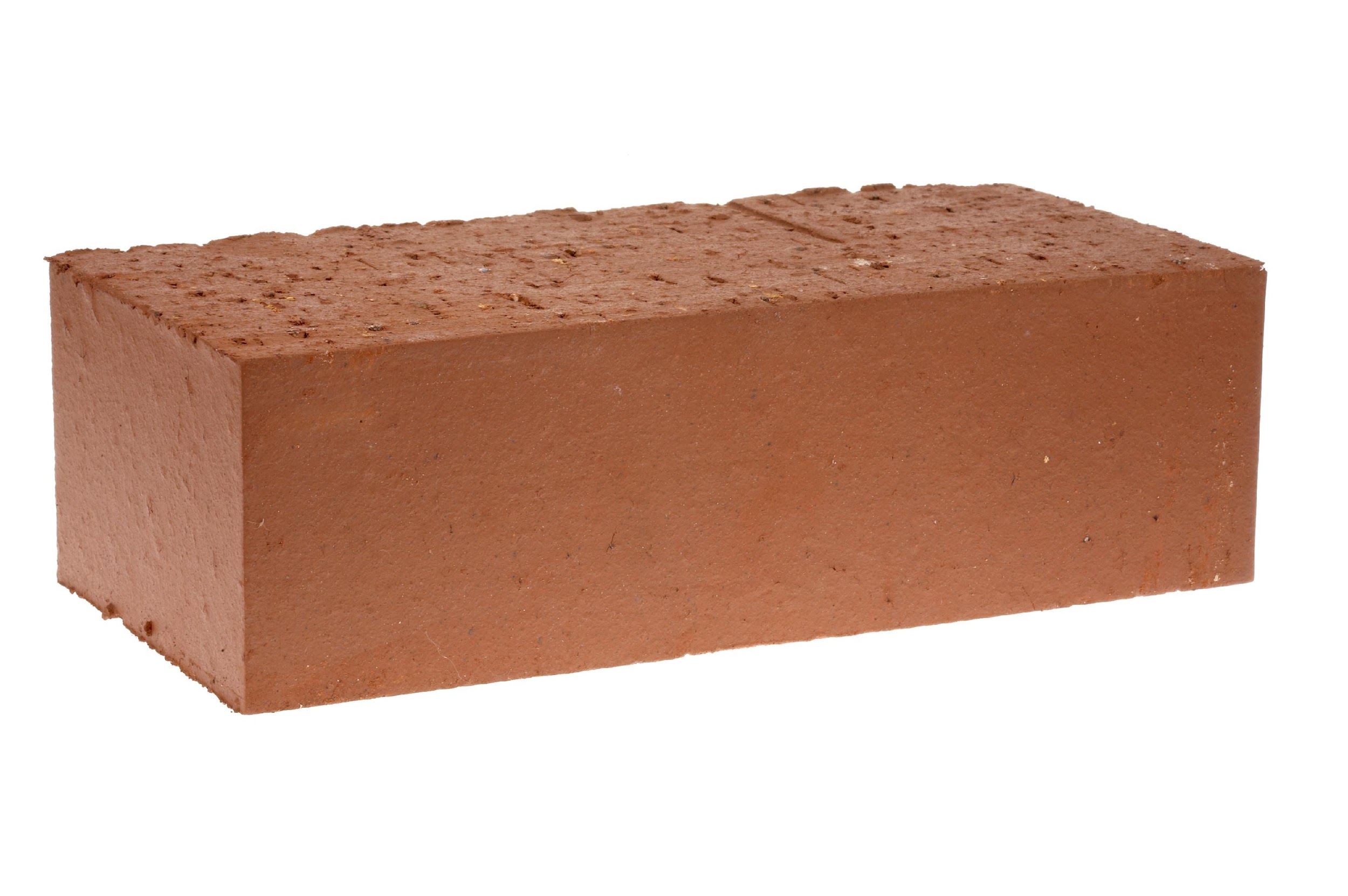 [Speaker Notes: A solid keeps a fixed shape, has a definite volume, not easily compressible (little free space between particles), and does not flow easily (particles can not slide past each other easily).]
Liquid: forms the shape of its container, has a definite volume, is not easily compressible, and flows easily
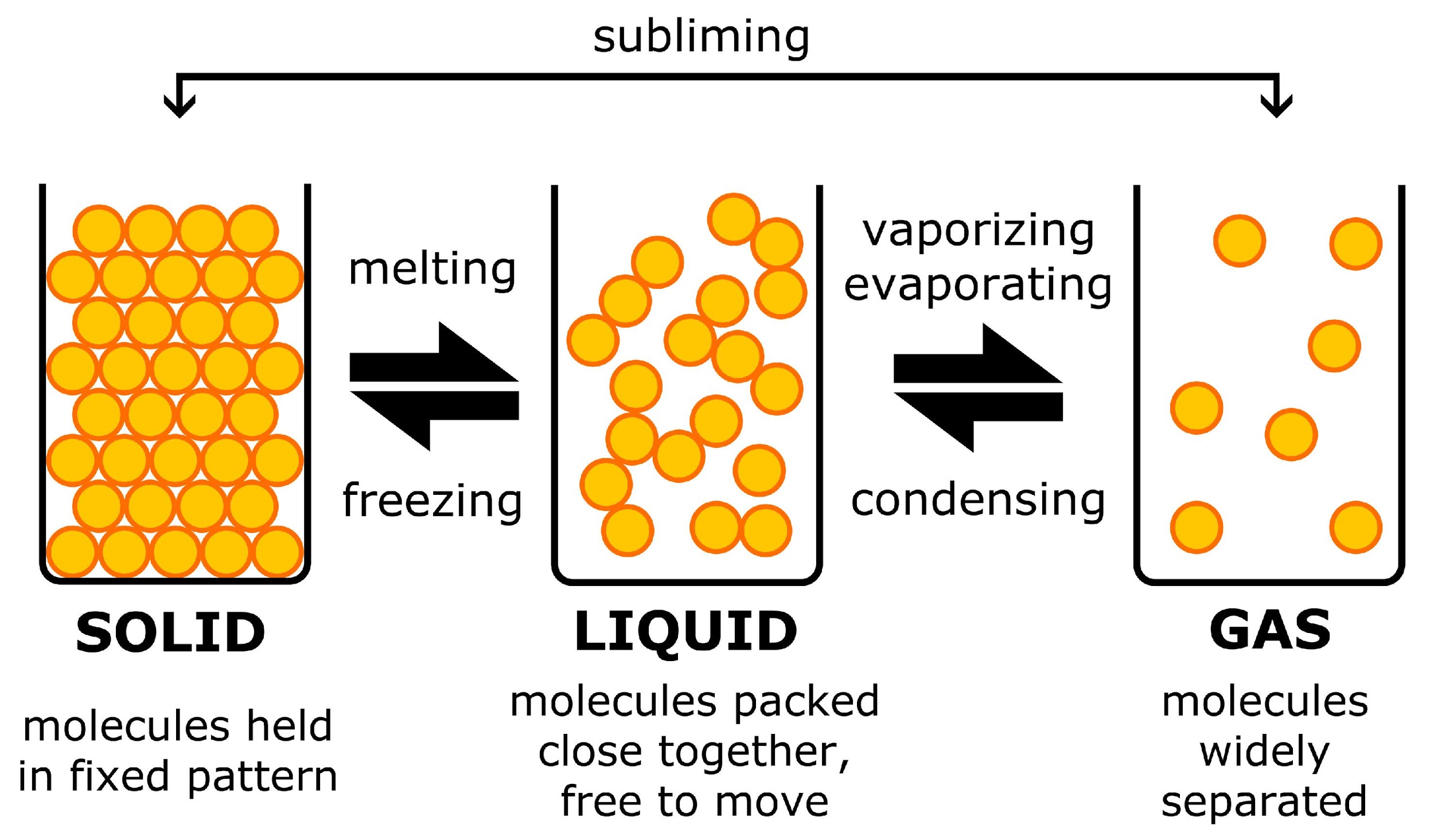 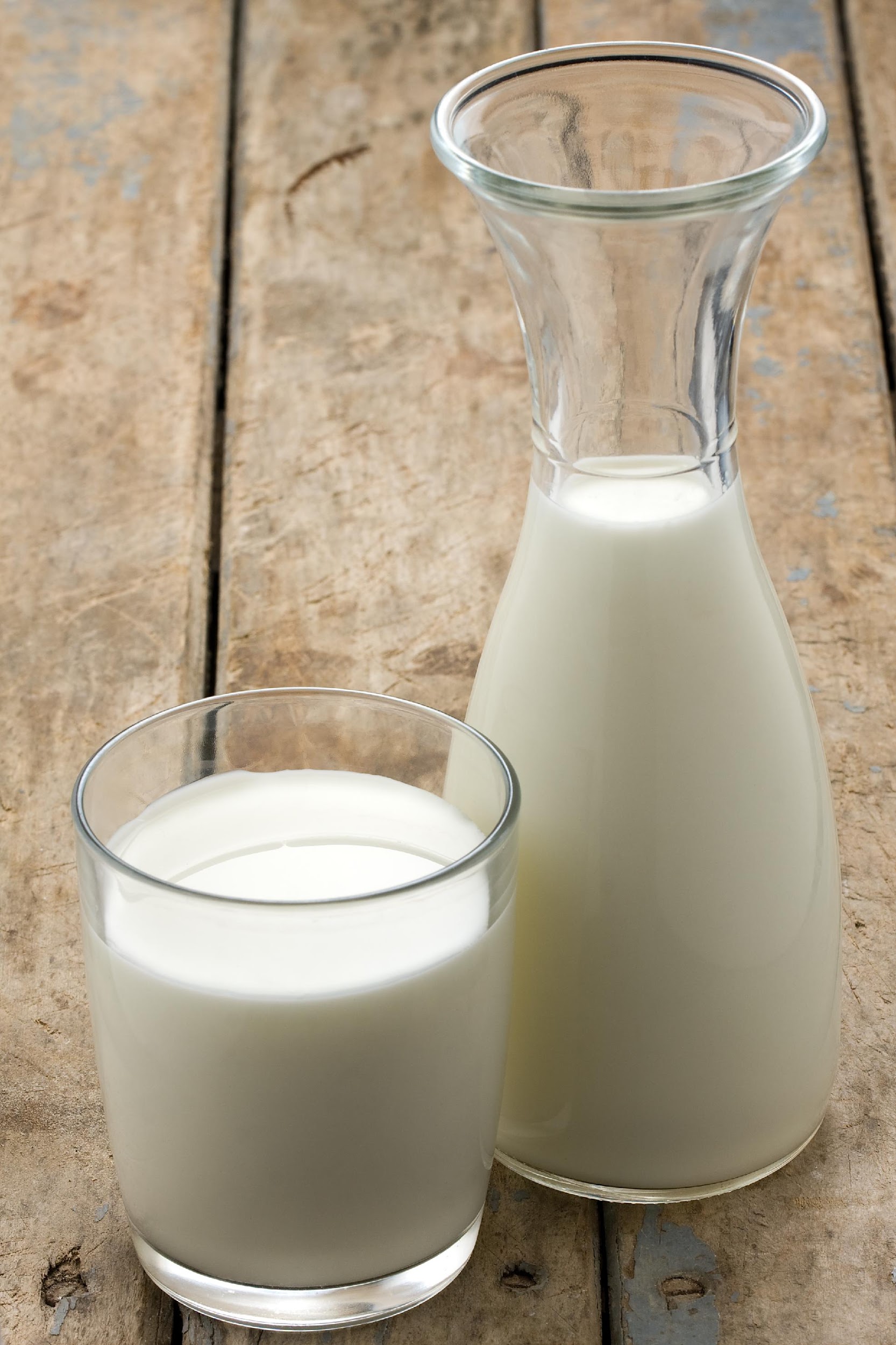 [Speaker Notes: A liquid forms the shape of its container, has a definite volume, is not easily compressible (little free space between particles), and flows easily (particles can slide past each other).]
Gas: forms the shape of its container, has no definite volume, is compressible, and flows easily
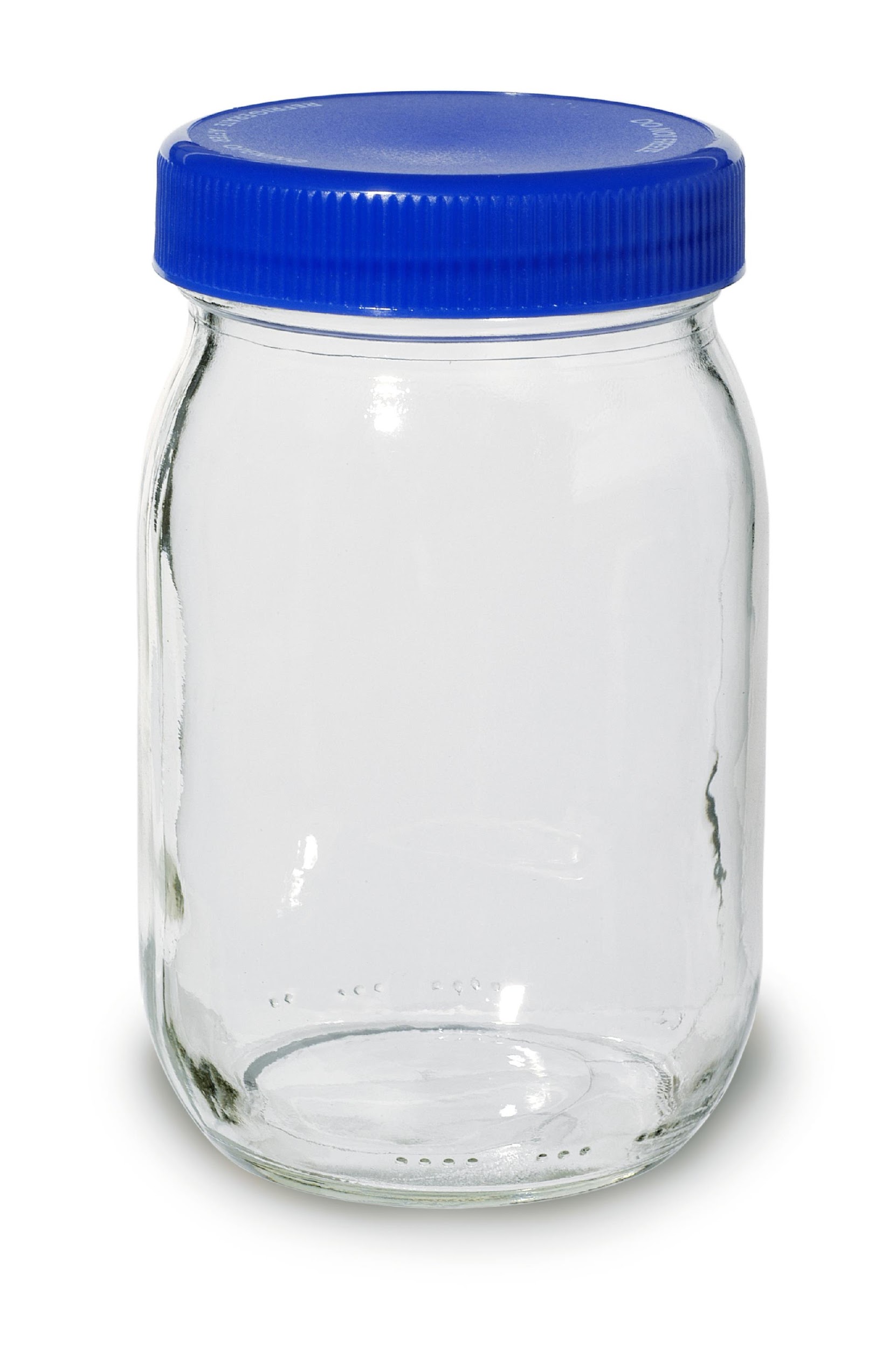 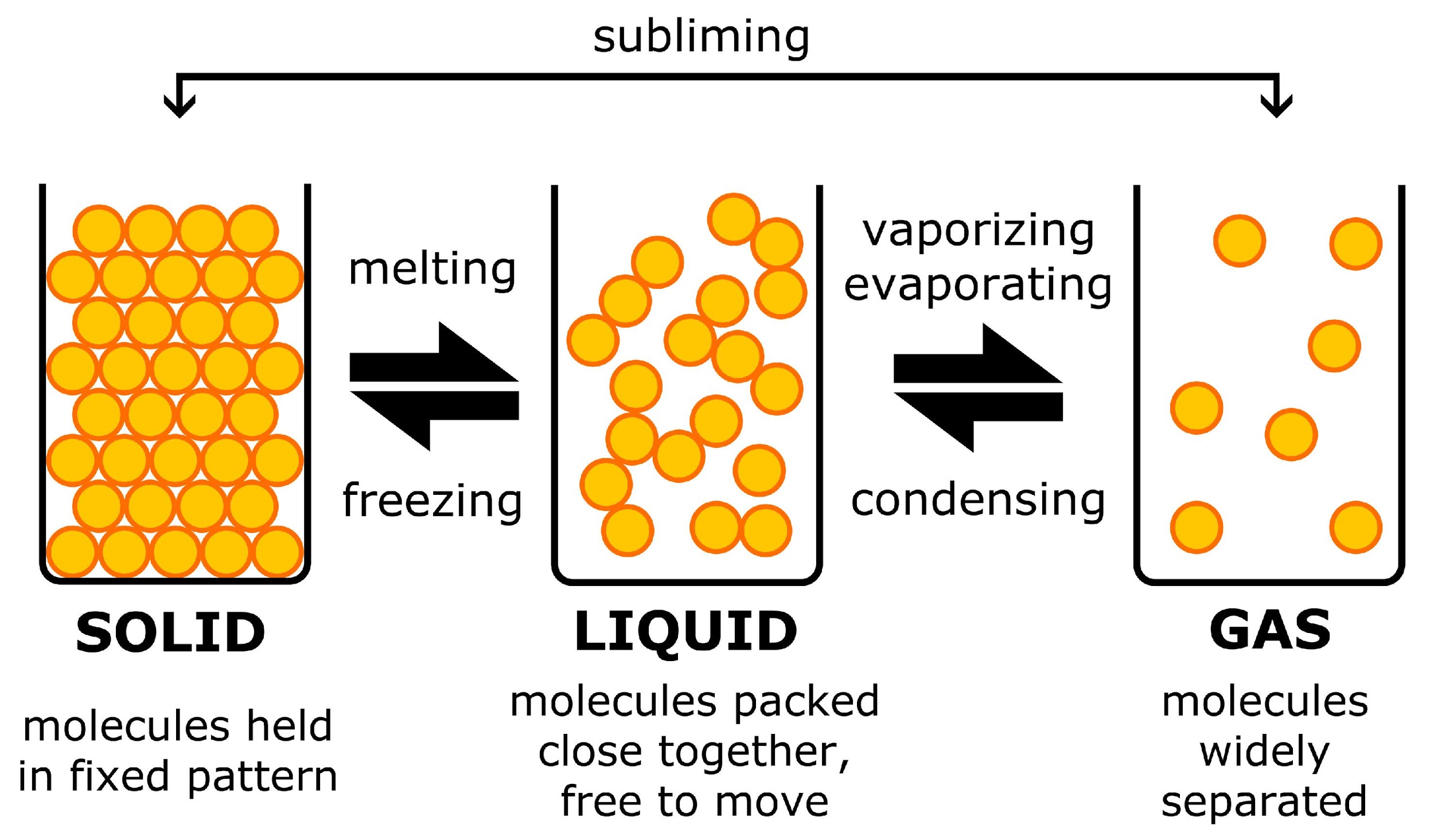 GAS
[Speaker Notes: A gas forms the shape of its container, has no definite volume, is easily compressible (free space between particles) and flows easily (particles can move past each other).]
Water is the only compound that exists in all three states of matter: solid, liquid, and gas
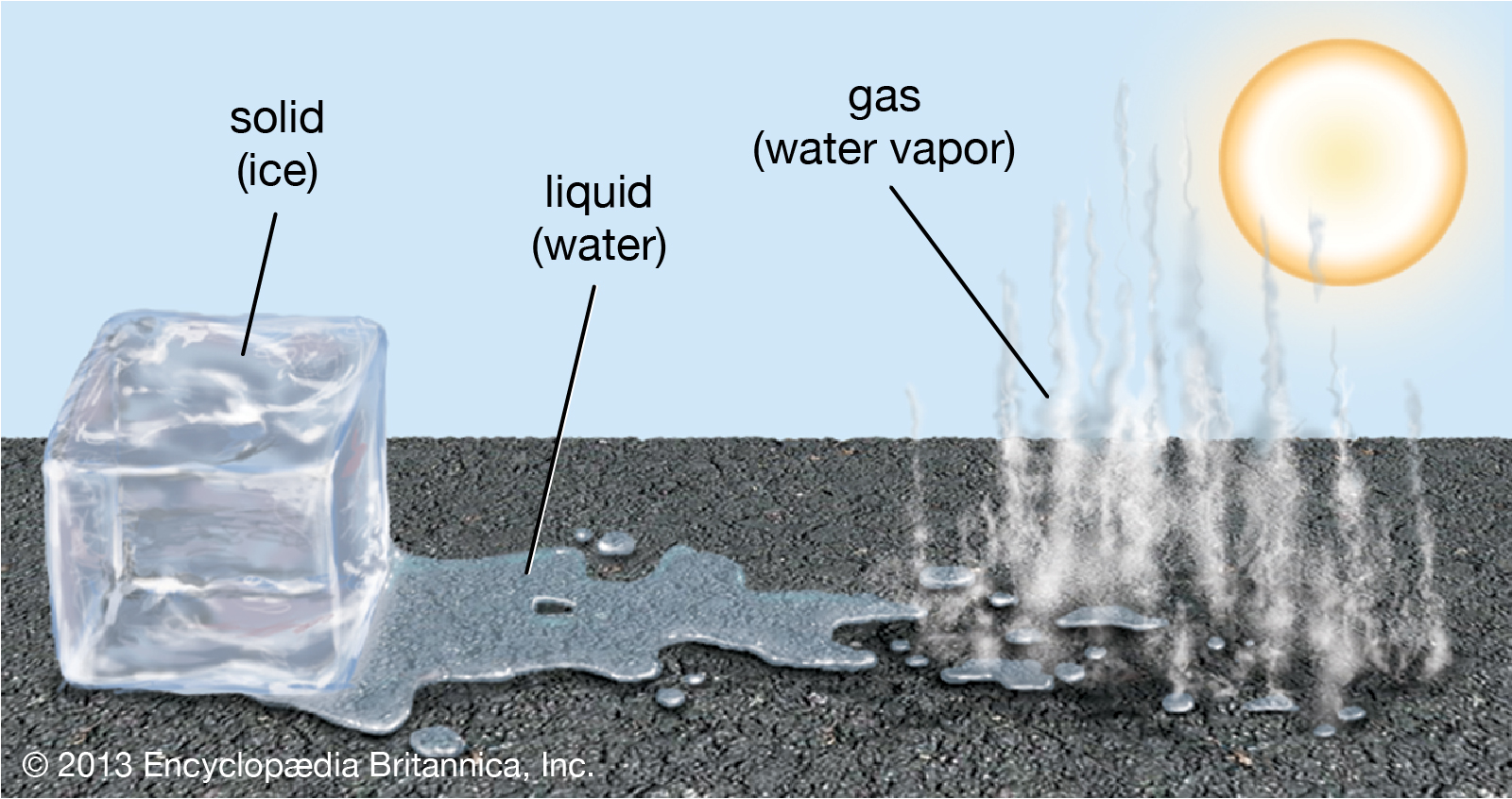 [Speaker Notes: Water is the only compound that exists in all three states of matter: solid, liquid, and gas.]
Climate: the average measurements of weather in a place over the course of years
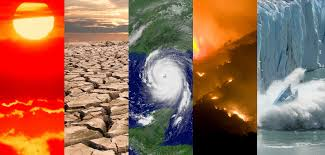 [Speaker Notes: Climate is the average measurements of weather in a place over the course of years.]
Kinetic Energy: energy of mass in motion
[Speaker Notes: Kinetic energy is the energy of mass in motion.]
Thermal Energy: energy from heat
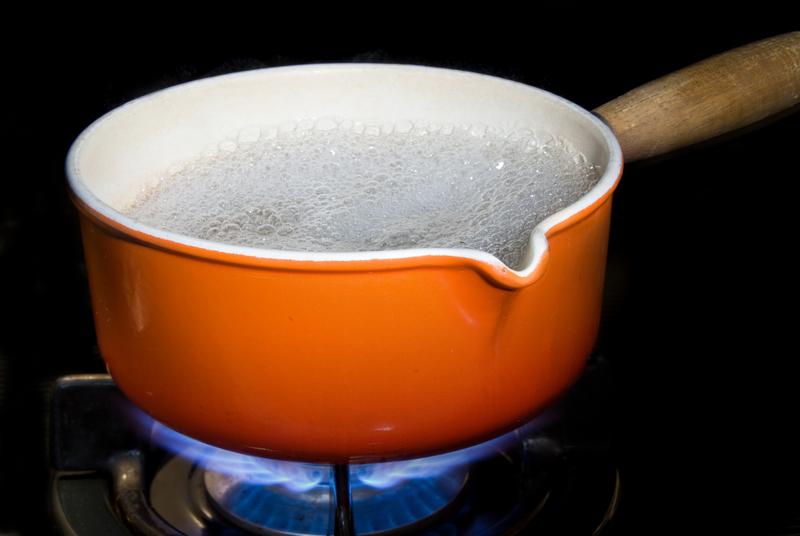 [Speaker Notes: Thermal energy is energy from heat.]
Thermal energy can be used to change the state of water.
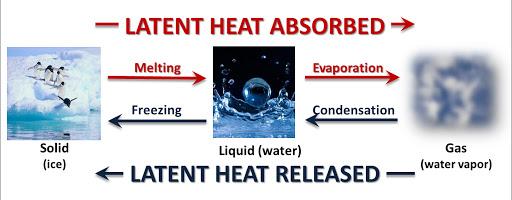 THERMAL ENERGY
[Speaker Notes: Thermal energy can be used to change the state of water.]
Hydroelectric Power: electricity that is created by the movement of water
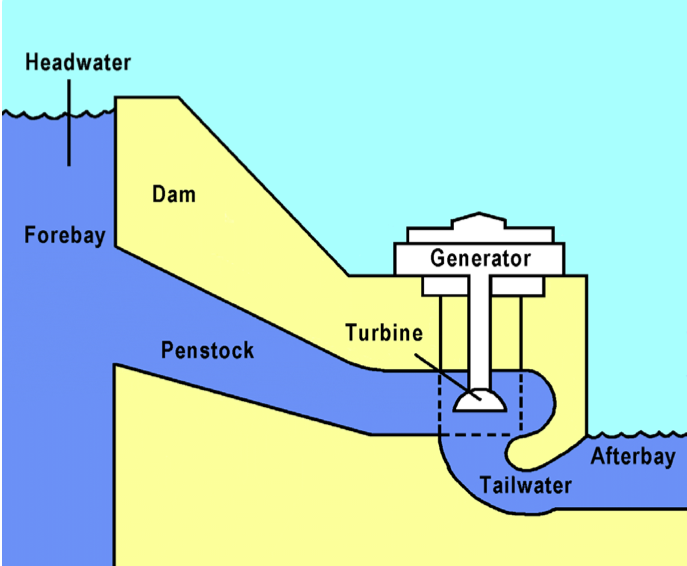 [Speaker Notes: Hydroelectric power is electricity that is created by the movement of water.]
[Speaker Notes: Now let’s pause for a moment to check your understanding.]
What is the difference between a solid and a liquid?
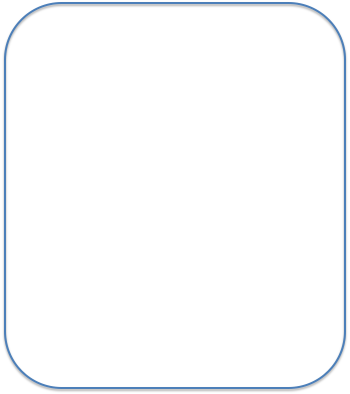 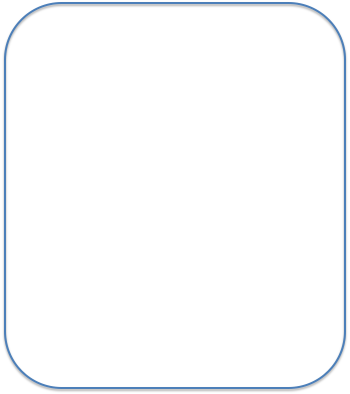 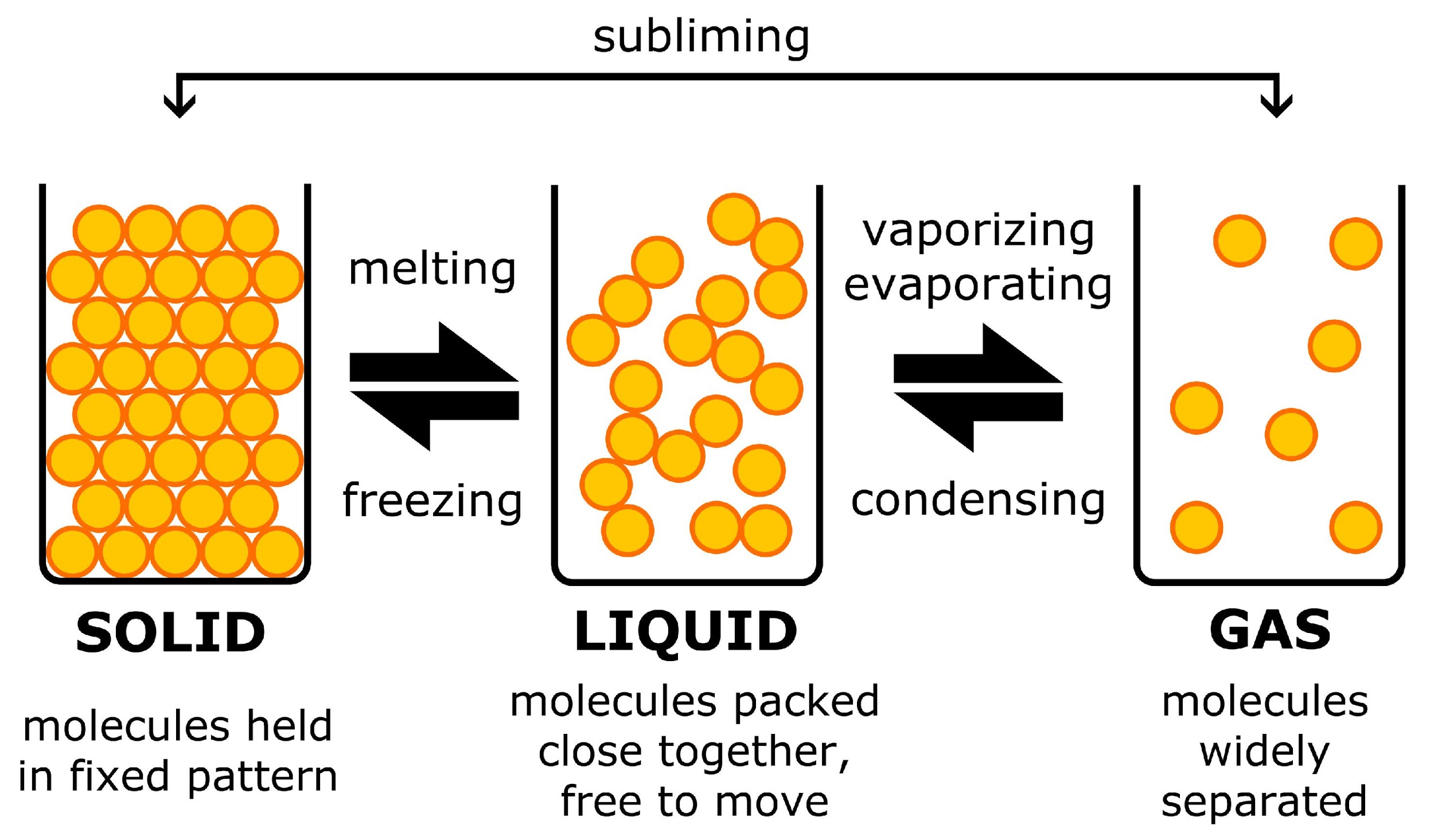 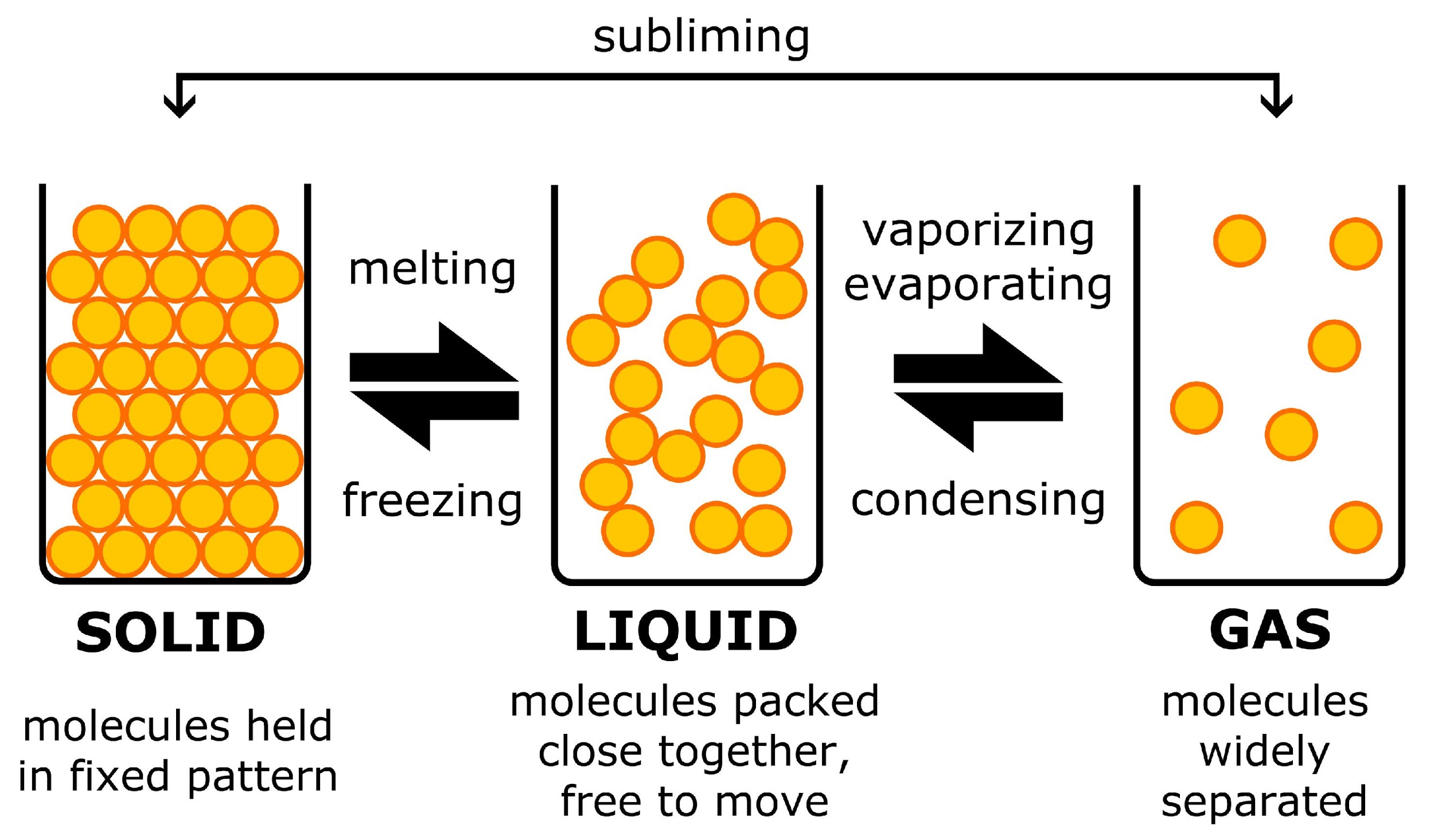 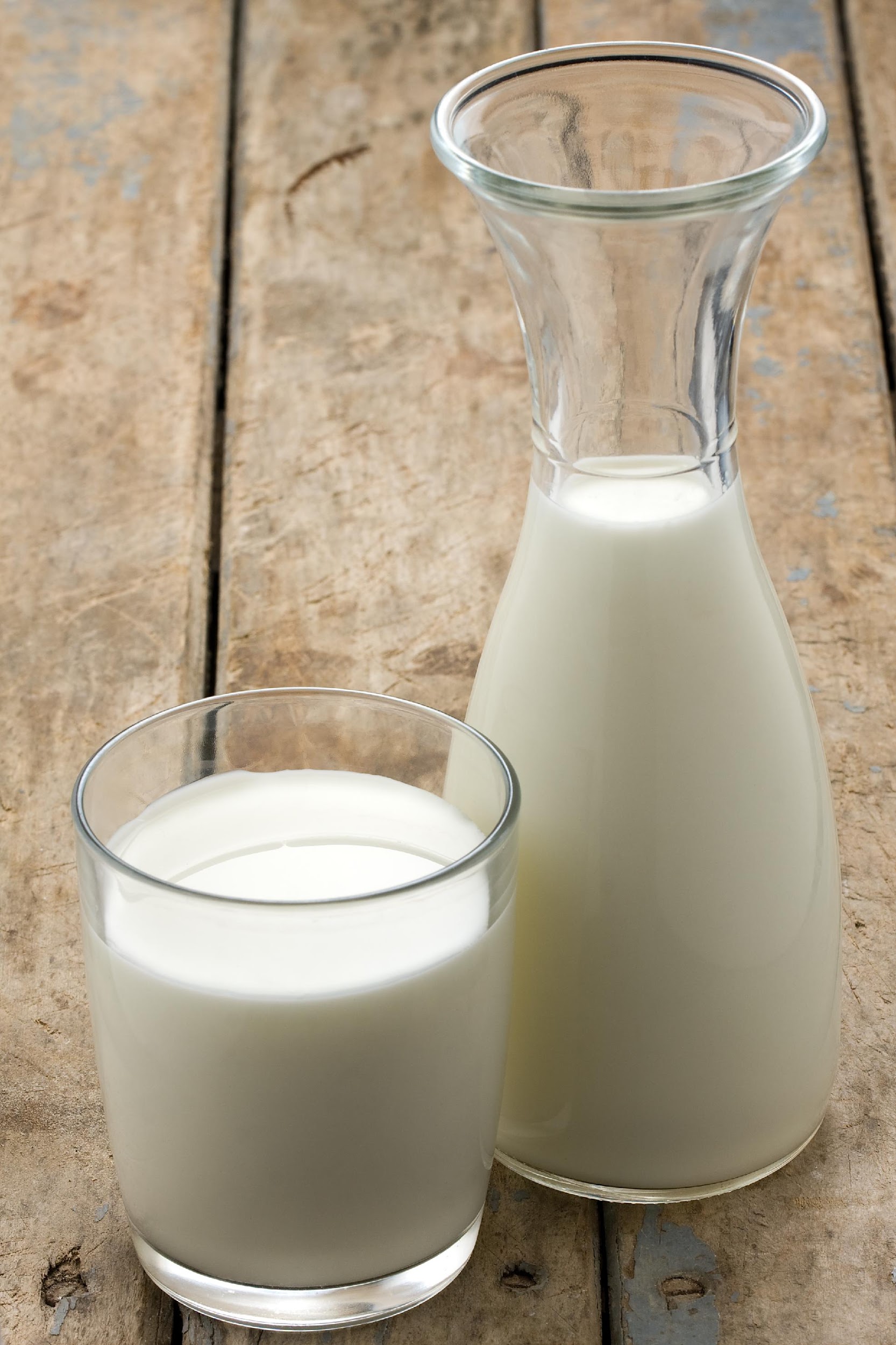 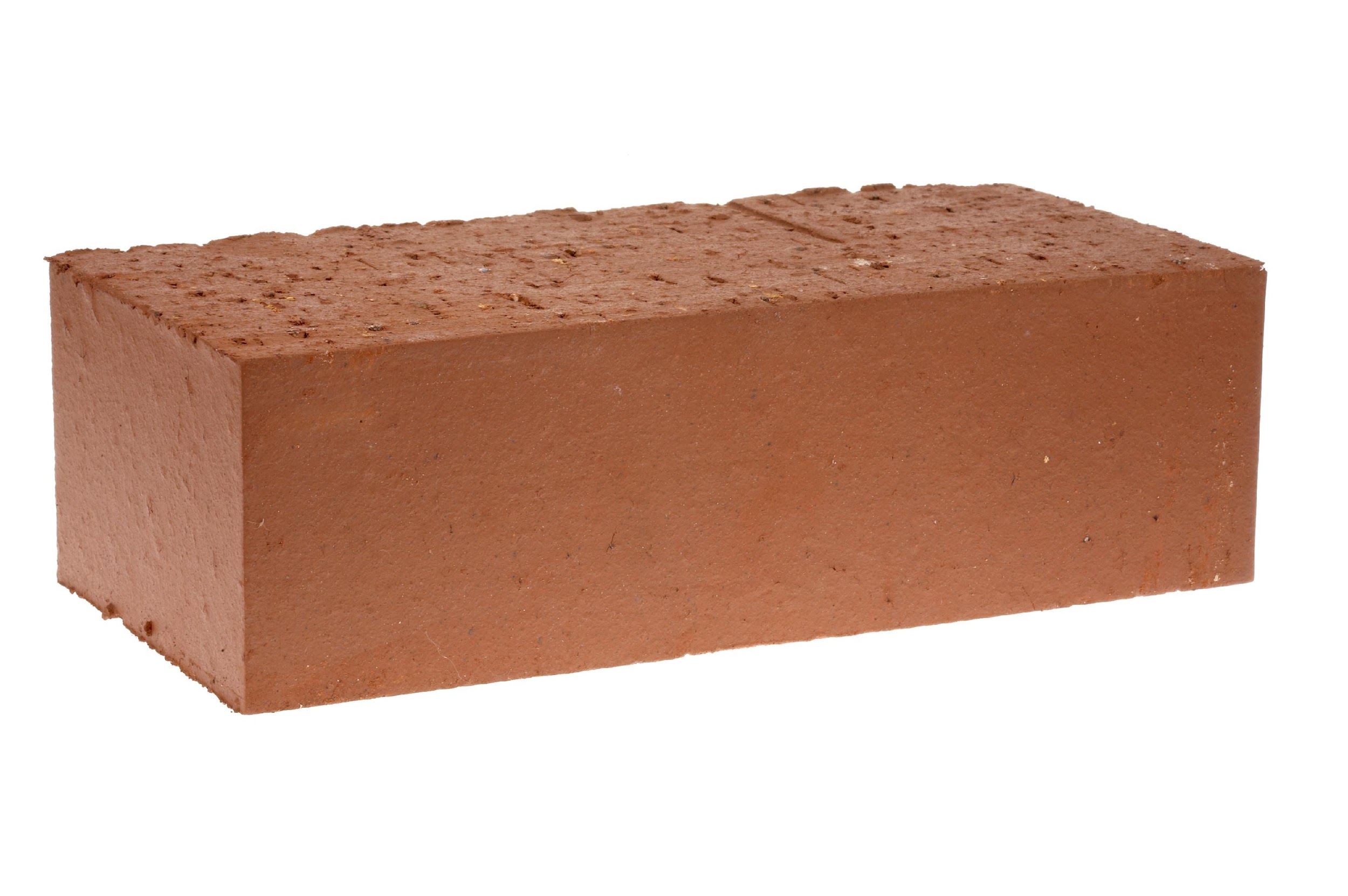 [Speaker Notes: What is the difference between a solid and a liquid?

[A solid keeps a fixed shape, has a definite volume, is not easily compressible, and does not flow easily, but a liquid forms the shape of its container and flows easily.]]
What are the characteristics of a gas?
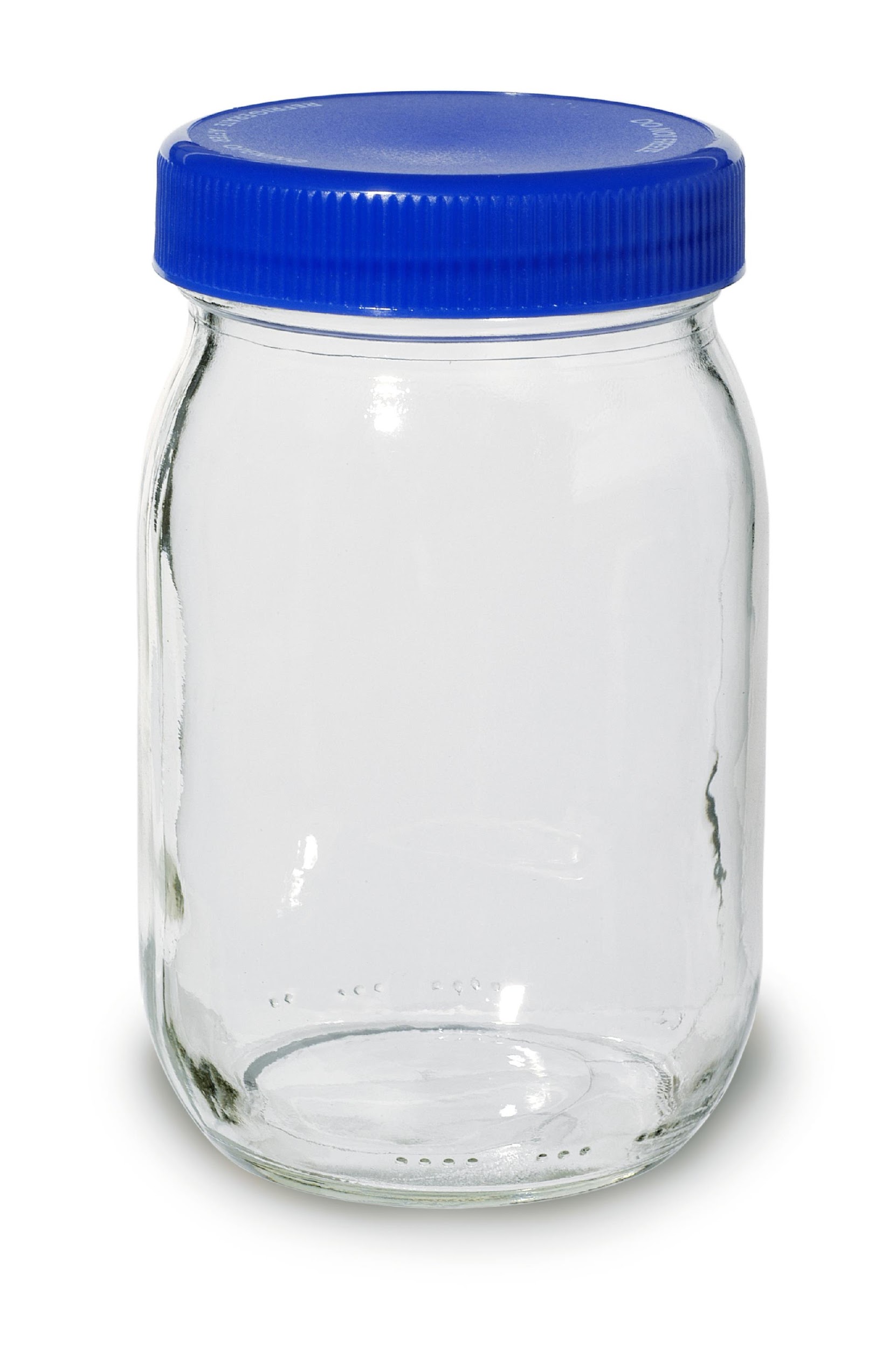 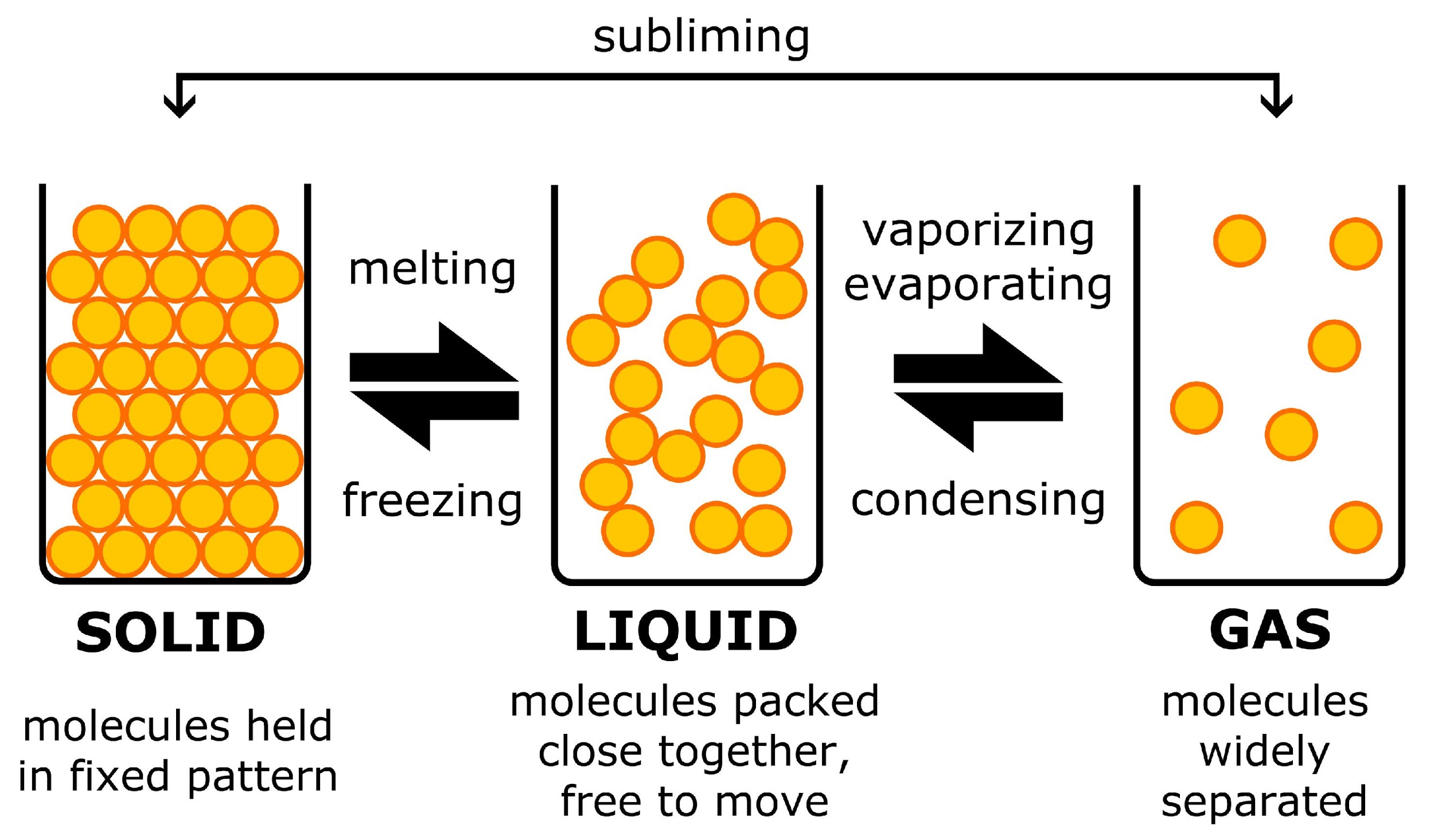 GAS
[Speaker Notes: What are the characteristics of a gas?

[A gas forms the shape of its container, has not definite volume, is compressible, and flows easily.]]
______ is the only compound that exists in all three states of matter: solid, liquid, and gas.
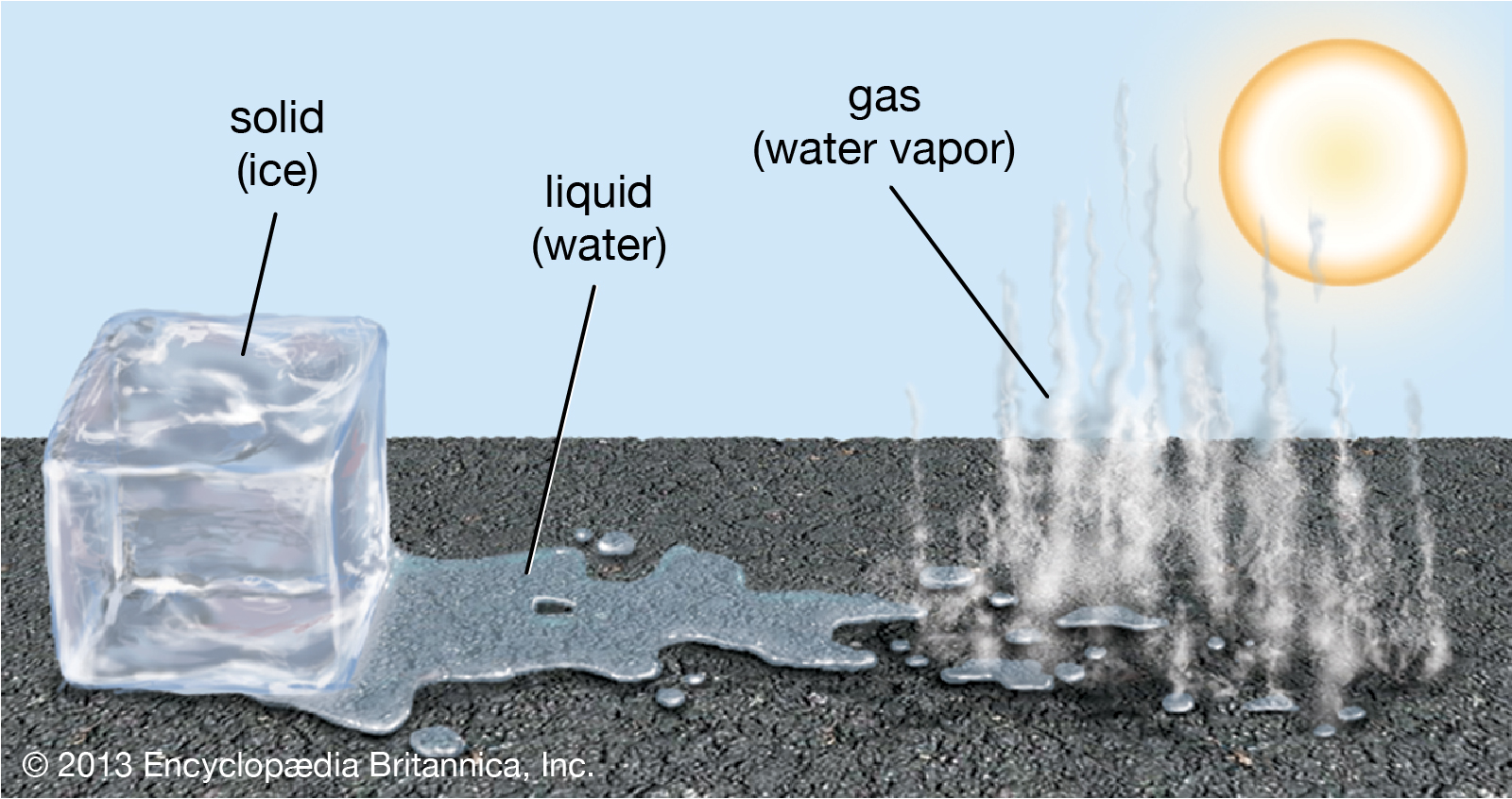 [Speaker Notes: ______ is the only compound that exists in all three states of matter: solid, liquid, and gas.]
Water is the only compound that exists in all three states of matter: solid, liquid, and gas.
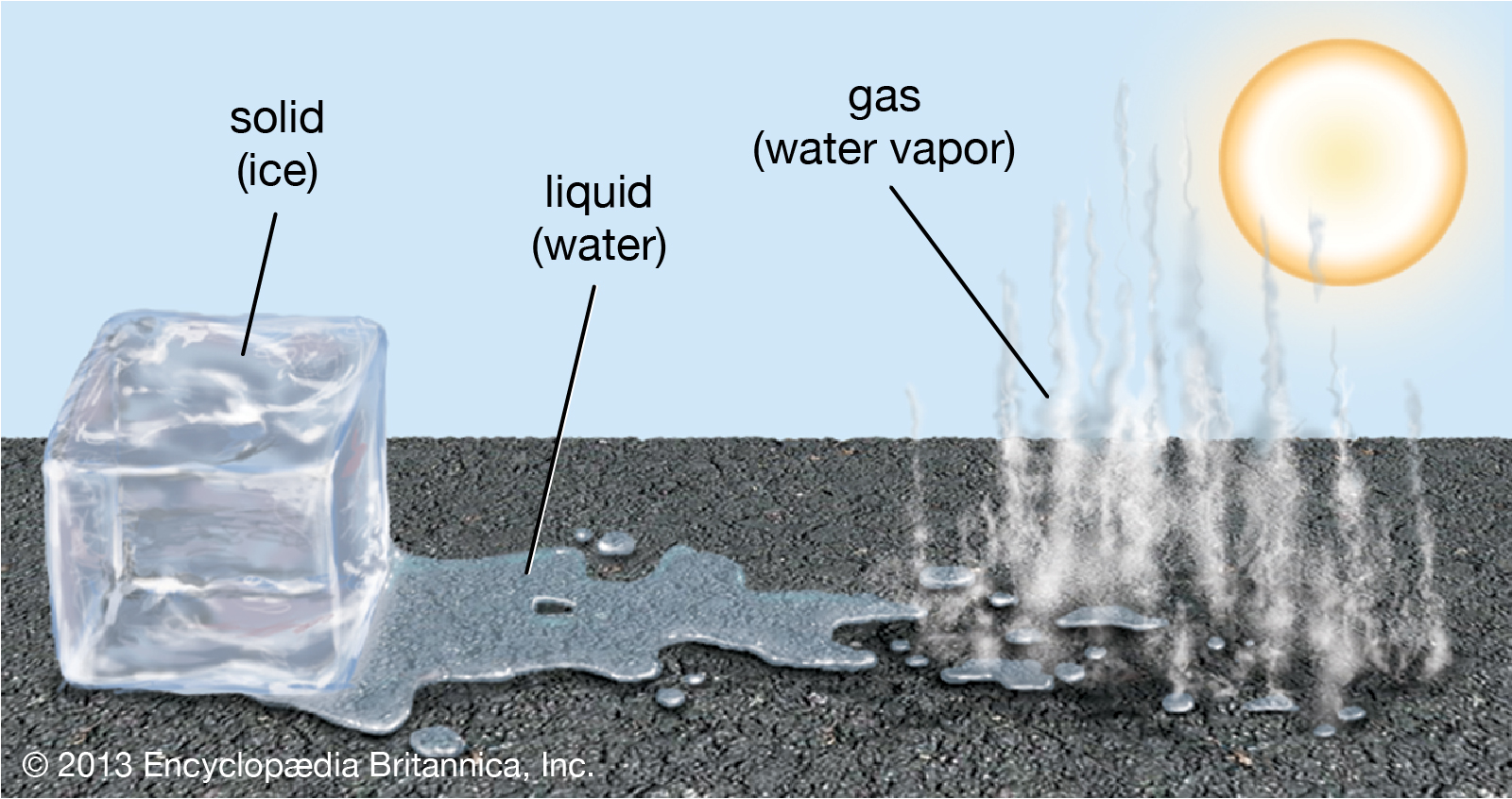 [Speaker Notes: Water is the only compound that exists in all three states of matter: solid, liquid, and gas.]
What is climate?
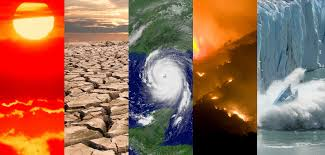 [Speaker Notes: What is climate?

[The average measurements of weather in a place over the course of years.]]
Energy of mass in motion is called
Potential Energy

Solar Energy

Kinetic Energy

Radiant Energy
[Speaker Notes: Energy of mass in motion is called]
Energy of mass in motion is called
Potential Energy

Solar Energy

Kinetic Energy

Radiant Energy
[Speaker Notes: Energy of mass in motion is called

[Kinetic Energy]]
What is thermal energy?
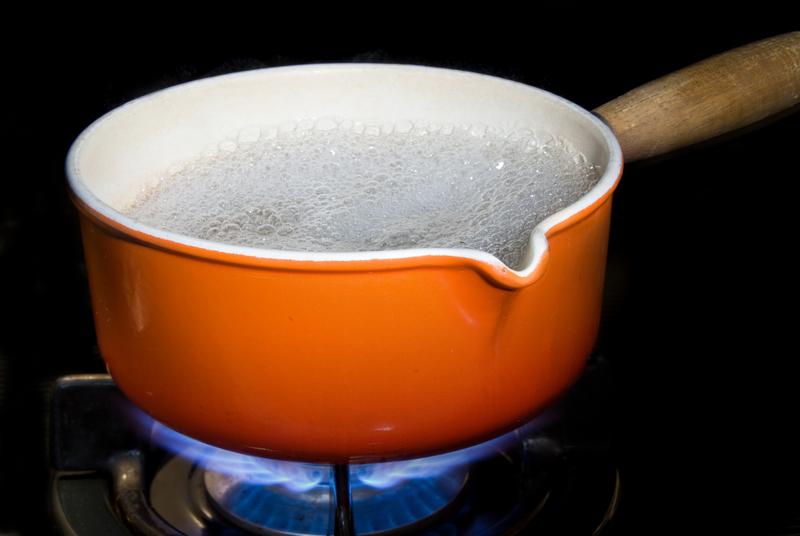 [Speaker Notes: What is thermal energy?

[Thermal energy is energy from heat.]]
Give one example of how thermal energy changes the state of/affects water.
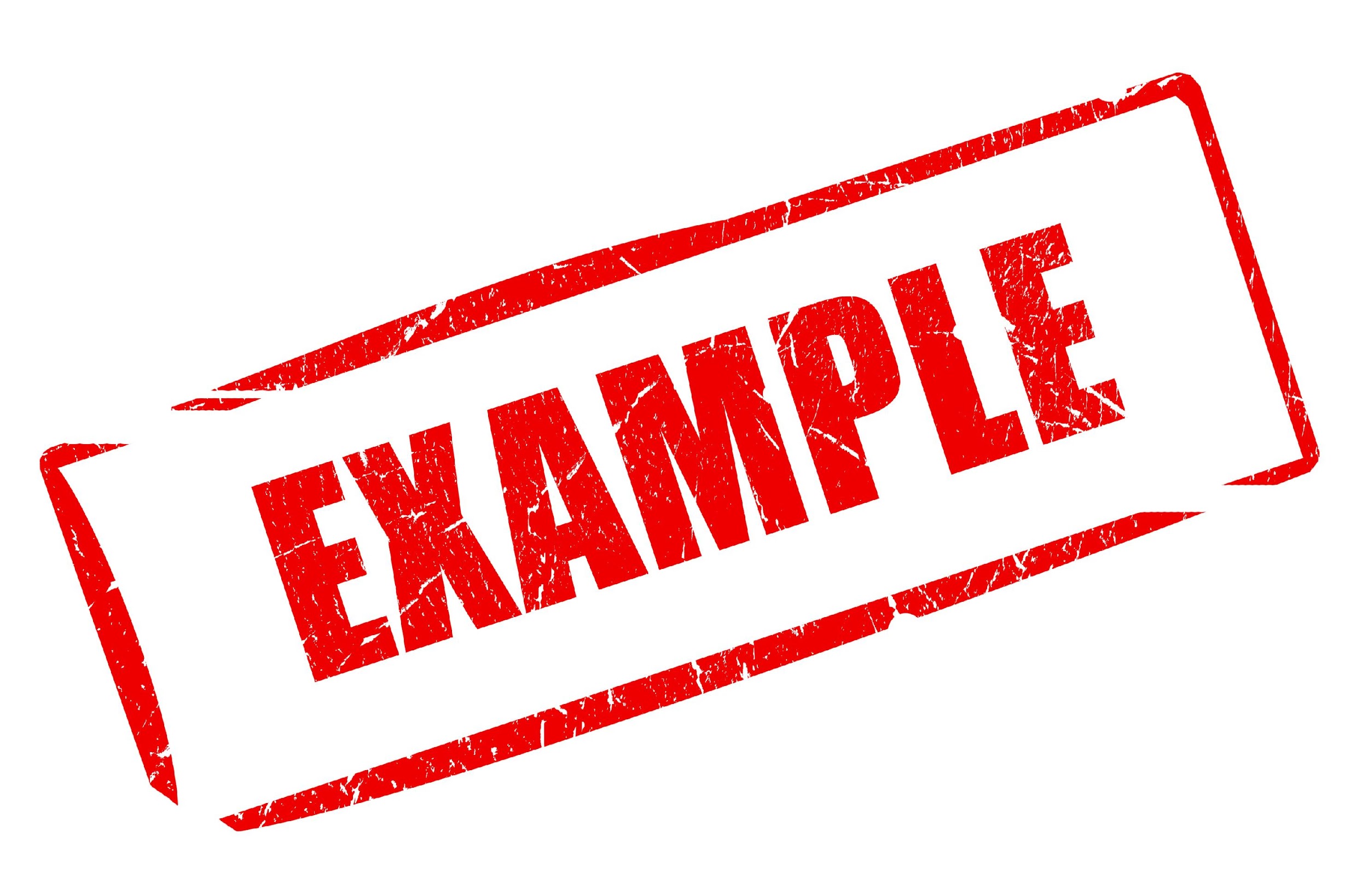 [Speaker Notes: Give one example of how thermal energy change the state of/affects water.

[Some examples → the sun gives off thermal energy to change water to a gas in the water cycle (evaporation), we can take away heat to turn water into ice, etc.]]
What is hydroelectric power?
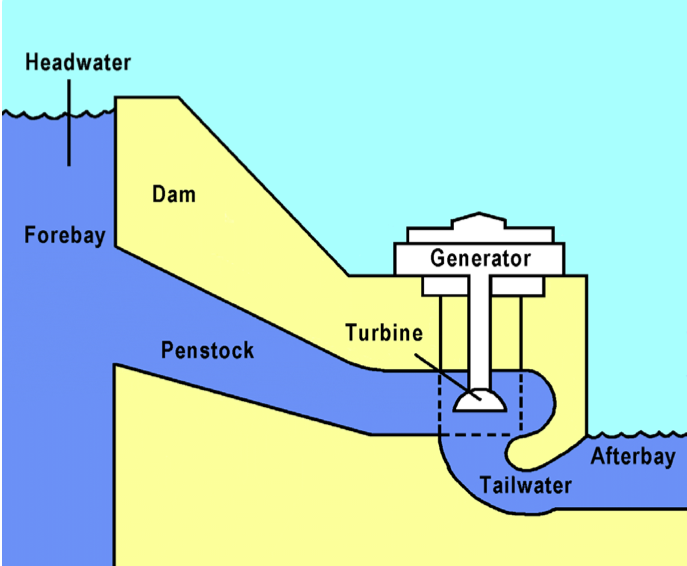 [Speaker Notes: What is hydroelectric power?

[Hydroelectric power is electricity that is created by the movement of water.]]
Irrigation
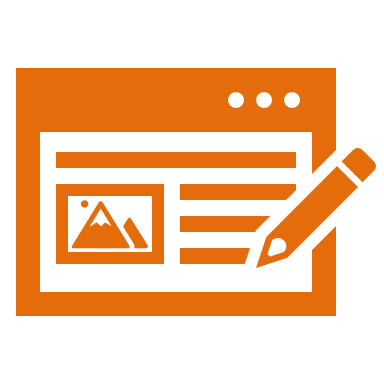 [Speaker Notes: Now that we’ve reviewed, let’s define our new term, irrigation.]
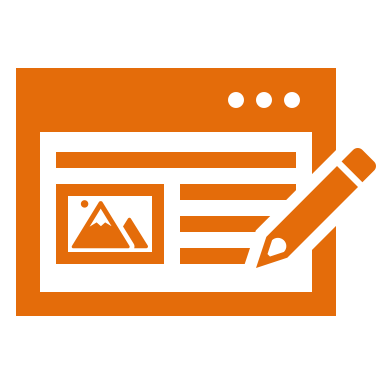 Irrigation: artificial process of bringing water to farms to water crops
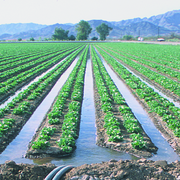 [Speaker Notes: Irrigation is the artificial process of bringing water to farms to water crops.]
[Speaker Notes: Now let’s pause for a moment to check your understanding.]
What is irrigation?
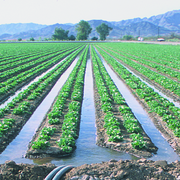 [Speaker Notes: What is irrigation?

[Irrigation is the artificial process of bringing water to farms to water crops.]]
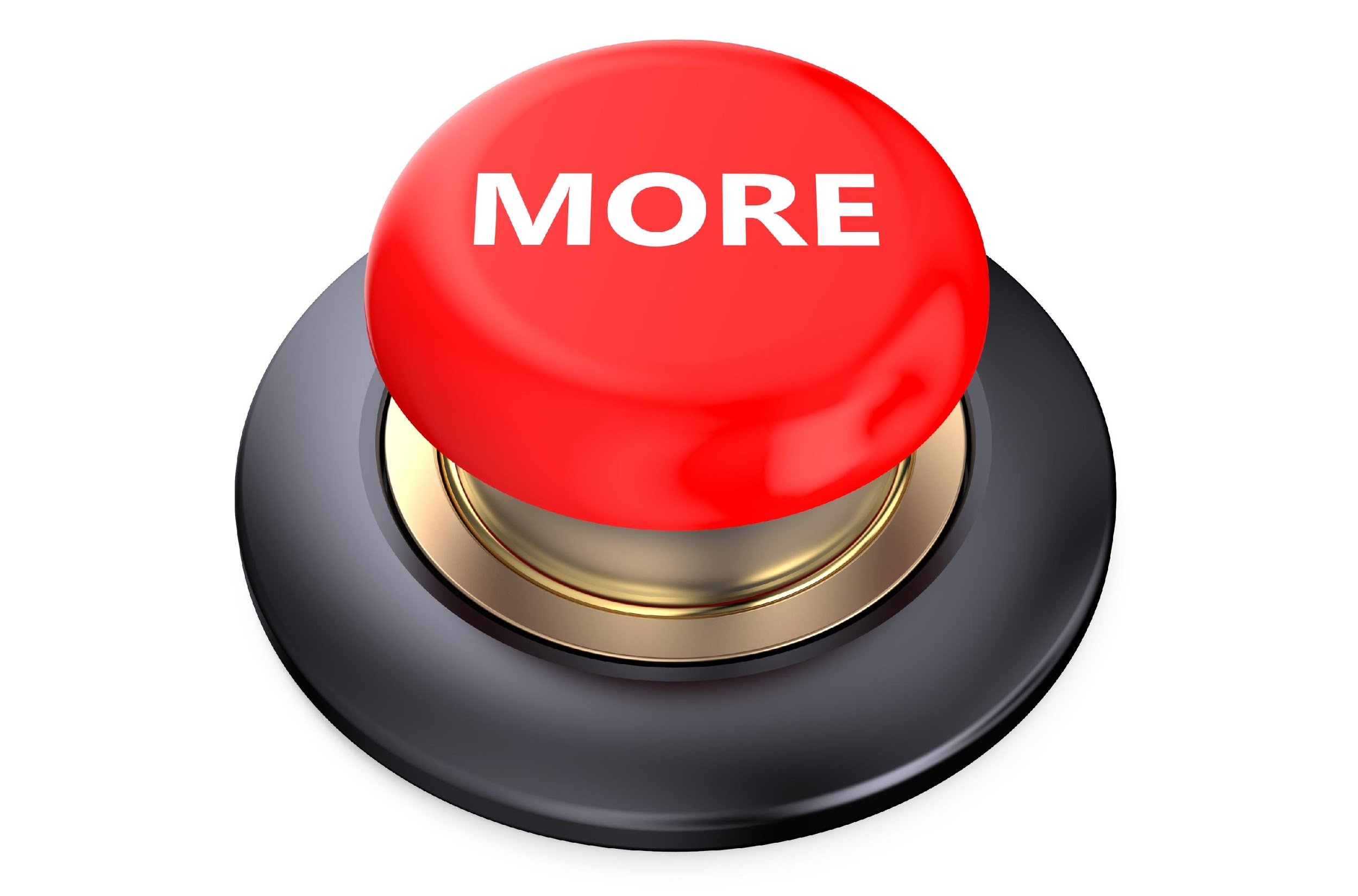 [Speaker Notes: That’s the basic definition but there is more you need to know.]
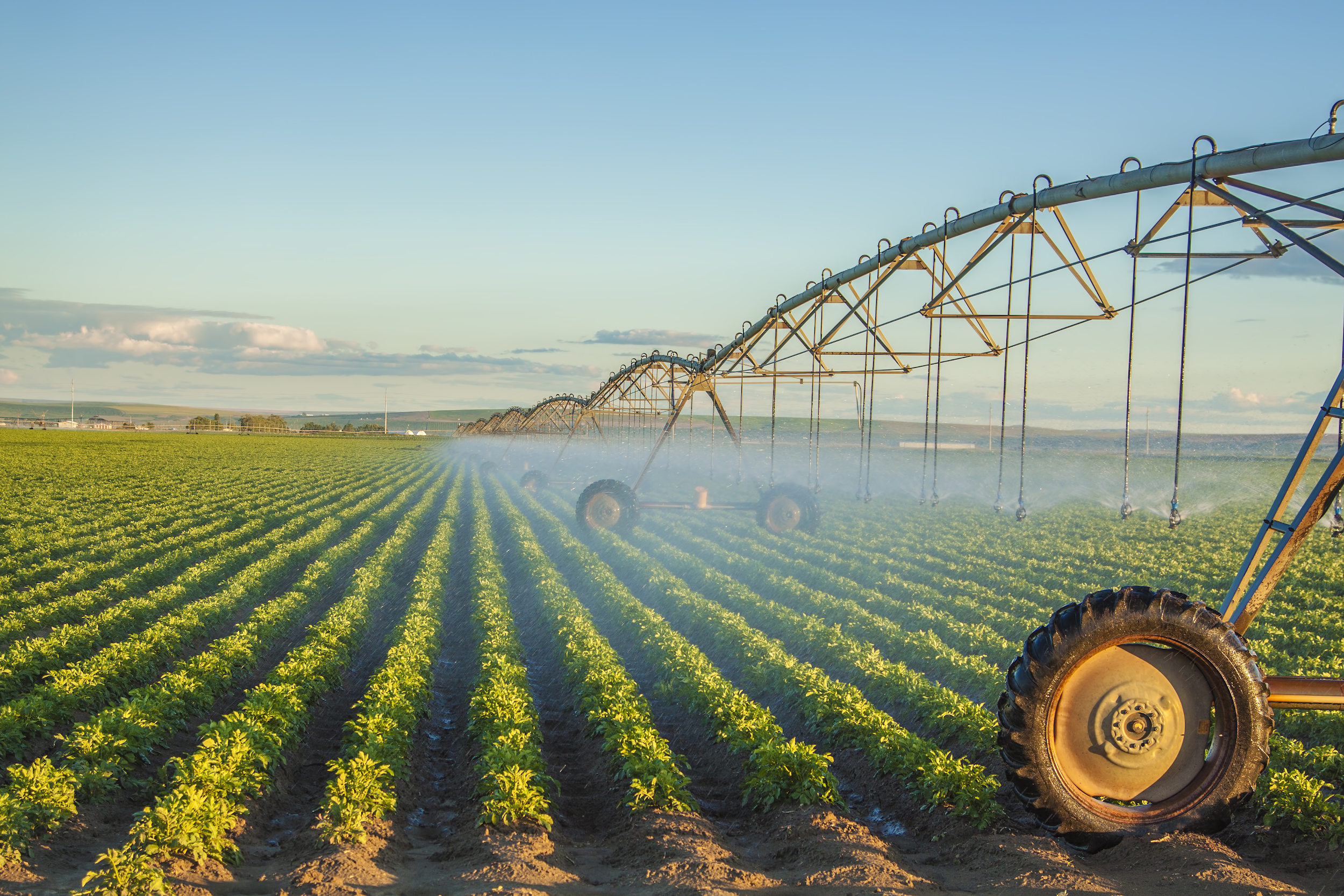 There are many types of irrigation: sprinklers, drip systems, or canals.
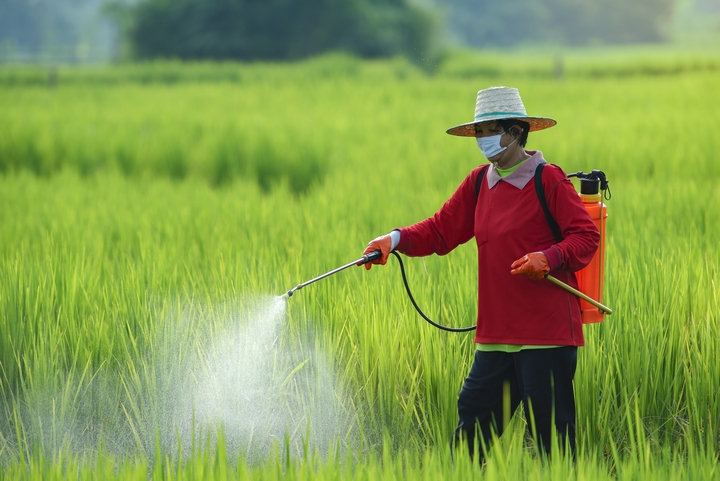 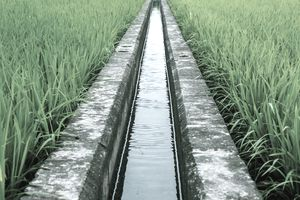 [Speaker Notes: There are many types of irrigation: sprinklers, drip systems, or canals. Irrigation is also used to spread pesticides or fertilizers on crops.]
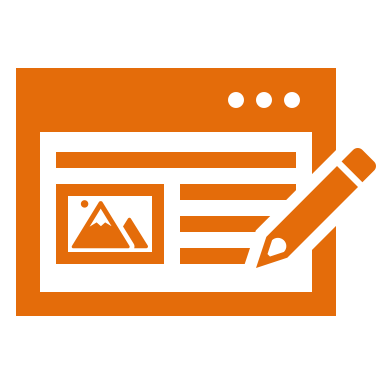 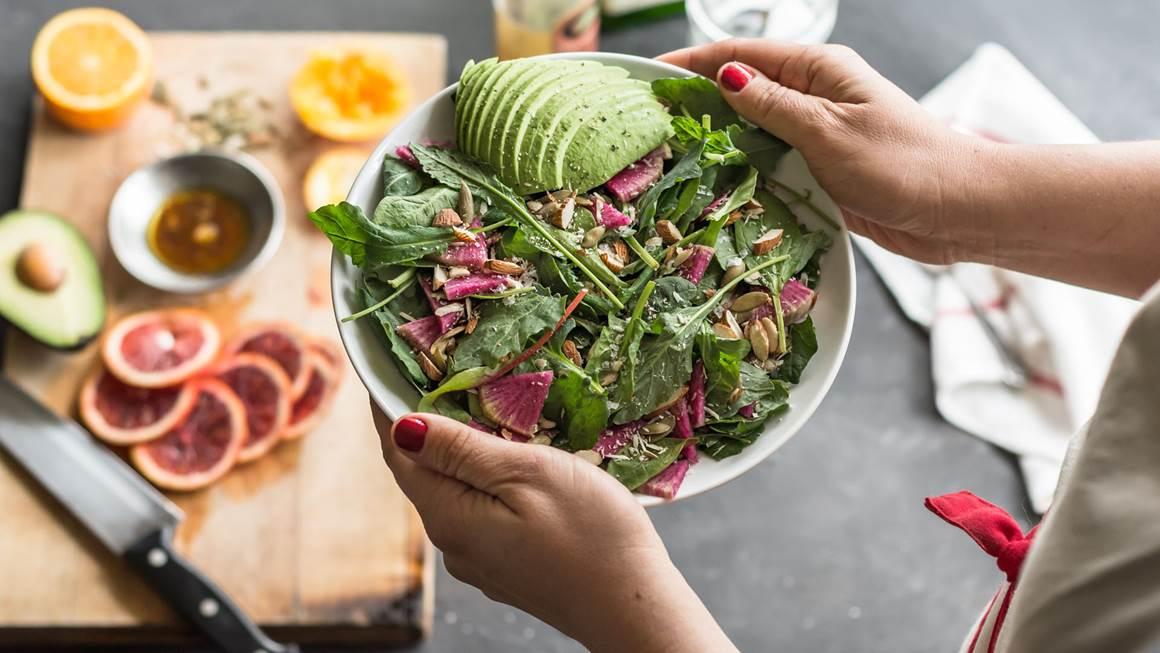 [Speaker Notes: We need farmers to use irrigation so they can grow our food. We wouldn’t have the food we need without water/irrigation.]
[Speaker Notes: Now let’s pause for a moment to check your understanding.]
True/False: Irrigation is also used to spread pesticides or fertilizers
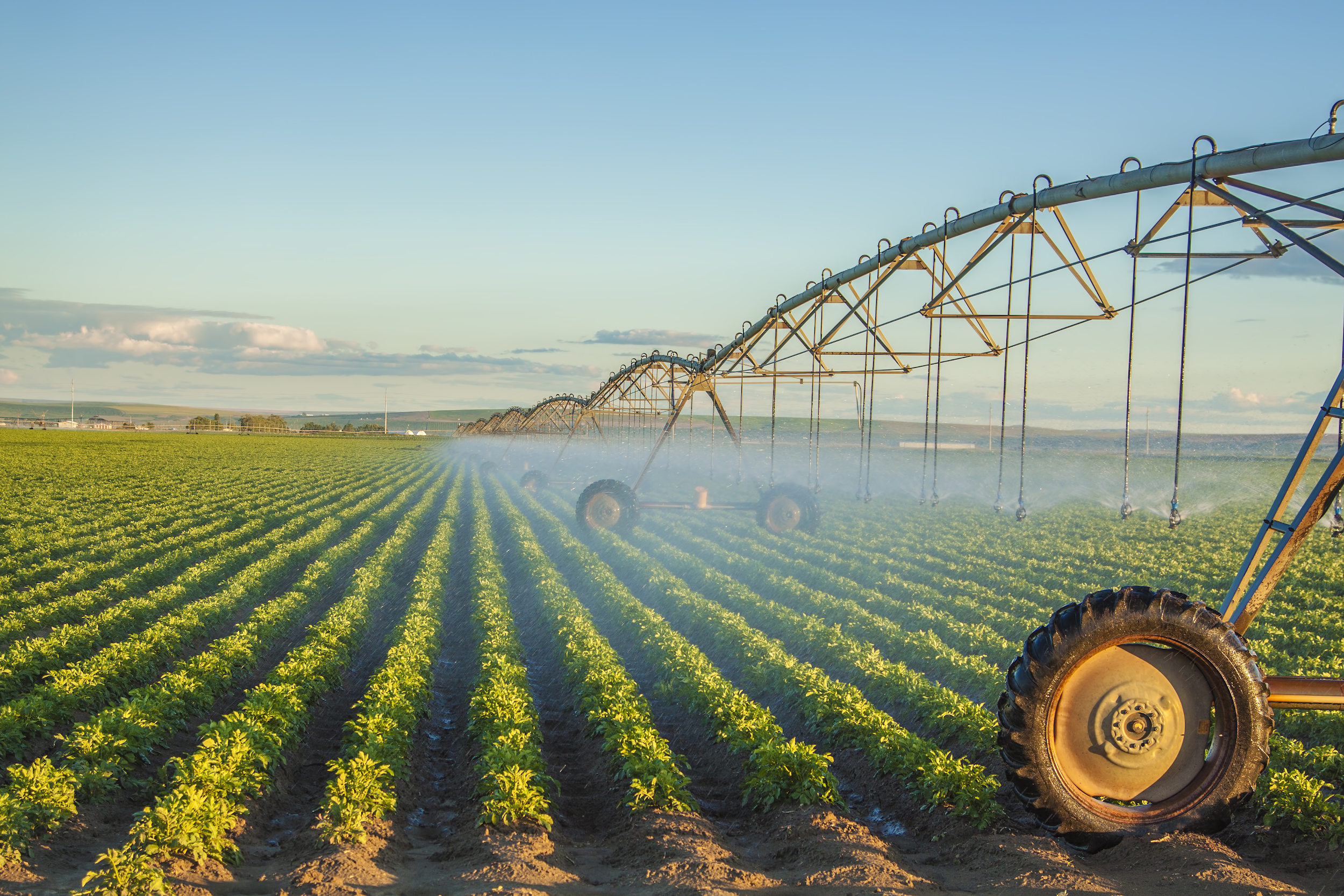 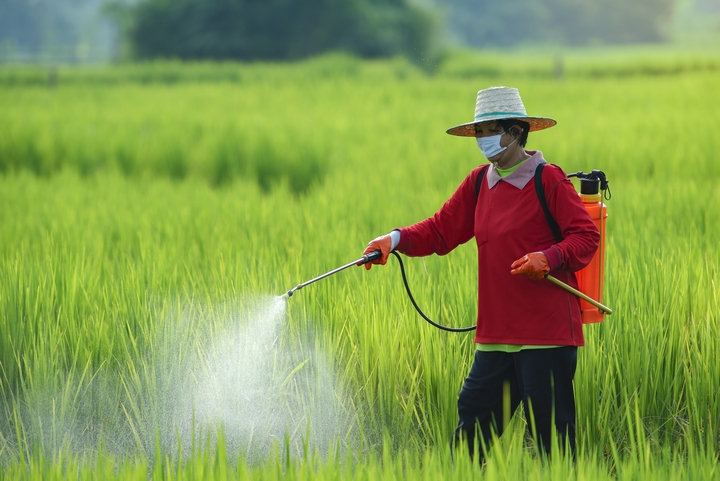 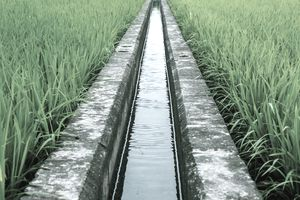 [Speaker Notes: True/False: Irrigation is also used to spread pesticides or fertilizers.]
True/False: Irrigation is also used to spread pesticides or fertilizers
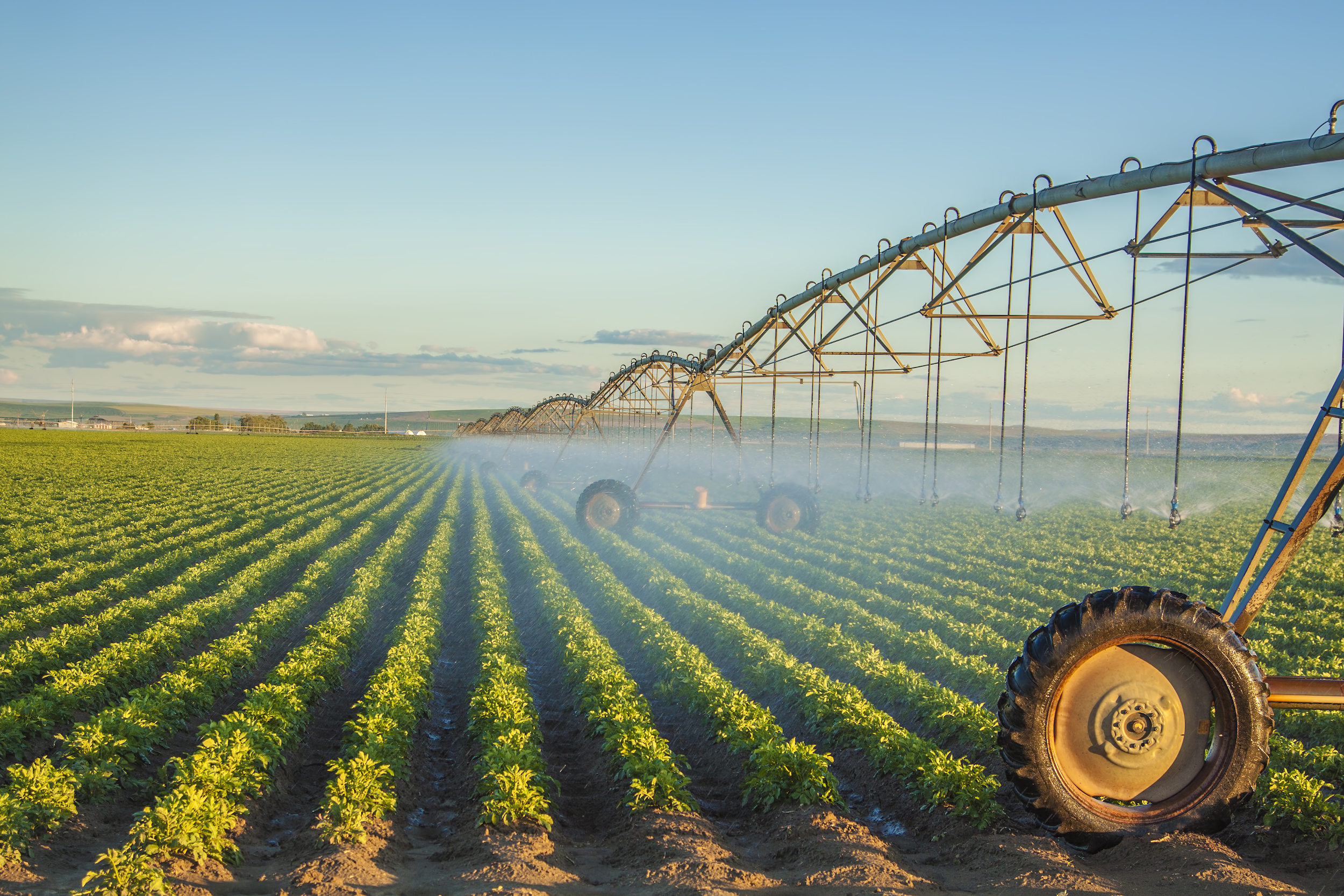 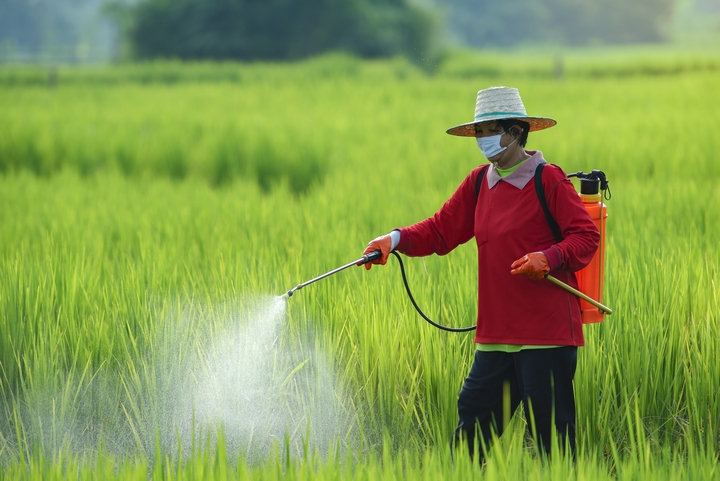 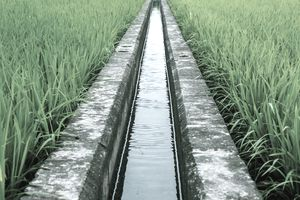 [Speaker Notes: True/False: Irrigation is also used to spread pesticides or fertilizers.

[True]]
Why is irrigation important to us?
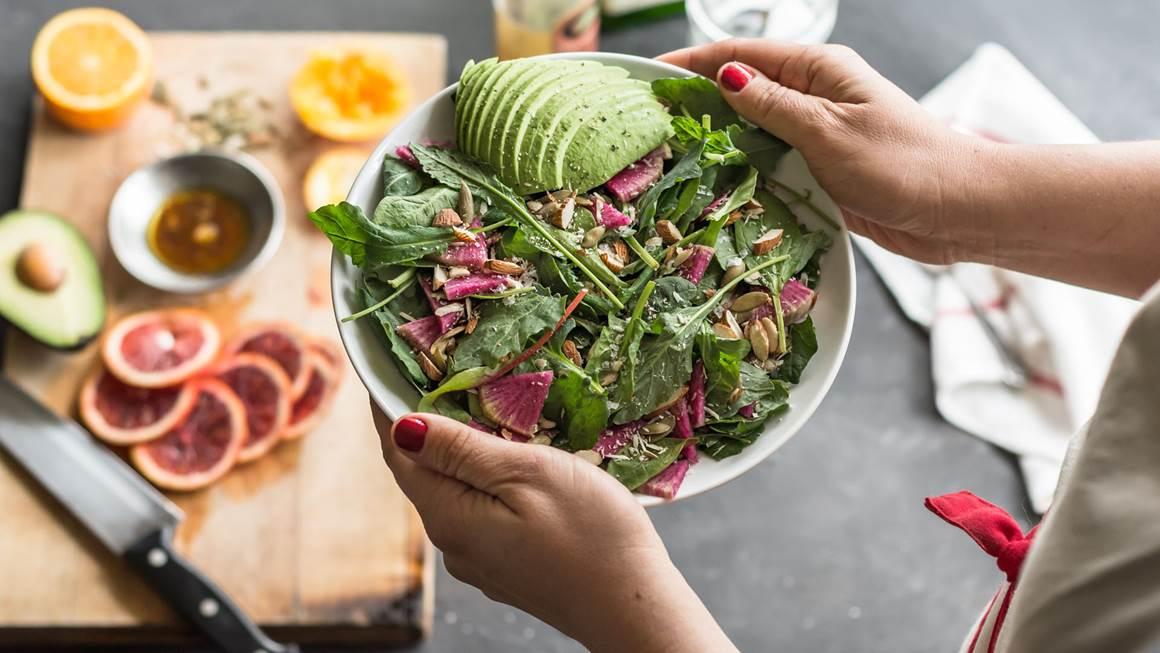 [Speaker Notes: Why is irrigation important to us?

[We need farmers to use irrigation so they can grow our food. We wouldn’t have the food we need without water/irrigation.]]
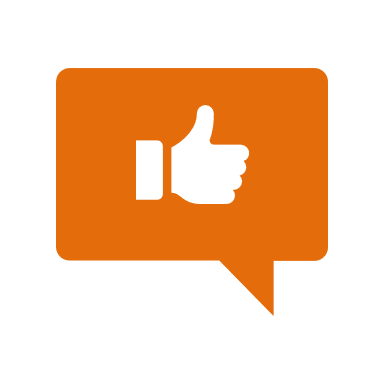 [Speaker Notes: Let’s look at some examples of irrigation.]
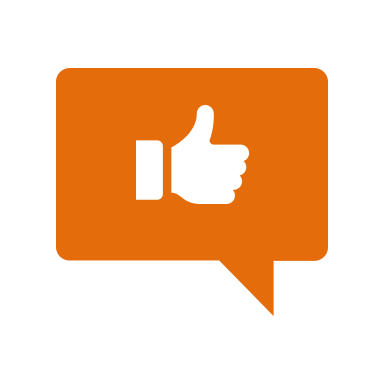 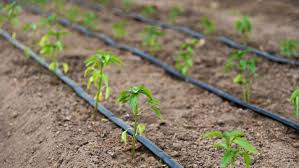 [Speaker Notes: Drip irrigation is an example of irrigation. It lets water drip to the roots of plants.]
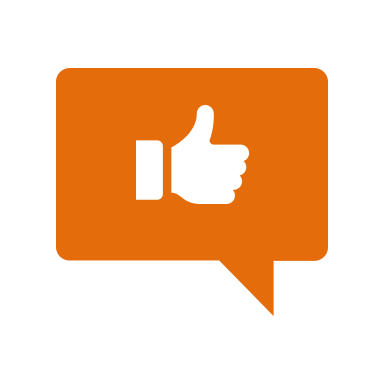 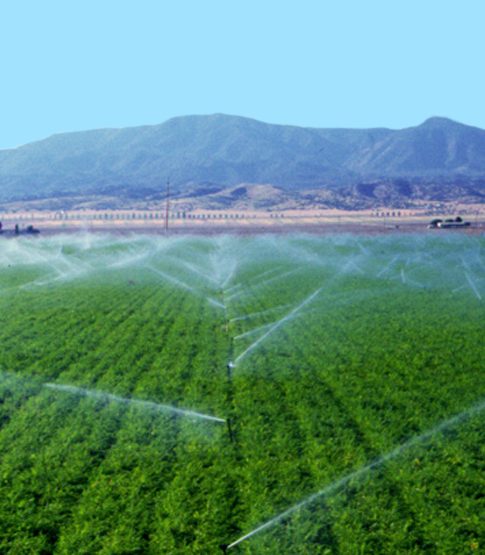 [Speaker Notes: Here is an example of sprinkler irrigation, which you might be familiar with. These sprinklers are bigger version of what you might have in your yard to water your grass, or what you might run through when it gets hot.]
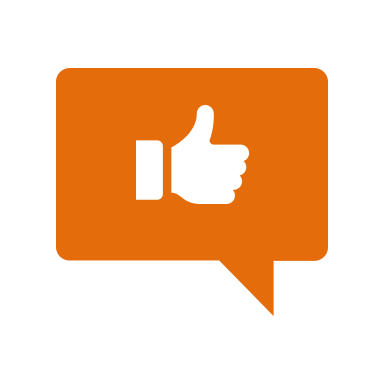 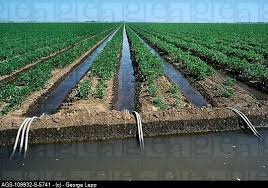 [Speaker Notes: These canals are also an example of an irrigation system because they bring water from a dam or river to water the crops.]
[Speaker Notes: Now let’s pause for a moment to check your understanding.]
What is irrigation?
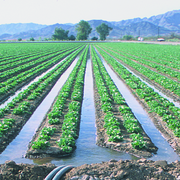 [Speaker Notes: What is irrigation?

[Irrigation is the artificial process of bringing water to farms to water crops.]]
Why are sprinklers a type of irrigation?
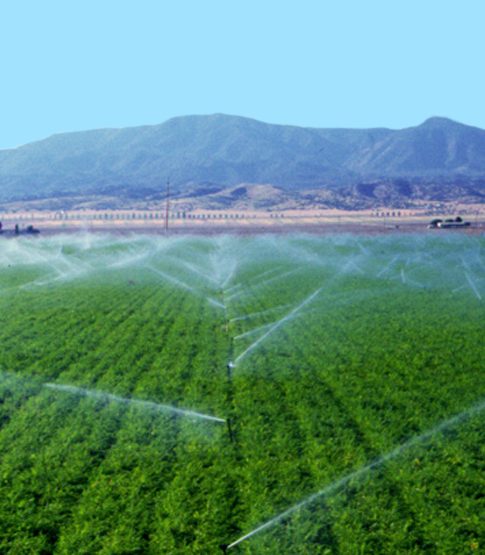 [Speaker Notes: Why are sprinklers a type of irrigation?

[Here is an example of sprinkler irrigation, which you might be familiar with. These sprinklers are bigger version of what you might have in your yard to water your grass, or what you might run through when it gets hot.]]
Name another example of irrigation and explain why it is an example of irrigation.
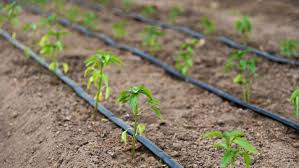 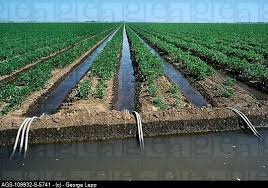 [Speaker Notes: Name another example of irrigation and explain why it is an example of irrigation.

[Drip irrigation is an example of irrigation. It lets water drip to the roots of plants. These canals are also an example of an irrigation system because they bring water from a dam or river to water the crops.]]
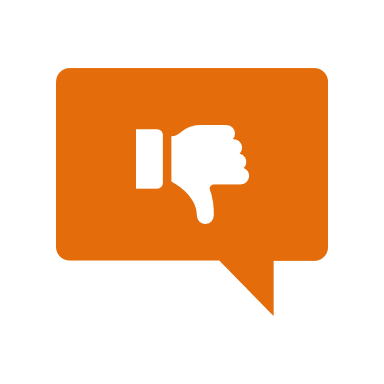 [Speaker Notes: Let’s look at some non-examples of irrigation.]
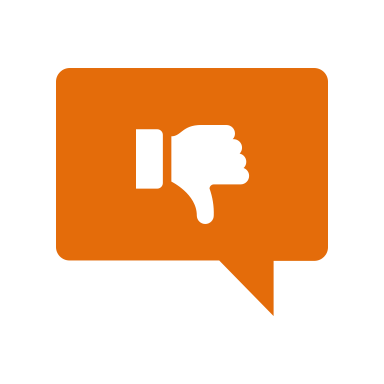 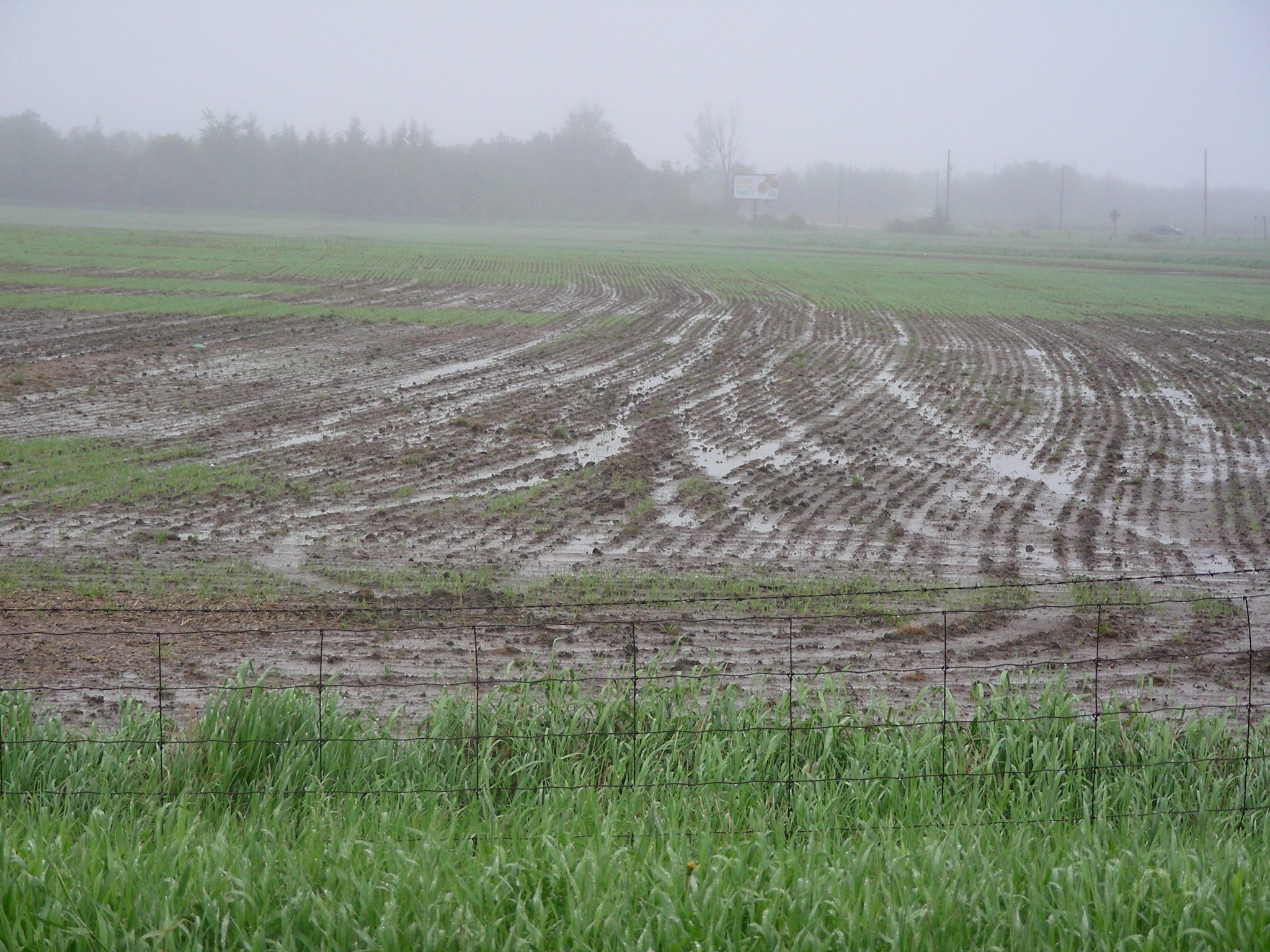 [Speaker Notes: Rain is not an example of irrigation. Rain is a natural process and irrigation is a process created by humans.]
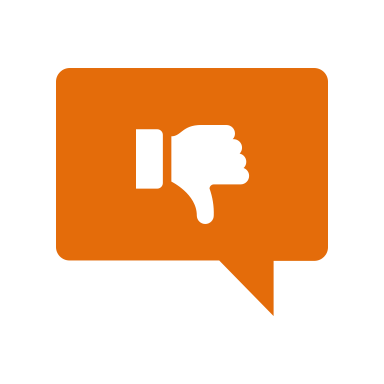 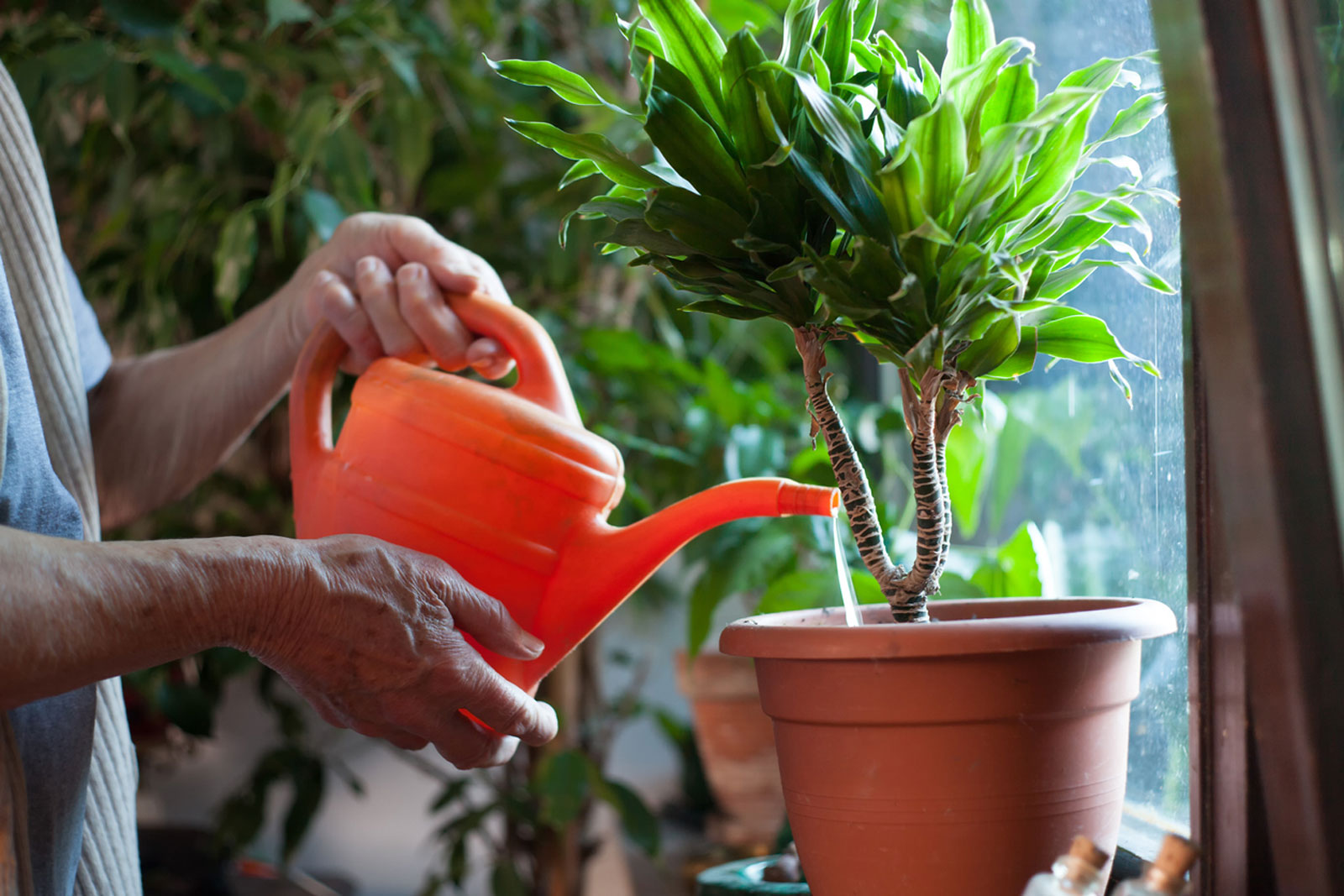 [Speaker Notes: Watering plants with a pot is not an example of irrigation. Irrigation is an artificial process of applying controlled amounts of water to plants.]
[Speaker Notes: Now let’s pause for a moment to check your understanding.]
Is rain an example of irrigation? Explain your reasoning.
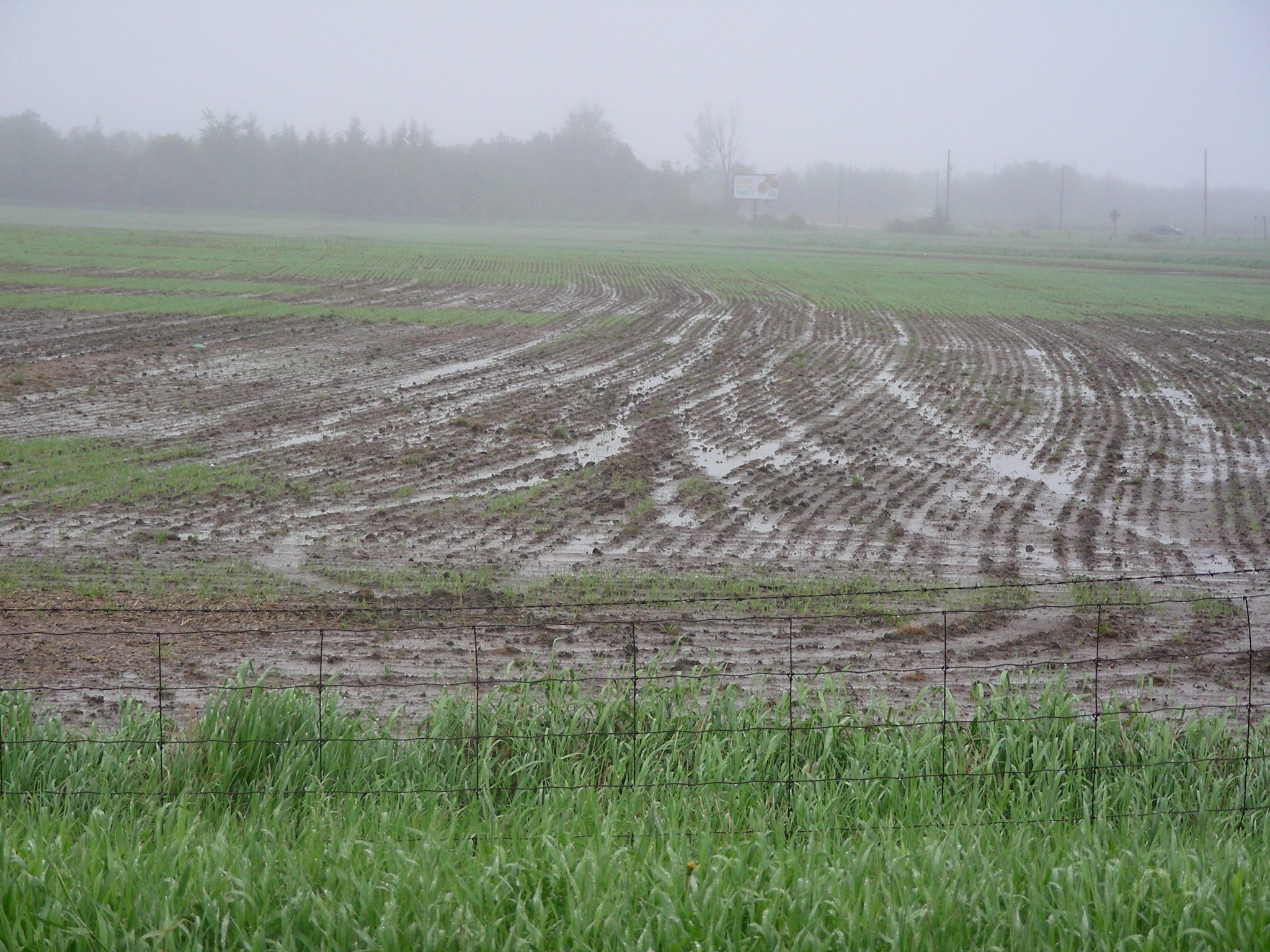 [Speaker Notes: Is rain an example of irrigation? Explain your reasoning.

[No, rain is not an example of irrigation. Rain is a natural process and irrigation is a process created by humans.]]
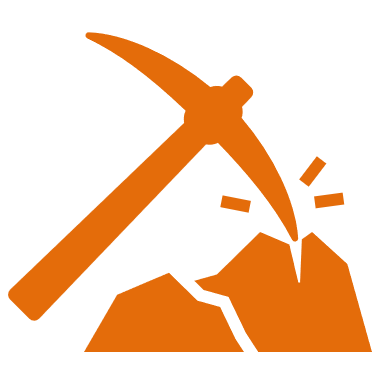 [Speaker Notes: Now, we are going to breakdown the word irrigation.]
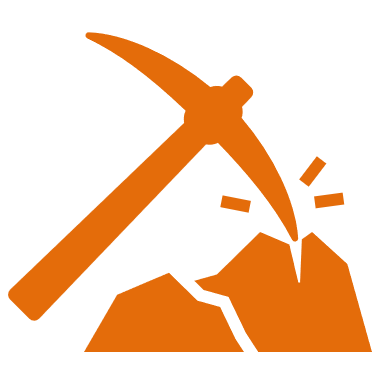 Irrigation

    Irrigat  -ion
[Speaker Notes: The word erosion can be broken into two parts.  The root word “-irrigat”, and the suffix “-ion.”]
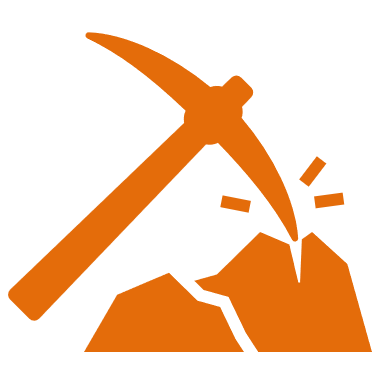 Irrigation

       Irrigat   -ion
To supply land with water
[Speaker Notes: The root word ‘irrigat’ means “to supply land with water.”]
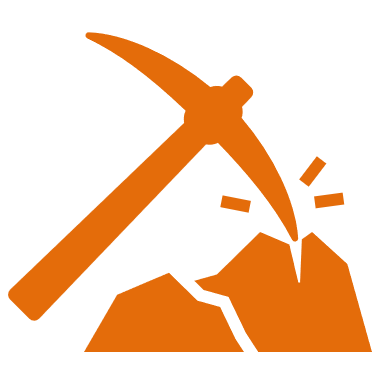 Irrigation

     Irrigat      ion
Suffix ion “the state of”; Noun form an adjective
[Speaker Notes: The suffix “ion” means “the state of”, and is used in English to form a noun from a Latin adjective in this case harere.]
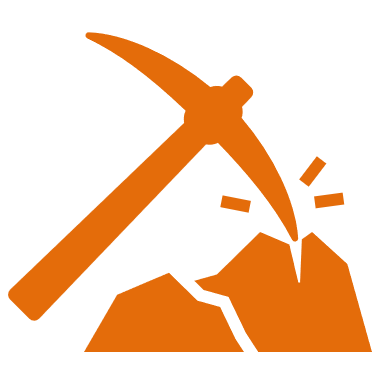 Irrigat      ion

Irrigation
The state of supplying land with water
[Speaker Notes: So, when you put it all together, you get the definition: the state of supplying land with water.]
[Speaker Notes: Let’s check-in for understanding.]
How can we use the word parts of irrigation to help us remember the definition of the term?
Irrigation

    Irrigat  -ion
[Speaker Notes: How can we use the word parts of irrigation to help us remember the definition of the term?

[The word erosion can be broken into two parts.  The root word “-irrigat”, and the suffix “-ion.”

The root word ‘irrigat’ means “to supply land with water.”

The suffix “ion” means “the state of”, and is used in English to form a noun from a Latin adjective in this case harere. 

So, when you put it all together, you get the definition: the state of supplying land with water.]]
What is irrigation?
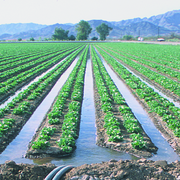 [Speaker Notes: What is irrigation?

[Irrigation is the artificial process of bringing water to farms to water crops.]]
True/False: Irrigation is also used to spread pesticides or fertilizers.
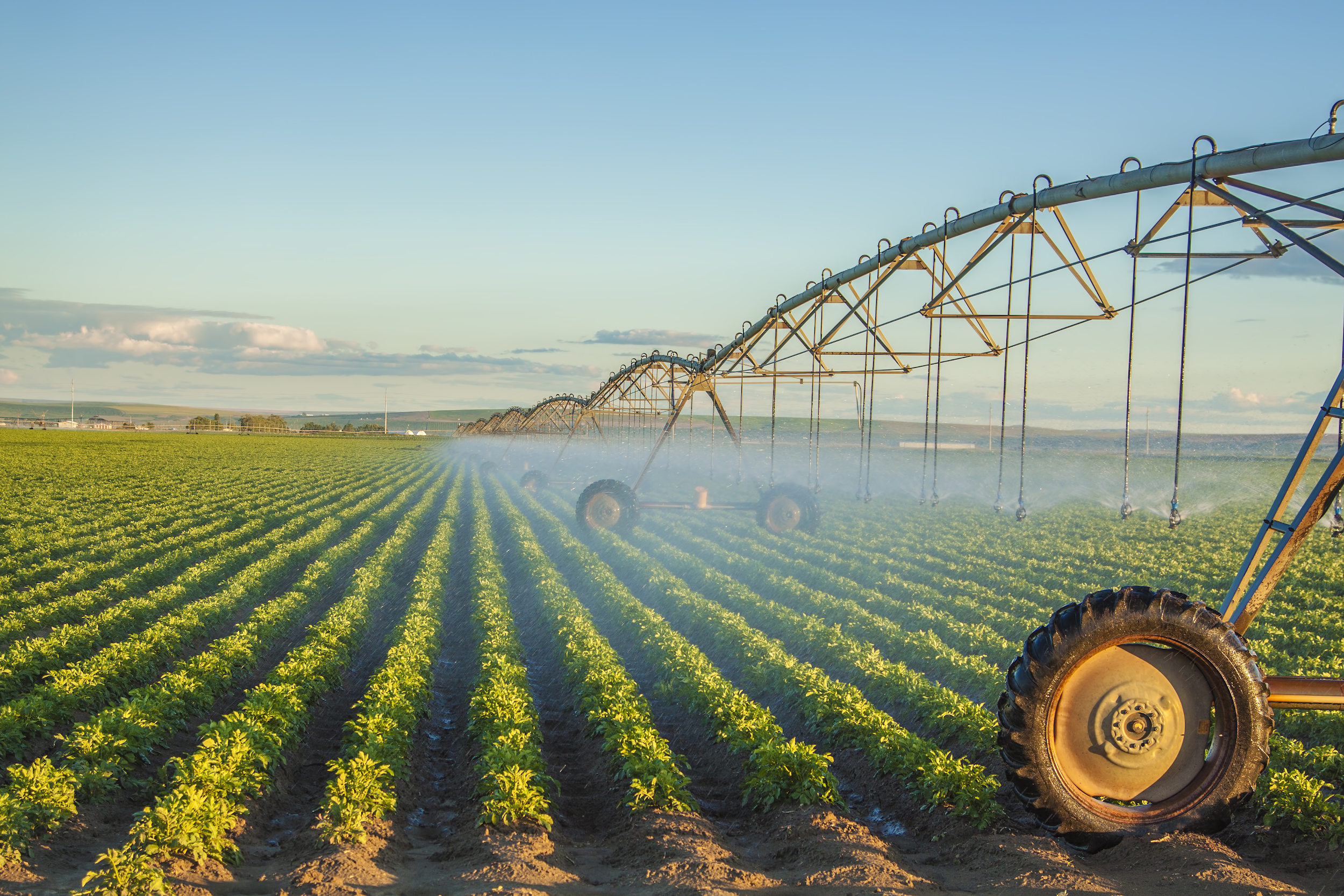 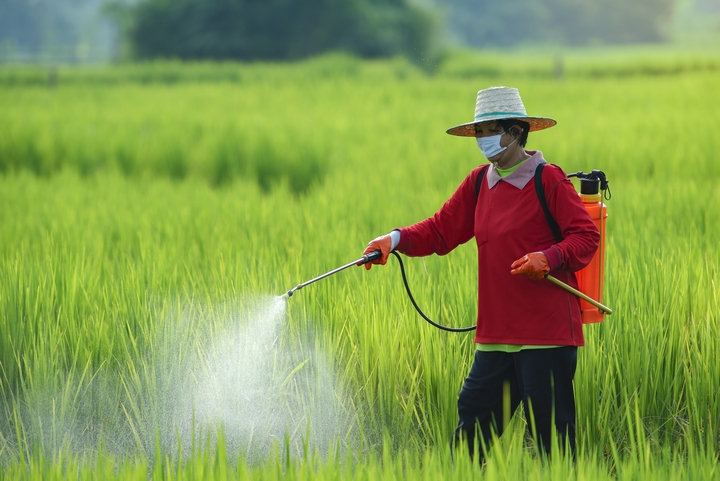 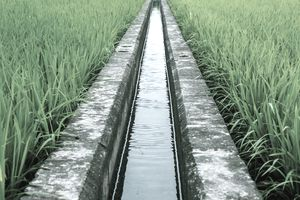 [Speaker Notes: True/False: Irrigation is also used to spread pesticides or fertilizers.]
True/False: Irrigation is also used to spread pesticides or fertilizers.
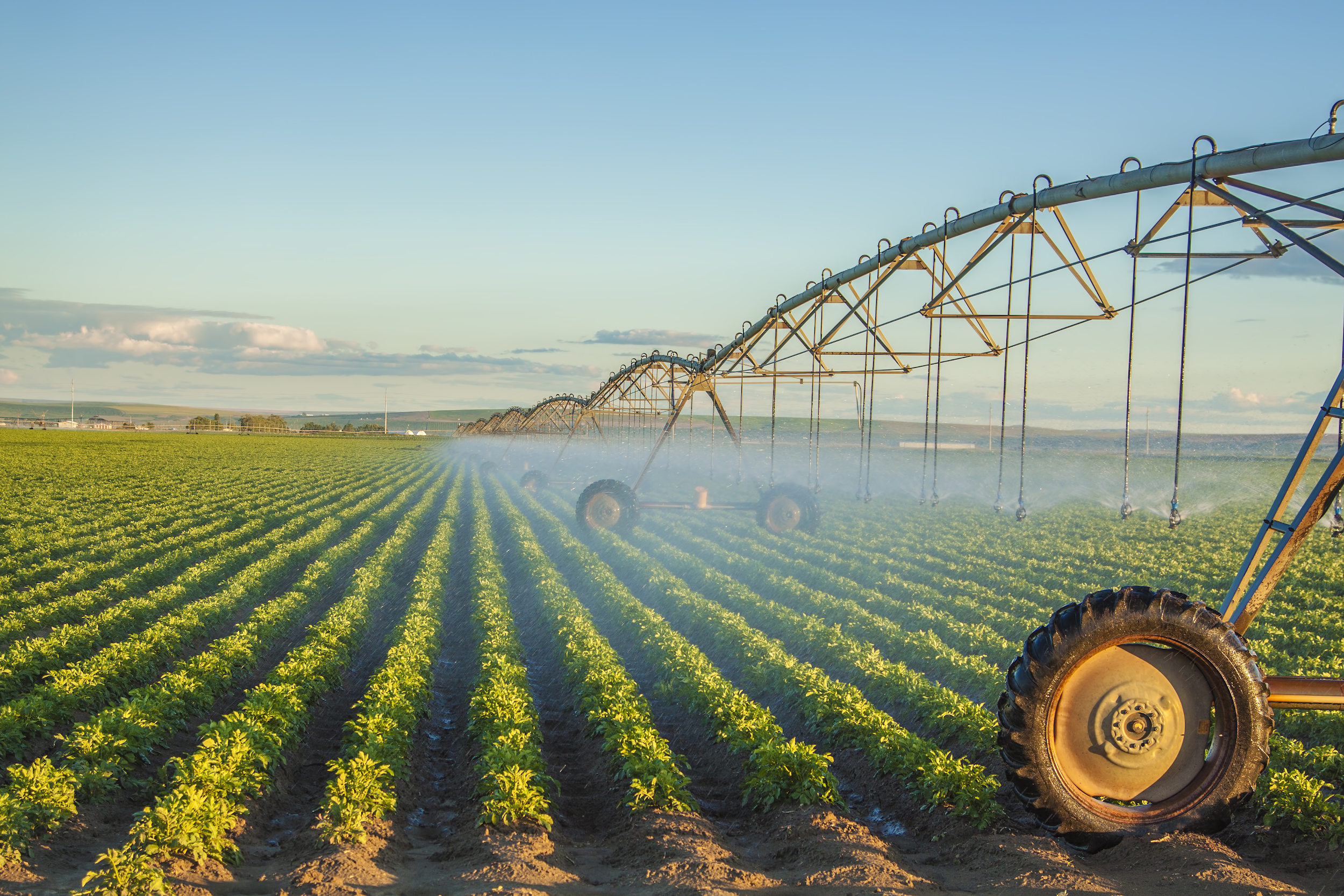 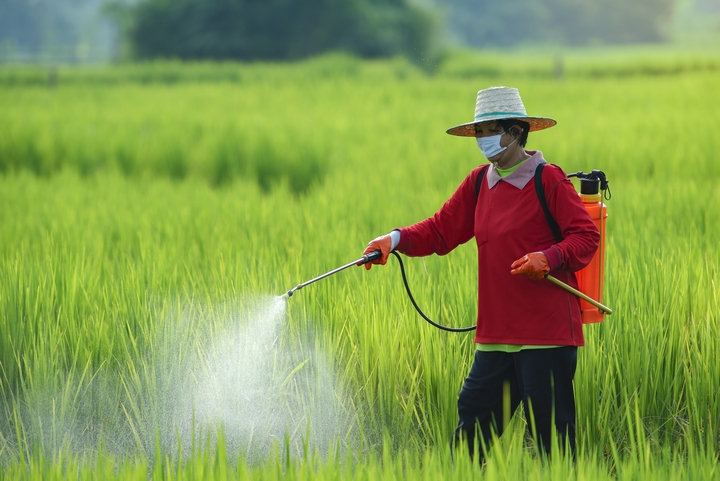 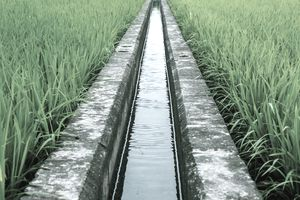 [Speaker Notes: True/False: Irrigation is also used to spread pesticides or fertilizers.

[True]]
Why is irrigation important to us?
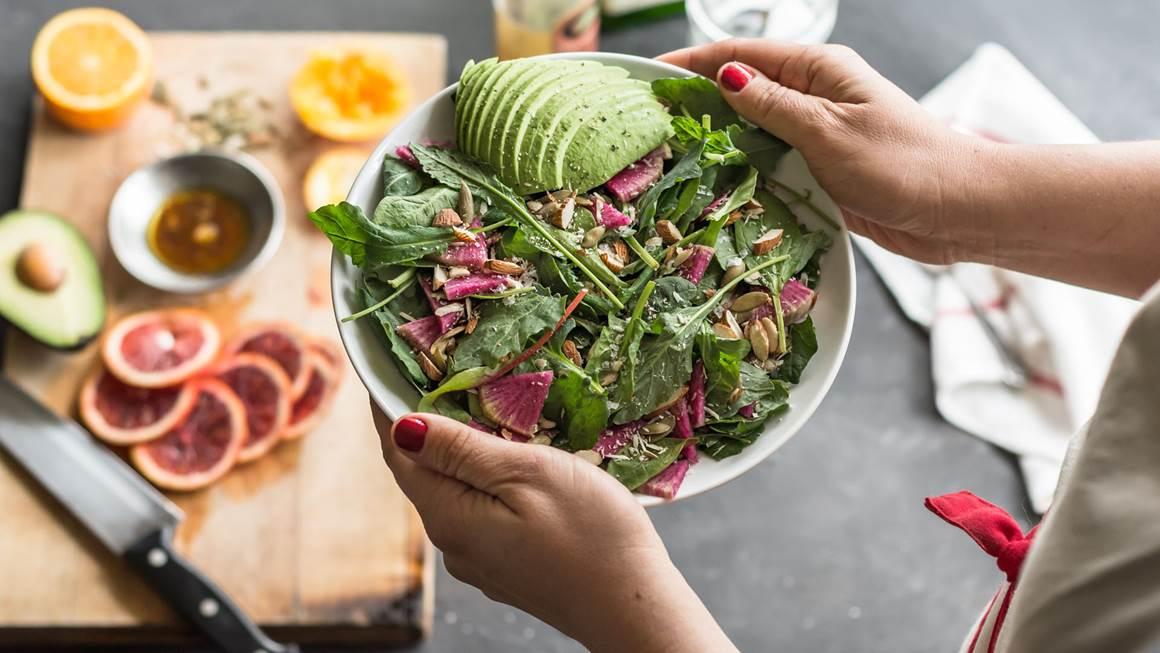 [Speaker Notes: Why is irrigation important to us?

[We need farmers to use irrigation so they can grow our food. We wouldn’t have the food we need without water/irrigation.]]
Why are sprinklers a type of irrigation?
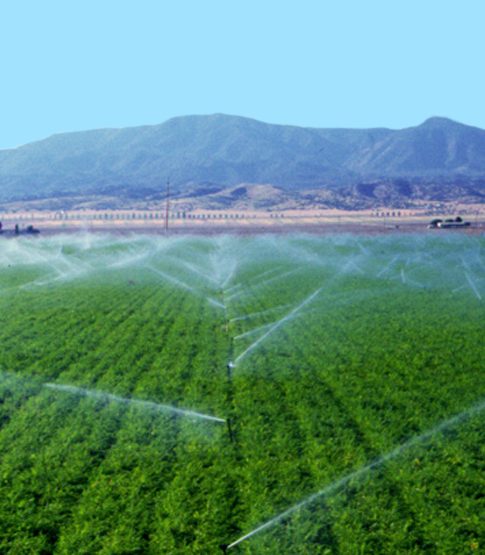 [Speaker Notes: Why are sprinklers a type of irrigation?

[Here is an example of sprinkler irrigation, which you might be familiar with. These sprinklers are bigger version of what you might have in your yard to water your grass, or what you might run through when it gets hot.]]
Name another example of irrigation and explain why it is an example of irrigation.
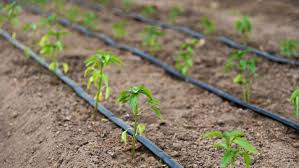 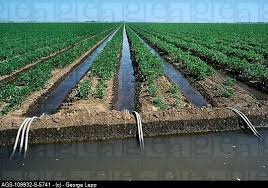 [Speaker Notes: Name another example of irrigation and explain why it is an example of irrigation.

[Drip irrigation is an example of irrigation. It lets water drip to the roots of plants. These canals are also an example of an irrigation system because they bring water from a dam or river to water the crops.]]
Remember!!!
[Speaker Notes: So remember!]
Irrigation: artificial process of bringing water to farms to water crops
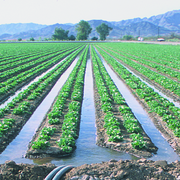 [Speaker Notes: Irrigation is the artificial process of bringing water to farms to water crops.]
Simulation Activity
Irrigation Ideas
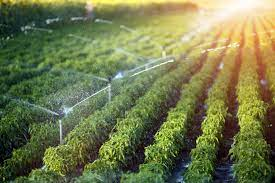 This lesson explores how civil engineering has solved the challenge of moving water using irrigation. Students work in teams to design and build their own “irrigation system” out of everyday items.
Big Question: Why do we need to manage our water resources?
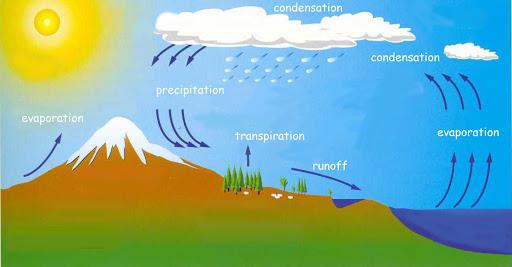 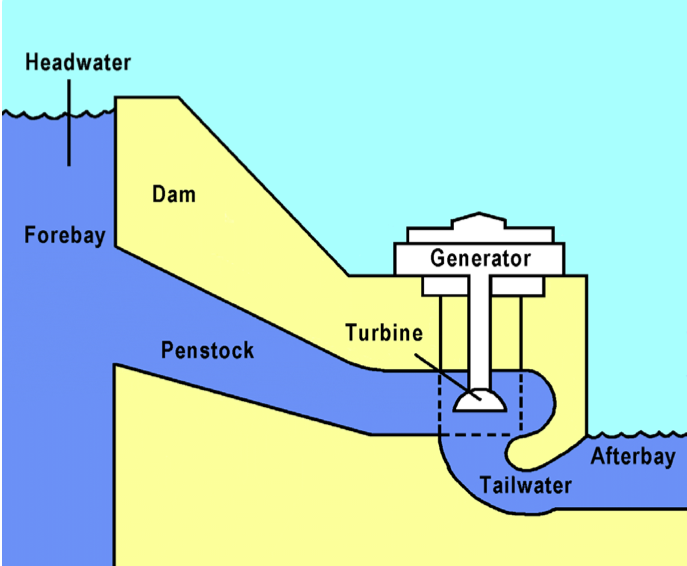 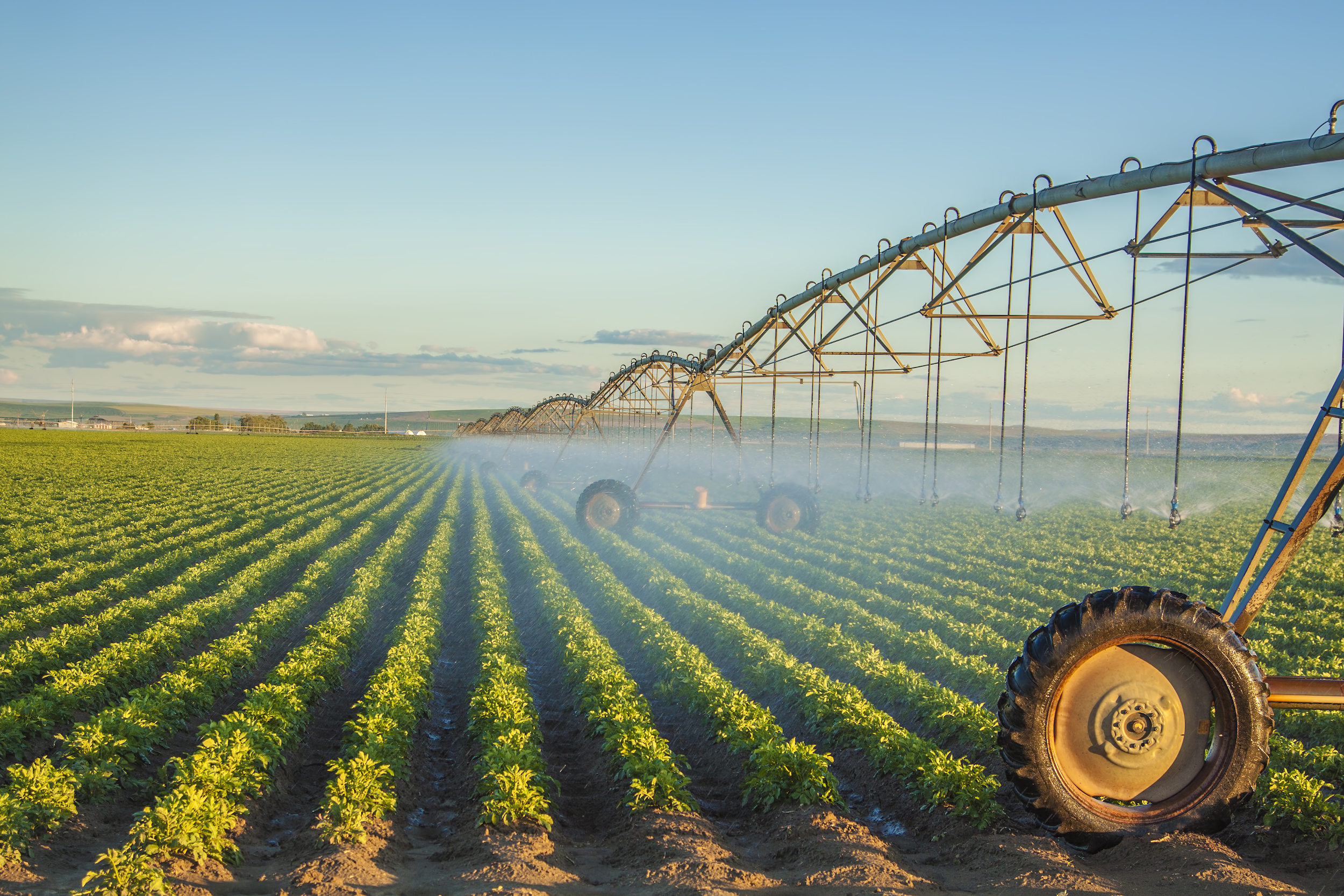 [Speaker Notes: Explicit cue to revisit the big question at the end of the lesson:  Okay everyone.  Now that we’ve learned the term, let’s reflect once more on our big question.  Was there anything that we predicted earlier that was correct or incorrect? Do you have any new hypotheses to share?]
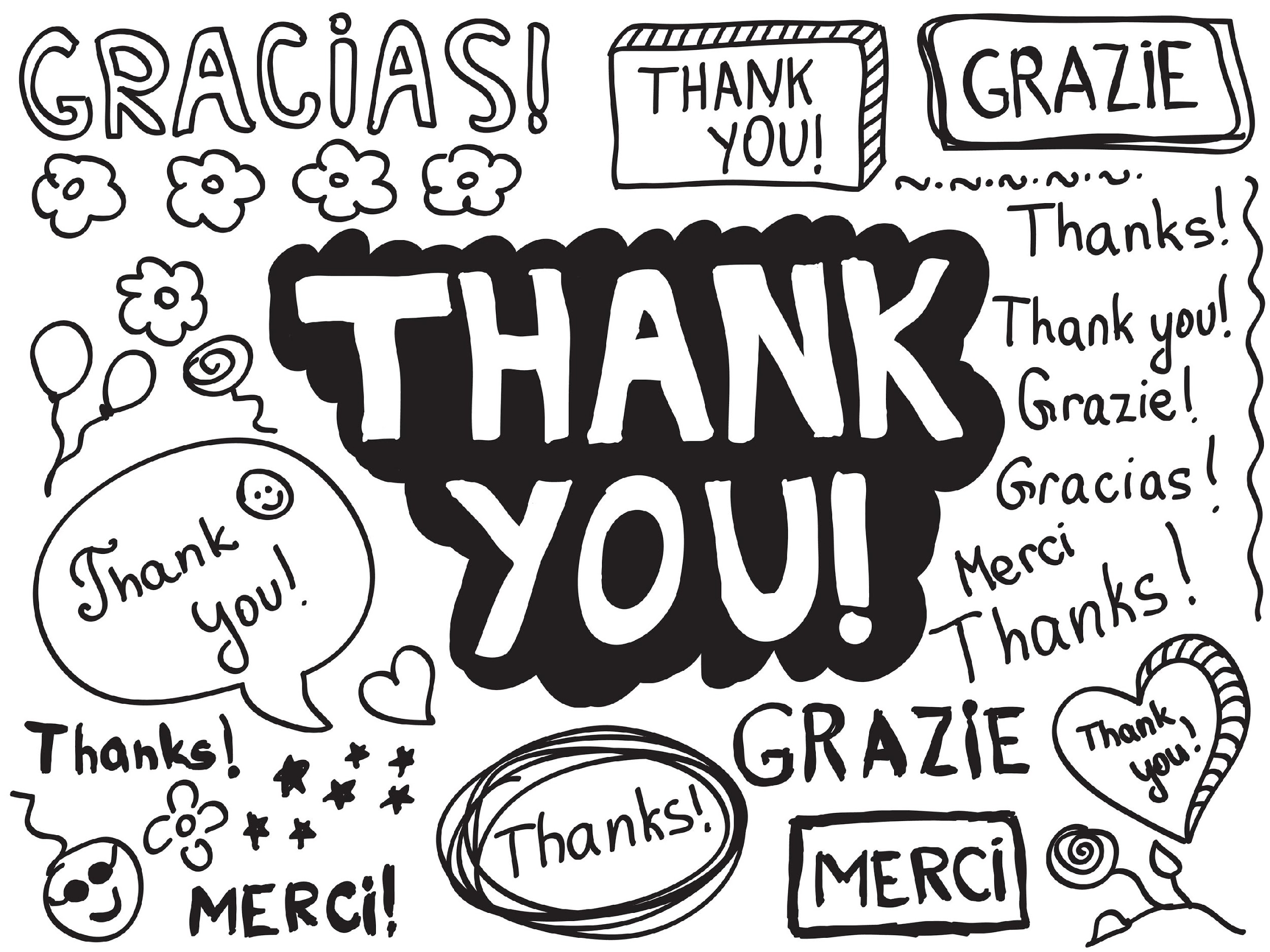 This Video Was Created With Resources From:
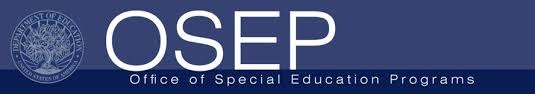 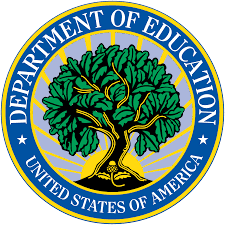 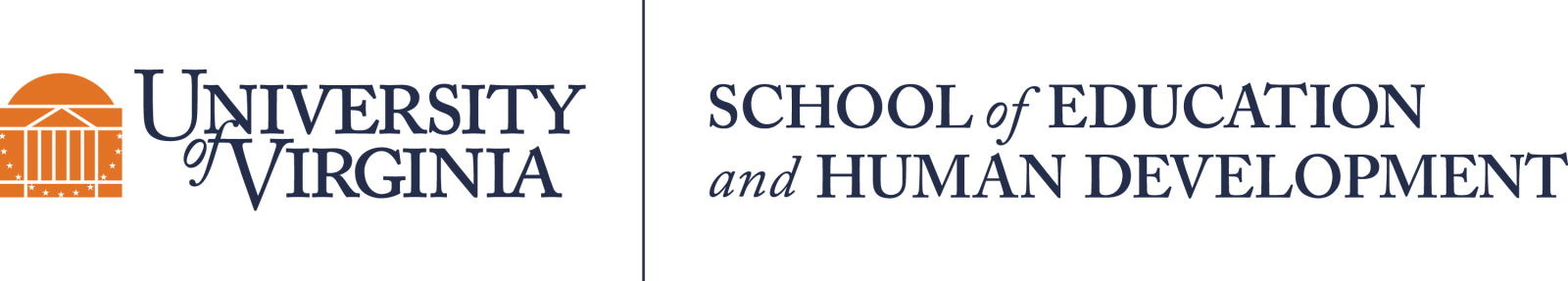 Questions or Comments

 Michael Kennedy, Ph.D.          MKennedy@Virginia.edu 
Rachel L Kunemund, Ph.D.	             rk8vm@virginia.edu
“Big Idea” Question
Intro
Review Concepts
Check-In Questions
Teacher Demo
Vocabulary
Student-Friendly Definition
Examples & Non-Examples
Morphological Word Parts
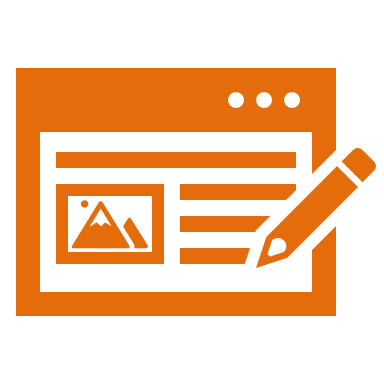 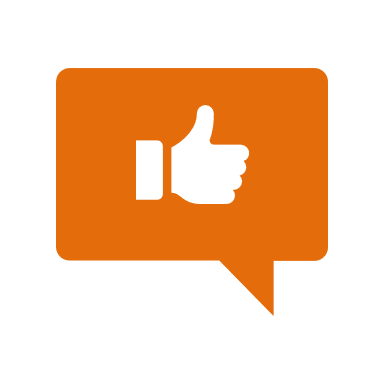 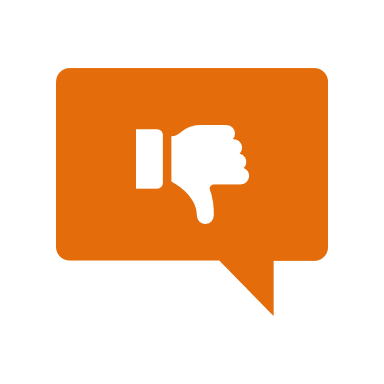 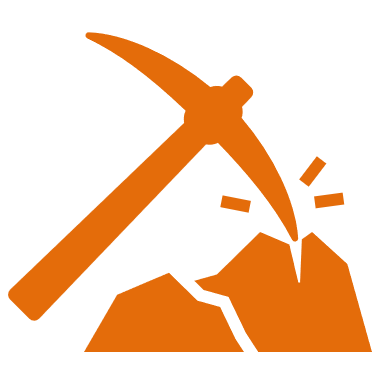 Simulation/Activity
Intro
Water Conservation
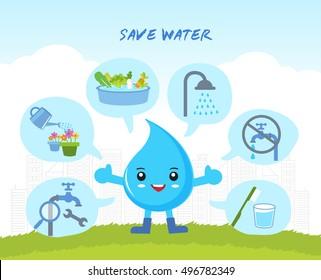 [Speaker Notes: Today, we will learn about water conservation.]
Big Question: Why do we need to manage our water resources?
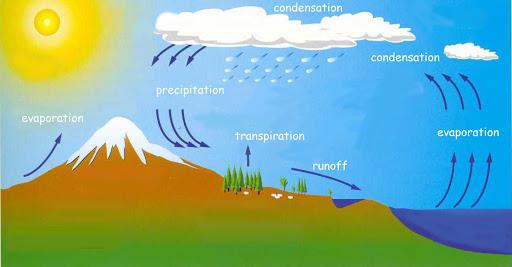 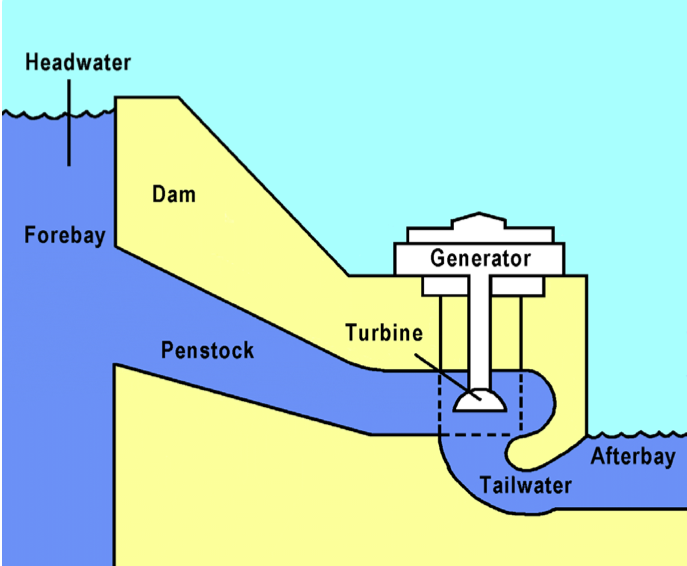 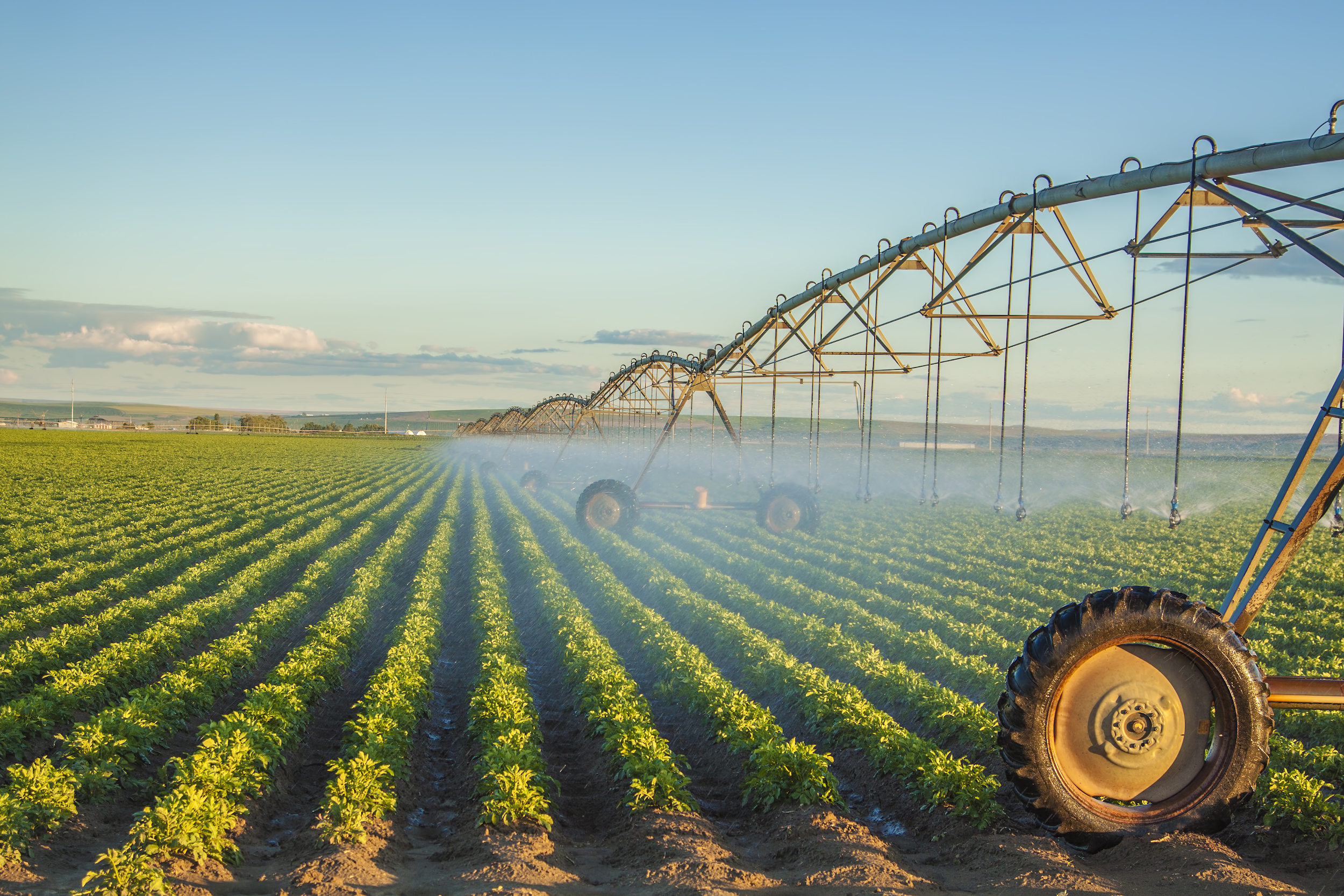 [Speaker Notes: Our “Big Question” is: Why do we need to manage our water resources?

Let’s look at our big question again. Were our hypotheses correct? What did we learn/have to change about our hypotheses?]
Demonstration
What's Your Water Footprint
Have students calculate their water footprint, compare them, and discuss ways they can reduce their water footprint.
[Speaker Notes: Have students calculate their water footprint, compare them, and discuss ways they can reduce their water footprint.]
[Speaker Notes: Before we learn about water conservation, let's review what we already know.]
Solid: keeps a fixed shape, has a definite volume, not easily compressible, and does not flow easily
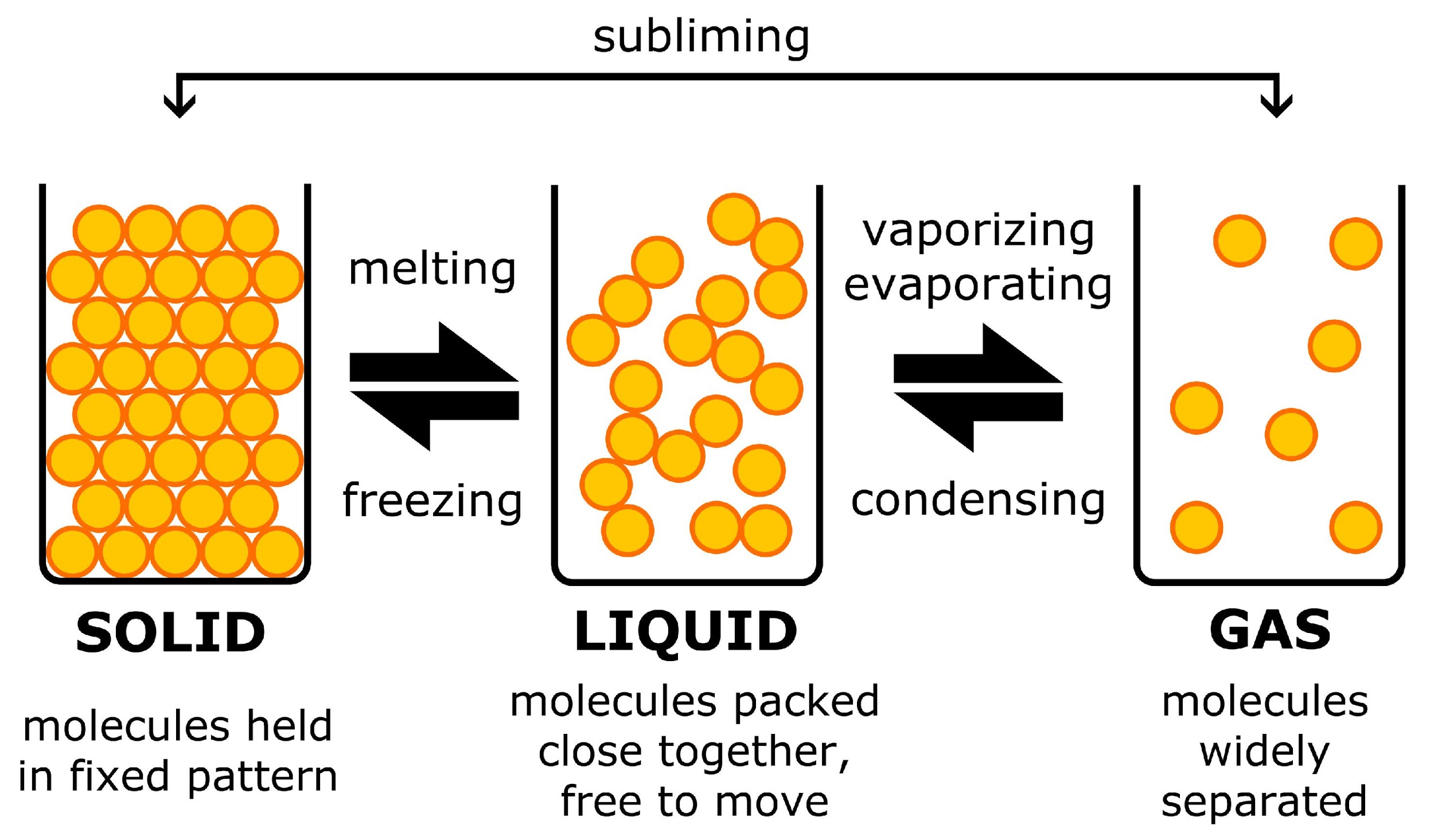 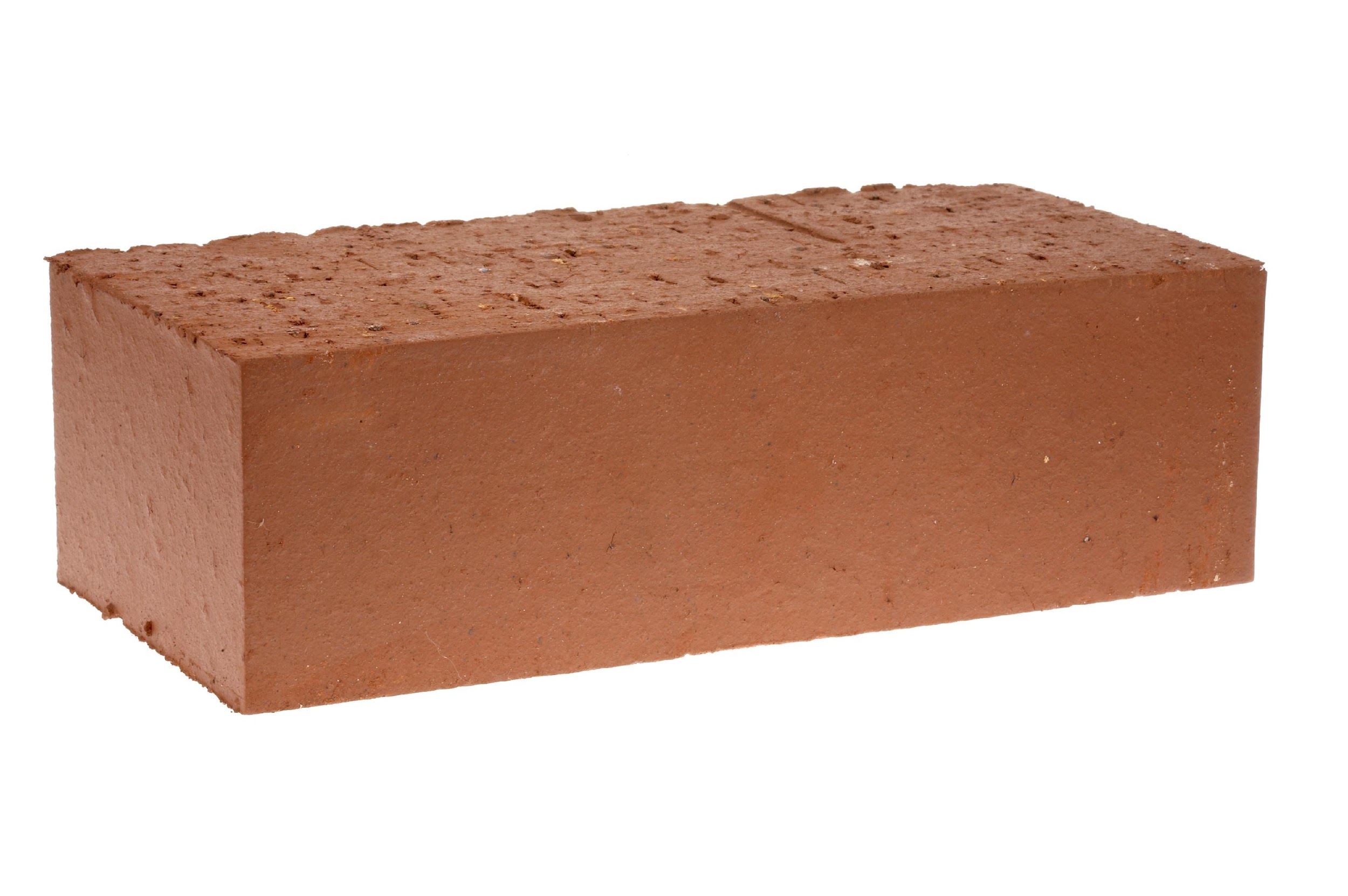 [Speaker Notes: A solid keeps a fixed shape, has a definite volume, not easily compressible (little free space between particles), and does not flow easily (particles can not slide past each other easily).]
Liquid: forms the shape of its container, has a definite volume, is not easily compressible, and flows easily
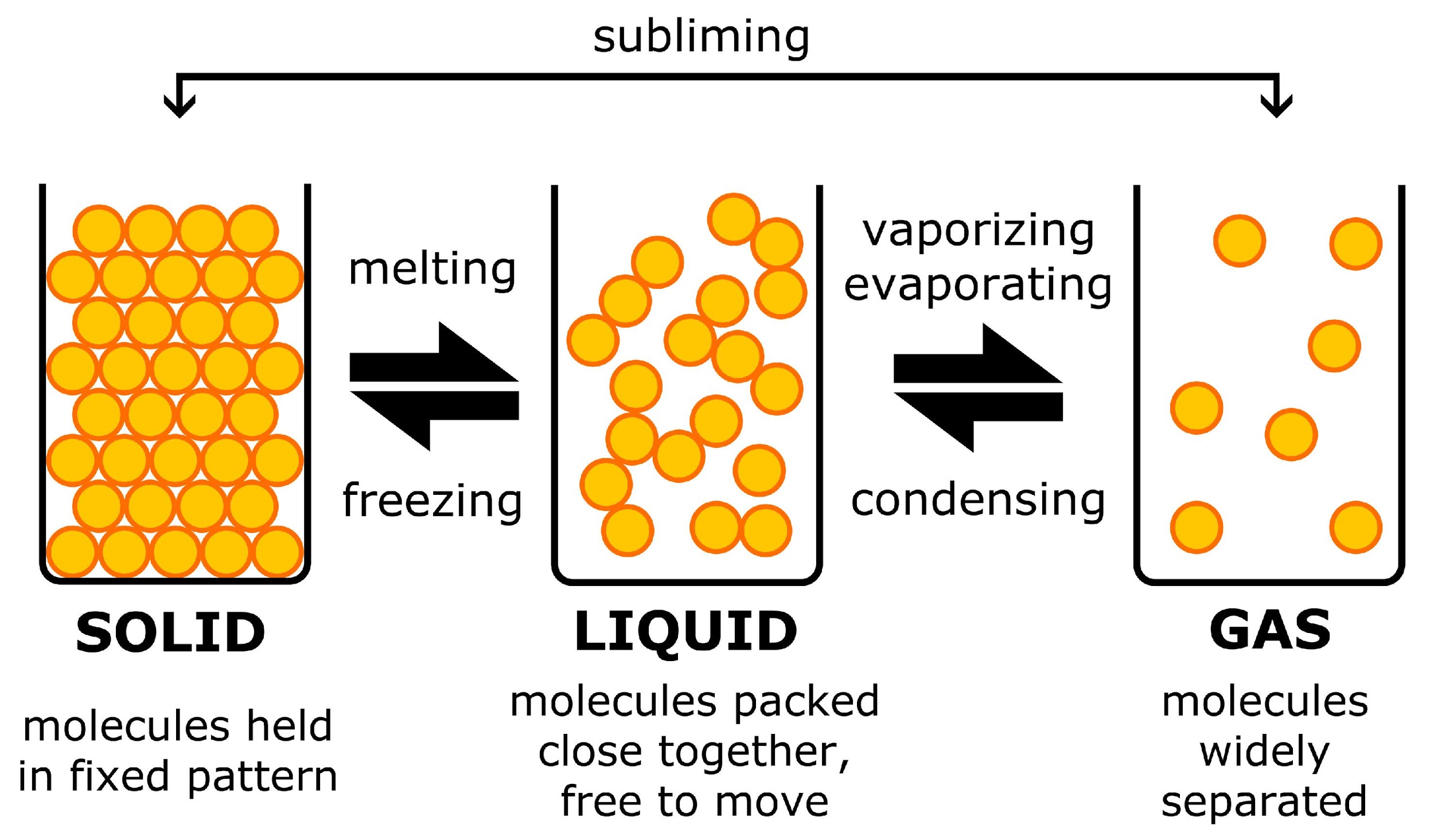 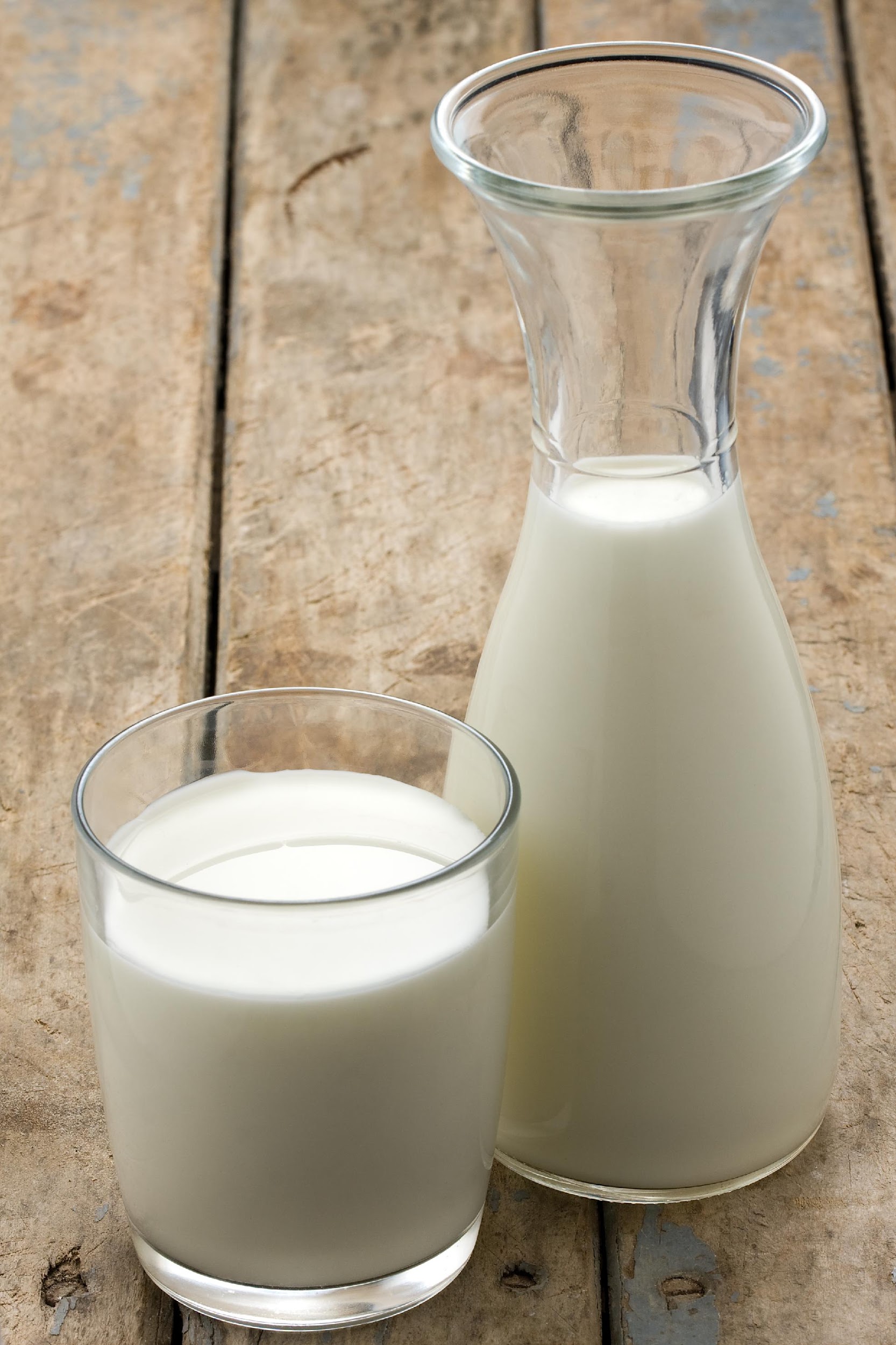 [Speaker Notes: A liquid forms the shape of its container, has a definite volume, is not easily compressible (little free space between particles), and flows easily (particles can slide past each other).]
Gas: forms the shape of its container, has no definite volume, is compressible, and flows easily
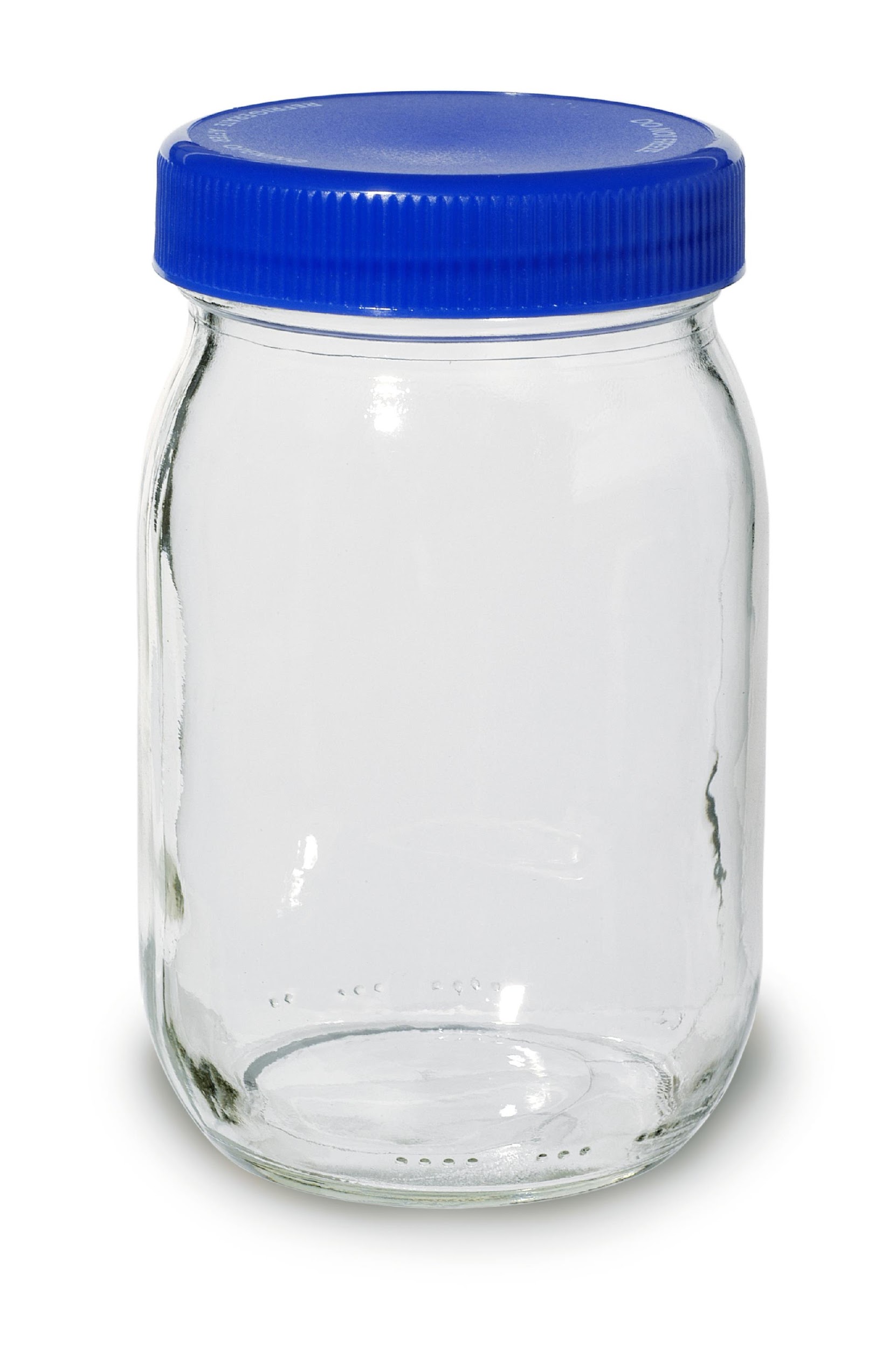 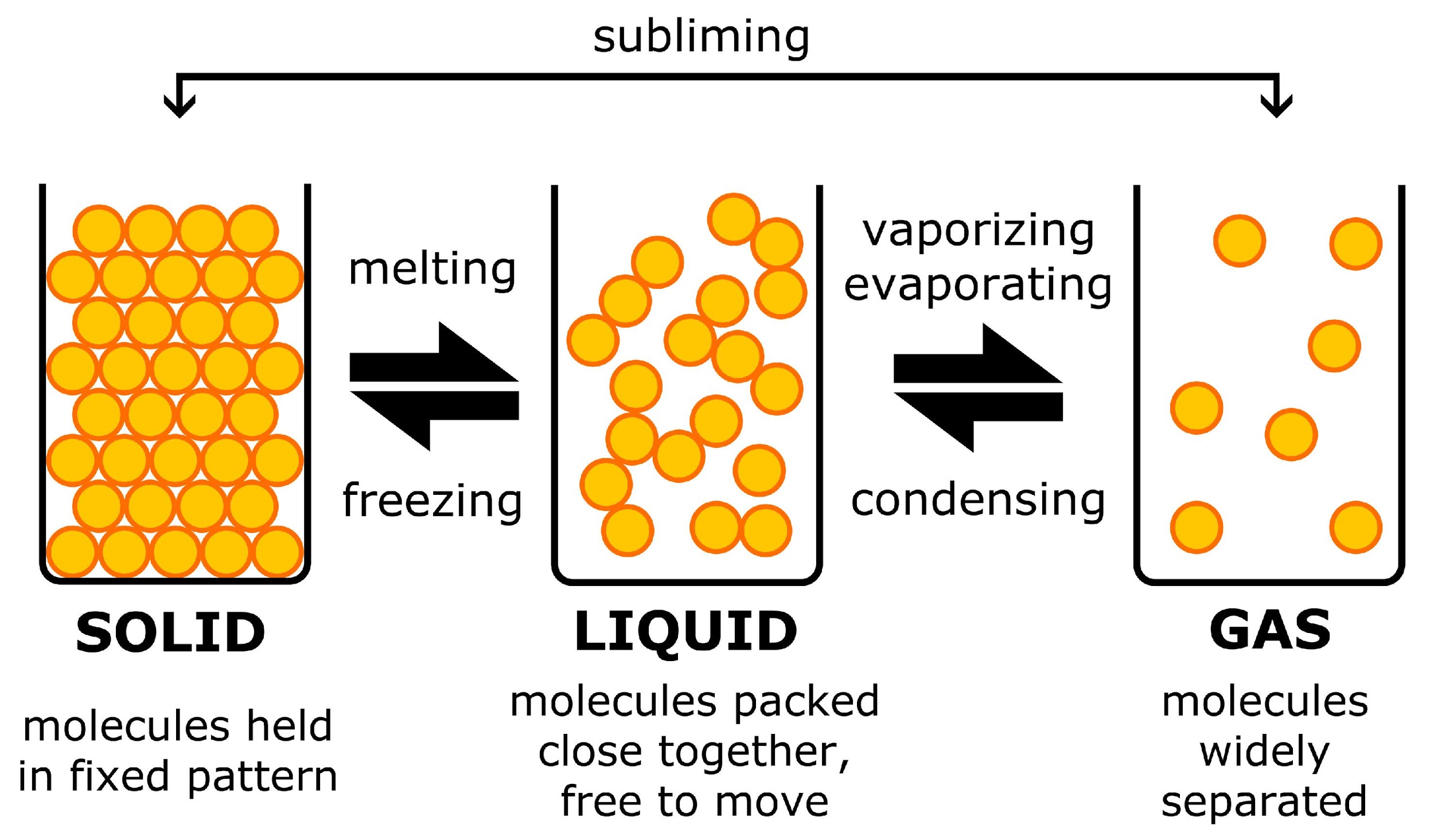 GAS
[Speaker Notes: A gas forms the shape of its container, has no definite volume, is easily compressible (free space between particles) and flows easily (particles can move past each other).]
Water is the only compound that exists in all three states of matter: solid, liquid, and gas
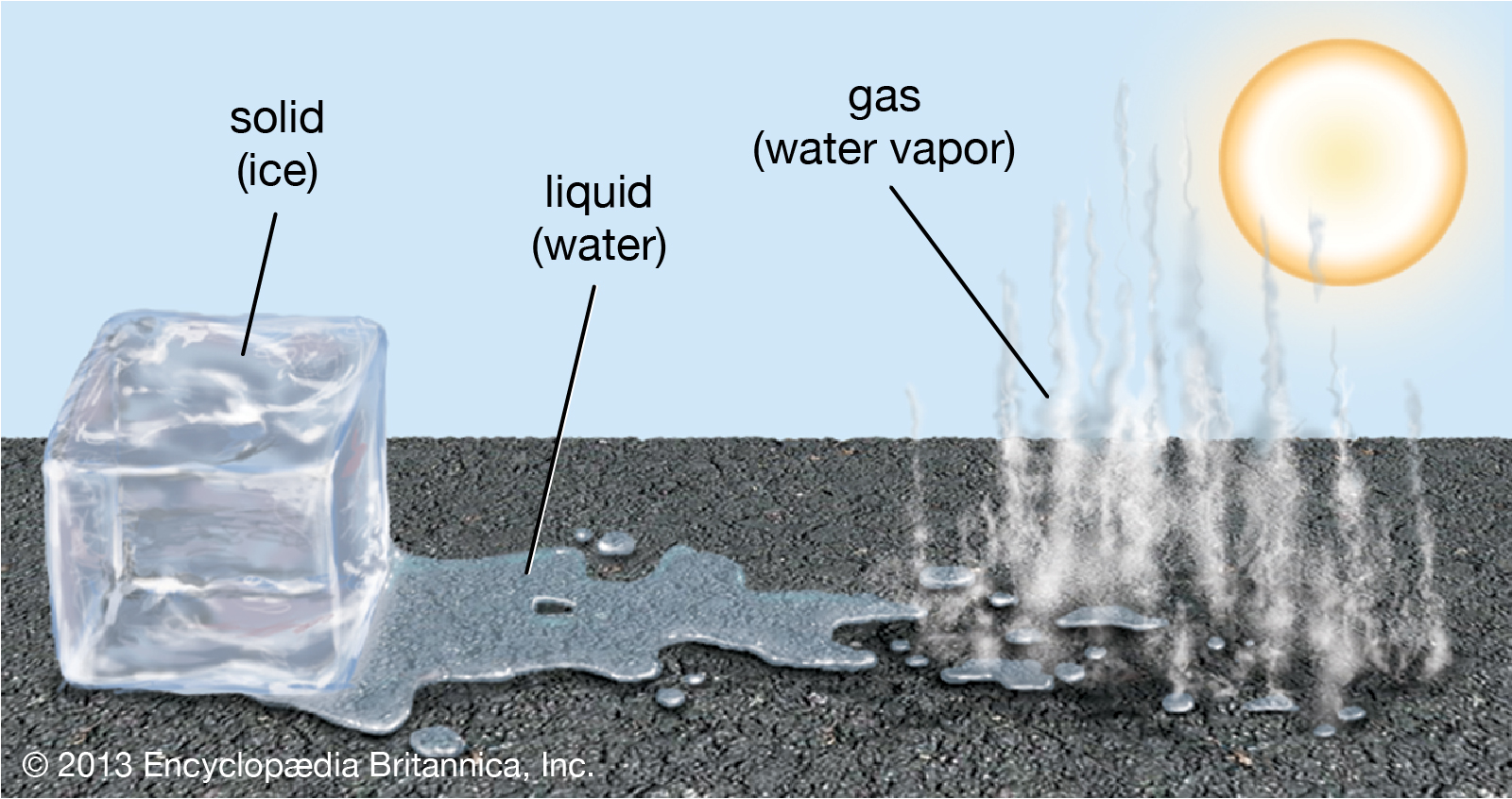 [Speaker Notes: Water is the only compound that exists in all three states of matter: solid, liquid, and gas.]
Climate: the average measurements of weather in a place over the course of years
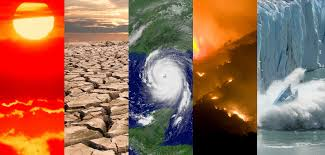 [Speaker Notes: Climate is the average measurements of weather in a place over the course of years.]
Kinetic Energy: energy of mass in motion
[Speaker Notes: Kinetic energy is the energy of mass in motion.]
Thermal Energy: energy from heat
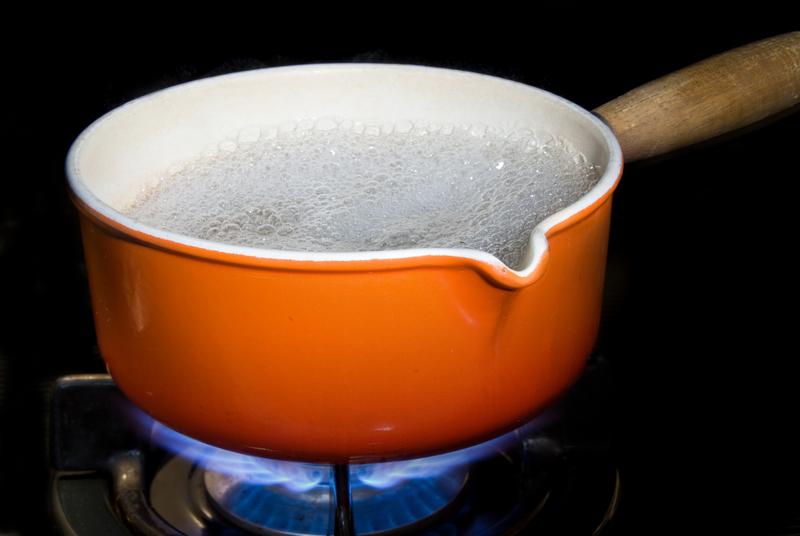 [Speaker Notes: Thermal energy is energy from heat.]
Thermal energy can be used to change the state of water.
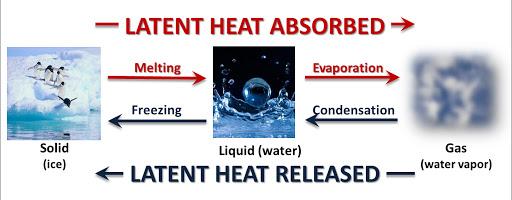 THERMAL ENERGY
[Speaker Notes: Thermal energy can be used to change the state of water.]
Hydroelectric Power: electricity that is created by the movement of water
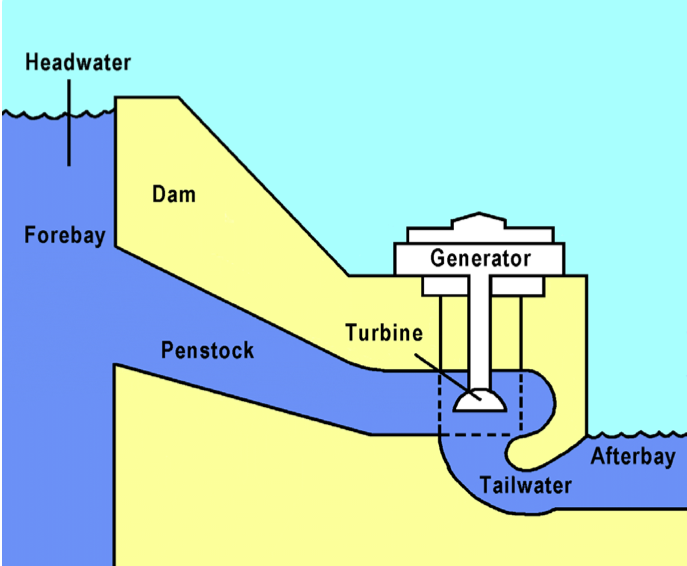 [Speaker Notes: Hydroelectric power is electricity that is created by the movement of water.]
Irrigation: artificial process of bringing water to farms to water crops
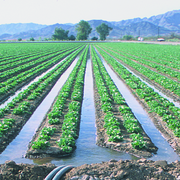 [Speaker Notes: Irrigation is the artificial process of bringing water to farms to water crops.]
[Speaker Notes: Now let’s pause for a moment to check your understanding.]
What is the difference between a solid and a liquid?
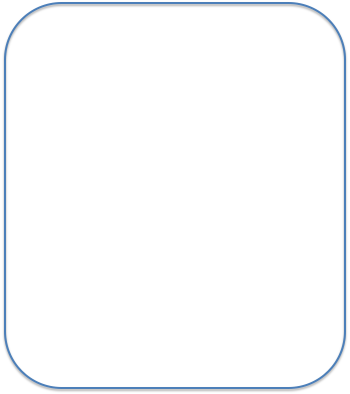 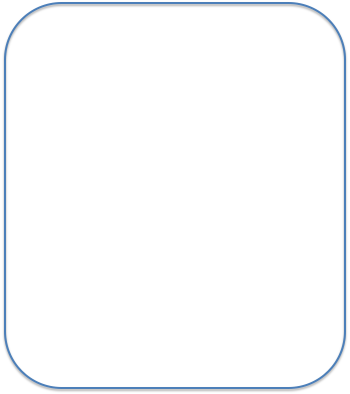 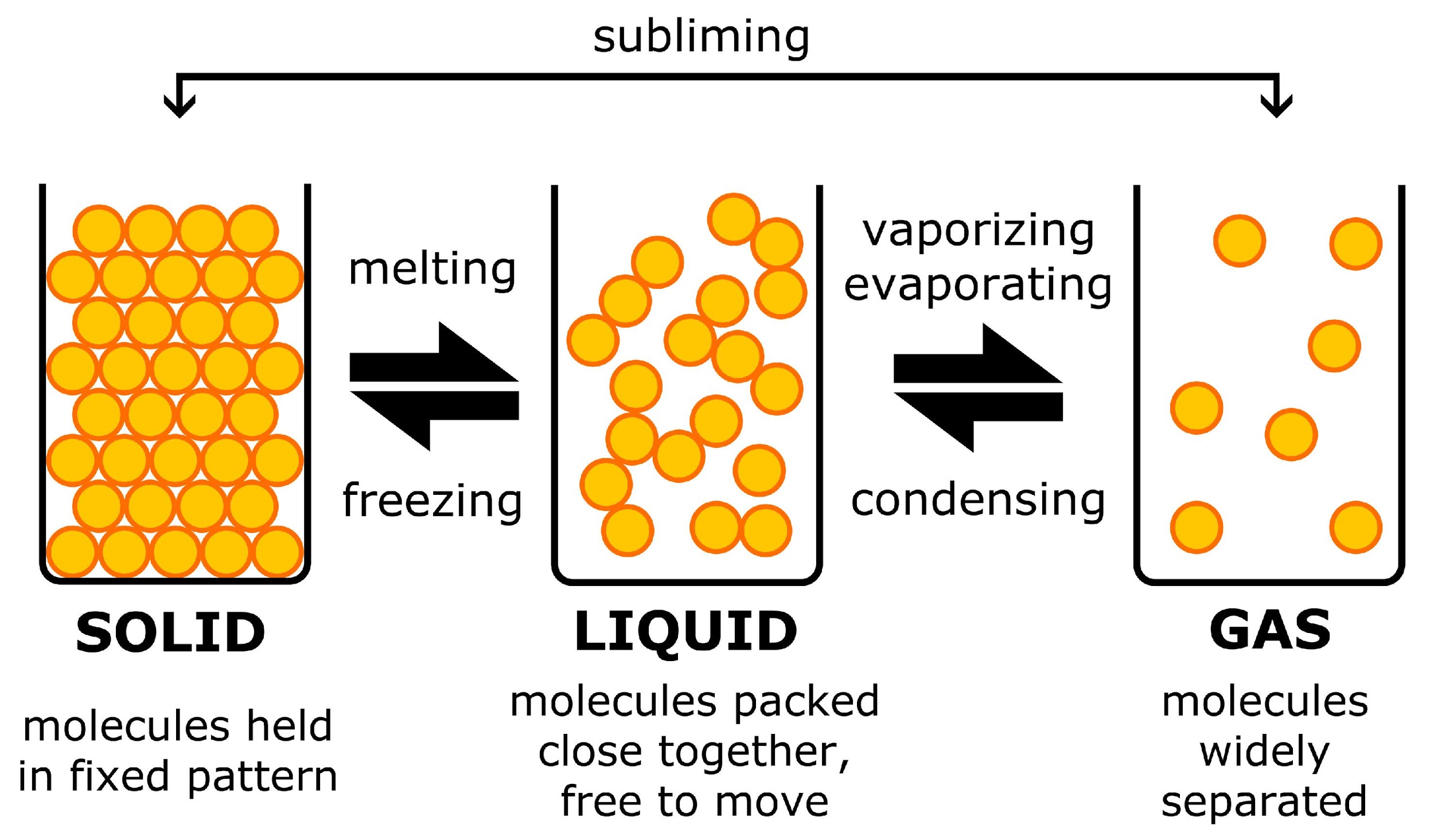 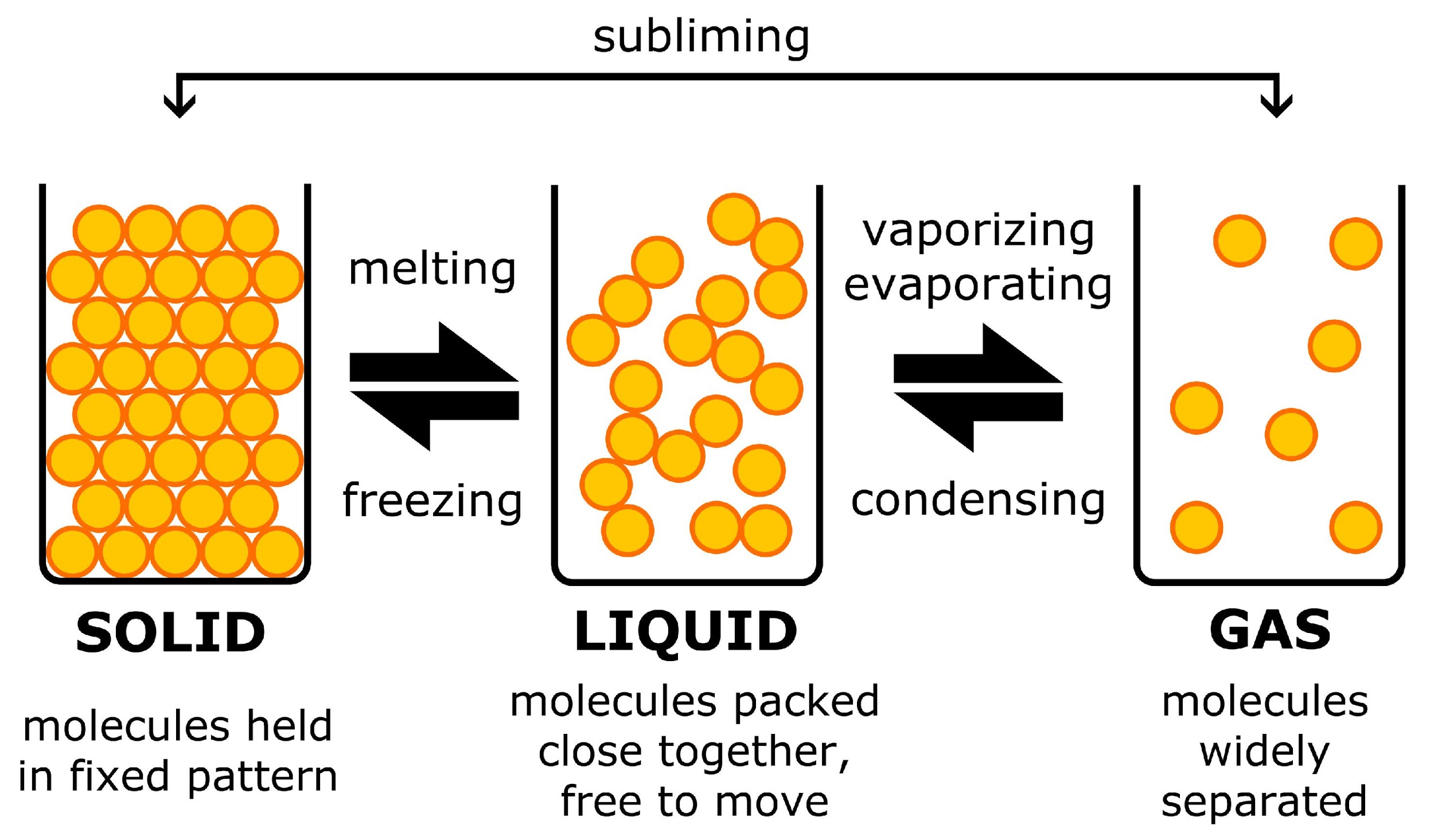 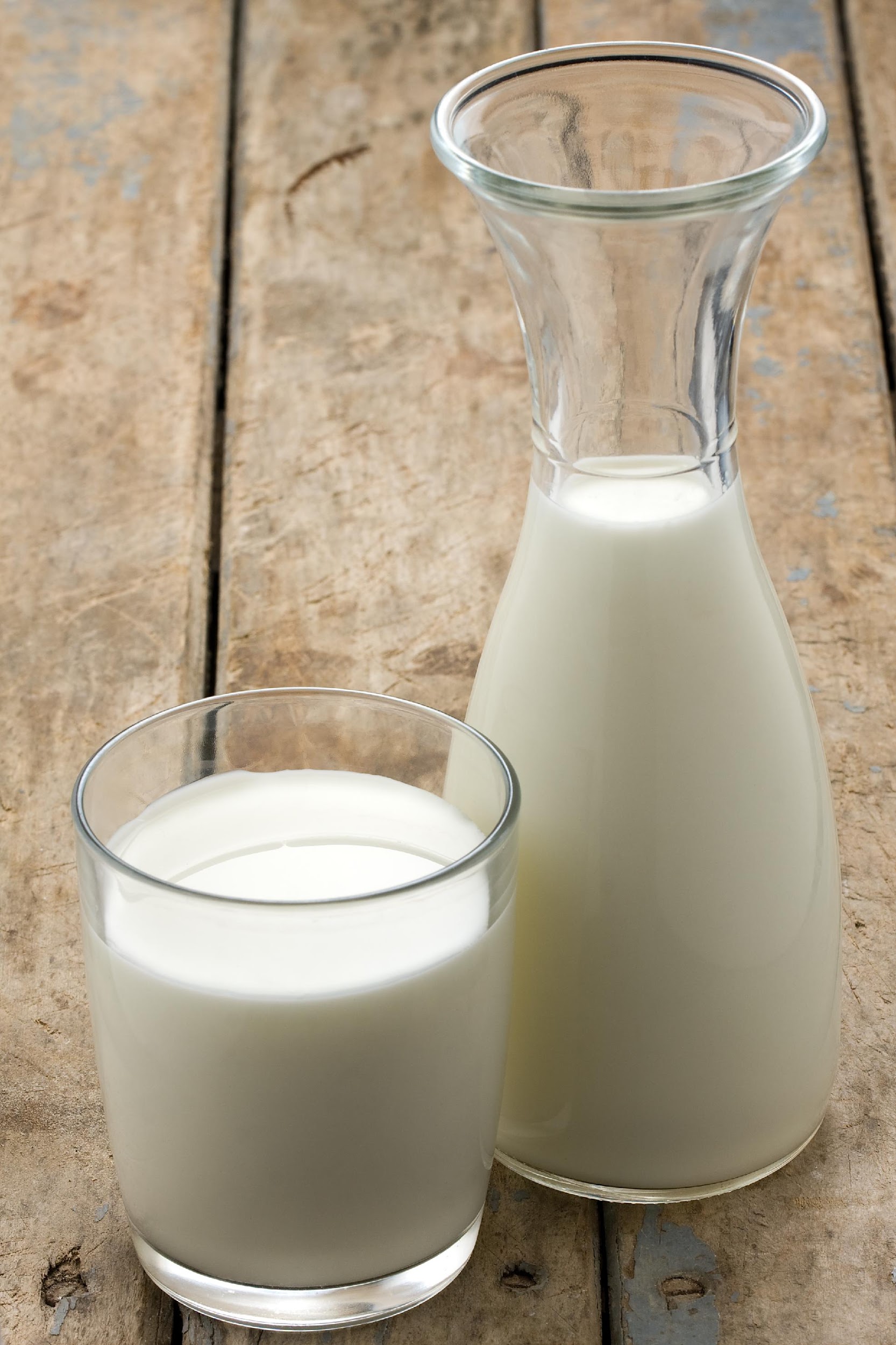 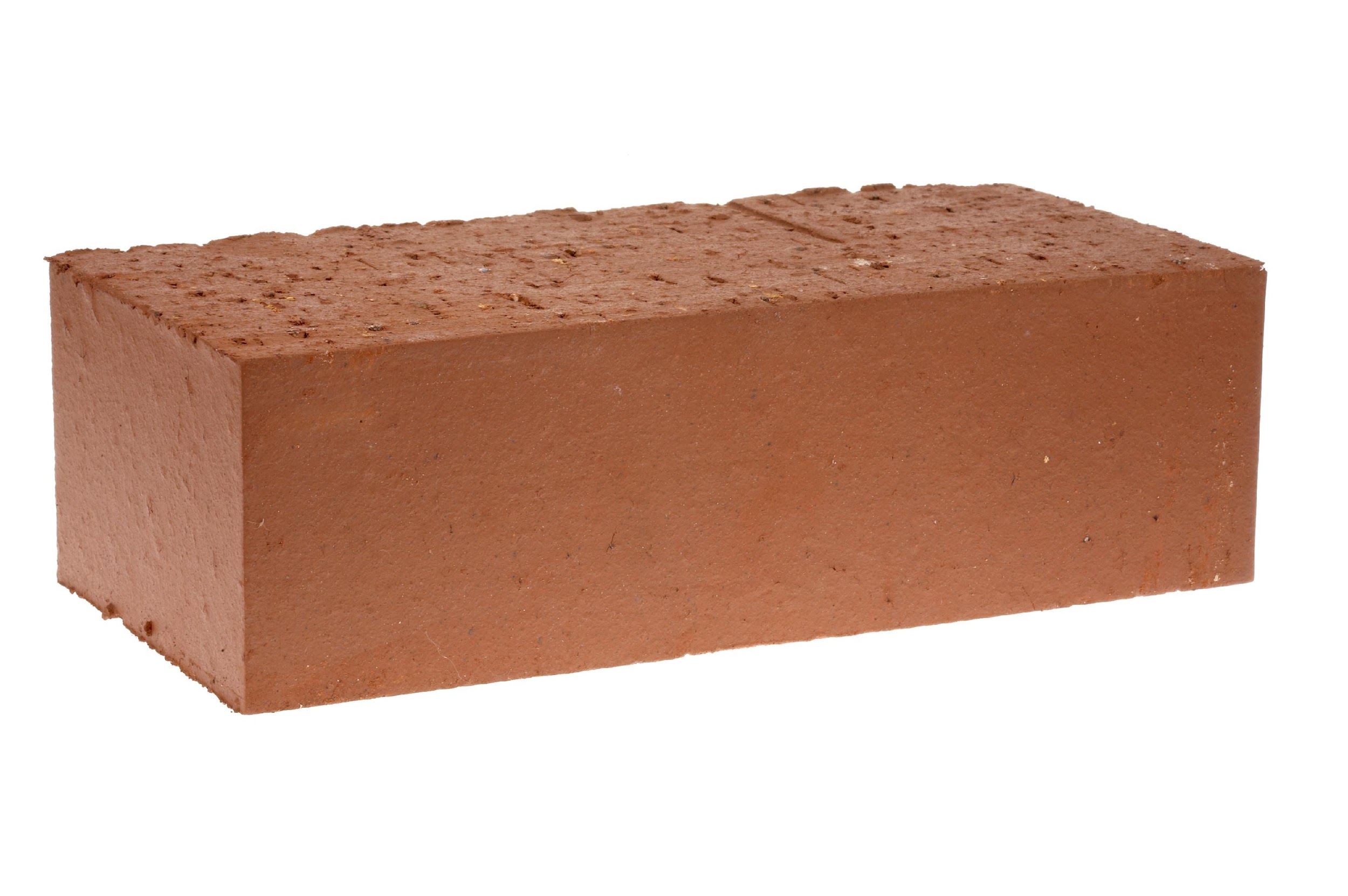 [Speaker Notes: What is the difference between a solid and a liquid?

[A solid keeps a fixed shape, has a definite volume, is not easily compressible, and does not flow easily, but a liquid forms the shape of its container and flows easily.]]
What are the characteristics of a gas?
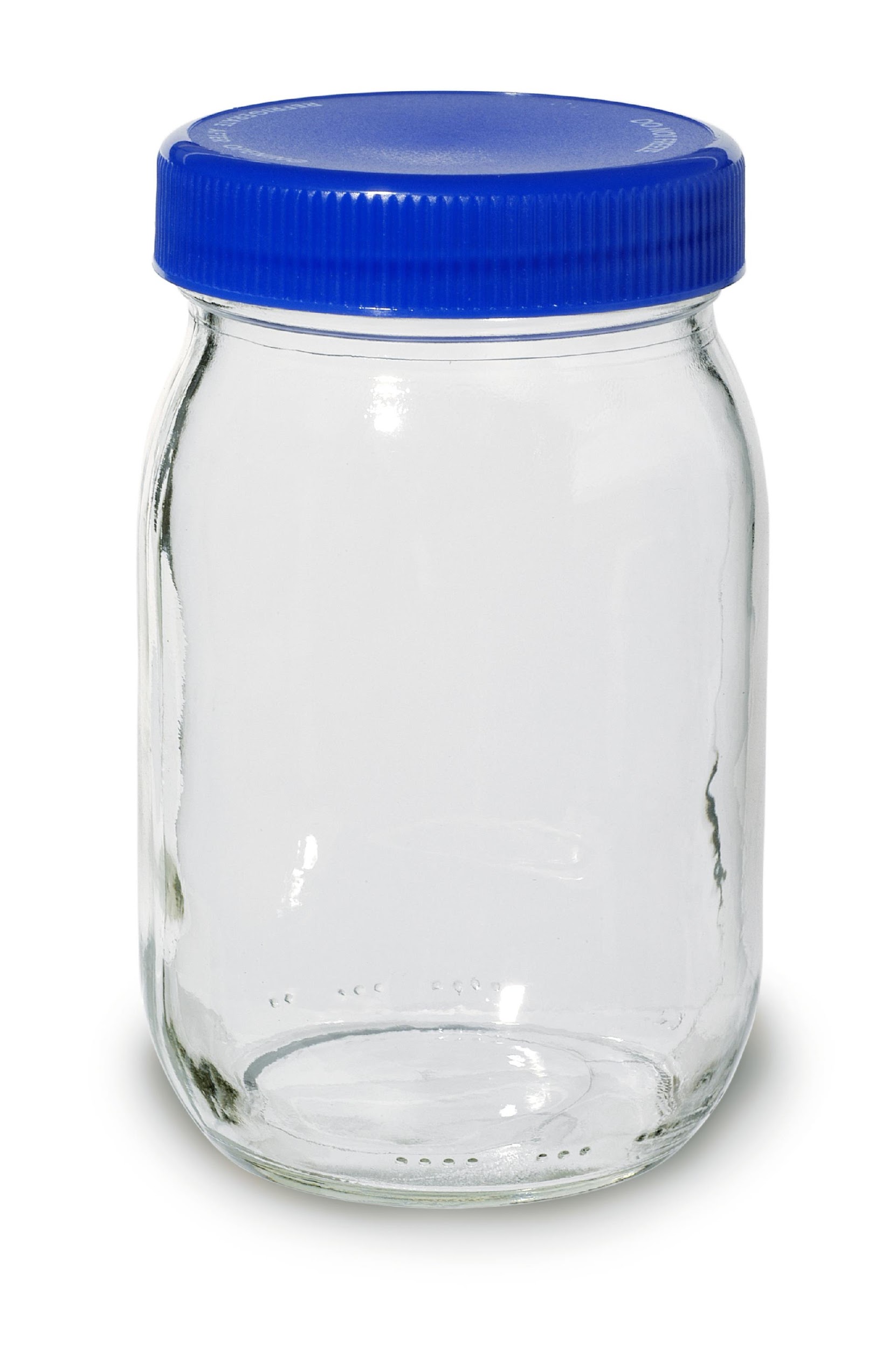 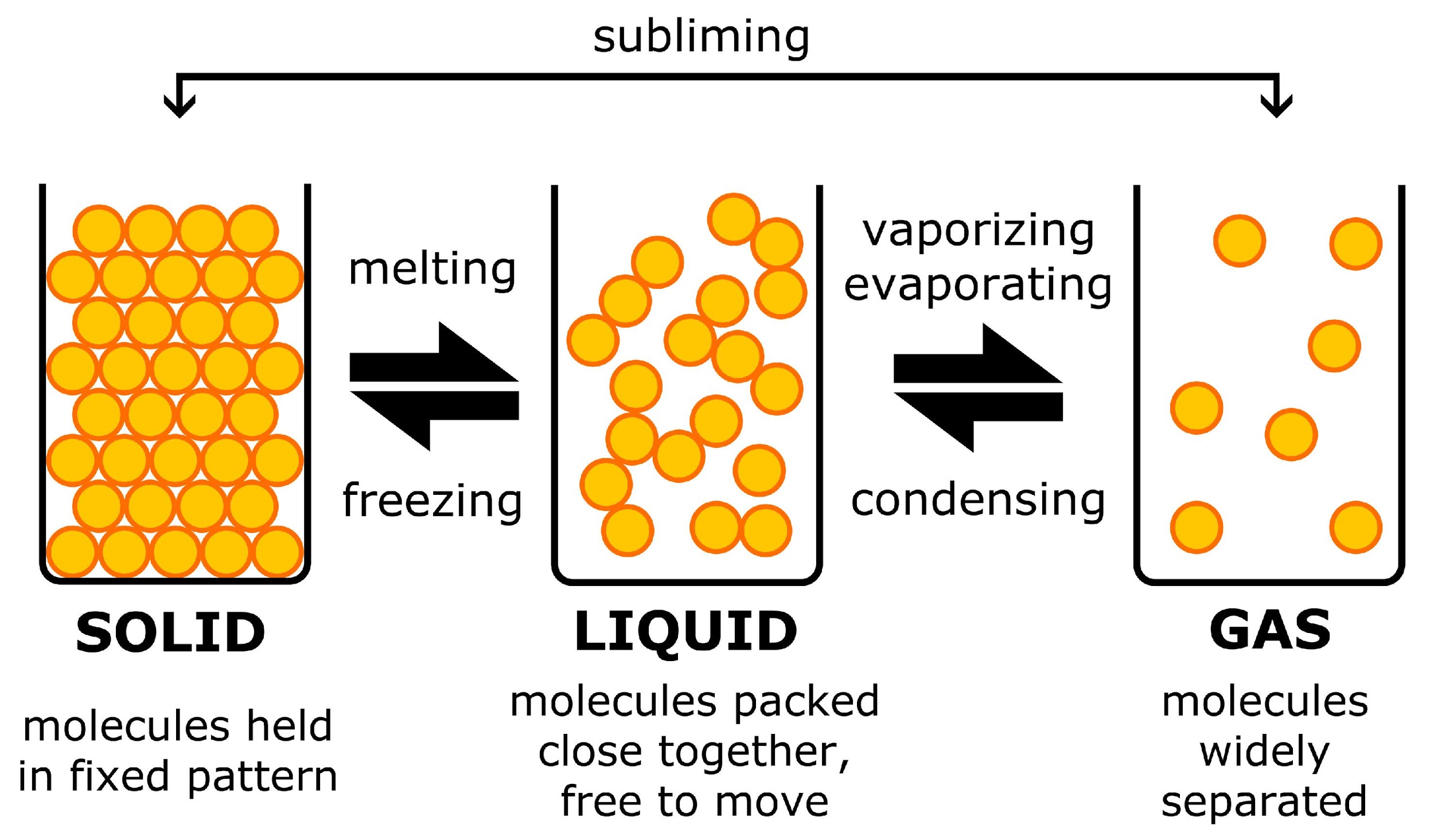 GAS
[Speaker Notes: What are the characteristics of a gas?

[A gas forms the shape of its container, has not definite volume, is compressible, and flows easily.]]
______ is the only compound that exists in all three states of matter: solid, liquid, and gas.
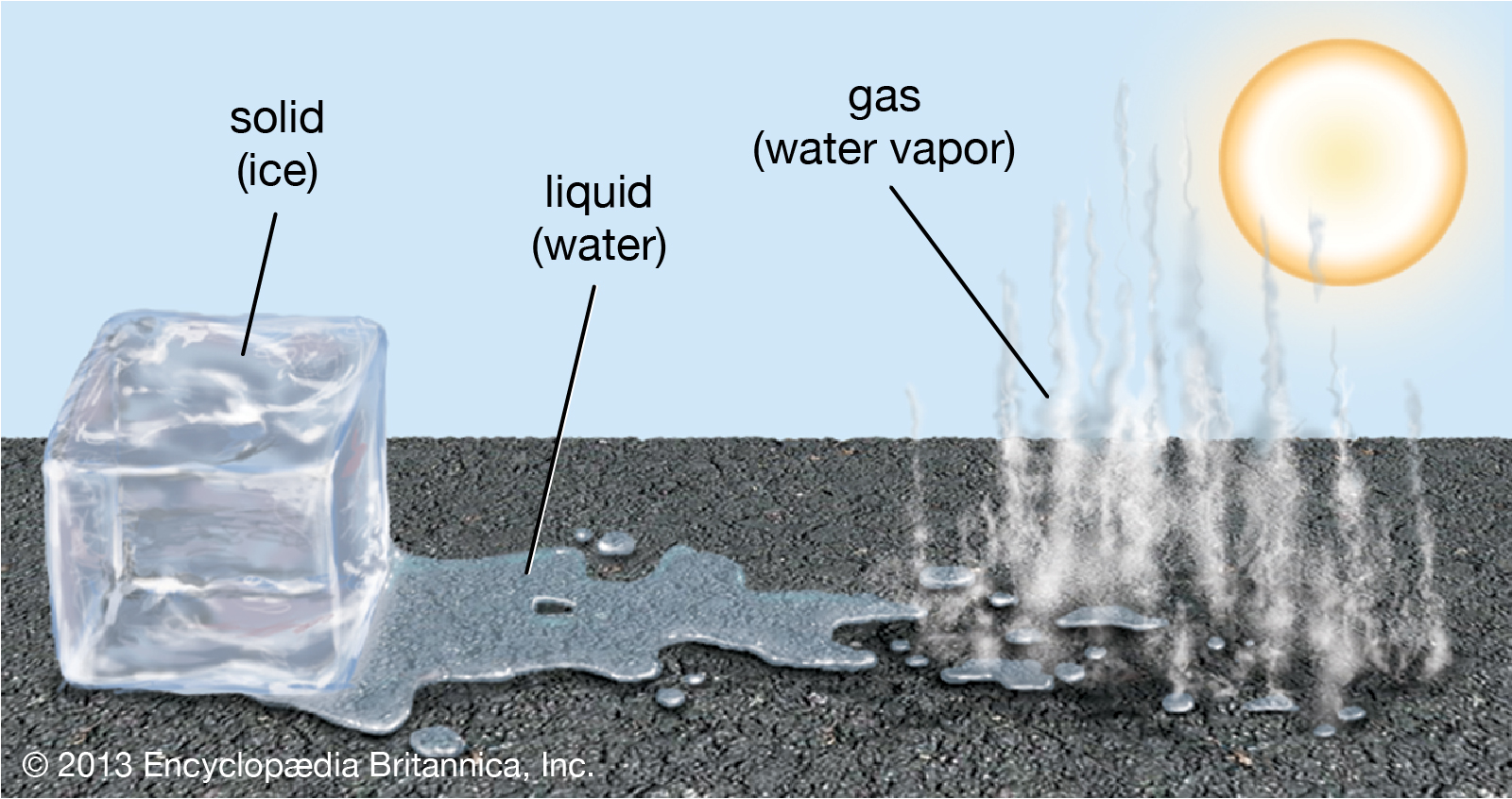 [Speaker Notes: ______ is the only compound that exists in all three states of matter: solid, liquid, and gas.]
Water is the only compound that exists in all three states of matter: solid, liquid, and gas.
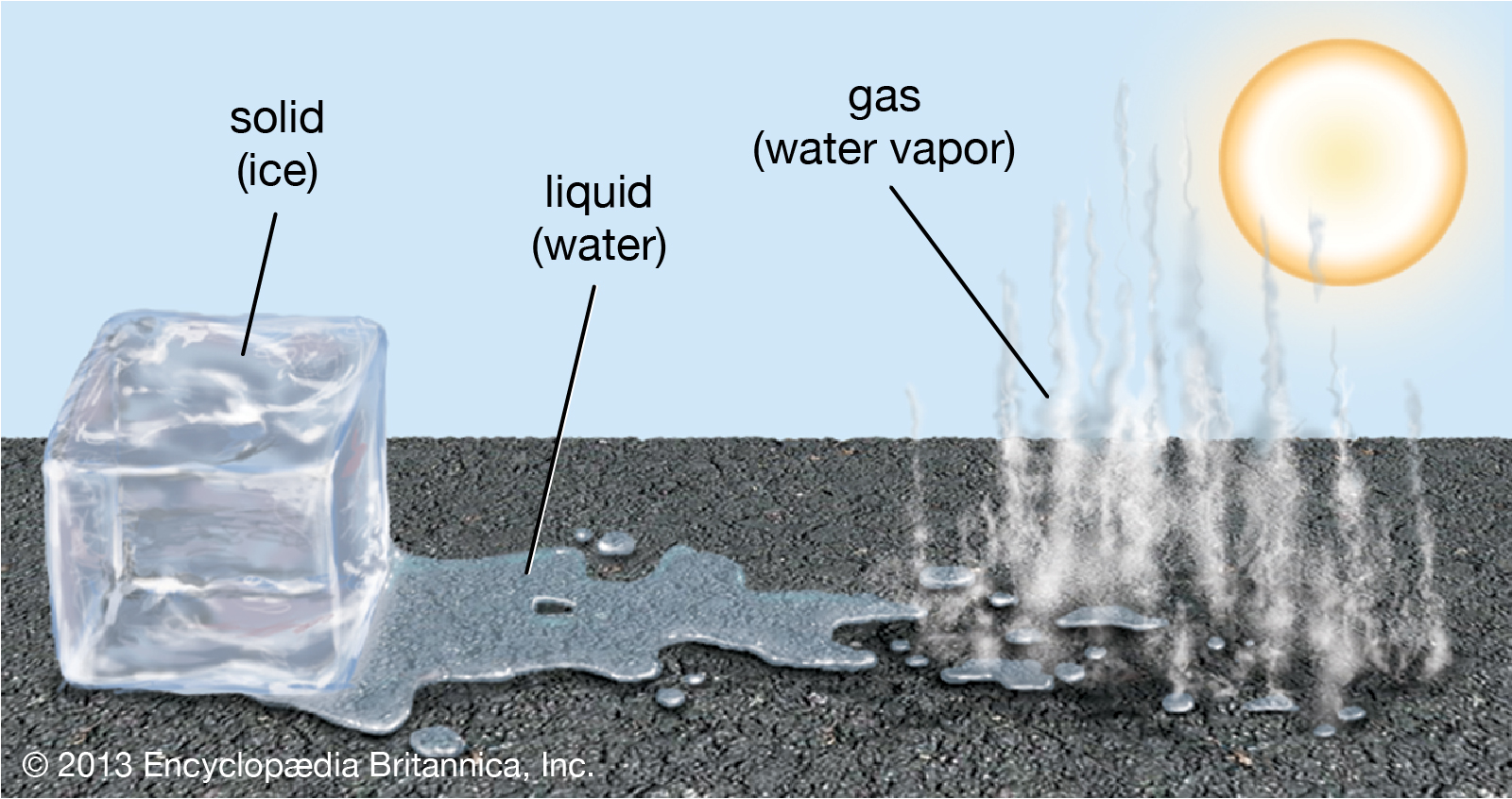 [Speaker Notes: Water is the only compound that exists in all three states of matter: solid, liquid, and gas.]
What is climate?
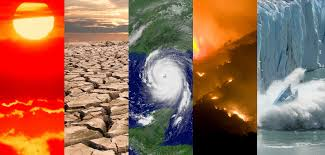 [Speaker Notes: What is climate?

[The average measurements of weather in a place over the course of years.]]
Energy of mass in motion is called
Potential Energy

Solar Energy

Kinetic Energy

Radiant Energy
[Speaker Notes: Energy of mass in motion is called]
Energy of mass in motion is called
Potential Energy

Solar Energy

Kinetic Energy

Radiant Energy
[Speaker Notes: Energy of mass in motion is called

[Kinetic Energy]]
What is thermal energy?
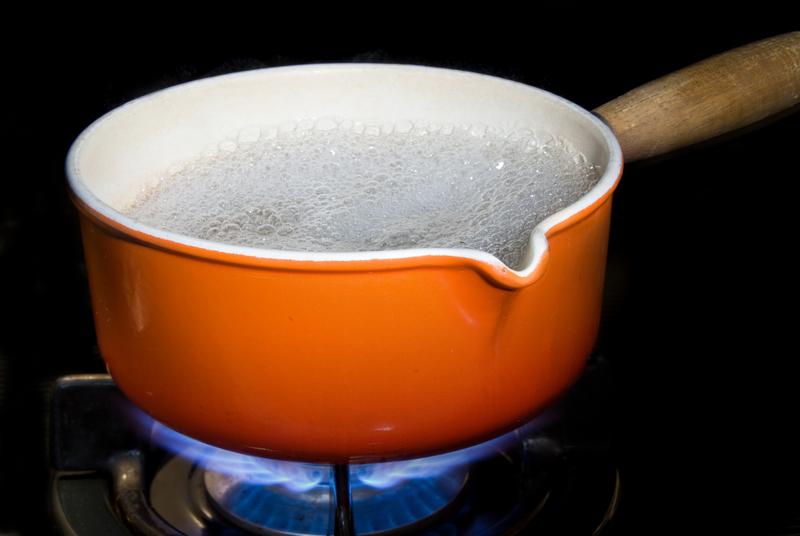 [Speaker Notes: What is thermal energy?

[Thermal energy is energy from heat.]]
Give one example of how thermal energy changes the state of/affects water.
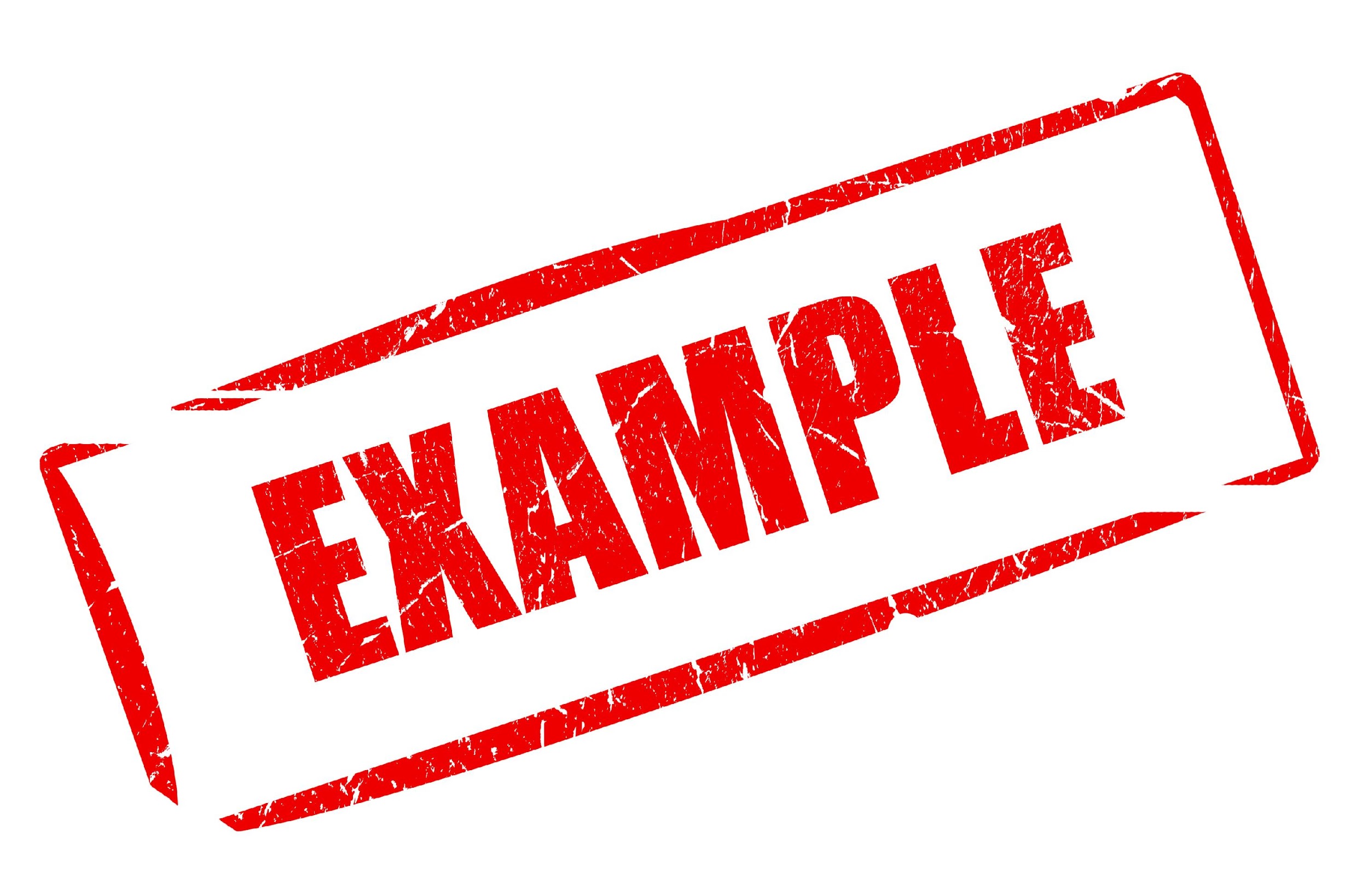 [Speaker Notes: Give one example of how thermal energy change the state of/affects water.

[Some examples → the sun gives off thermal energy to change water to a gas in the water cycle (evaporation), we can take away heat to turn water into ice, etc.]]
What is hydroelectric power?
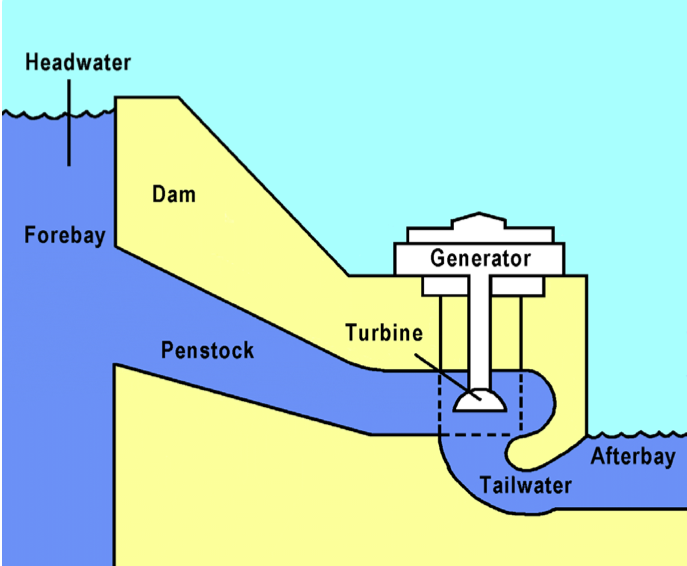 [Speaker Notes: What is hydroelectric power?

[Hydroelectric power is electricity that is created by the movement of water.]]
Name at least one type of irrigation and explain why it is a form of irrigation.
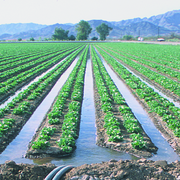 [Speaker Notes: Name at least one type of irrigation and explain why it is a form of irrigation.

[Drip, sprinkler, canal → bring water to water crops.]]
Water Conservation
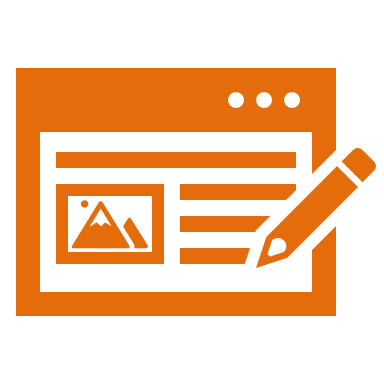 [Speaker Notes: Now that we’ve reviewed, let’s define our new term, water conservation.]
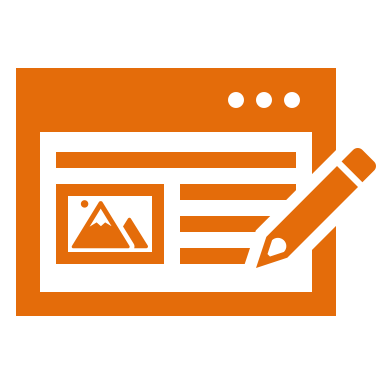 Water Conservation: using less water or recycling water so that it can be used again
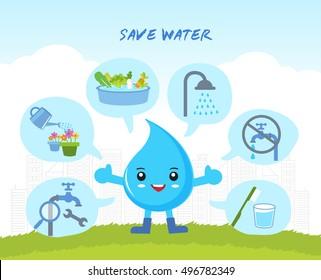 [Speaker Notes: Water conservation is using less water or recycling water so that it can be used again.]
[Speaker Notes: Now let’s pause for a moment to check your understanding.]
What is water conservation?
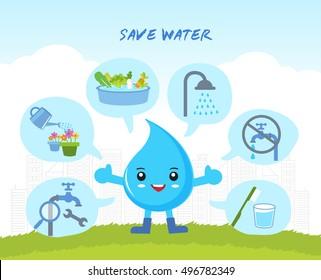 [Speaker Notes: What is water conservation?

[Water conservation is using less water or recycling water so that it can be used again.]]
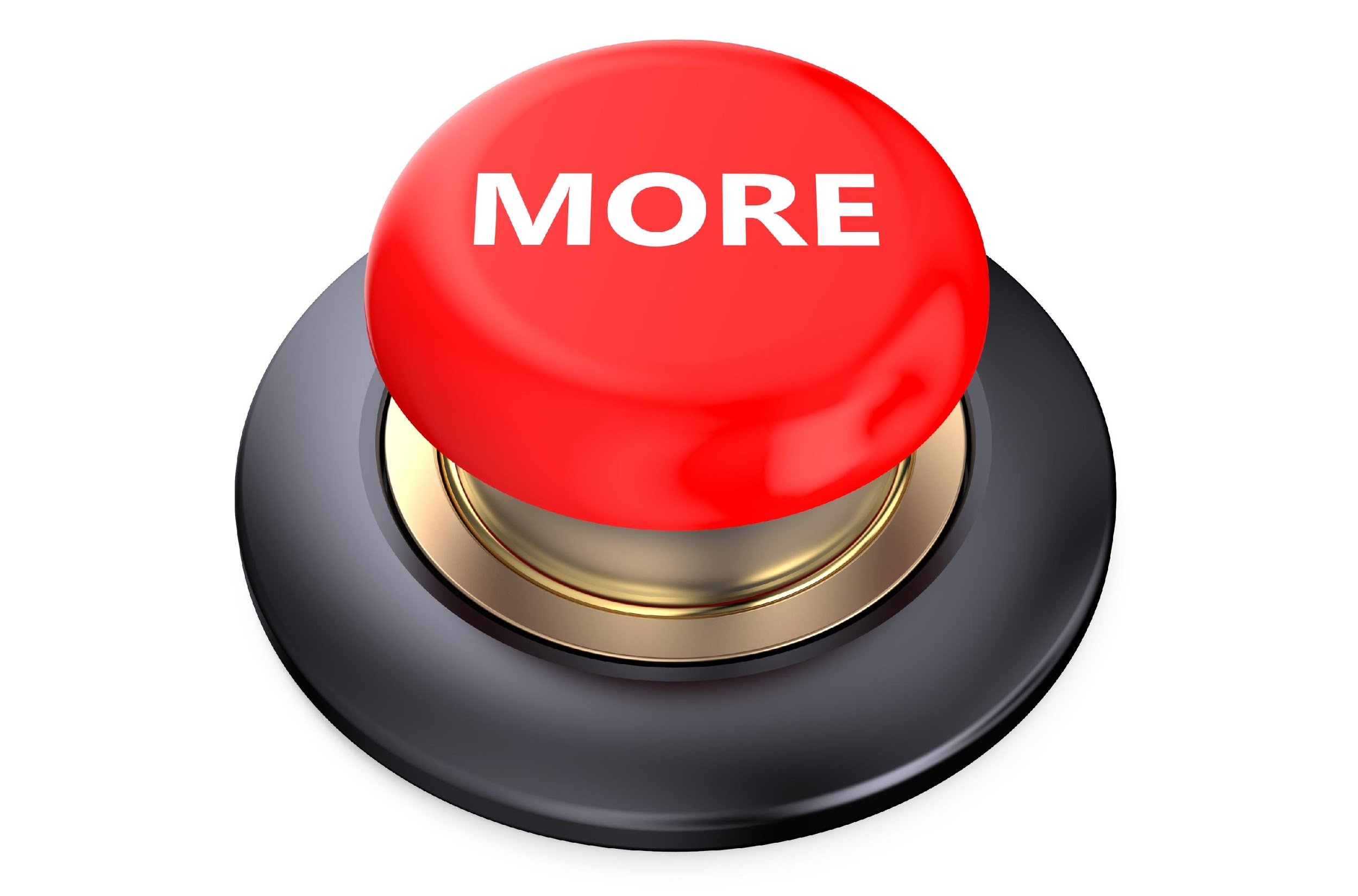 [Speaker Notes: That’s the basic definition but there is more you need to know.]
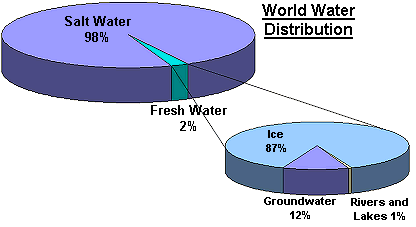 97%
<1%
[Speaker Notes: On earth, 97% of water is salt water found in the oceans. Available fresh water, used by humans and other organisms, makes up less than 1% of water on Earth. We need to save the freshwater we have on earth because there is not a lot of fresh water found on Earth.]
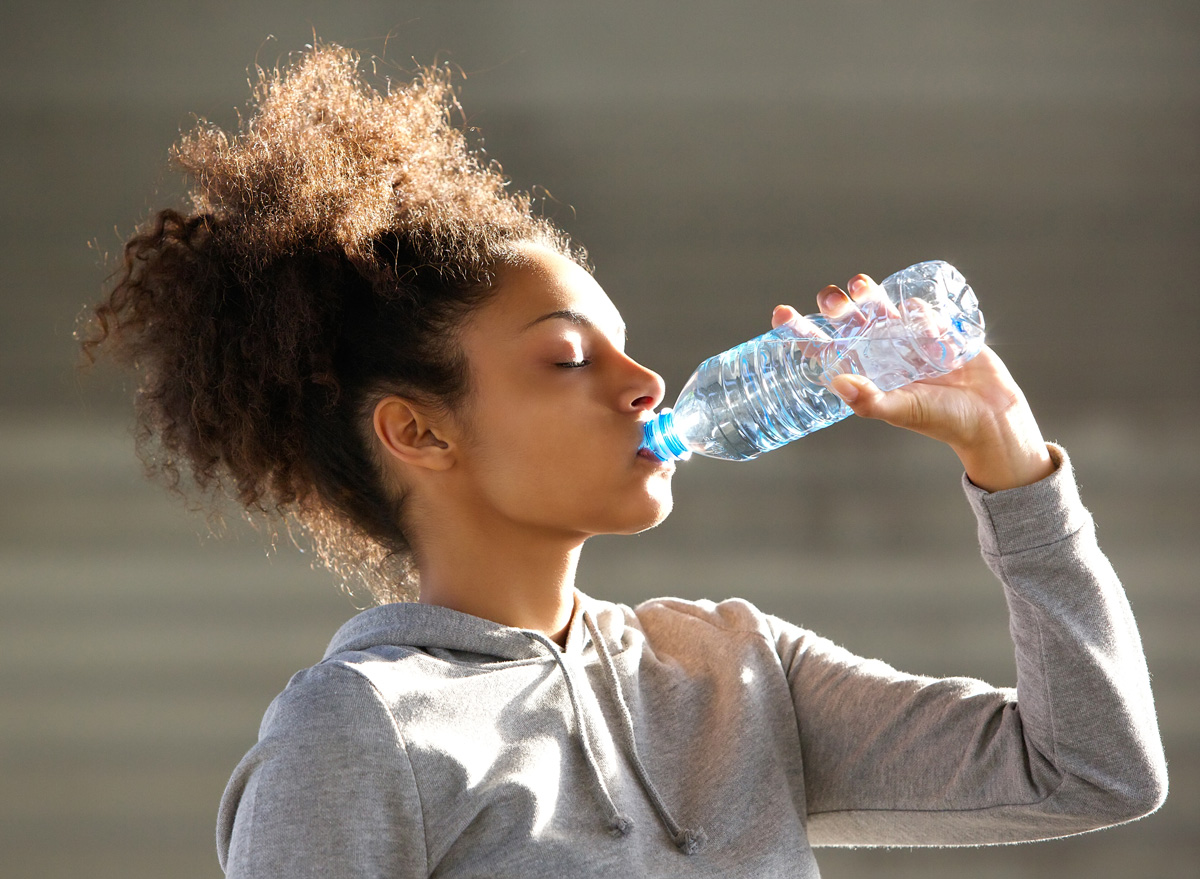 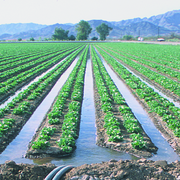 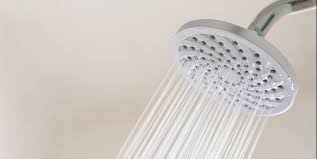 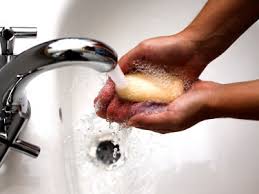 [Speaker Notes: We also need fresh water to keep everyone healthy. We need fresh water to drink to keep us healthy, help our food grow, and keep us clean. We need to save our fresh water because if we used dirty or contaminated water, it could make everyone sick.]
[Speaker Notes: Now let’s pause for a moment to check your understanding.]
True/False: The earth is made up of plenty of fresh water.
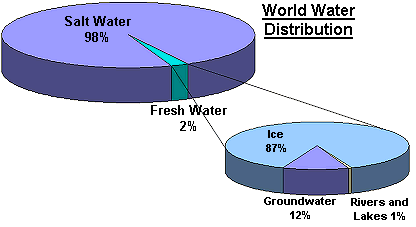 97%
[Speaker Notes: True/False: The earth is made up of plenty of fresh water.]
True/False: The earth is made up of plenty of fresh water.
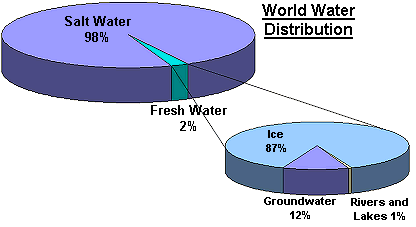 97%
[Speaker Notes: True/False: The earth is made up of plenty of fresh water.

[False - On earth, 97% of water is salt water found in the oceans. Available fresh water, used by humans and other organisms, makes up less than 1% of water on Earth. We need to save the freshwater we have on earth because there is not a lot of fresh water found on Earth.]]
Why is it important that we have fresh water?
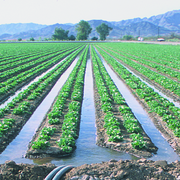 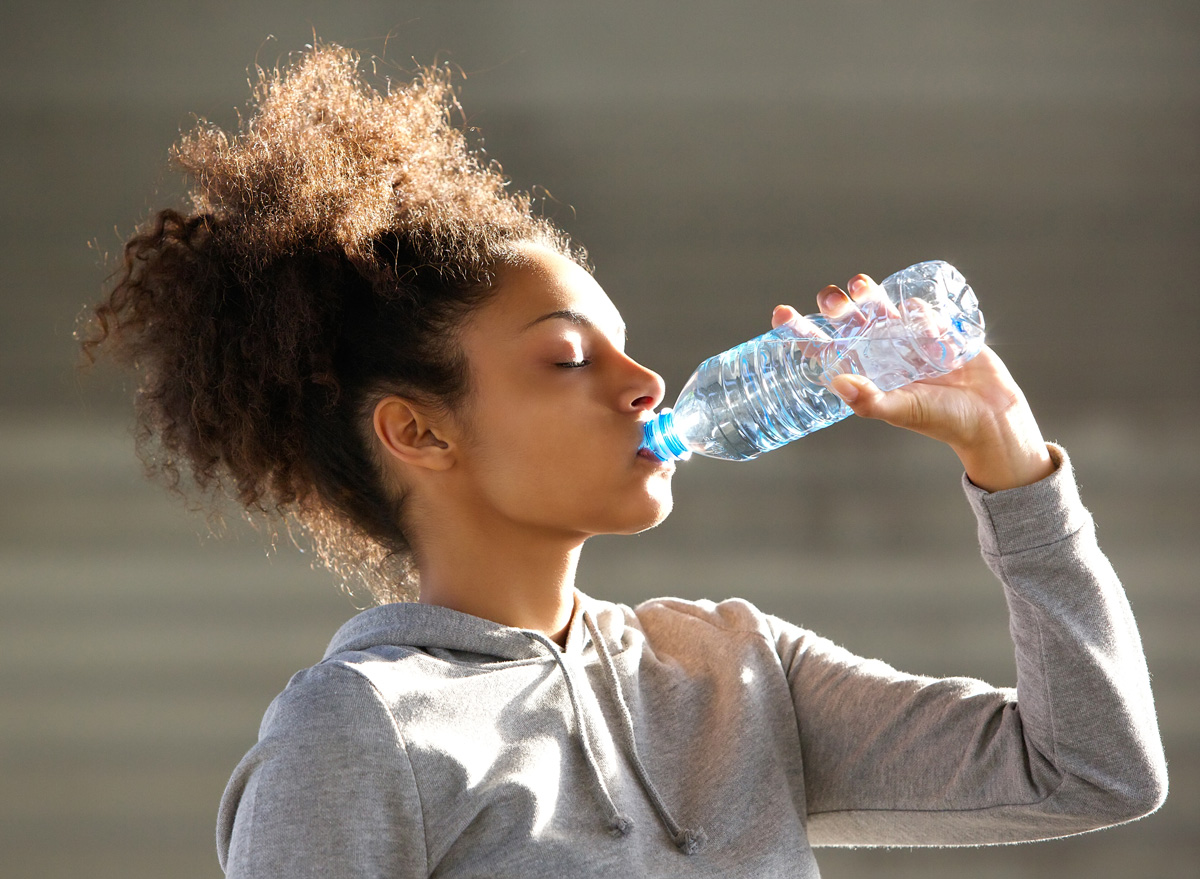 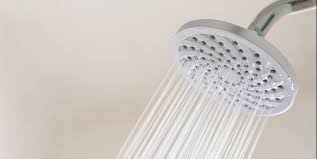 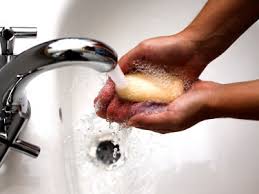 [Speaker Notes: Why is it important that we have fresh water?

[We also need fresh water to keep everyone healthy. We need fresh water to drink to keep us healthy, help our food grow, and keep us clean. We need to save our fresh water because if we used dirty or contaminated water, it could make everyone sick.]]
Give another example of how we use fresh water.
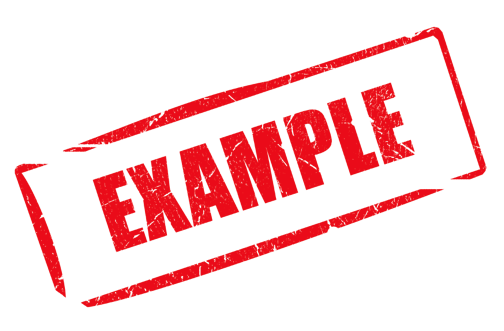 [Speaker Notes: Give another example of how we use fresh water.

*Give wait time and discuss students’ responses.]
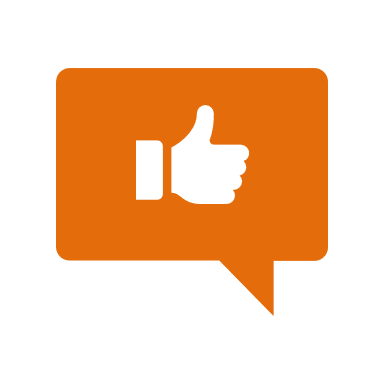 [Speaker Notes: Now that we know what water conservation is and why it is important, let's look at examples of how we can conserve water.]
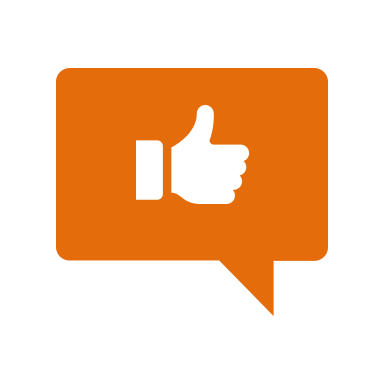 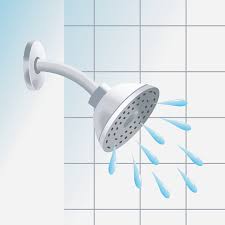 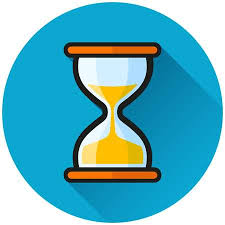 [Speaker Notes: One way we can conserve or save water is by taking shorter showers. We can set a timer so we know how long to shower so we can save water.]
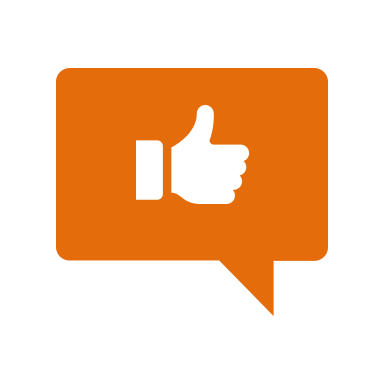 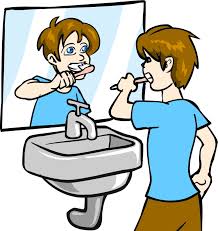 [Speaker Notes: Another way we can save water is to turn off the sink while brushing our teeth.]
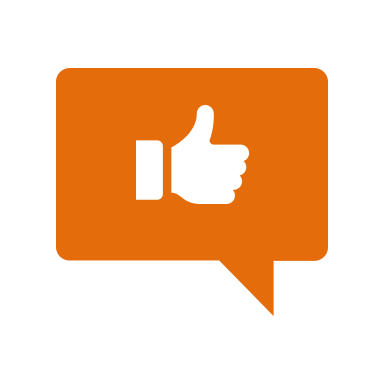 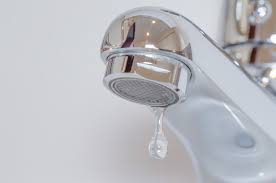 [Speaker Notes: Another example of conserving water would be checking for leaks. If the sink or shower is dripping, it is wasting water, so telling a parent/guardian about a leak can help conserve water because they can fix/get someone to fix the leak.]
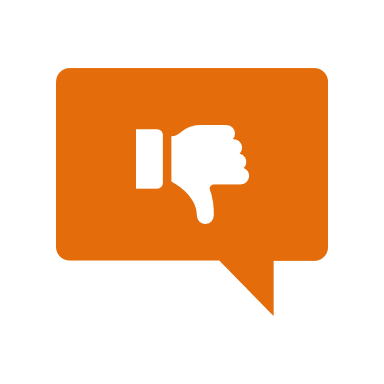 [Speaker Notes: Now let’s look at some non-example of water conservation (ways we waste water).]
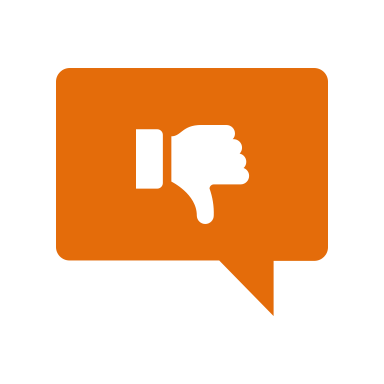 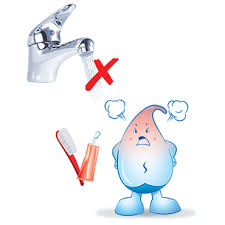 [Speaker Notes: One way we waste (or don’t conserve) water is when we leave the sink running while we are brushing our teeth.]
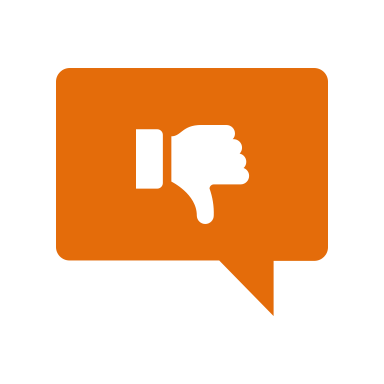 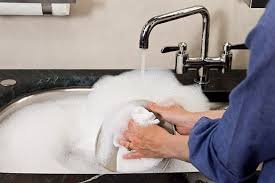 [Speaker Notes: Leaving the water on while washing the dishes is another example of wasting water.]
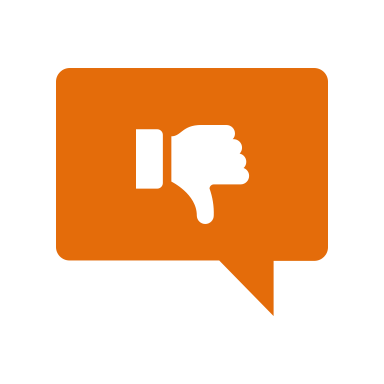 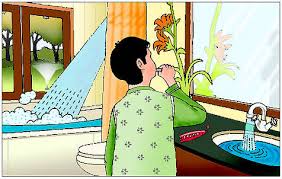 [Speaker Notes: Leaving multiple water sources on is also a non-example of water conservation. In this example, the sink and shower are both on, which is wasting water.]
[Speaker Notes: Now let’s pause for a moment to check your understanding.]
Why is setting a timer when you shower an example of conserving water?
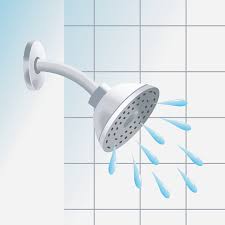 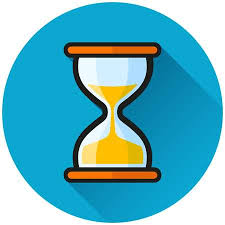 [Speaker Notes: Why is setting a timer when you shower an example of conserving water?

[It saves (or conserves) water because you are taking shorter showers and using less water.]]
Is turning off the water when you brush your teeth a way to conserve water? Why?
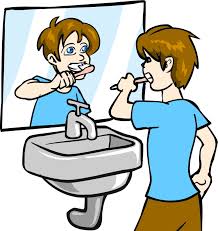 [Speaker Notes: Is turning off the water when you brush your teeth a way to conserve water? Why?

[It is because you are using less water when you turn it off while brushing your teeth.]]
Give your own example of how we can conserve water.
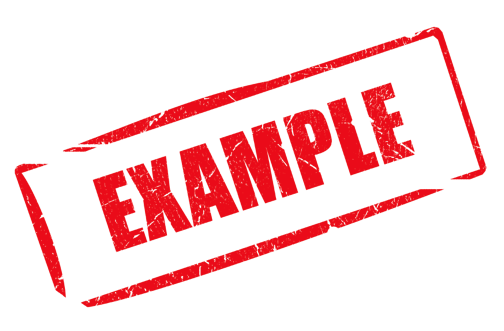 [Speaker Notes: Give your own example of how we can conserve water.

*Give wait time and discuss students’ responses.]
Why is leaving the water on when washing dishes NOT a way to conserve water?
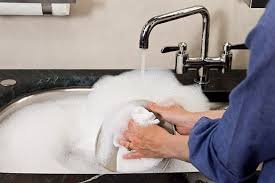 [Speaker Notes: Why is leaving the water on when washing dishes NOT a way to conserve water?

[Leaving the water on while washing the dishes is an example of wasting water not conserving water because you are using more water than you need.]]
Give your own example of how we can waste water.
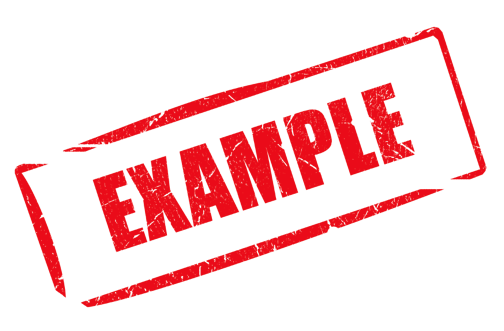 [Speaker Notes: Give your own example of how we can waste water.

*Give wait time and discuss students’ responses.]
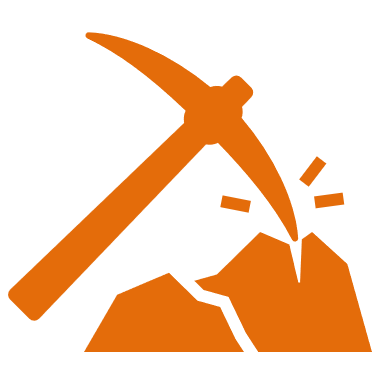 [Speaker Notes: We can also break down the term water conservation into different word parts to help us remember the meaning.  Let’s take a look!]
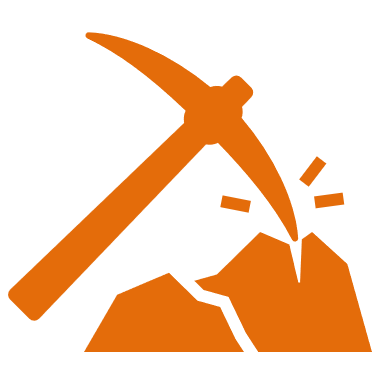 Water Conservation

Water  Conserve -ation
[Speaker Notes: The word conservation can be broken down into three parts. The first word, water, the root word, conserve, and the suffix, -ation.]
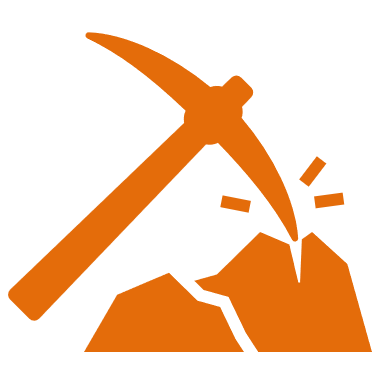 Water Conservation

Water  Conserve -ation
[Speaker Notes: Water is a liquid made up of 2 hydrogen atoms and 1 oxygen atom and is necessary for life.]
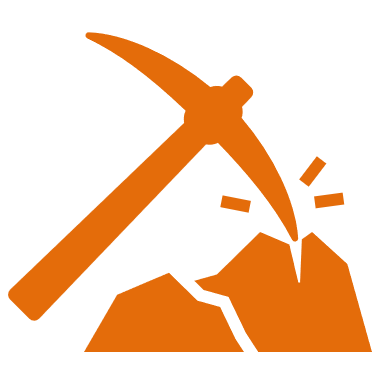 Water Conservation

Water  Conserve -ation
to avoid wasteful use of
[Speaker Notes: The root word, conserve, means “to avoid wasteful use of.”]
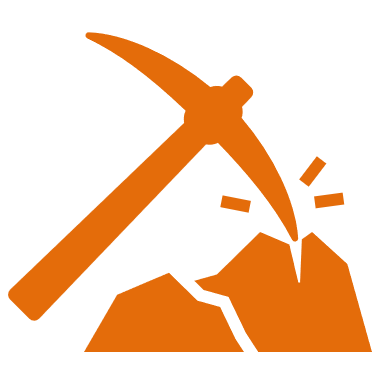 Water Conservation

Water  Conserve -ation
Suffix that turns a verb (to avoid wasteful use of) into an noun (conservation).
[Speaker Notes: The suffix –ation turns a verb, such as “to avoid wasteful use of,” into a noun-conservation.]
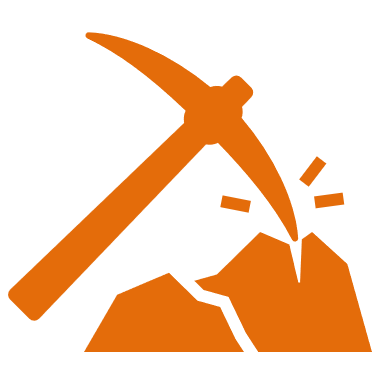 Water   Conserve    ation

Water Conservation
The act of avoiding wasteful use of water.
[Speaker Notes: So, when you add it all together, water conservation means the act of avoiding the wasteful use of water.]
[Speaker Notes: Now let’s pause for a moment to check your understanding.

Feedback: Check for understanding throughout the lesson to make sure students are understanding the new content.]
How can we use the word parts of water conservation to help us remember the definition of the term?
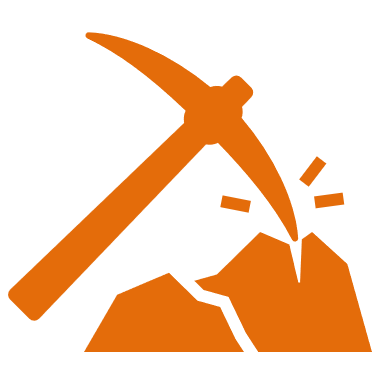 Water Conservation

Water  Conserve -ation
[Speaker Notes: How can we use the word parts of water conservation to help us remember the definition of the term?

[The word conservation can be broken down into three parts. The first word, water, the root word, conserve, and the suffix, -ation. 

Water is a liquid made up of 2 hydrogen atoms and 1 oxygen atom and is necessary for life.

The root word, conserve, means “to avoid wasteful use of.”

The suffix –ation turns a verb, such as “to avoid wasteful use of,” into a noun-conservation. 

So, when you add it all together, water conservation means the act of avoiding the wasteful use of water.]]
What is water conservation?
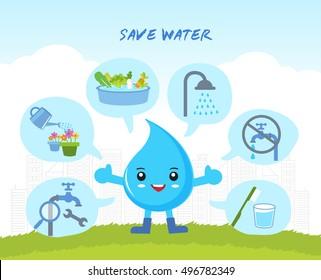 [Speaker Notes: What is water conservation?

[Water conservation is using less water or recycling water so that it can be used again.]]
True/False: The earth is made up of plenty of fresh water.
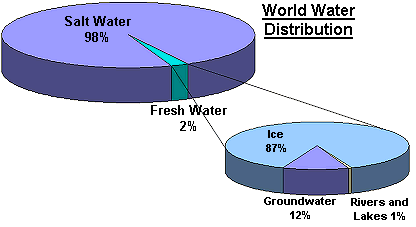 97%
[Speaker Notes: True/False: The earth is made up of plenty of fresh water.]
True/False: The earth is made up of plenty of fresh water.
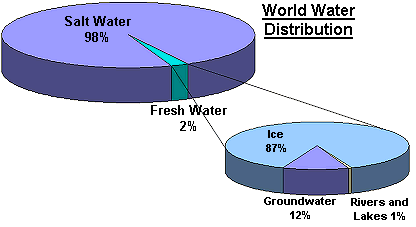 97%
[Speaker Notes: True/False: The earth is made up of plenty of fresh water.

[False - On earth, 97% of water is salt water found in the oceans. Available fresh water, used by humans and other organisms, makes up less than 1% of water on Earth. We need to save the freshwater we have on earth because there is not a lot of fresh water found on Earth.]]
Why is it important that we have fresh water?
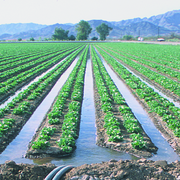 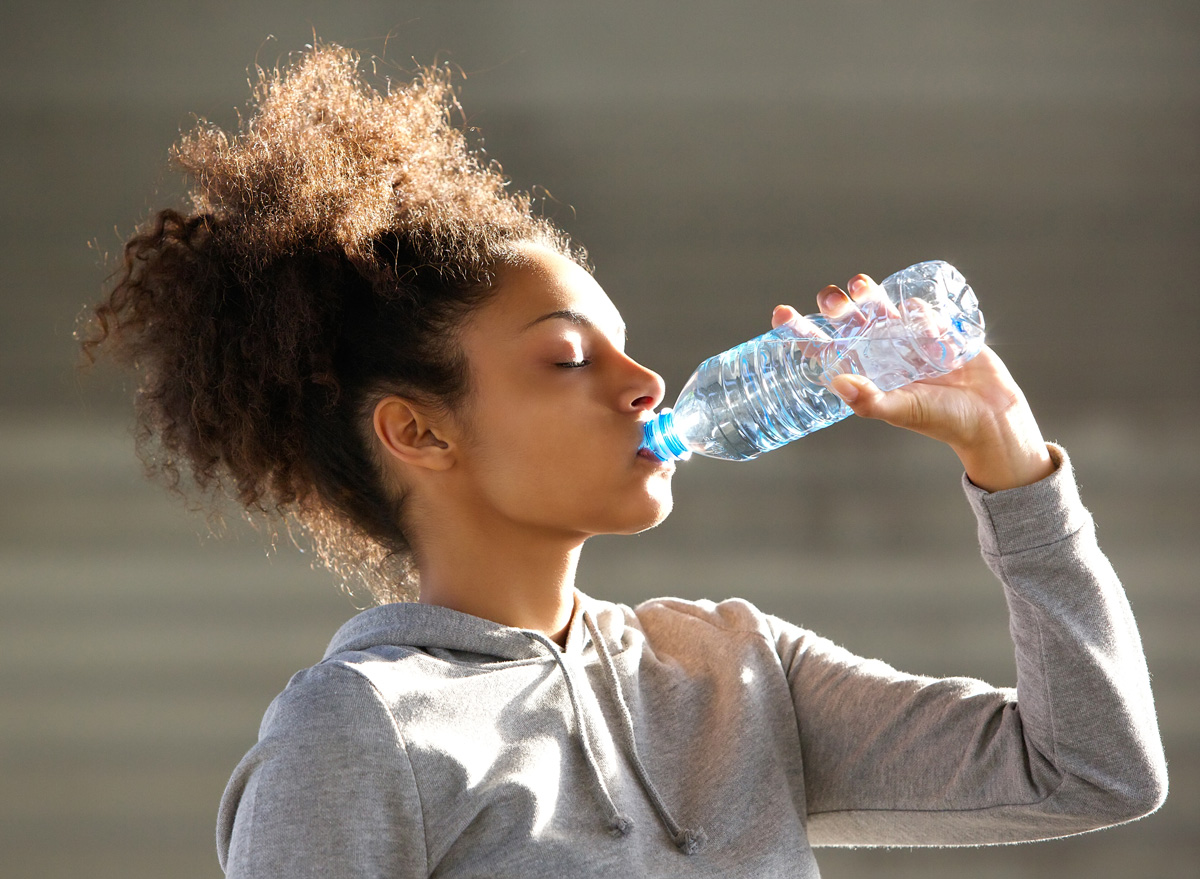 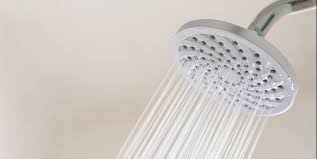 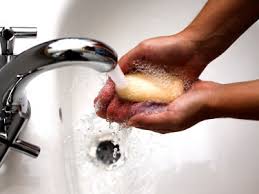 [Speaker Notes: Why is it important that we have fresh water?

[We also need fresh water to keep everyone healthy. We need fresh water to drink to keep us healthy, help our food grow, and keep us clean. We need to save our fresh water because if we used dirty or contaminated water, it could make everyone sick.]]
Give your own example of how we can conserve water.
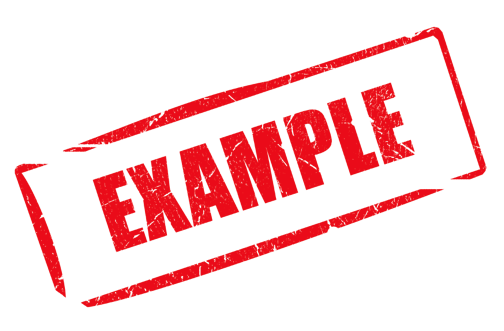 [Speaker Notes: Give your own example of how we can conserve water.

*Give wait time and discuss students’ responses.]
Give your own example of how we can waste water.
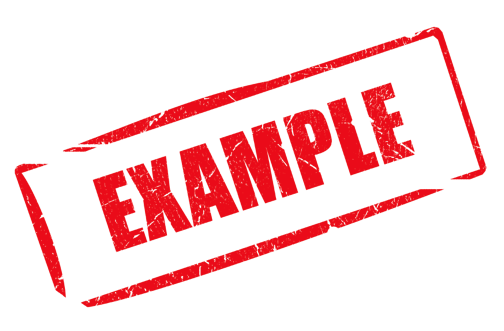 [Speaker Notes: Give your own example of how we can waste water.

*Give wait time and discuss students’ responses.]
Remember!!!
[Speaker Notes: So remember!]
Water Conservation: using less water or recycling water so that it can be used again
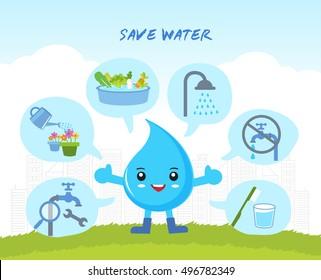 [Speaker Notes: Water conservation is using less water or recycling water so that it can be used again.]
Simulation Activity
How We Use Water
Students explore how people in the Western United States use water by analyzing the Freshwater Use in the West map. Students then connect this to Mount Everest by exploring interactives, historical data, and maps regarding the water supply and demand around Everest. Students examine trends in data regarding water usage over time and make a connection between population and water usage by visiting MapMaker Interactive. They compare the population density where they live to the population density of the Everest watershed.
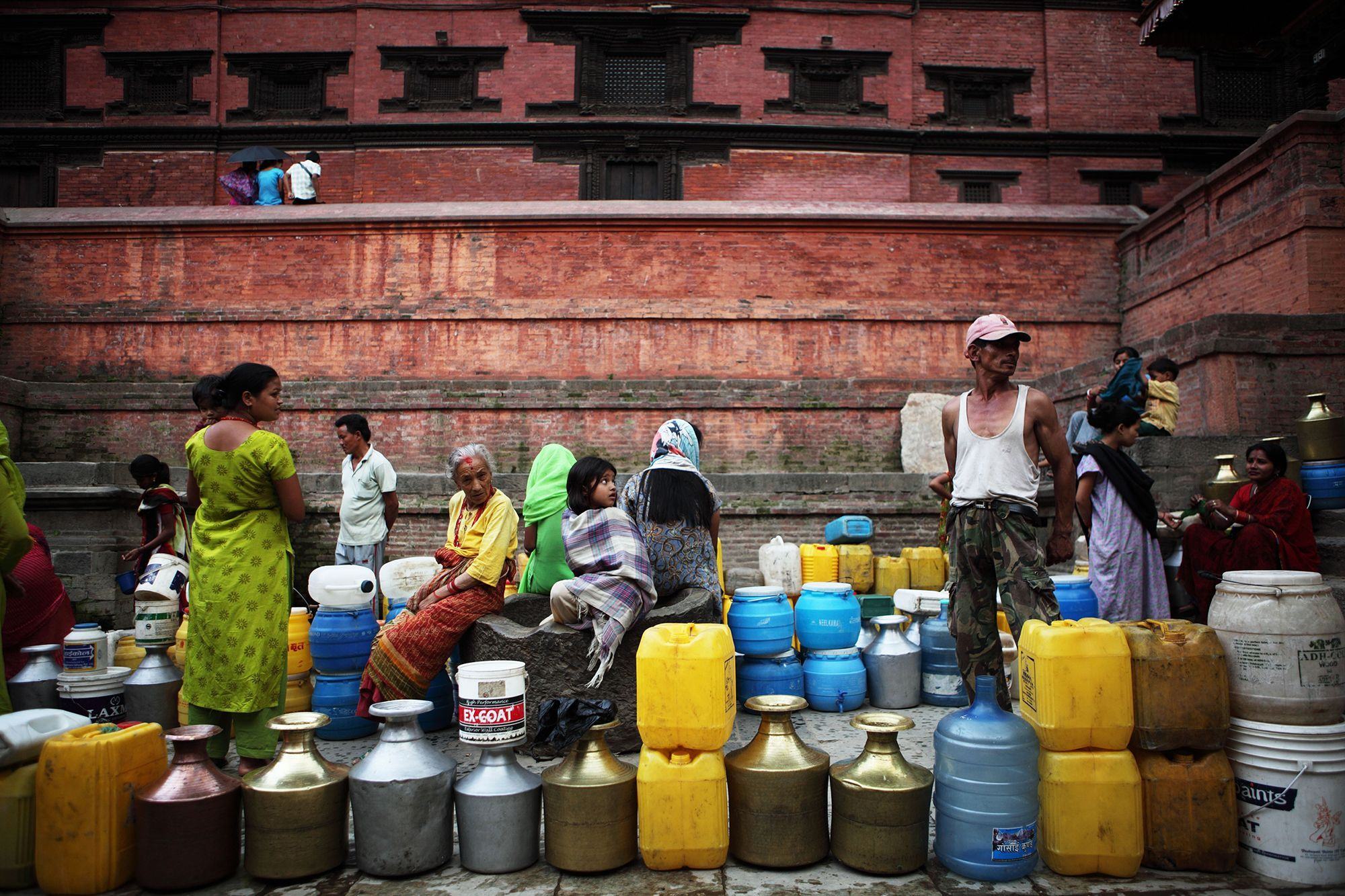 Big Question: Why do we need to manage our water resources?
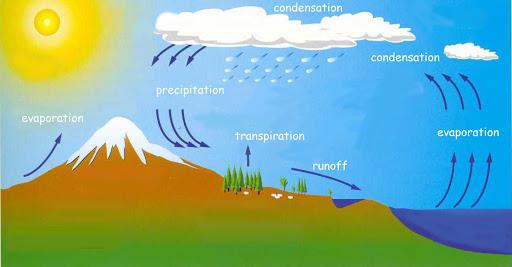 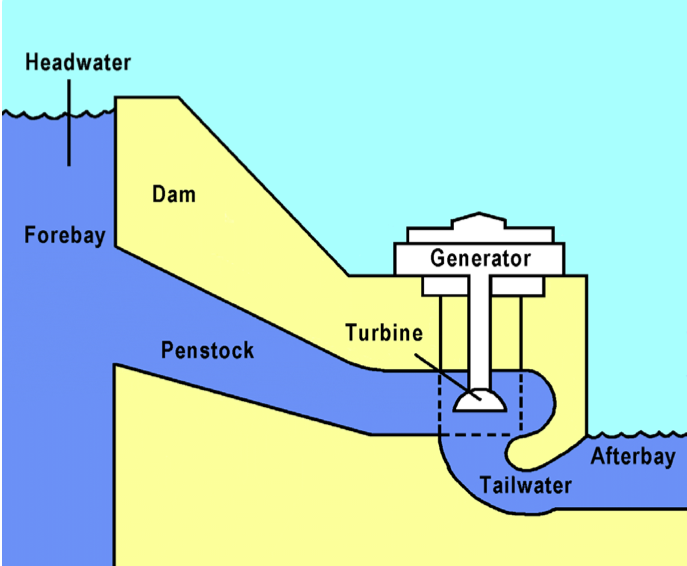 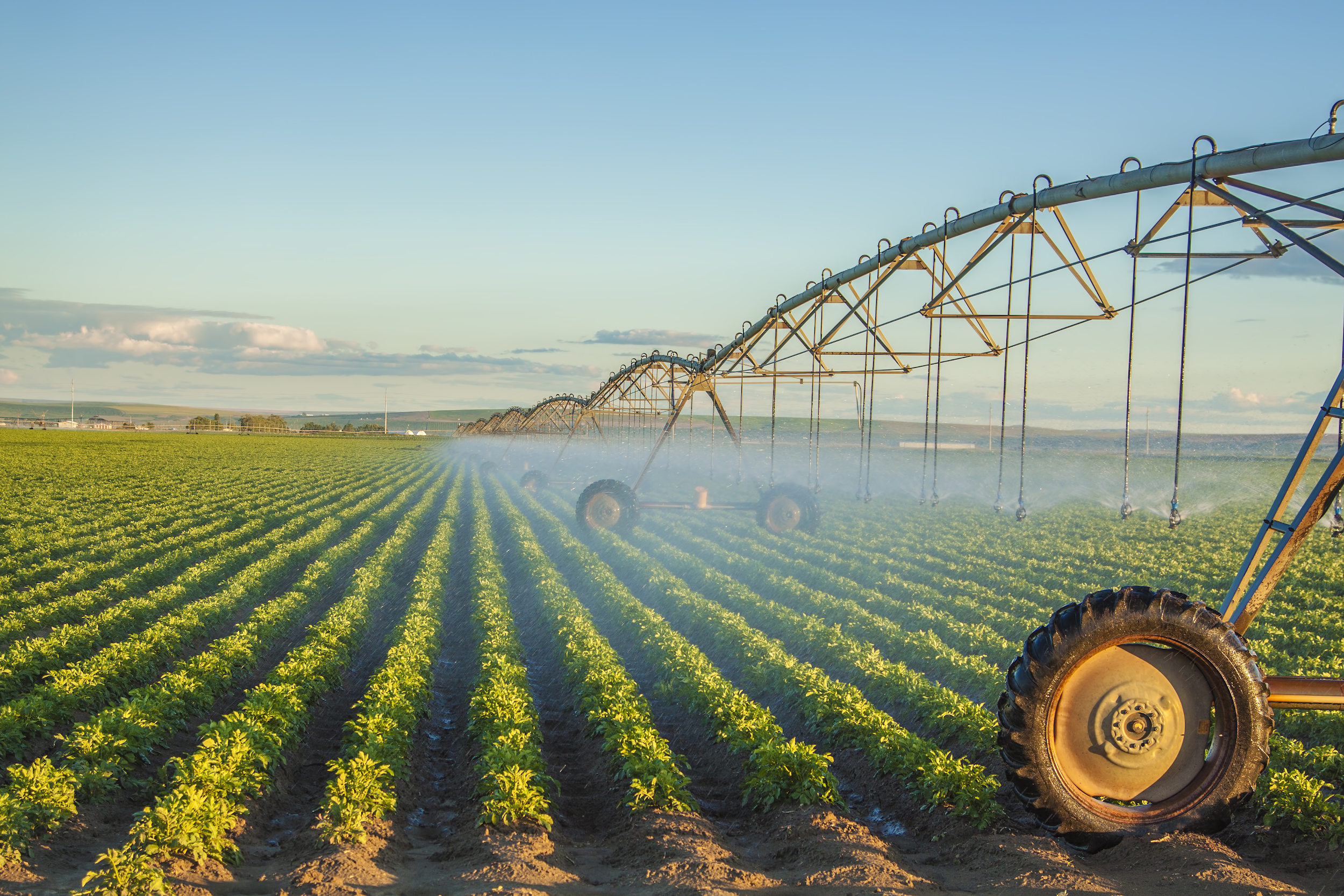 [Speaker Notes: Explicit cue to revisit the big question at the end of the lesson:  Okay everyone.  Now that we’ve learned the term, let’s reflect once more on our big question.  Was there anything that we predicted earlier that was correct or incorrect? Do you have any new hypotheses to share?]
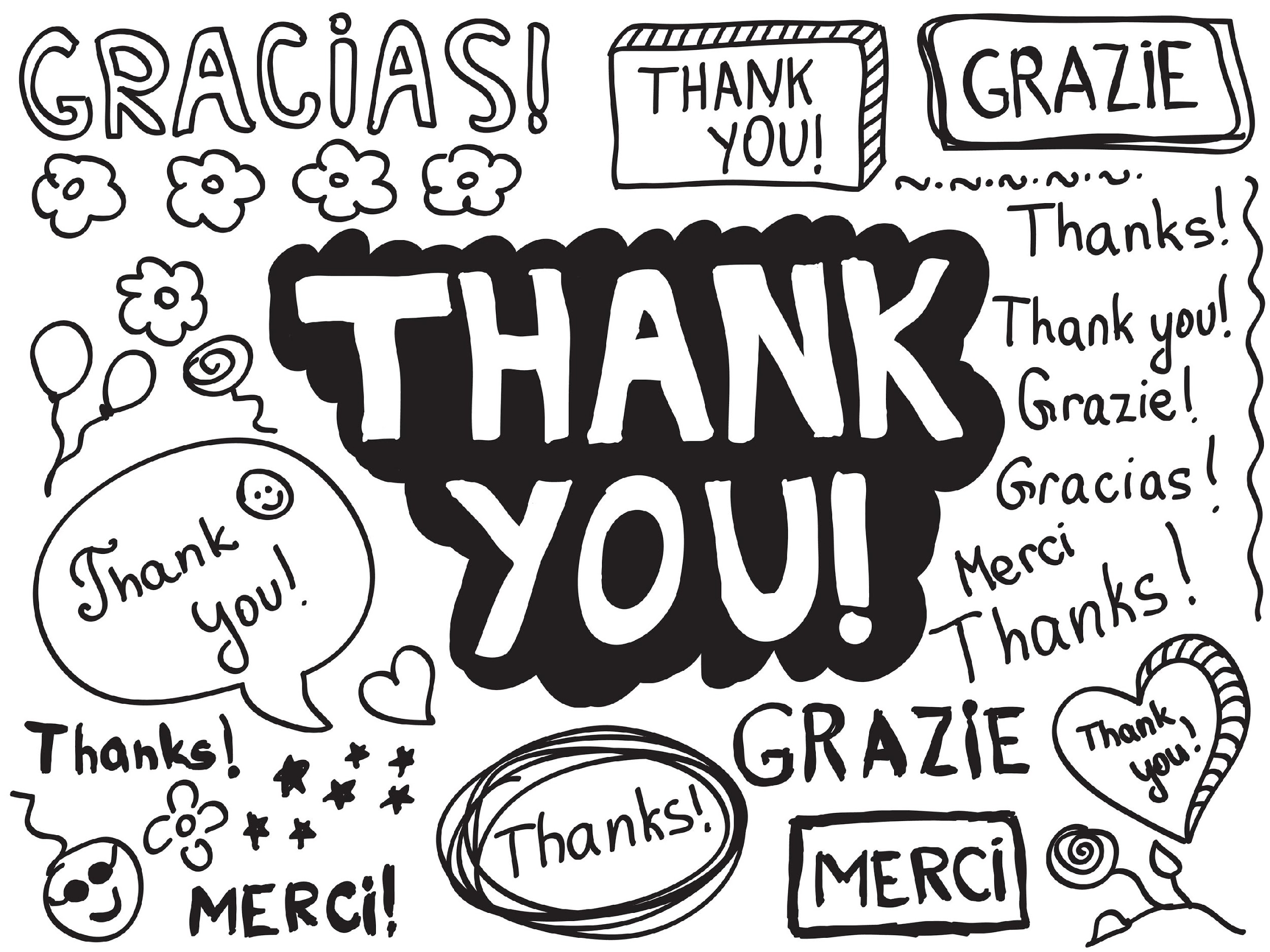 This Video Was Created With Resources From:
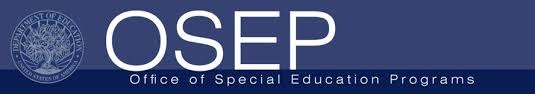 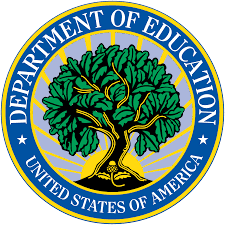 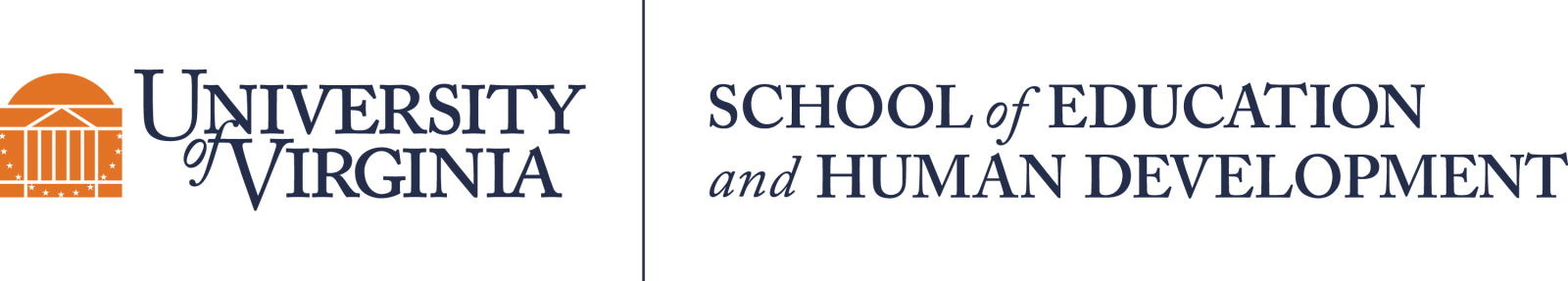 Questions or Comments

 Michael Kennedy, Ph.D.          MKennedy@Virginia.edu 
Rachel L Kunemund, Ph.D.	             rk8vm@virginia.edu